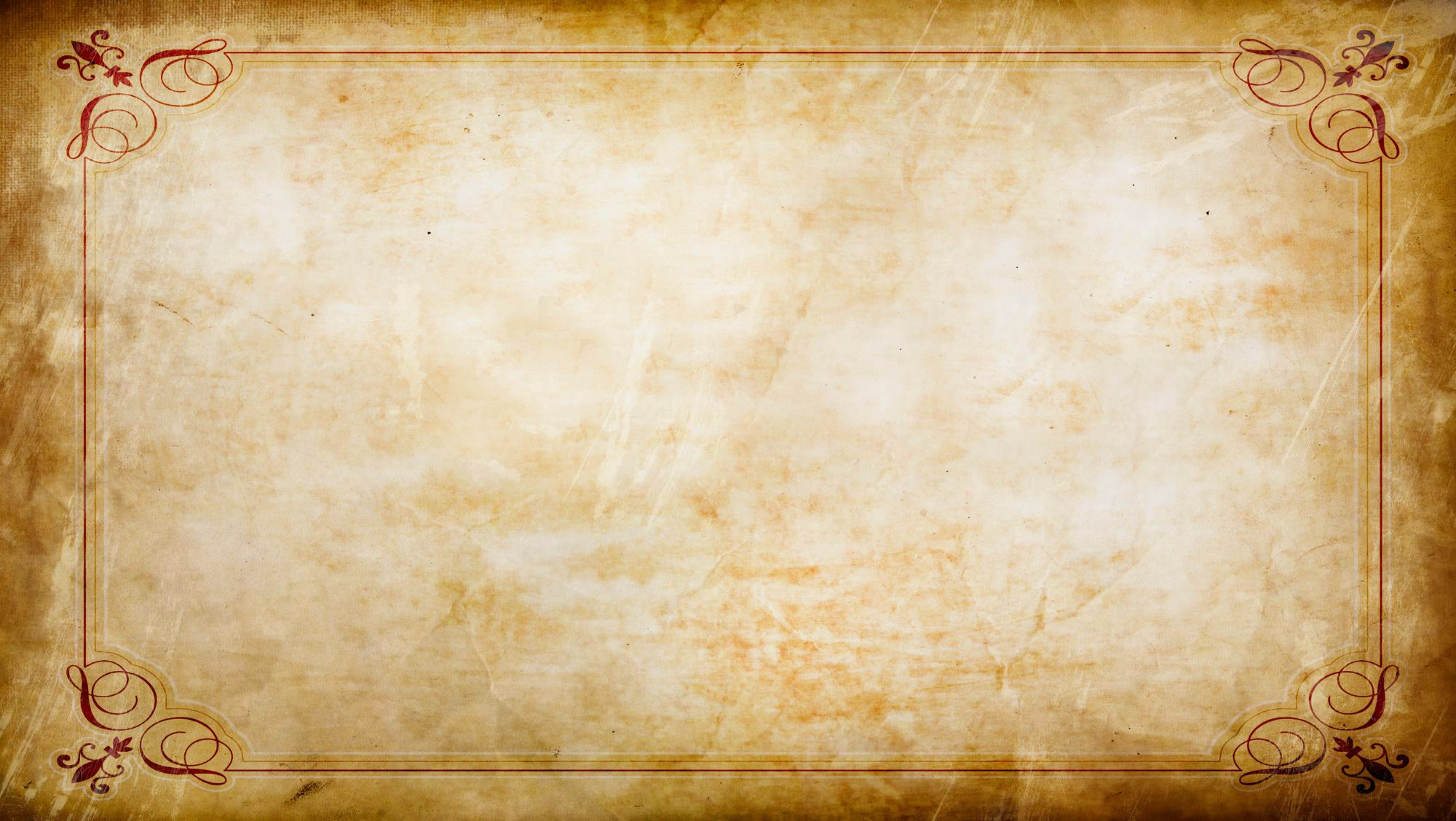 Die magischen Prüfungen
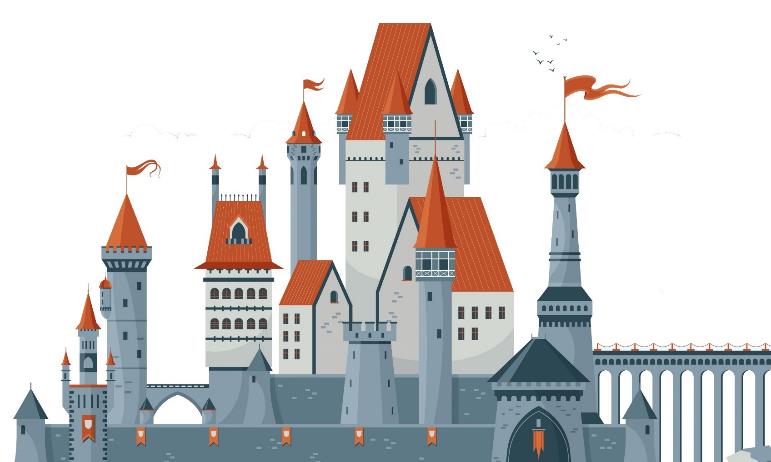 Kapitel 2: In der Burg der Zeichensetzer
Start
v.1.01
© www.vertreten-duerfen.de
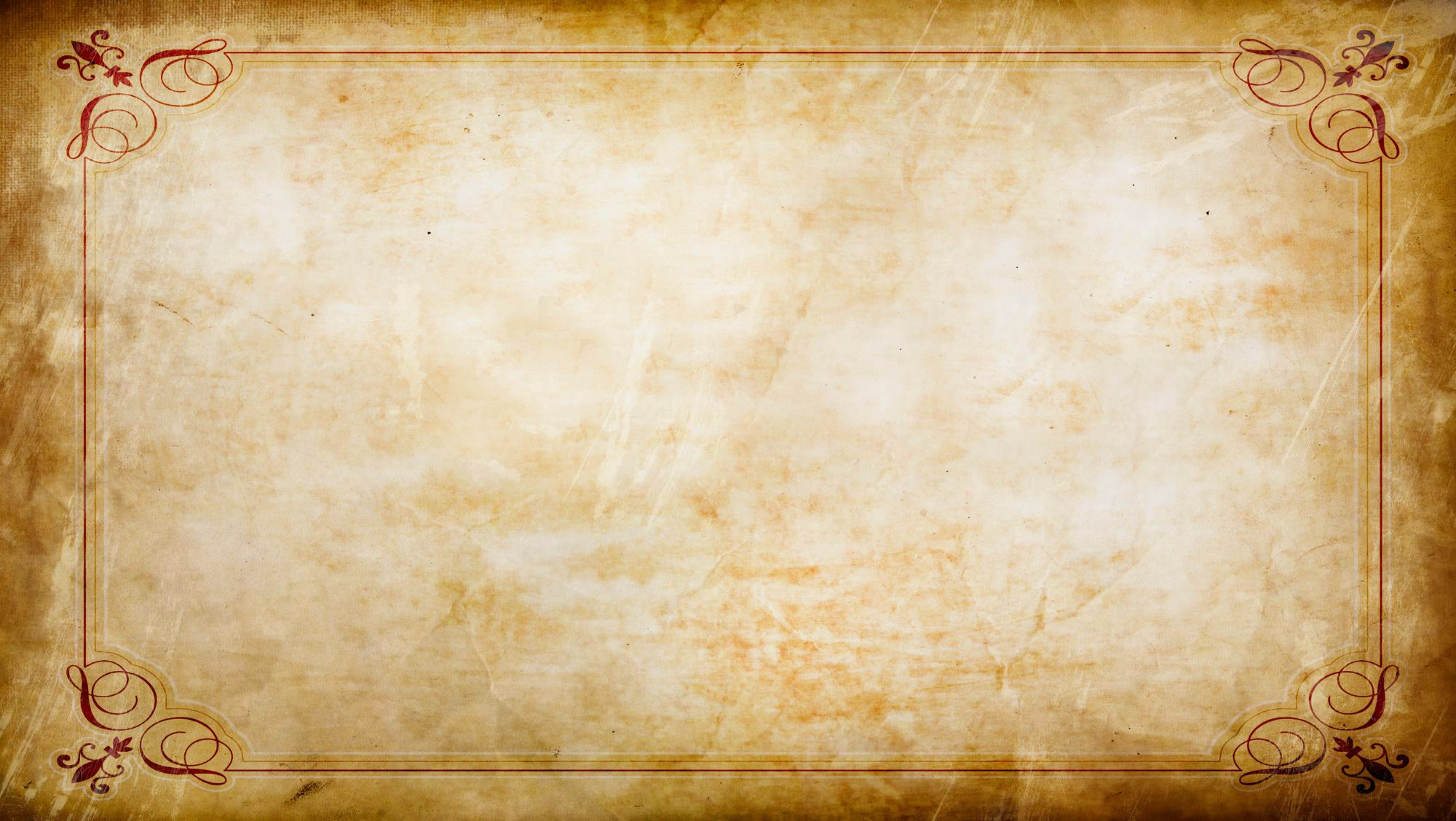 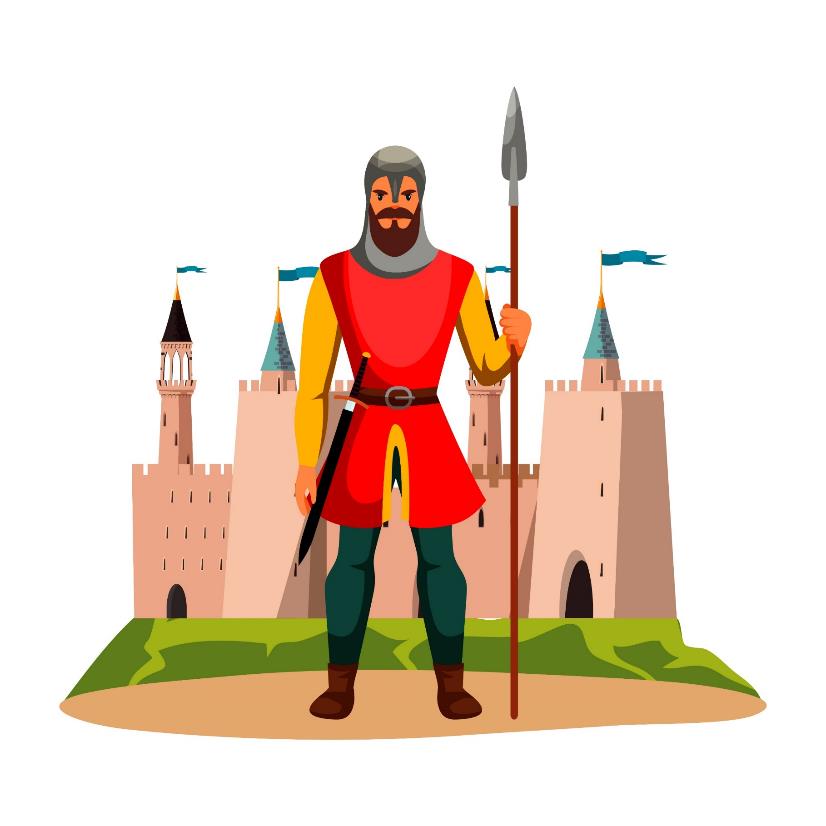 Anleitung:
Bearbeite die Aufgaben alleine.

Du solltest Papier und Stift neben dir liegen haben, damit du dir Notizen machen kannst (z.B. für Zahlenkombinationen). 

Arbeite sorgfältig und überprüfe deine Ergebnisse, nachdem du eine Aufgabe abgeschlossen hast. 

Versuche nicht zu raten, sondern sei dir möglichst sicher bei deinen Antworten. 

Lass dir Zeit und genieße die Reise - der Weg ist das Ziel und nicht, schnell fertig zu werden.
Die Reise beginnen
© www.vertreten-duerfen.de
Bildquelle: studiovrt, auf Freepik.com
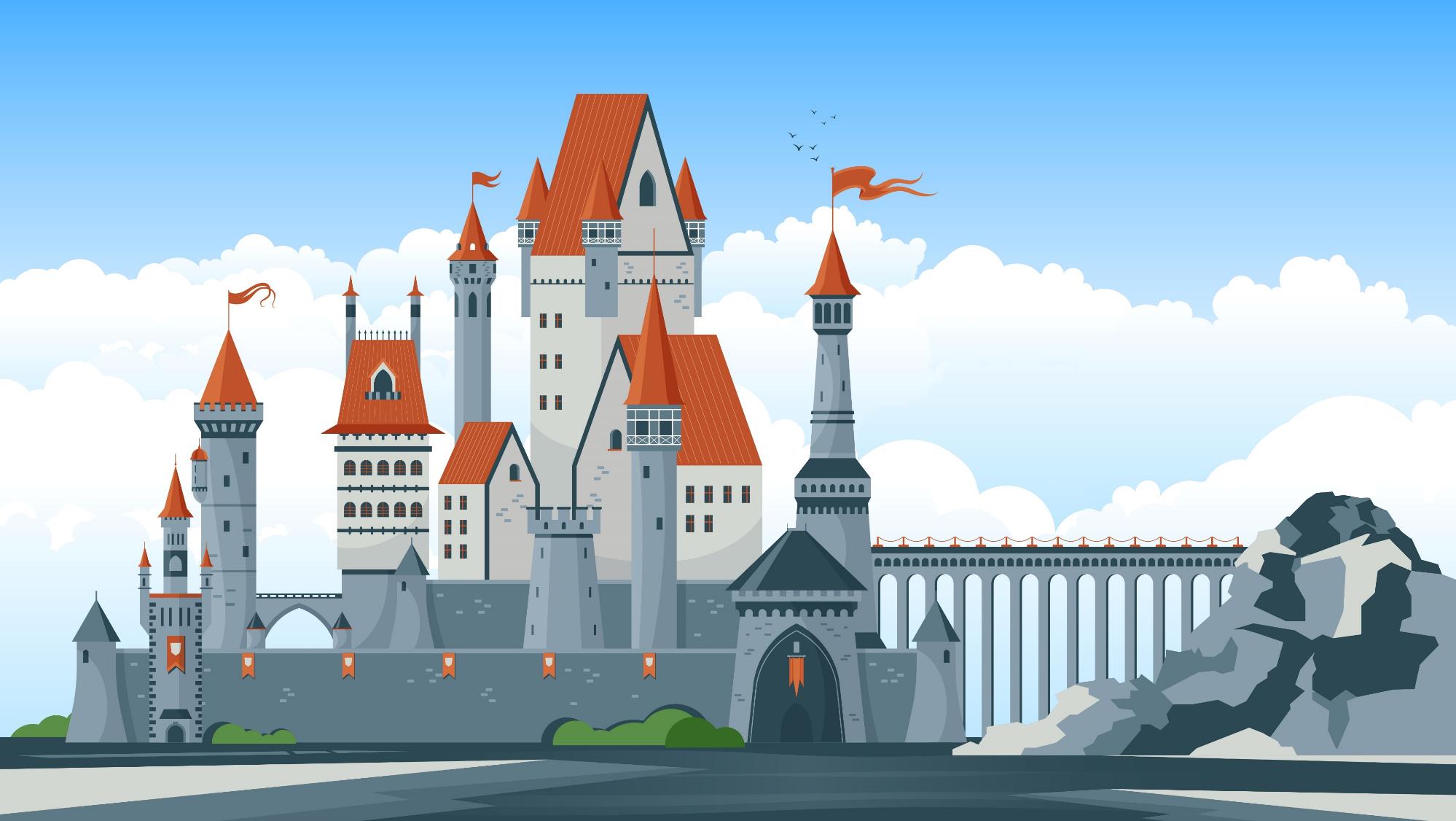 Wähle deinen nächsten Schritt…
Gefangen!
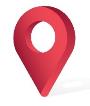 © www.vertreten-duerfen.de
Bildquelle: macrovector, auf Freepik.com
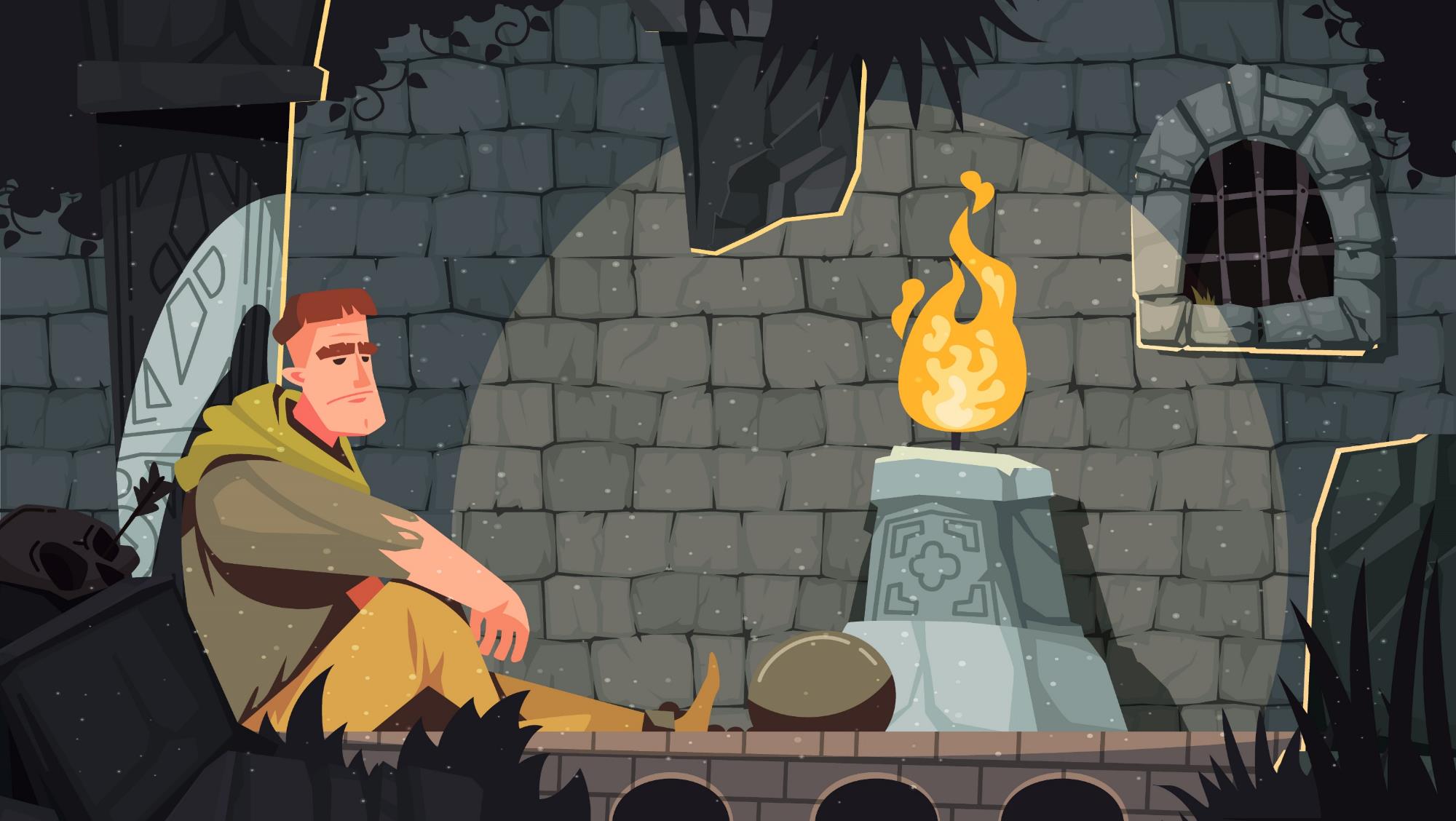 Endlich bist du wach! Ich dachte schon, du würdest deine Augen gar nicht mehr aufmachen. Die Wächter haben dich ohne Kommentar zu mir in die Zelle geschmissen. Hier kommst du nie wieder raus, glaube mir!
Du willst trotzdem versuchen, auszubrechen? Ich habe in den vielen Jahren, seitdem ich in dieser Zelle schmore, Hinweise auf die Zahlenkombination am Türschloss sammeln können, aber ich kriege die verflixte Kombination nicht heraus. Nur zu, versuch‘ dein Glück …
weiter…
© www.vertreten-duerfen.de
Bildquelle: macrovector, auf Freepik.com
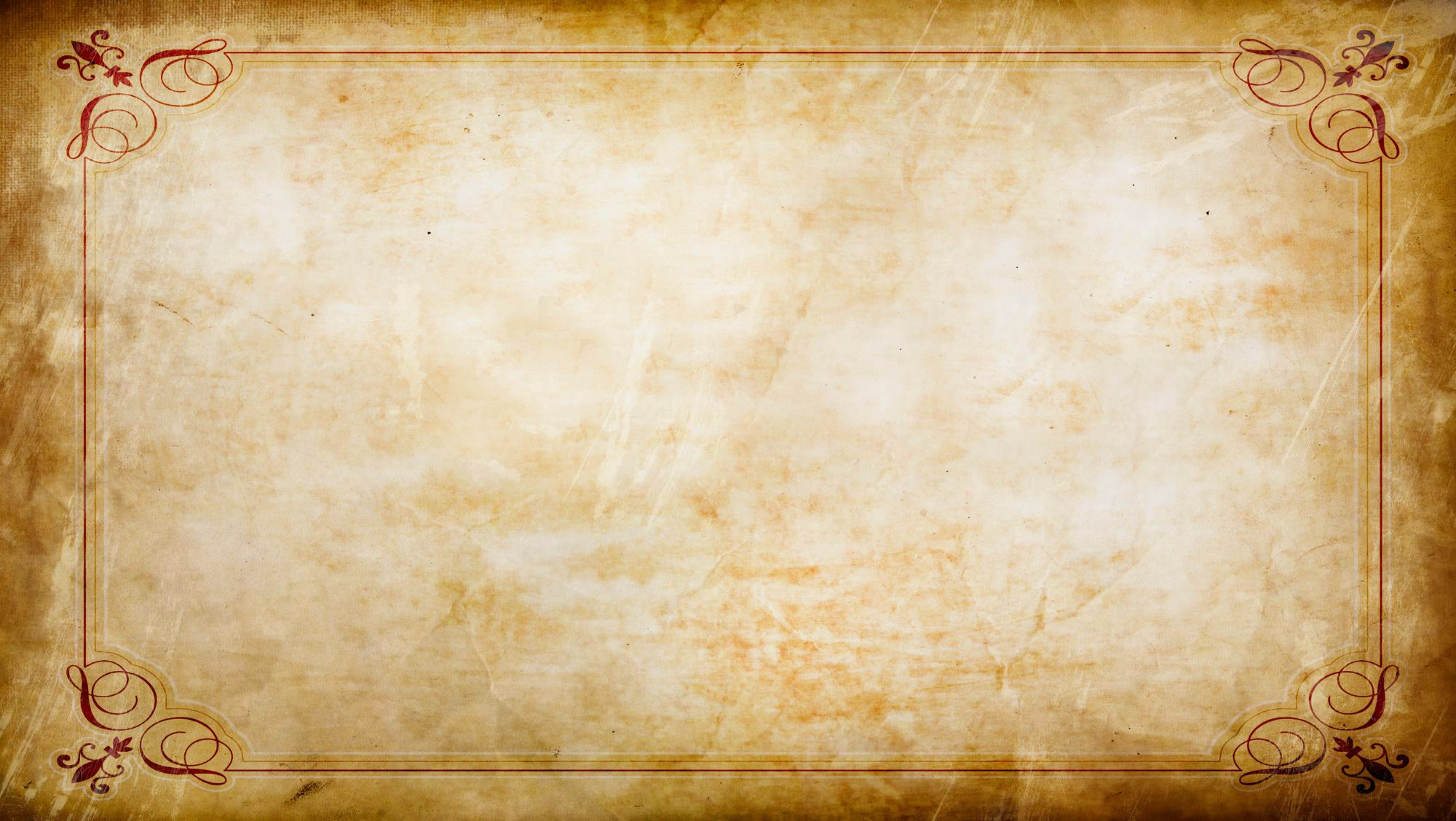 Die Kombination besteht aus 3 Ziffern. Im folgenden Text müssen die Satzschlusszeichen eingesetzt werden, aber Achtung: Nicht bei allen Feldern muss etwas eingesetzt werden! (Tipp: Schreibe dir den Code auf – du brauchst ihn auf der nächsten Seite!)
Hilfe
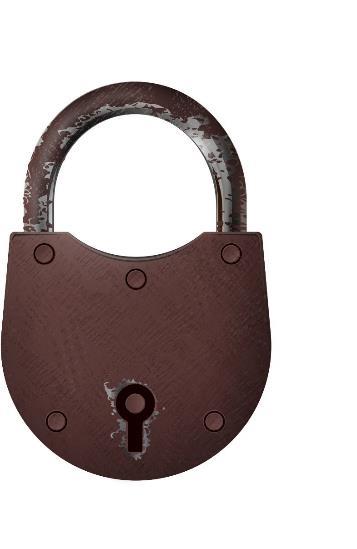 Im Mittelalter waren  Gefängnisse oft dunkle, gefährliche Orte, in denen Insassen unter schrecklichen Bedingungen gefangen gehalten wurden. Unglaublich, wie  grausam die Zeit war! Aus diesem Grund versuchten viele Gefangene, aus dem Gefängnis auszubrechen. Manche schafften es, andere nicht. Diejenigen, die gefasst wurden, erhielten eine höhere Strafe. Kannst du dir vorstellen, wie die  Menschen aus den Gefängnissen entkommen konnten? Manchmal gelang es mit Werkzeugen, die sie in die Zelle geschmuggelt hatten. Diese waren eine sinnvolle Hilfe. Welche Werkzeuge das waren? Das werde ich dir gerne erzählen…. Oh, ich höre die Wärter kommen, schnell weg!
?
P
?
A
?
F
Code eingeben
Bildquelle: macrovector, auf Freepik.com
© www.vertreten-duerfen.de
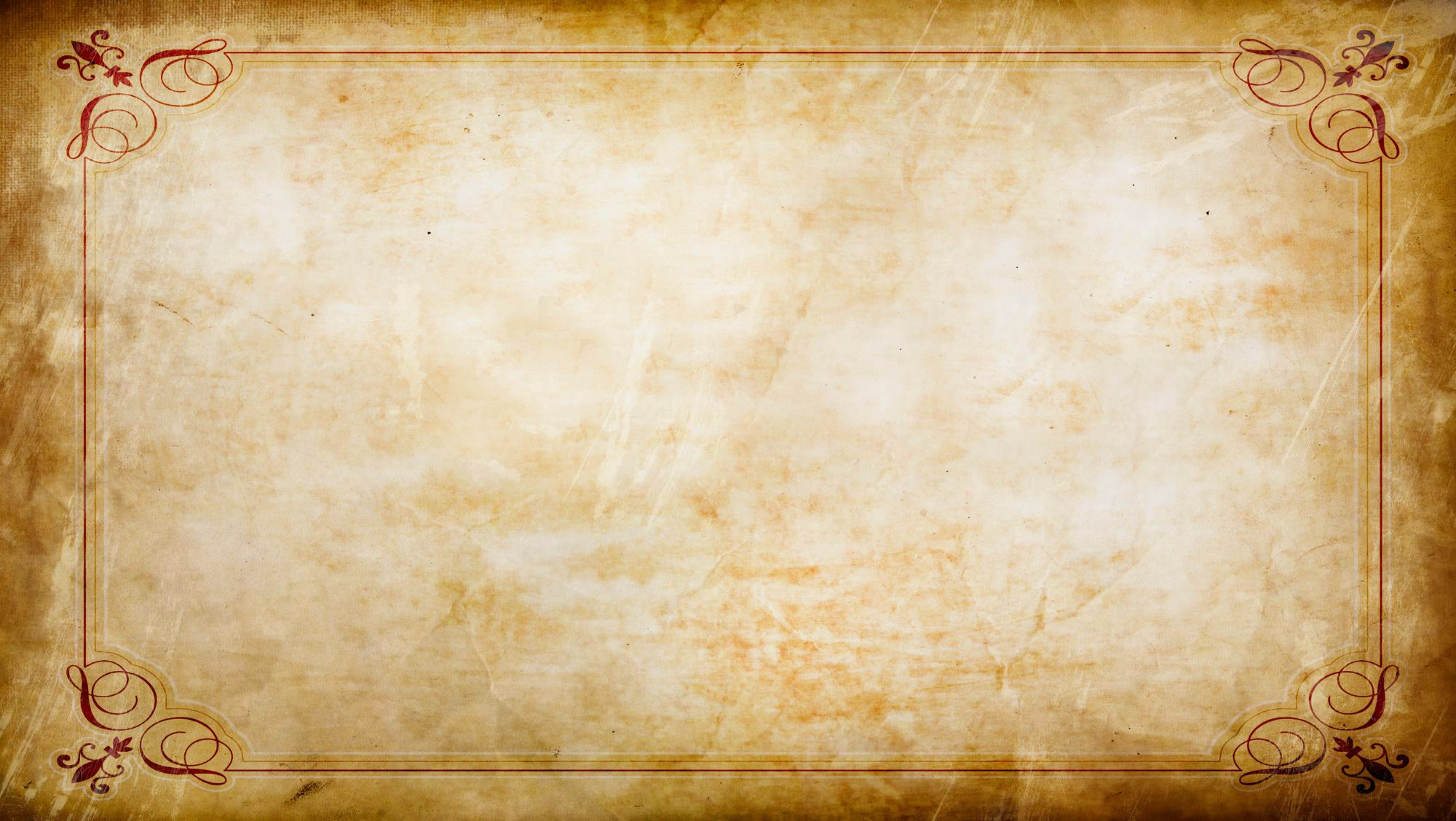 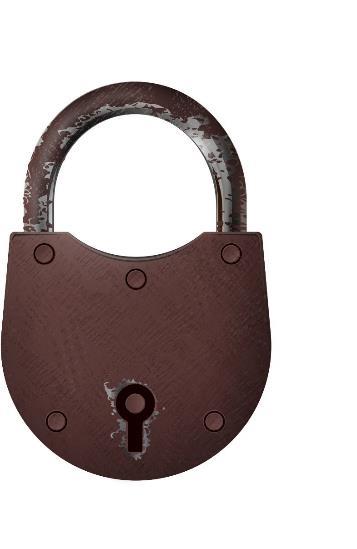 Gib die Ziffer für P ein!
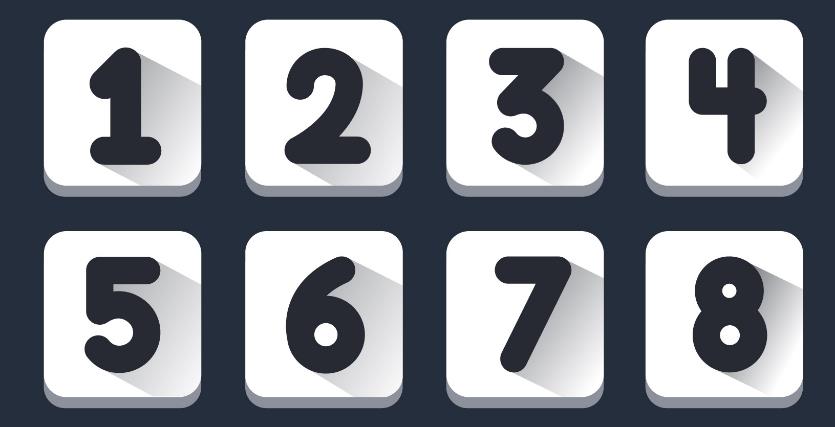 ?
P
?
A
?
F
zurück
Bildquelle: macrovector, auf Freepik.com
© www.vertreten-duerfen.de
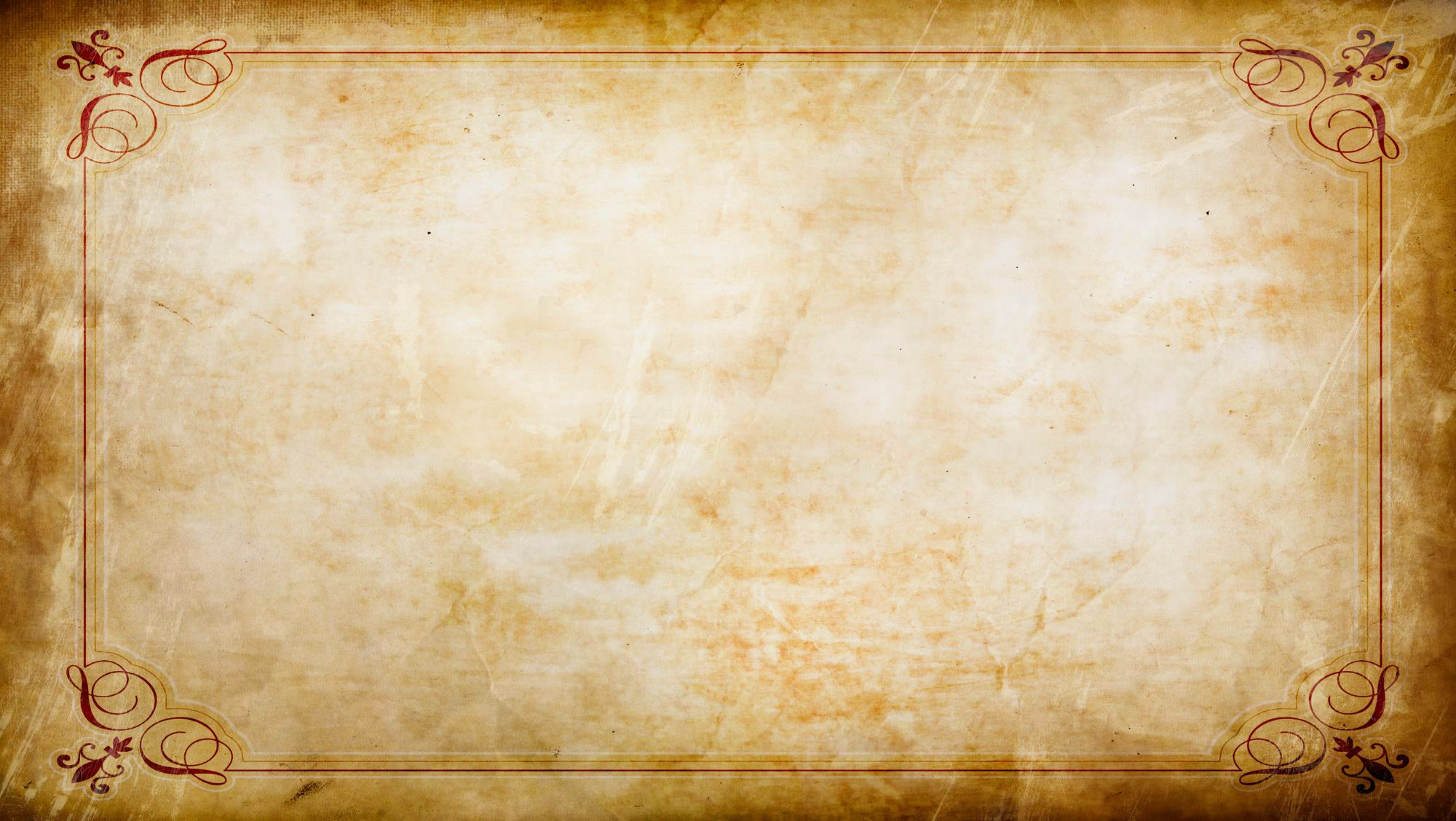 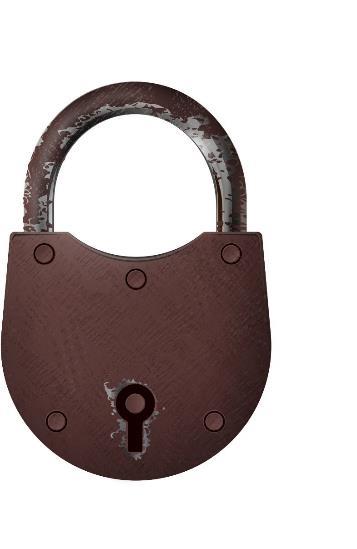 Gib die Ziffer für A ein!
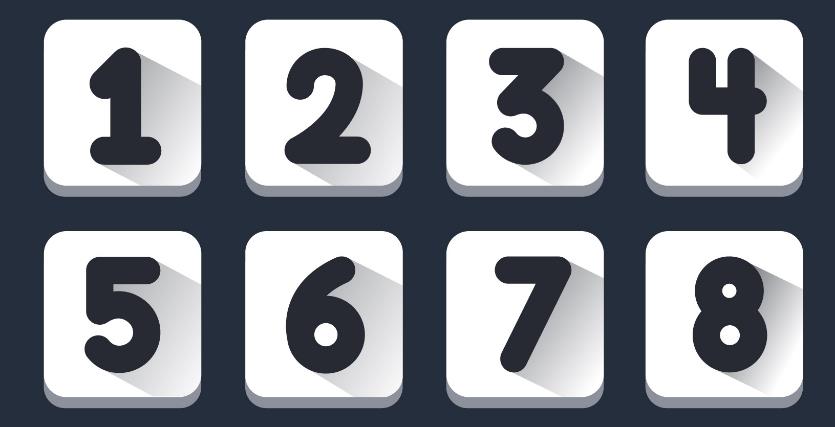 6
P
?
A
?
F
zurück
Bildquelle: macrovector, auf Freepik.com
© www.vertreten-duerfen.de
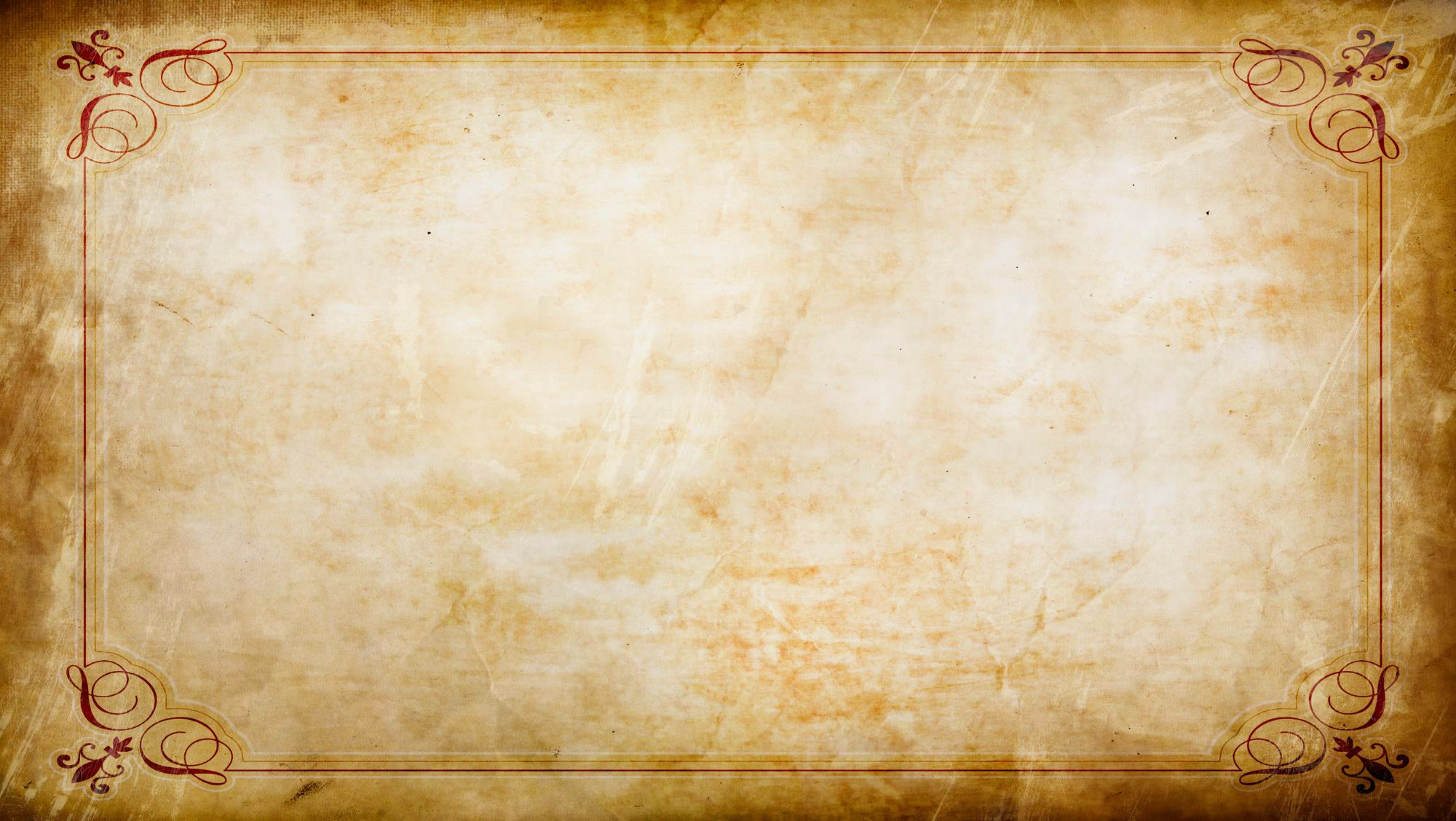 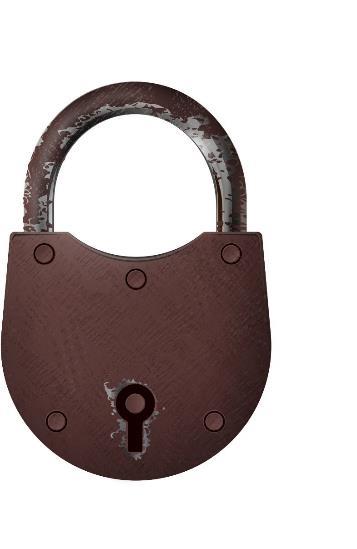 Gib die Ziffer für F ein!
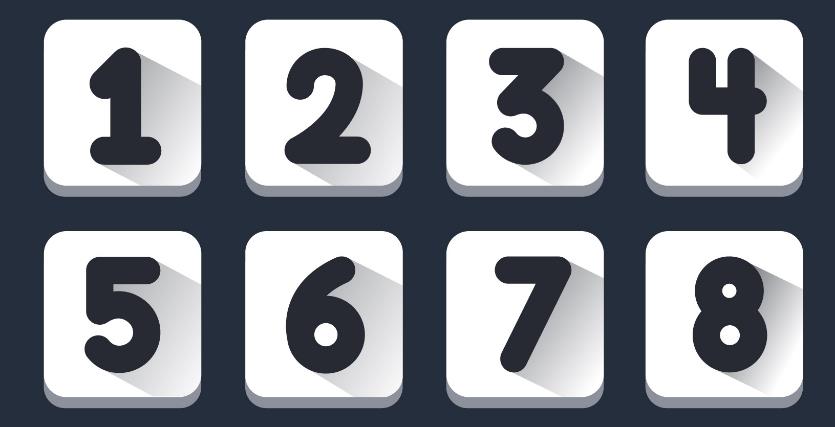 6
P
2
A
?
F
zurück
Bildquelle: macrovector, auf Freepik.com
© www.vertreten-duerfen.de
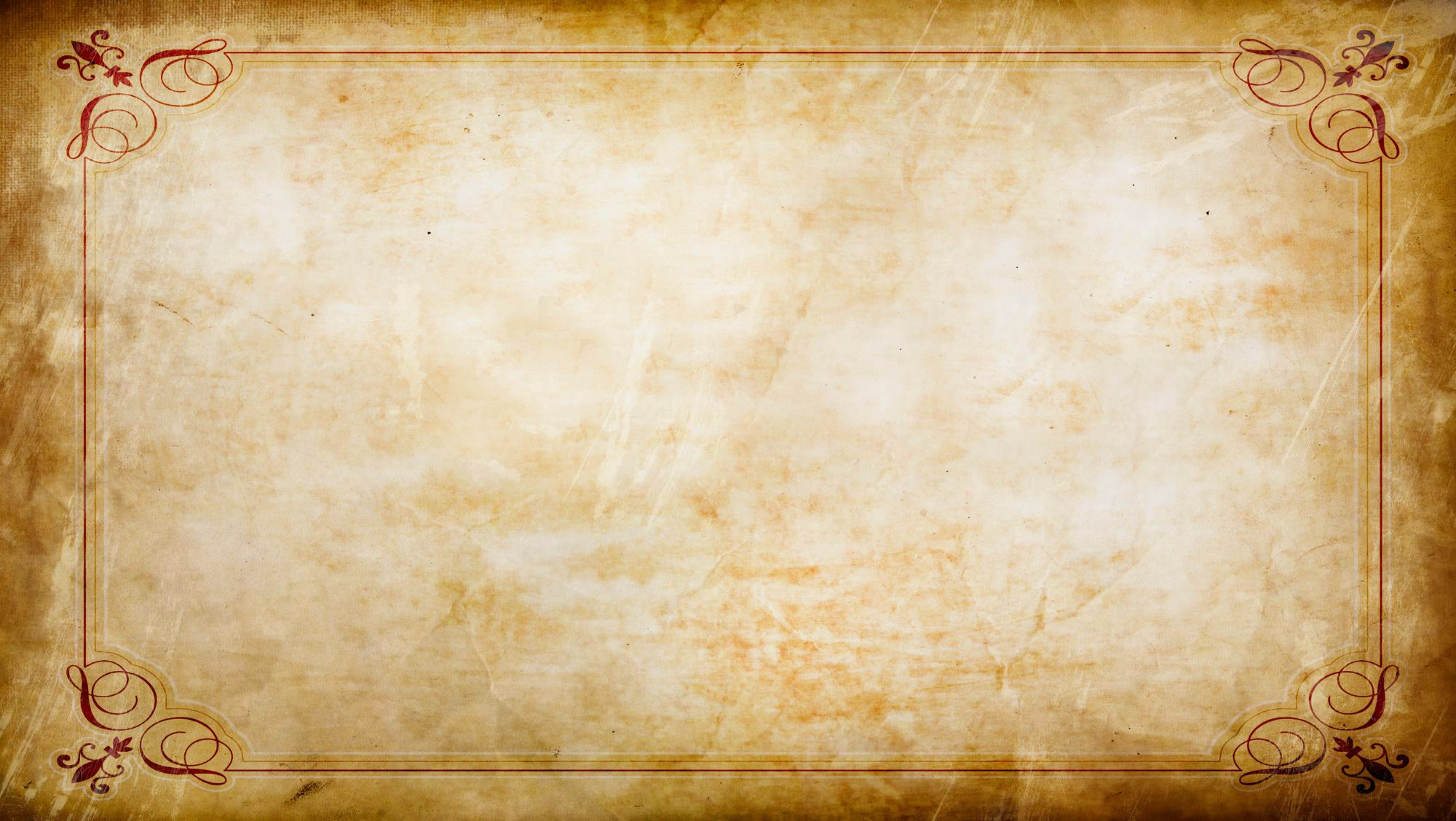 Du gibst die Kombination 6 -2 -2 ein. Das Schloss klickt geräuschvoll, dann lässt sich die schwere Eisentür öffnen. Geschafft, du bist aus der Zelle entkommen!
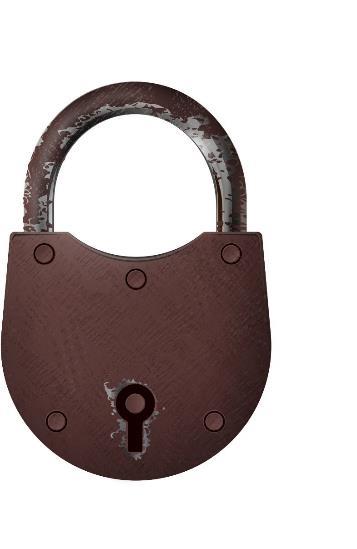 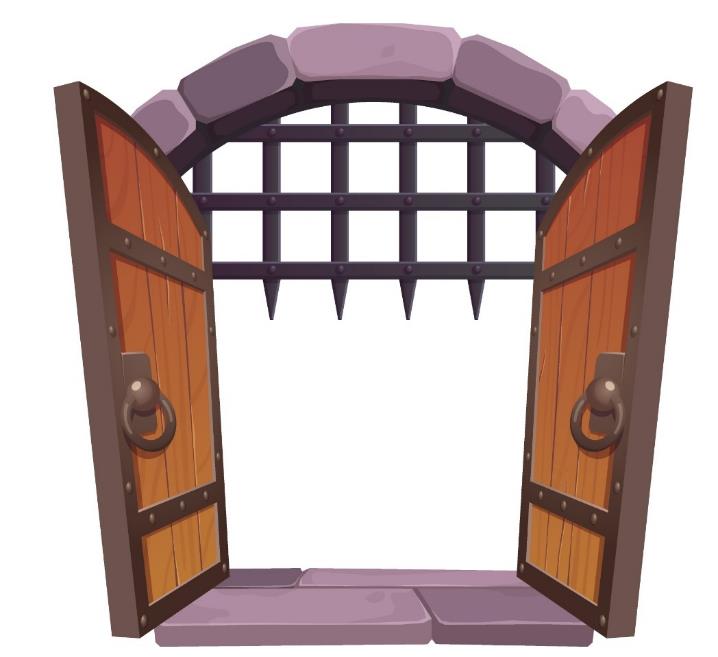 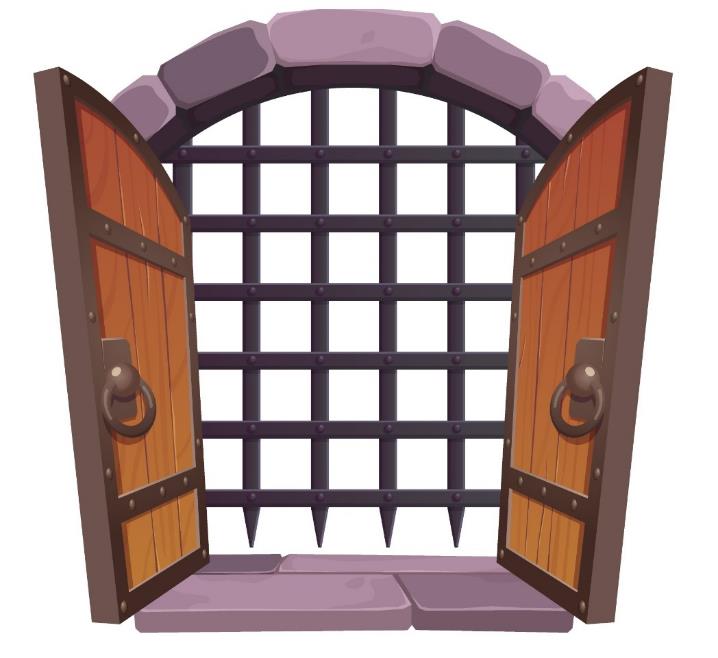 6
P
2
A
2
F
In die Freiheit!
© www.vertreten-duerfen.de
Bildquellen: upklyak, macrovector auf Freepik.com
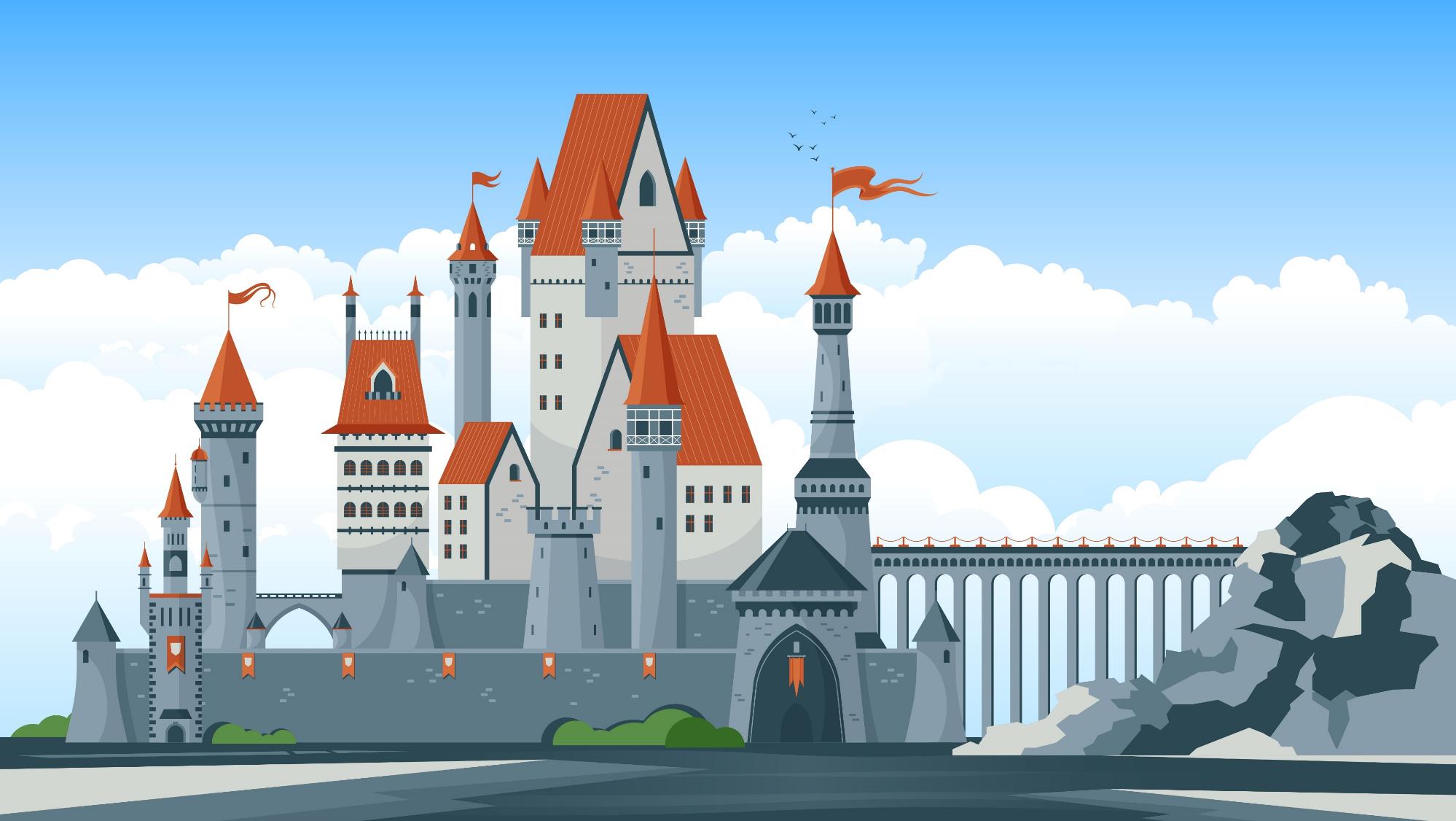 Wähle deinen nächsten Schritt…
Verirrt!
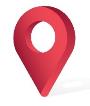 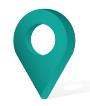 © www.vertreten-duerfen.de
Bildquelle: macrovector, auf Freepik.com
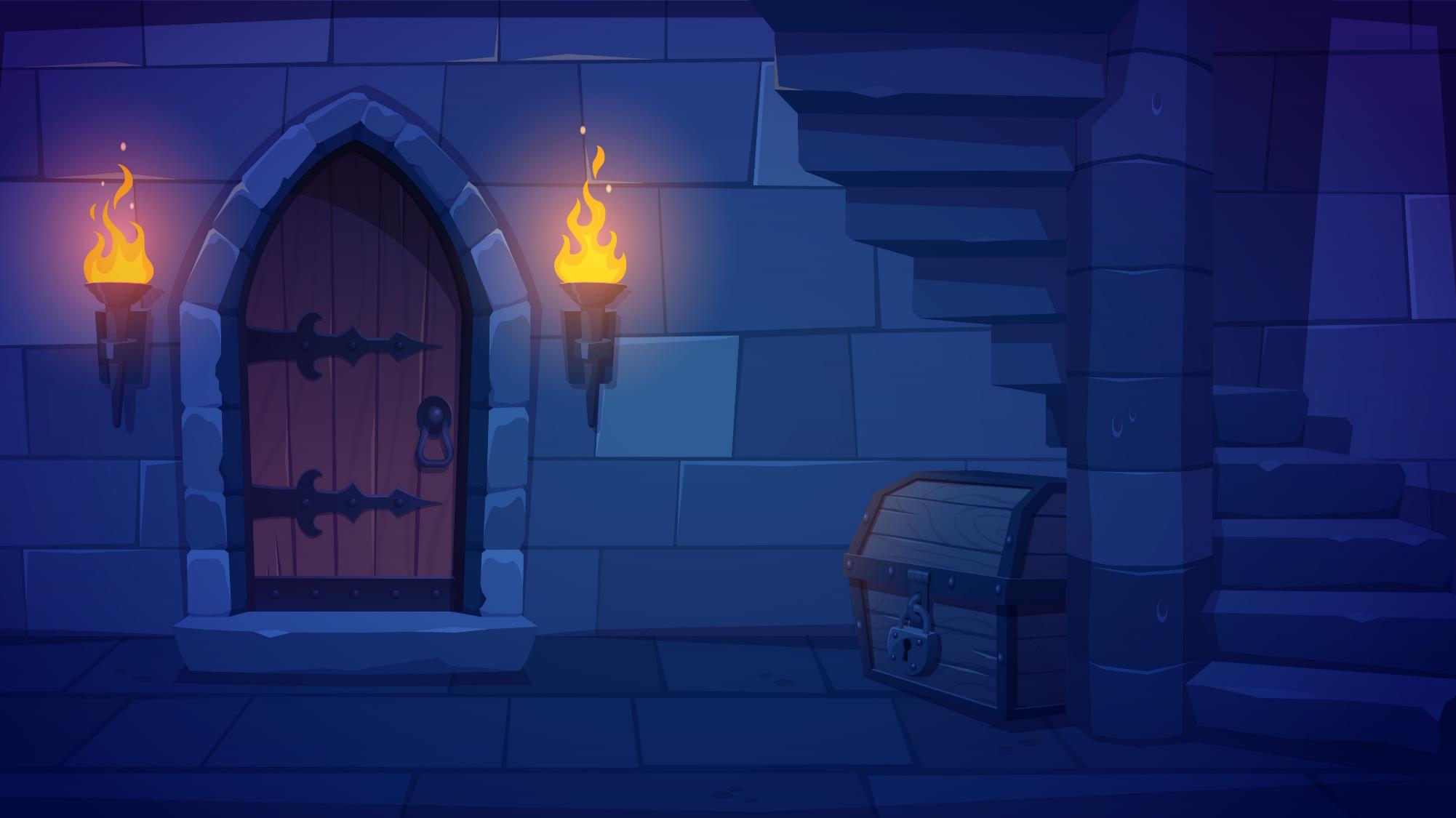 Du stürmst aus deiner Gefängniszelle und versuchst einen Weg aus der Burg zu finden. Nach kurzer Zeit stellst du entsetzt fest, dass du dich komplett verlaufen hast! Du beschließt kurz Rast zu machen und dich auszuruhen.
Da fällt dein Blick auf eine Kiste, sie scheint unverschlossen…
Truhe öffnen
© www.vertreten-duerfen.de
Bildquelle: upklyak, auf Freepik.com
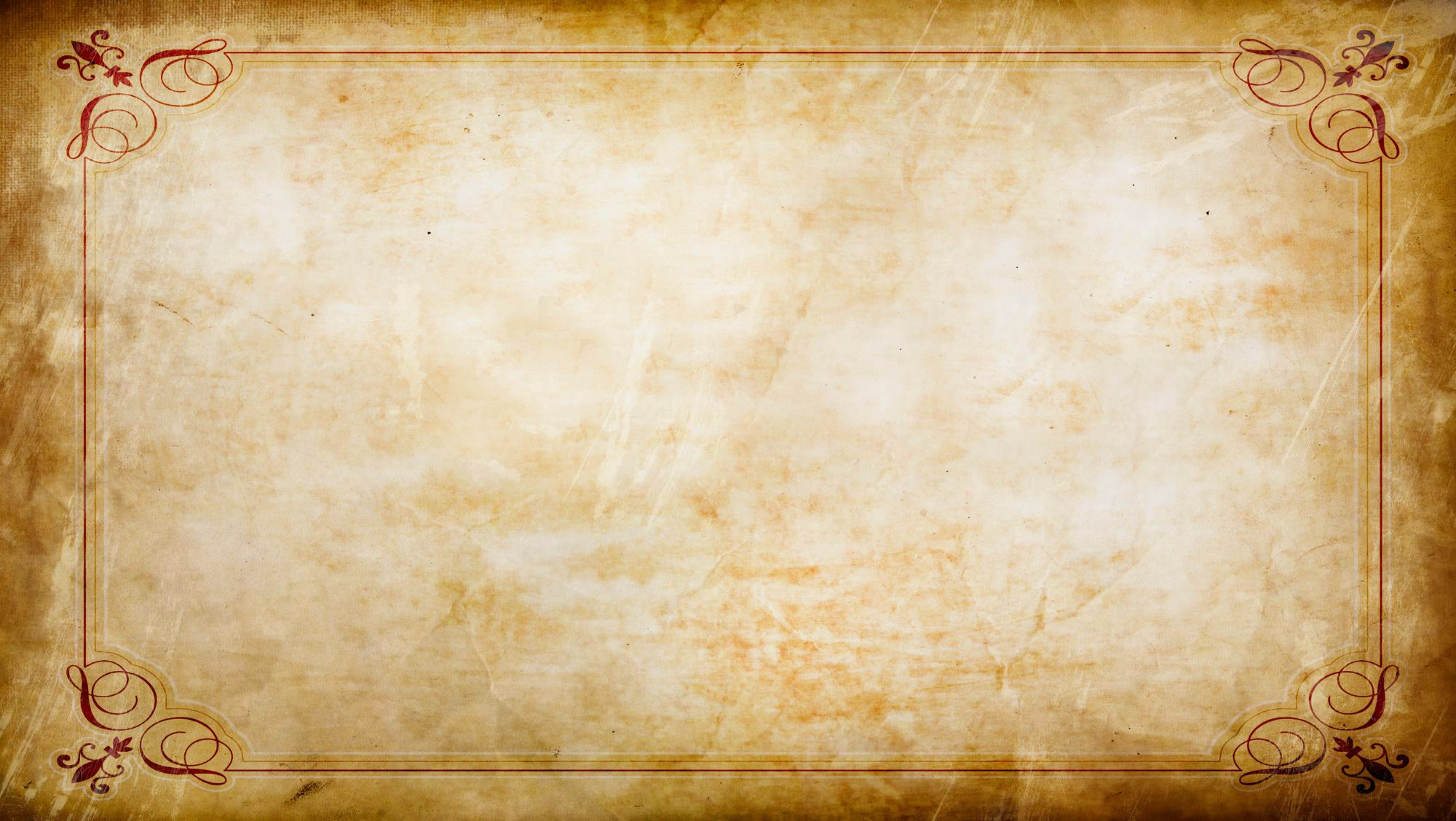 Du rüttelst am Schloss und die Truhe springt wie erhofft auf . Gespannt greifst du hinein und findest…
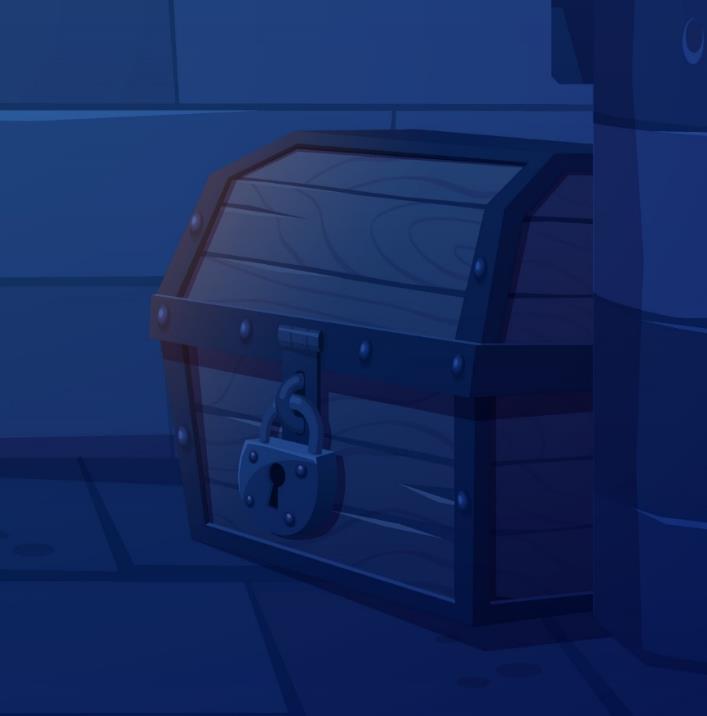 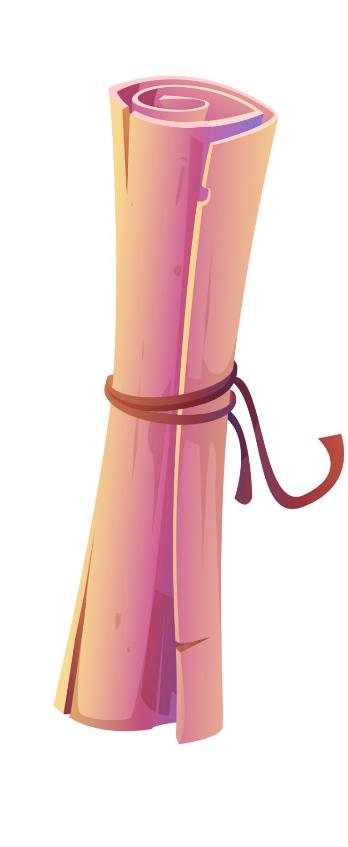 …eine Schriftrolle! Wird sie dir helfen können…?
öffnen
© www.vertreten-duerfen.de
Bildquelle: upklyak, auf Freepik.com
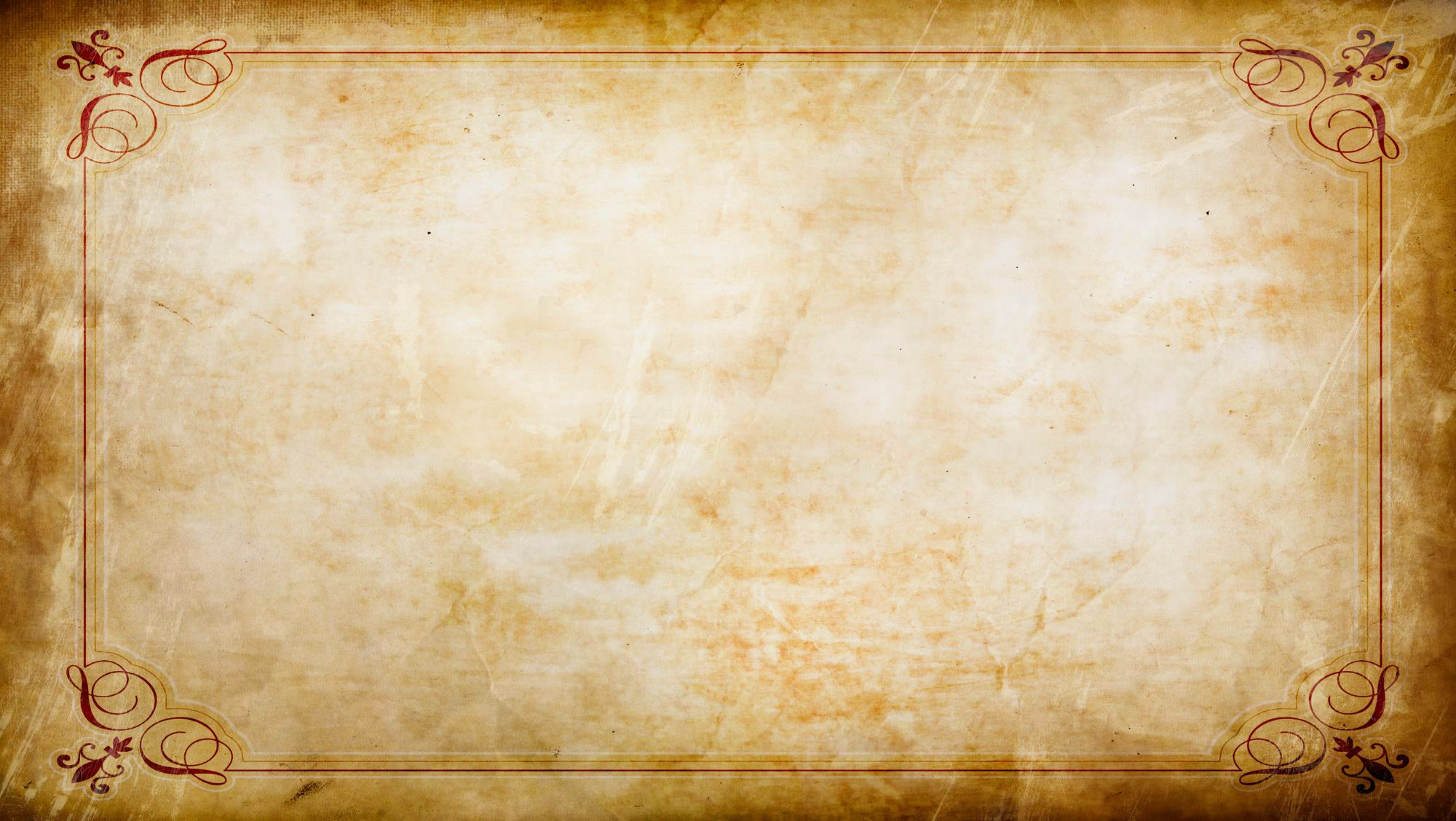 Diese Karte wird dir helfen, den Weg aus dem Burgverließ zu finden!
Entscheide, ob die Kommasetzung in den jeweiligen Sätzen richtig oder falsch ist. Notiere dir die Pfeile, damit du den richtigen Weg (auf der nächsten Seite) findest!
Hilfe
Losgehen
© www.vertreten-duerfen.de
Bildquelle: upklyak, auf Freepik.com
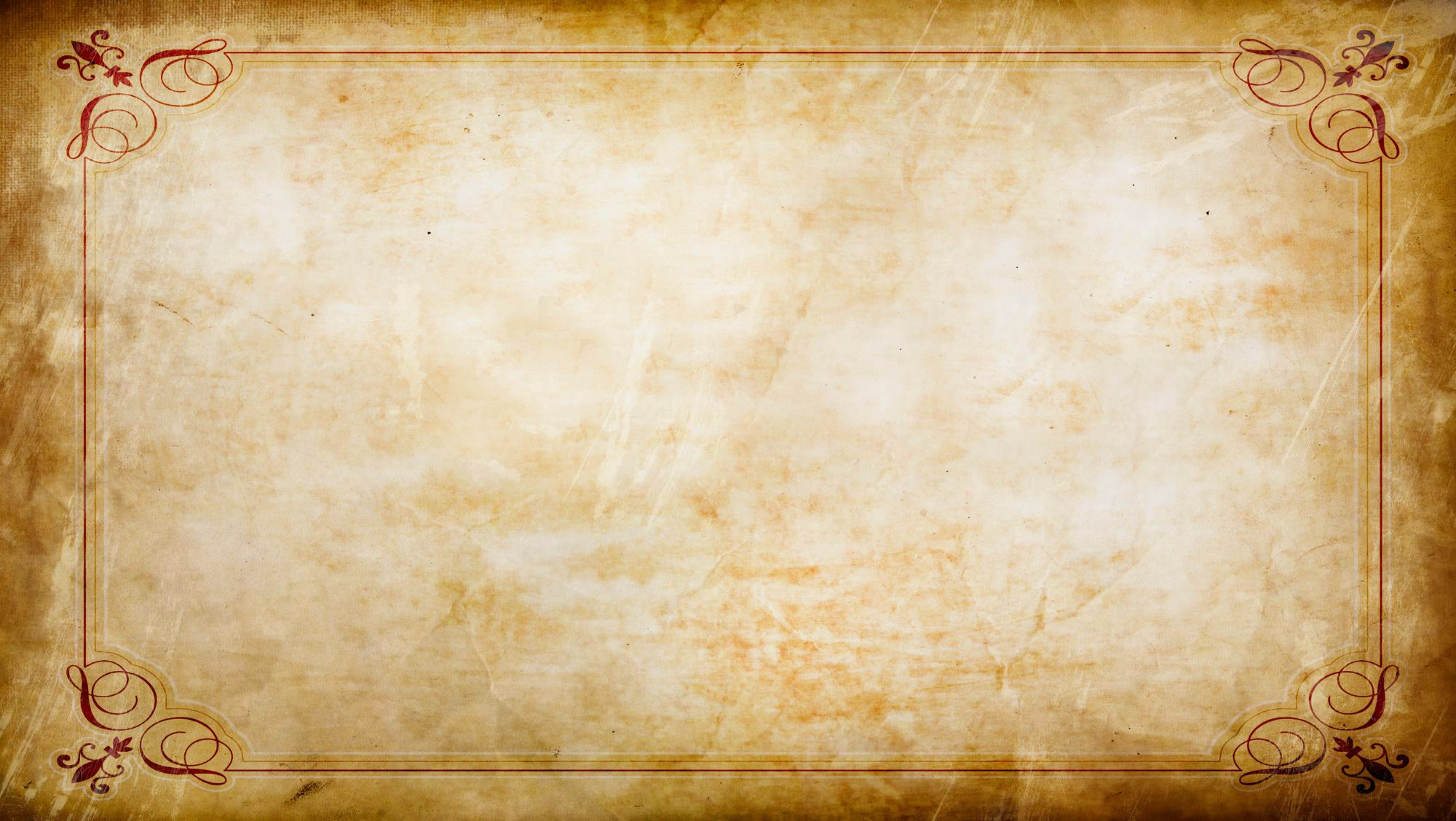 Mache den nächsten Schritt…
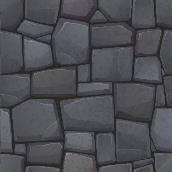 © www.vertreten-duerfen.de
Bildquelle: upklyak, auf Freepik.com
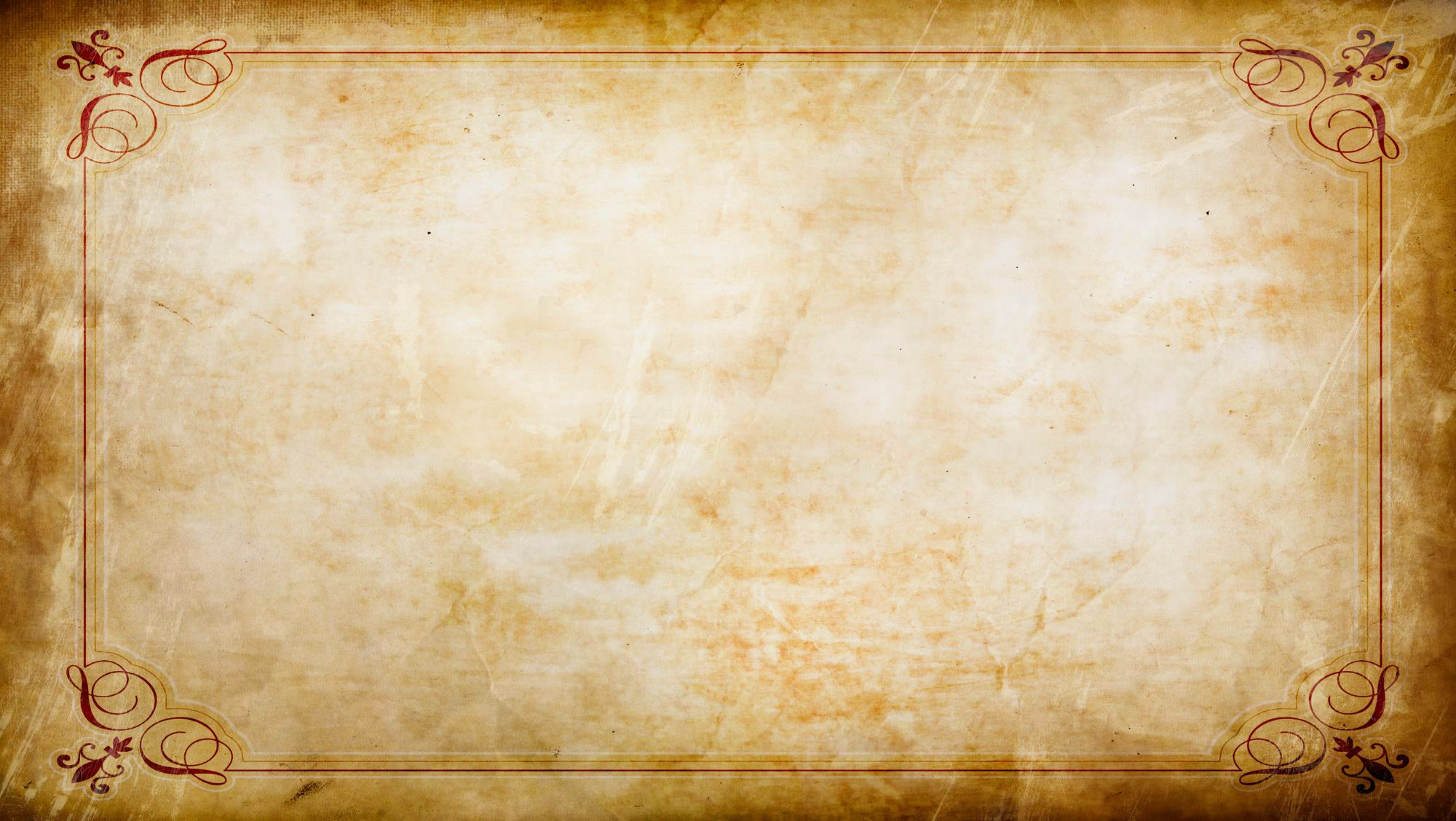 Mache den nächsten Schritt…
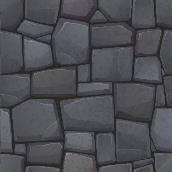 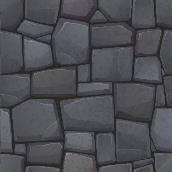 © www.vertreten-duerfen.de
Bildquelle: upklyak, auf Freepik.com
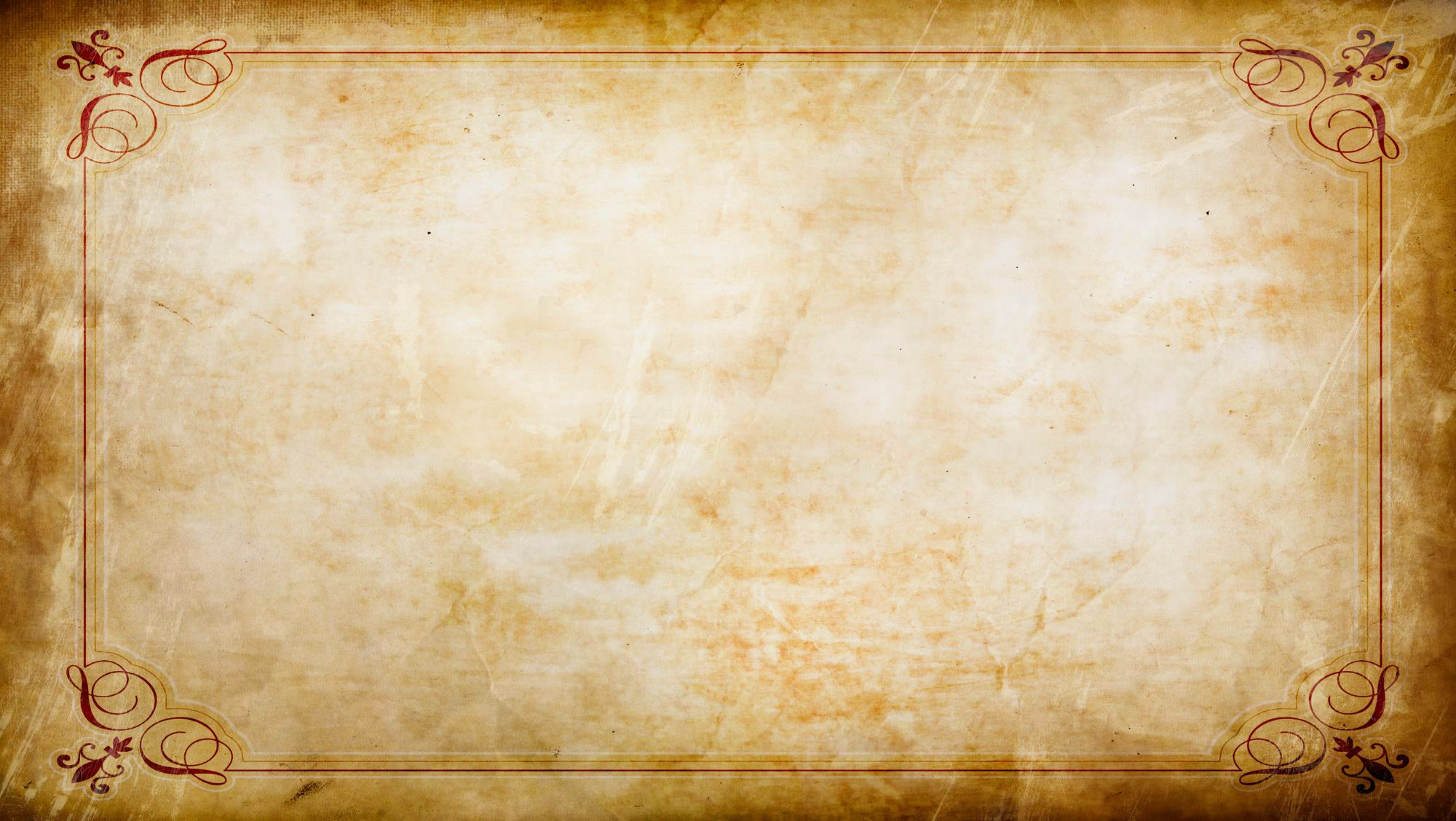 Mache den nächsten Schritt…
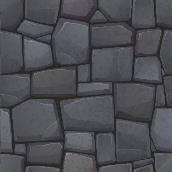 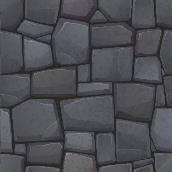 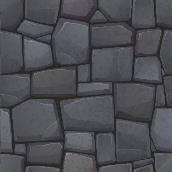 © www.vertreten-duerfen.de
Bildquelle: upklyak, auf Freepik.com
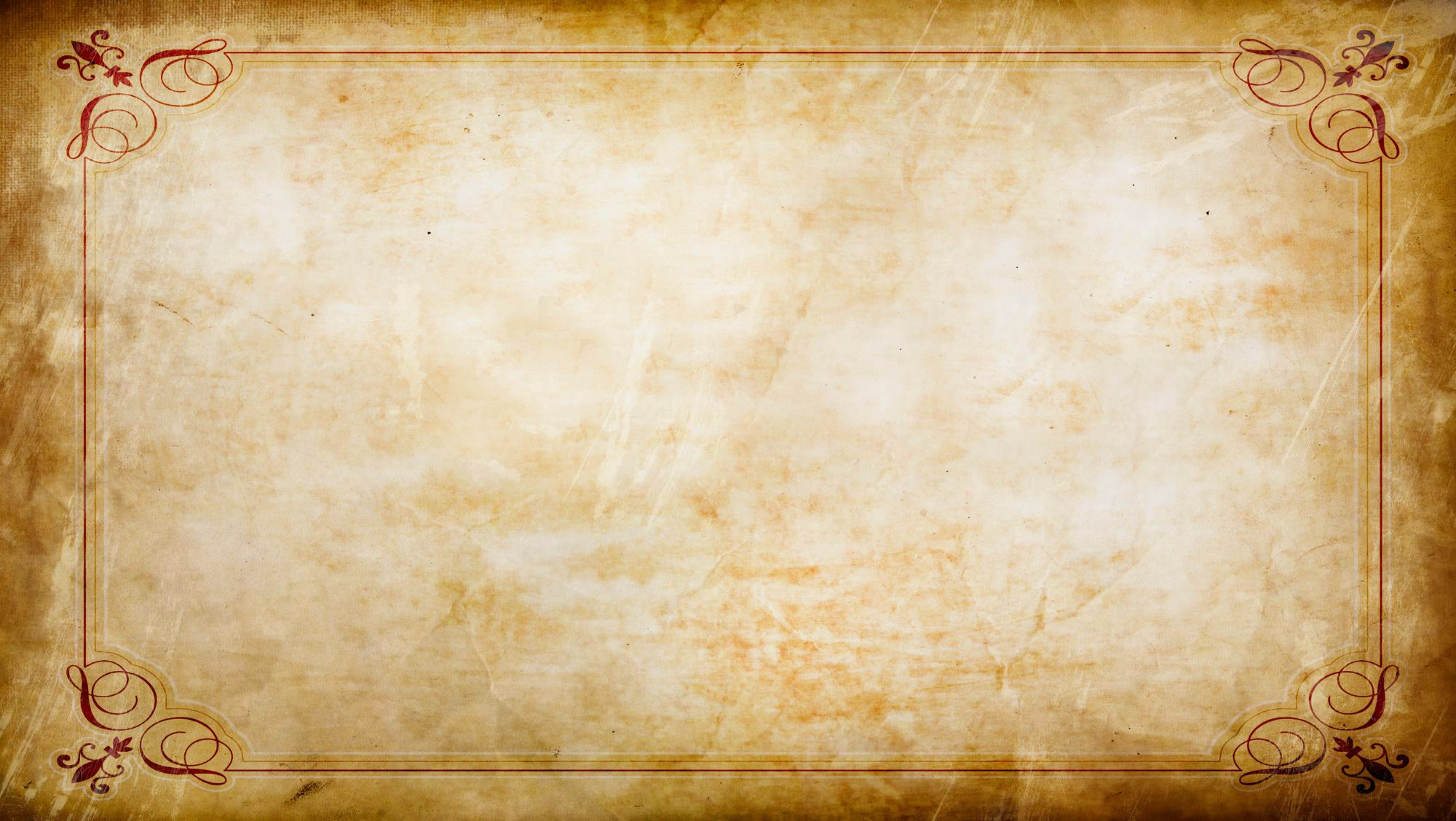 Mache den nächsten Schritt…
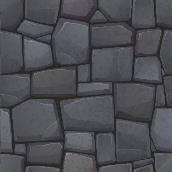 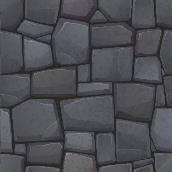 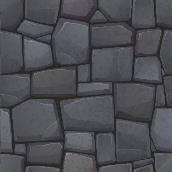 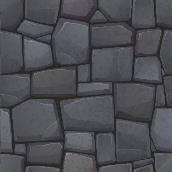 © www.vertreten-duerfen.de
Bildquelle: upklyak, auf Freepik.com
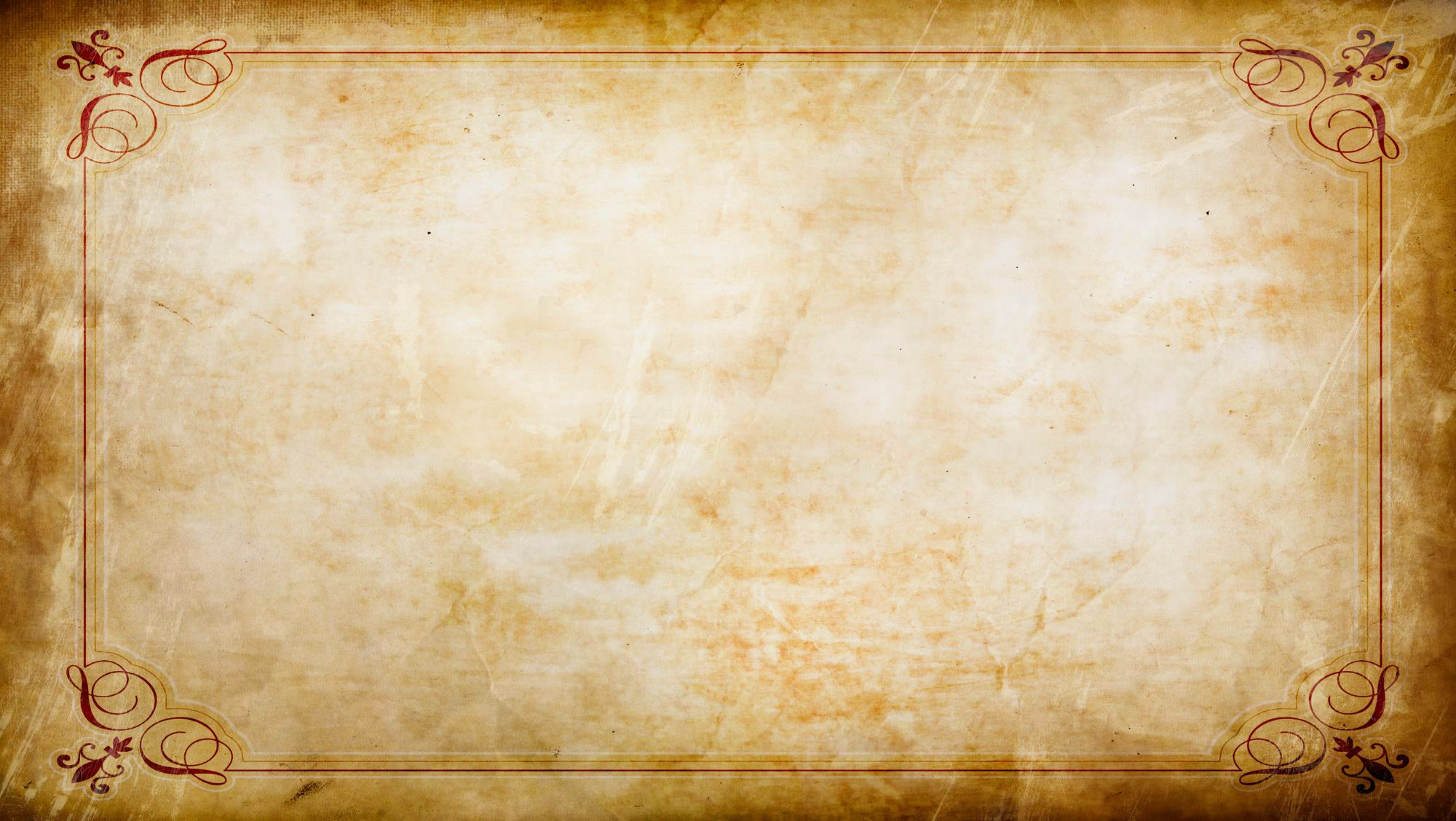 Mache den nächsten Schritt…
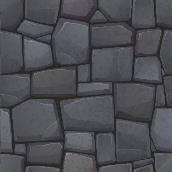 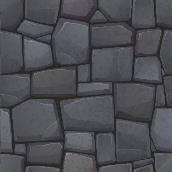 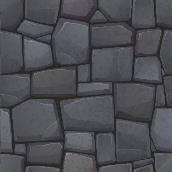 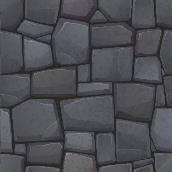 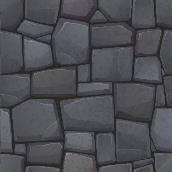 © www.vertreten-duerfen.de
Bildquelle: upklyak, auf Freepik.com
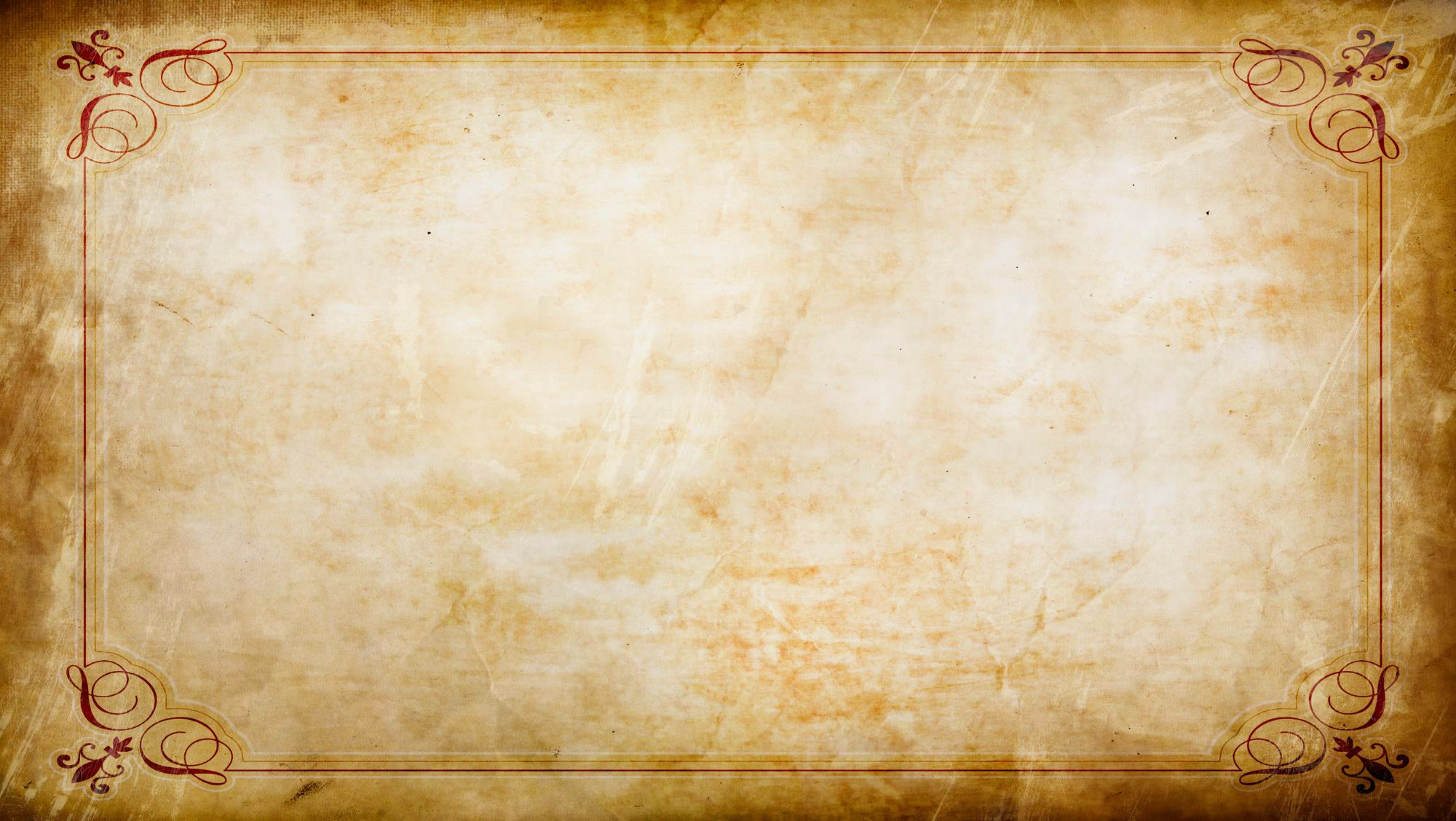 Mache den nächsten Schritt…
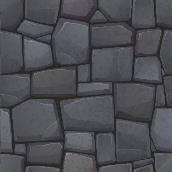 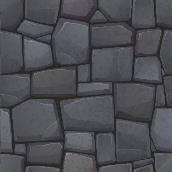 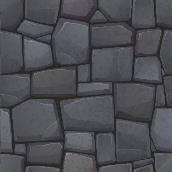 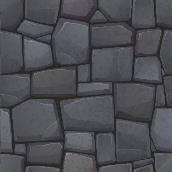 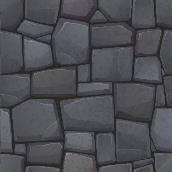 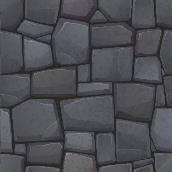 © www.vertreten-duerfen.de
Bildquelle: upklyak, auf Freepik.com
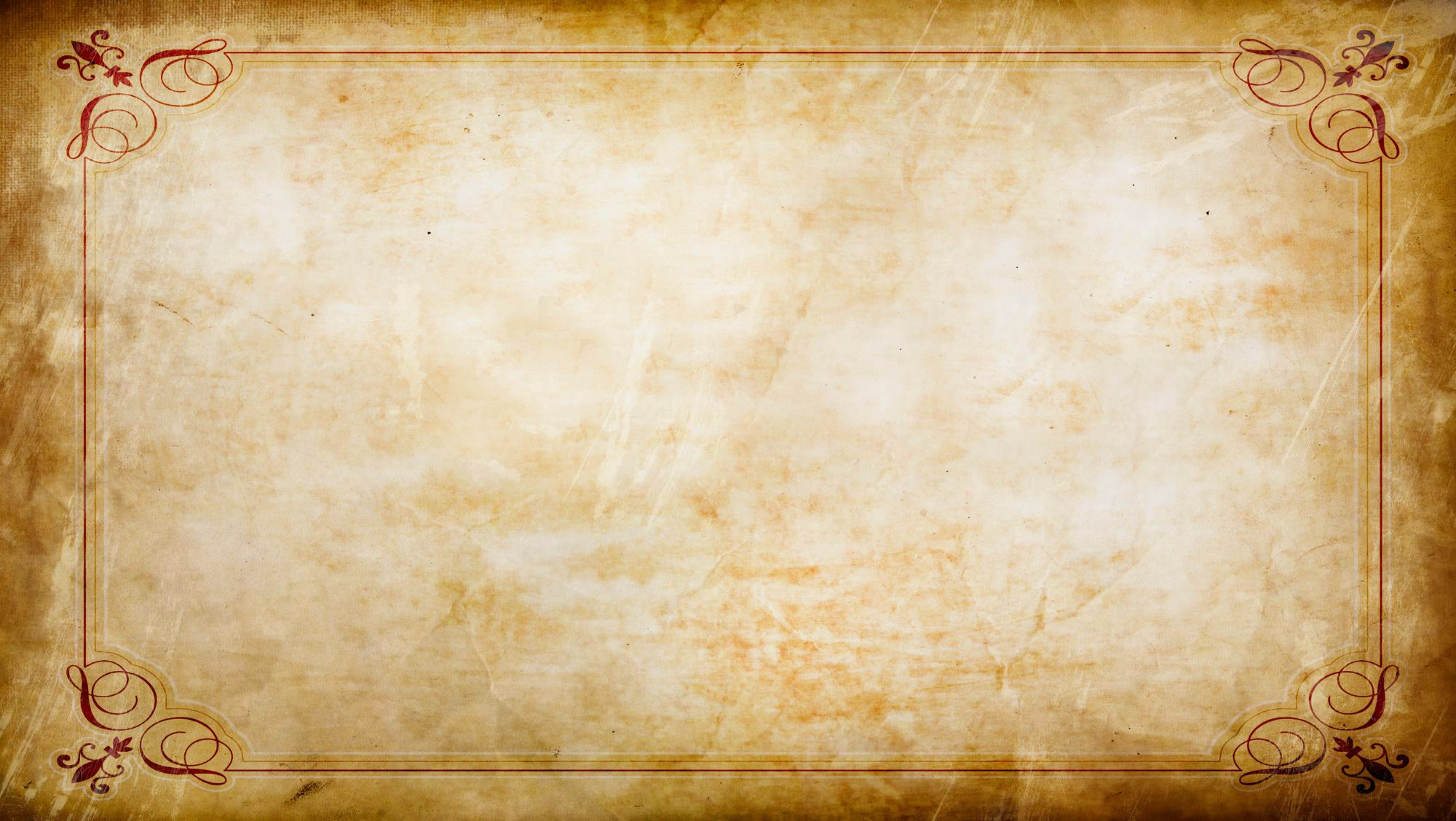 Mache den nächsten Schritt…
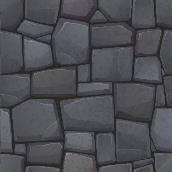 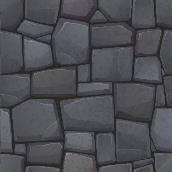 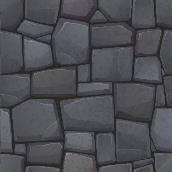 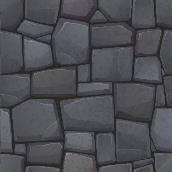 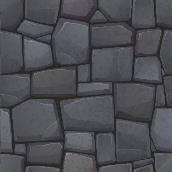 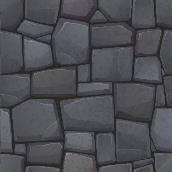 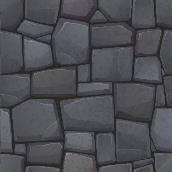 © www.vertreten-duerfen.de
Bildquelle: upklyak, auf Freepik.com
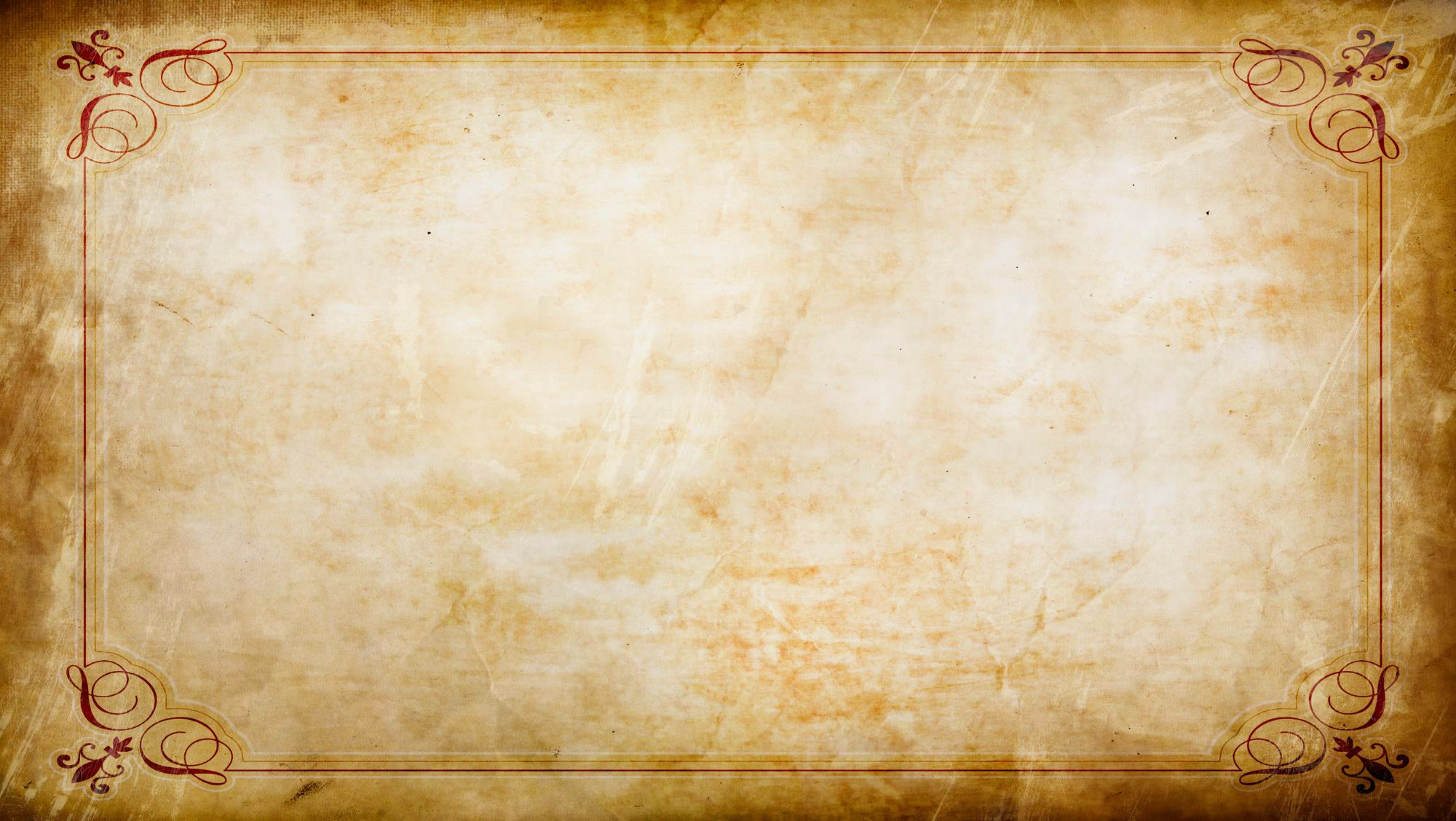 Du folgst der Karte und entdeckst endlich den Ausgang. Doch was ist das? Auf dem Boden vor dir liegt ein alter Schlüssel. Da du kein passendes Schloss in der Nähe erblicken kannst, steckst du ihn ein – vielleicht wird er dir noch von Nutzen sein können…
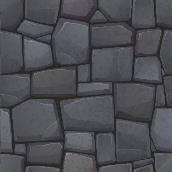 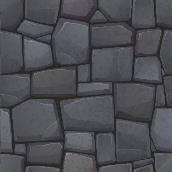 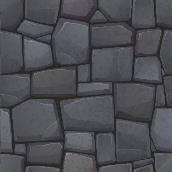 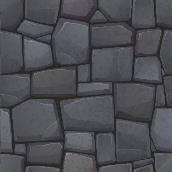 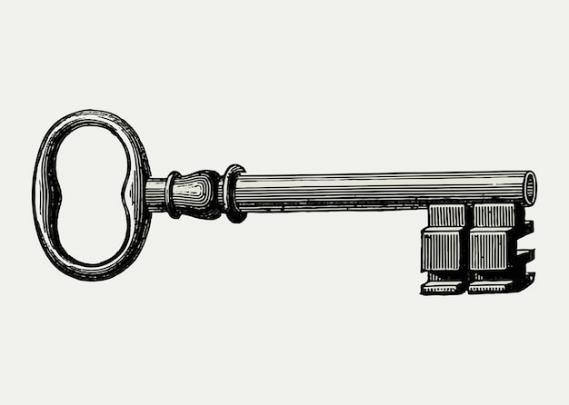 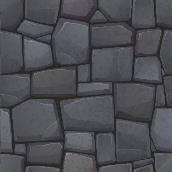 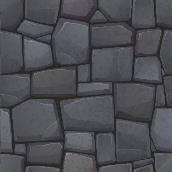 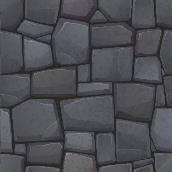 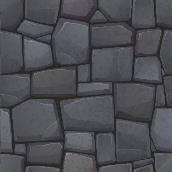 Geschafft!
Bildquelle: upklyak, auf Freepik.com
© www.vertreten-duerfen.de
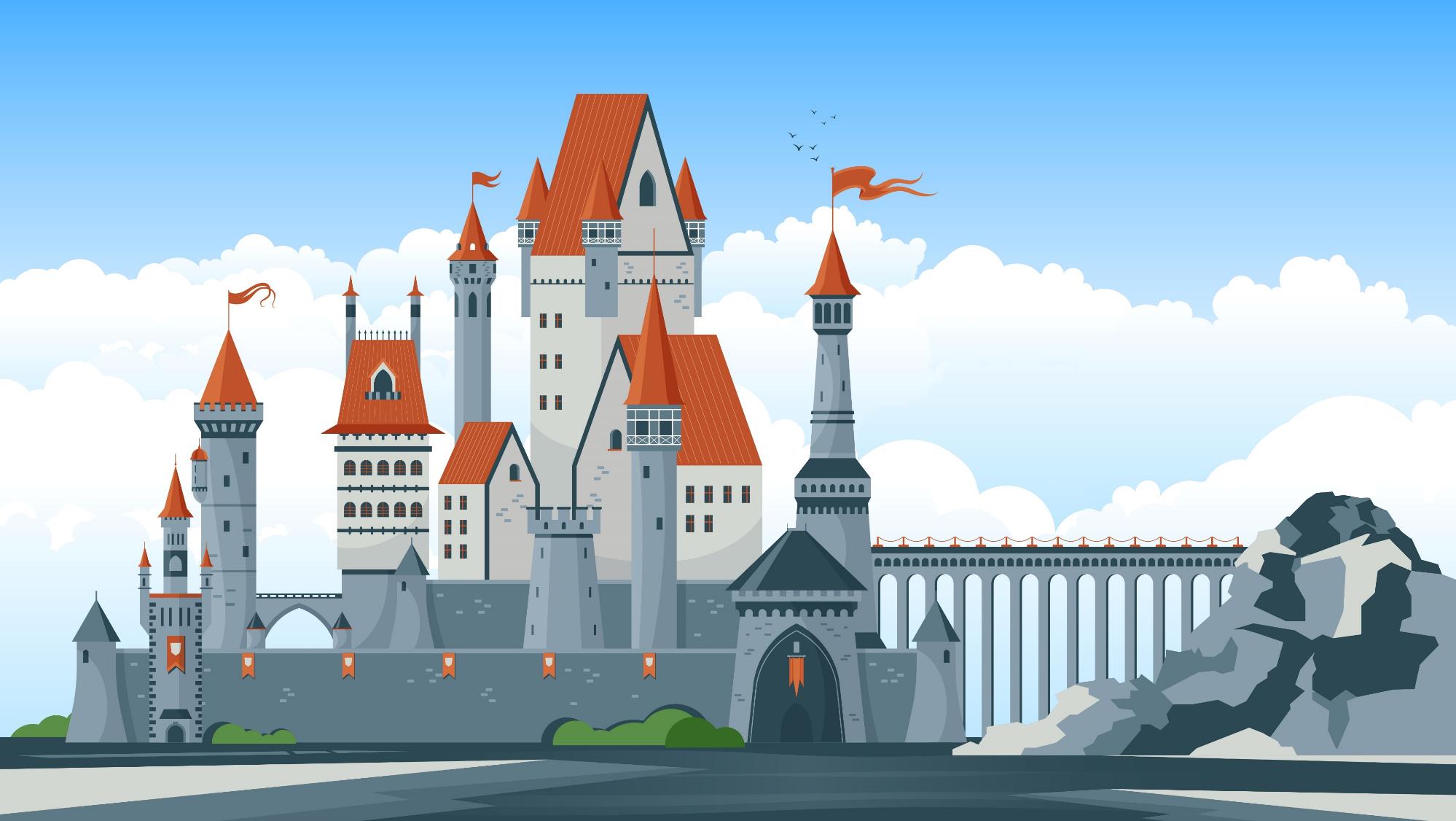 Vor dir liegt eine Abzweigung. Wähle deinen nächsten Schritt…
Im Turm
(schwieriger)
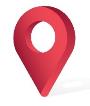 Im Torhaus (einfacher)
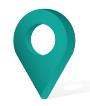 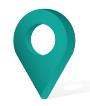 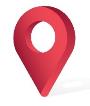 © www.vertreten-duerfen.de
Bildquelle: macrovector, auf Freepik.com
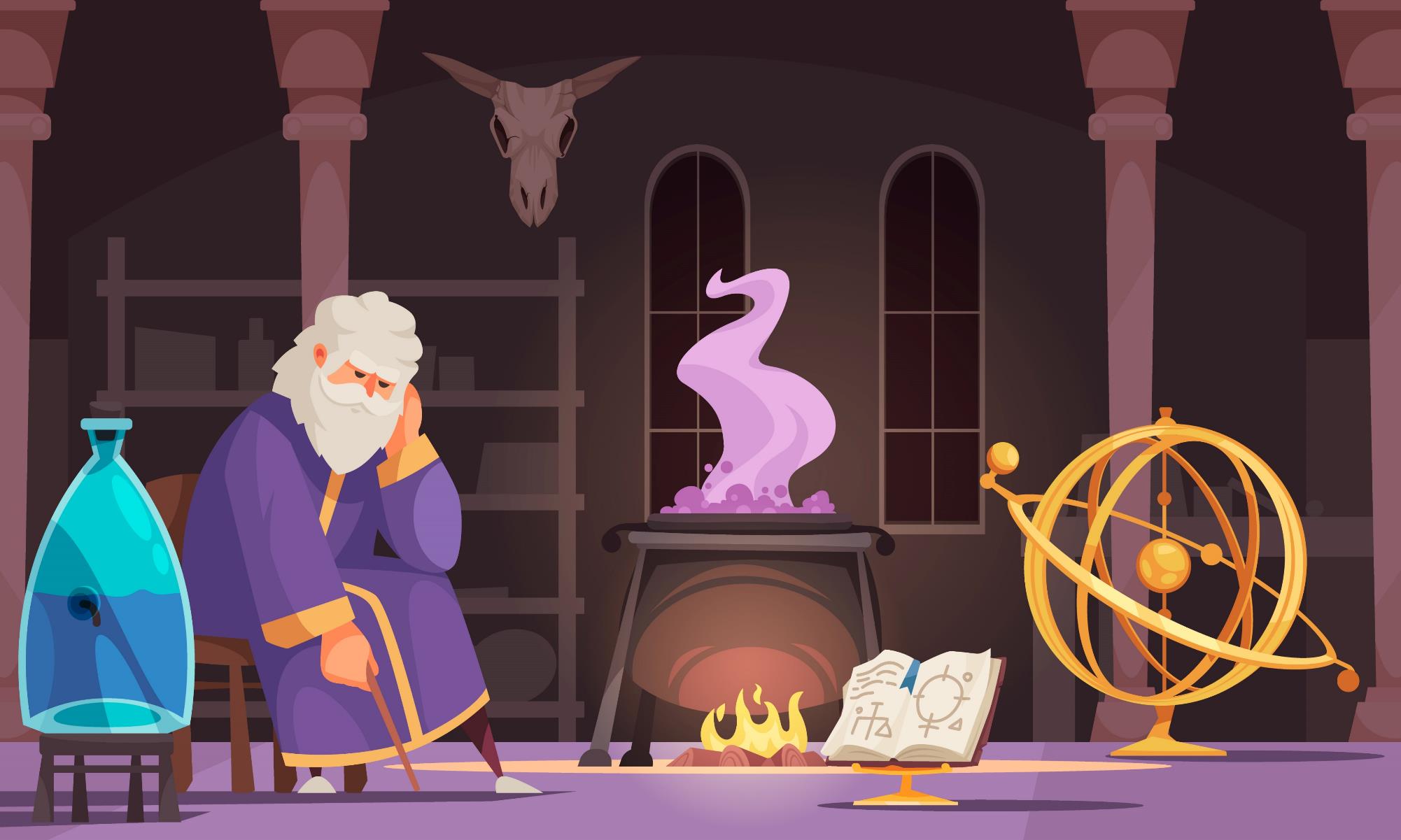 Ach, hallo…du bist aus dem Verließ ausgebrochen? Das ist mir alles egal. Ich brüte seit Tagen über einer Sache und ich werde fast verrückt, wenn ich sie nicht bald gelöst bekomme! Solltest du mir dabei helfen, werde ich nicht die Wachen rufen – das ist doch ein fairer Handel, oder?
… …
Äh, natürlich…
© www.vertreten-duerfen.de
Bildquelle: macrovector, auf Freepik.com
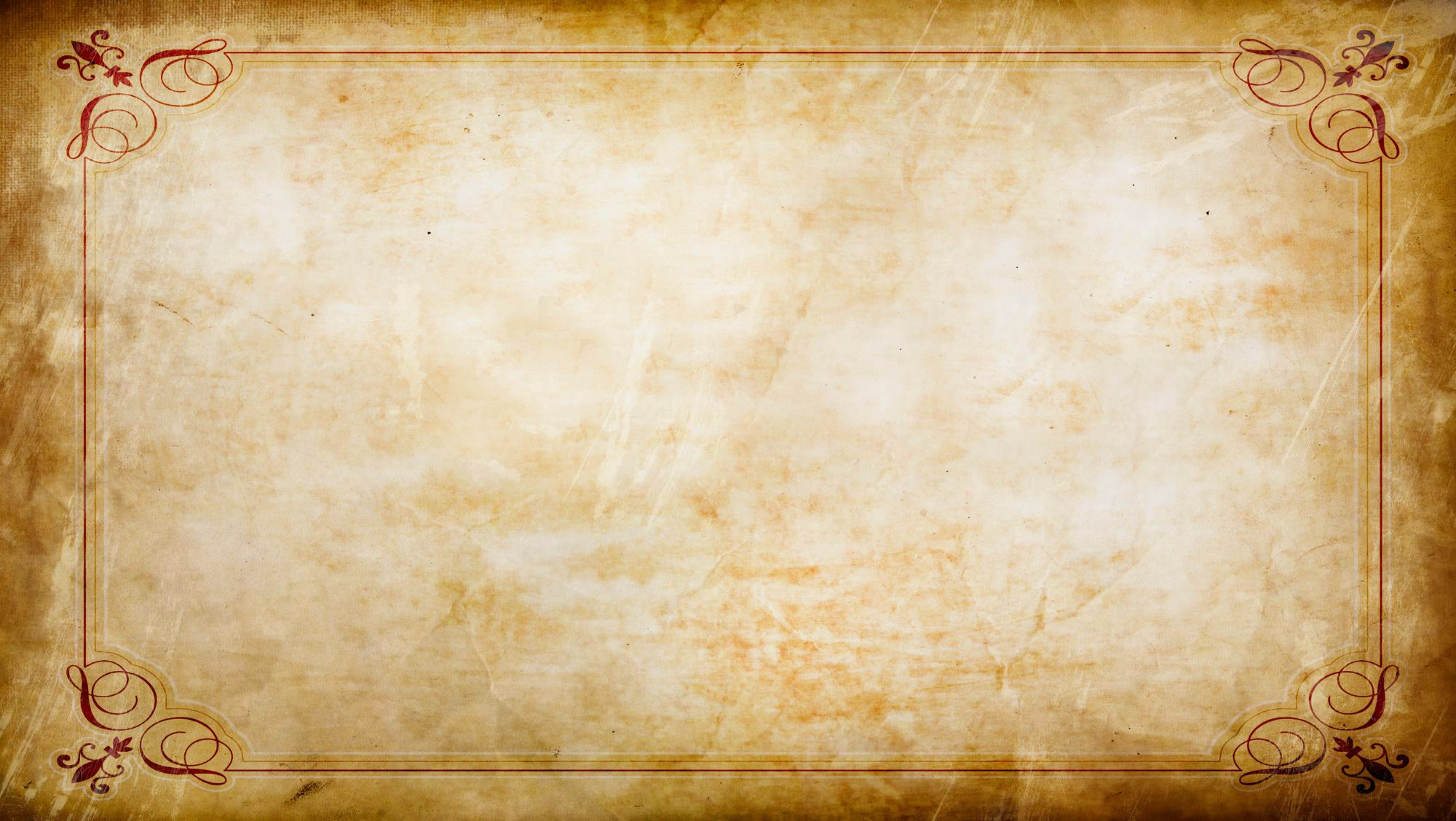 Ich habe bei einem fehlgeschlagenen Experiment alle Kommas aus meiner Lieblingsgeschichte gelöscht! Ich weiß nur noch, dass sie zwischen den Haupt- und Nebensätzen waren, aber was ist was?! Finde die fehlenden Kommas!
Hilfe
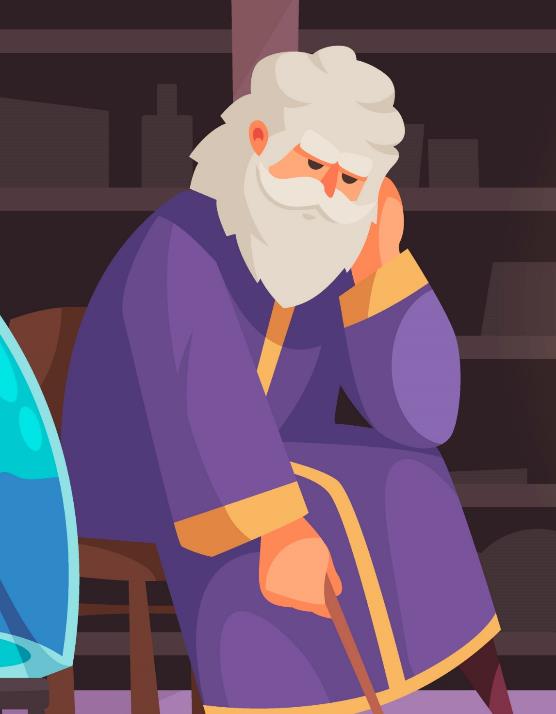 Während die Ritter auf ihren Pferden durch den Burghof ritten
                  1    2           3    4         5              6          7     8               9         10

schloss der Burgherr das massive Tor.
             11  12               13    14         15
6,10,13
1,12
3,6
10
6
1/6
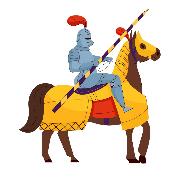 © www.vertreten-duerfen.de
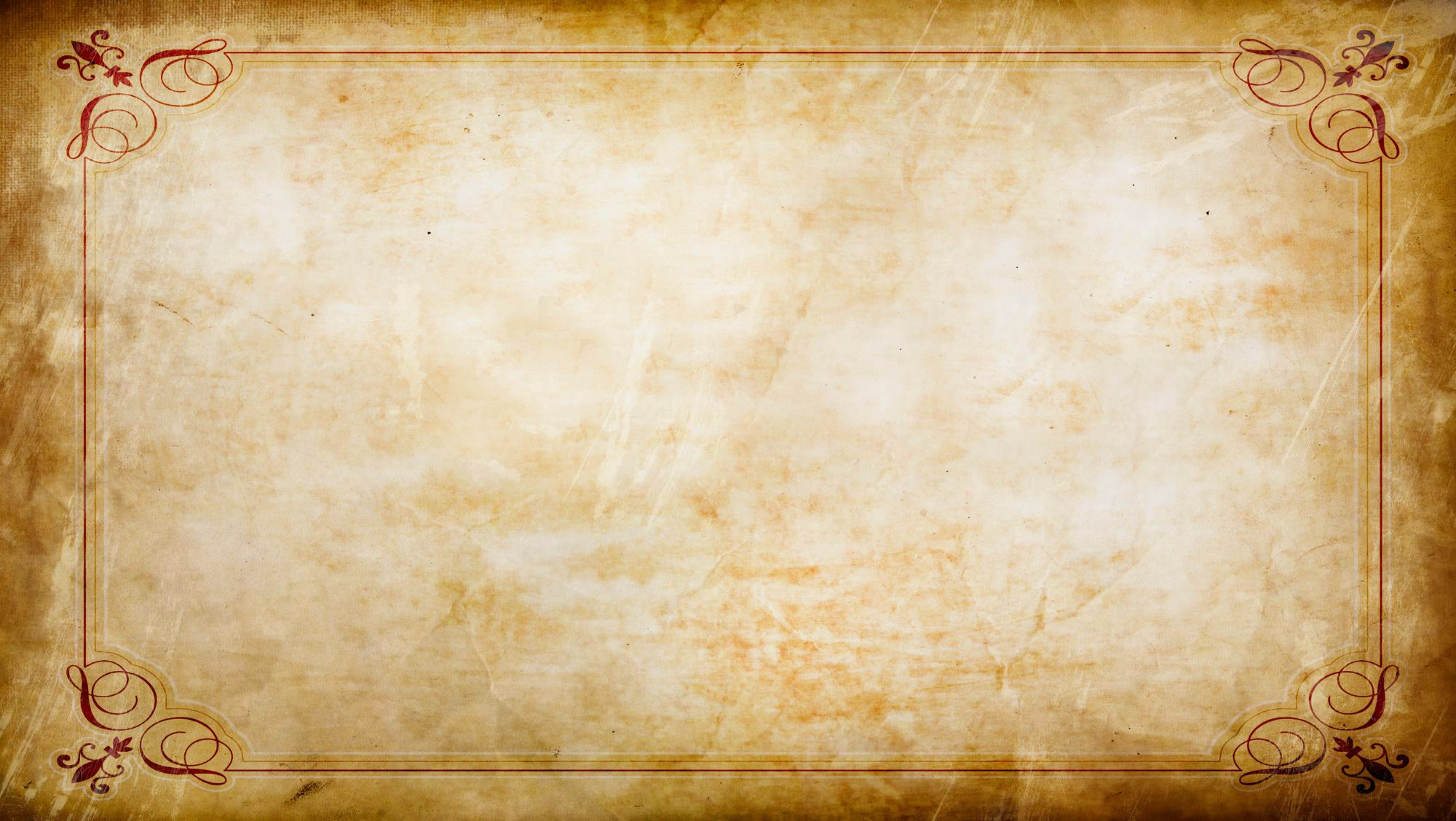 Hilfe
Oh ja, weiter geht‘s!
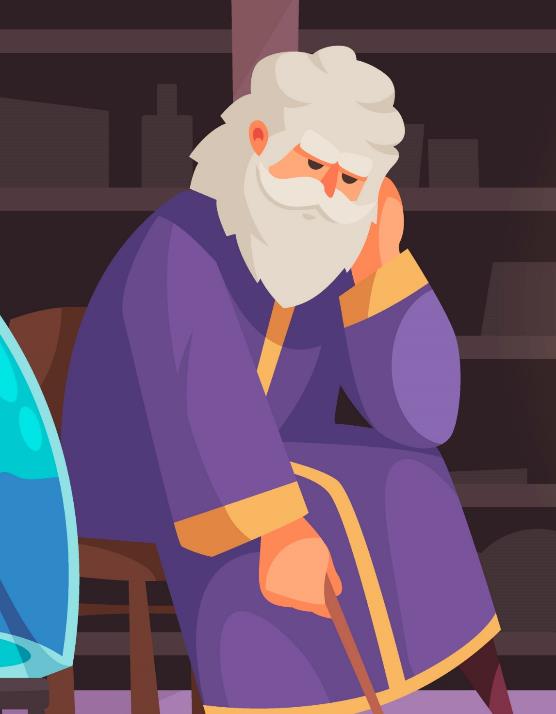 Die Burg die hoch auf dem Hügel 
       1          2    3        4    5       6           7

stand war ein beeindruckendes Bauwerk.
           8    9    10                             11
2,8
2
7
2,9
4,7,8
2 /6
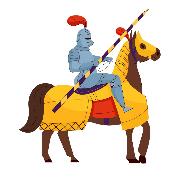 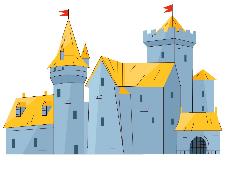 © www.vertreten-duerfen.de
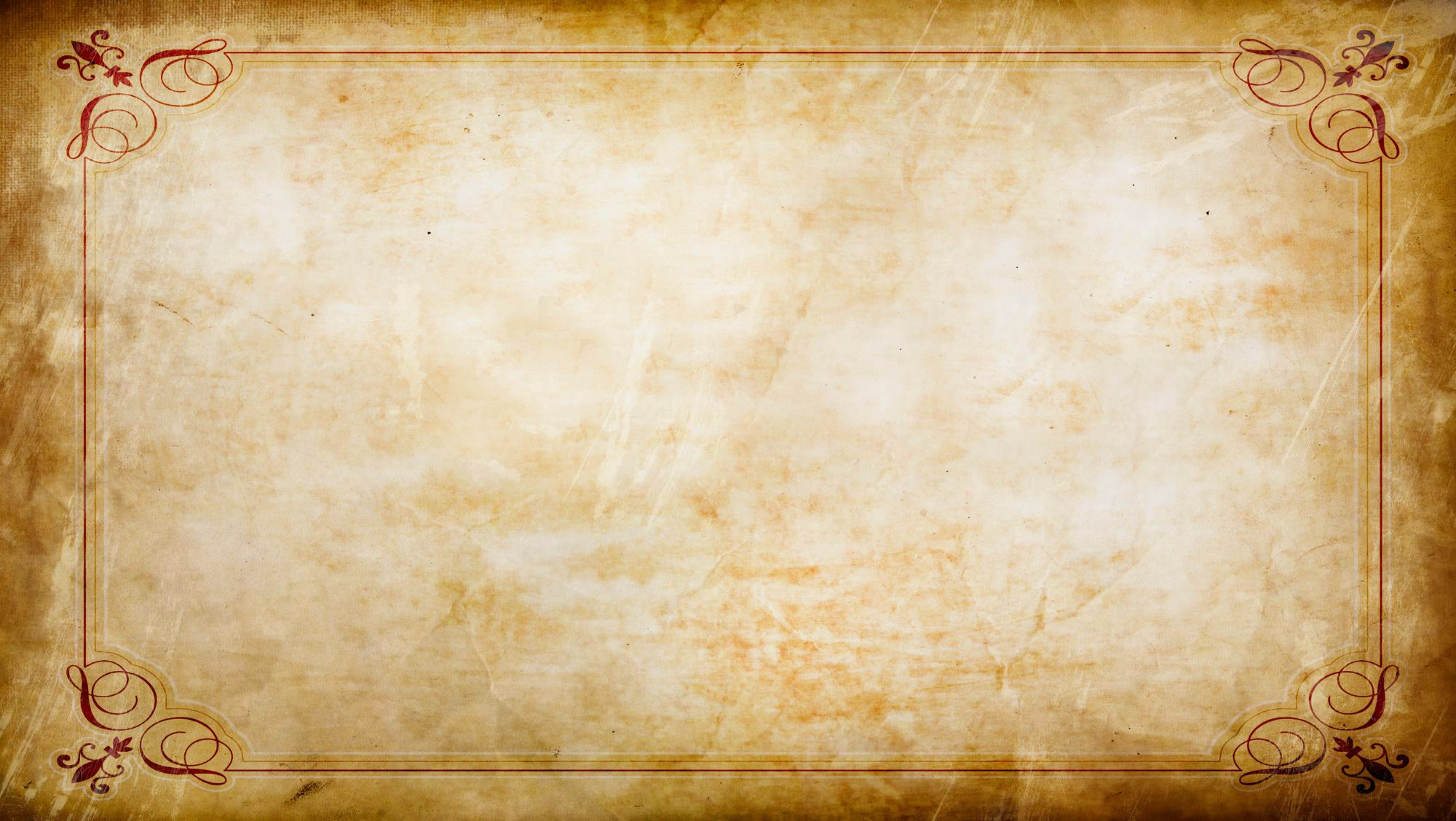 Hilfe
Super, und jetzt?
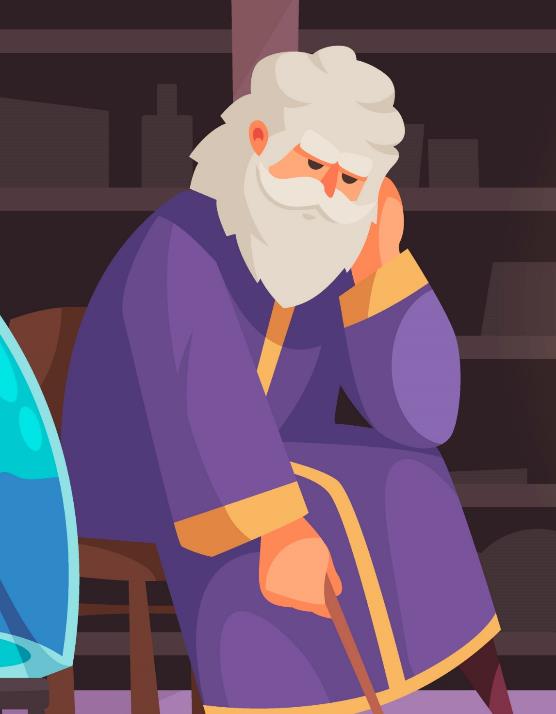 Wenn Feinde die Burg belagerten konnten
           1             2    3          4                   5              6 

die Bewohner monatelang in ihr ausharren.
     7                   8                     9 10 11
2,5
5
7
3,10
11
3 /6
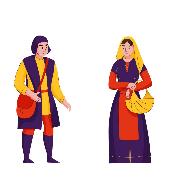 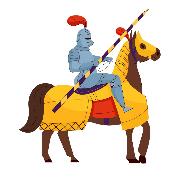 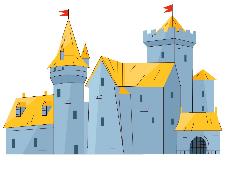 © www.vertreten-duerfen.de
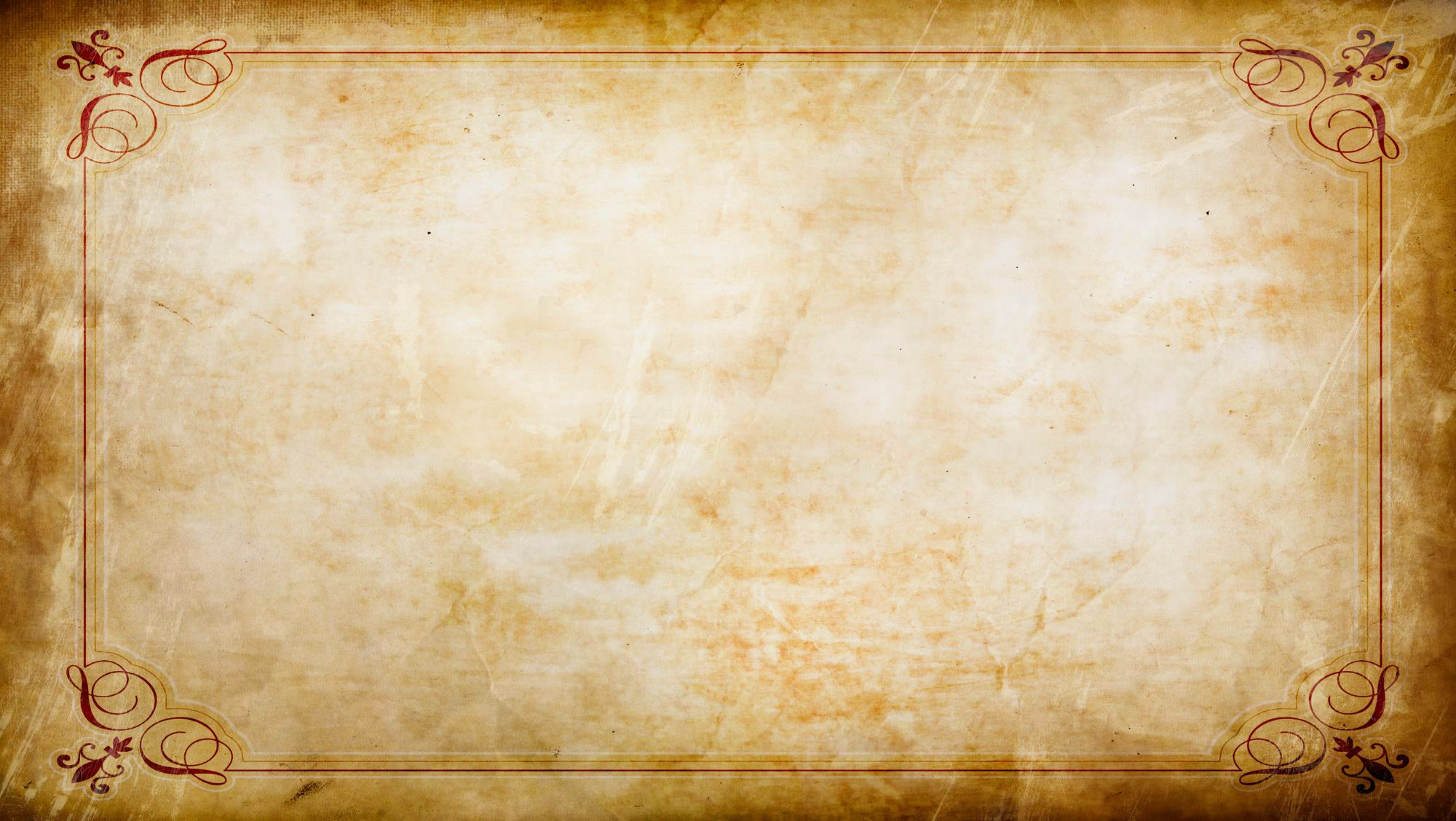 Hilfe
Ach ja, wie weiter?
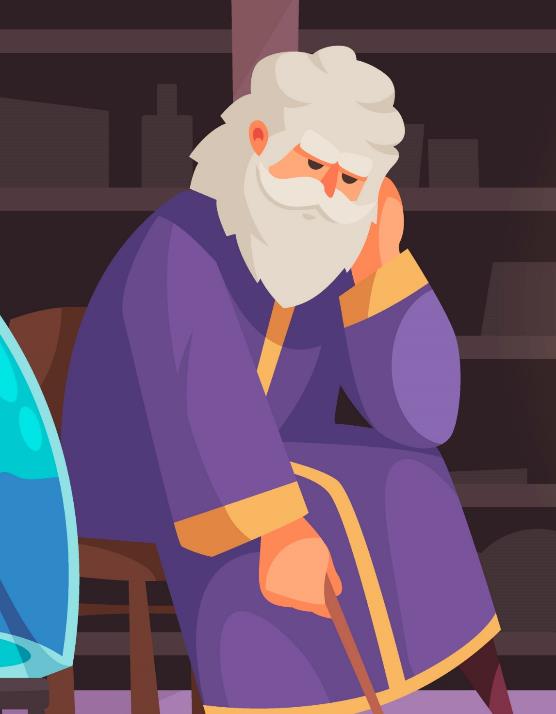 Der Burgherr der die Kontrolle über die Burg hatte
       1                 2     3     4                  5       6    7          8        9

war ein mächtiger Mann. 
     10  11              12
9
3
11
4,7,11
2,9
4 /6
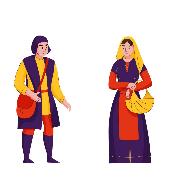 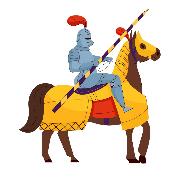 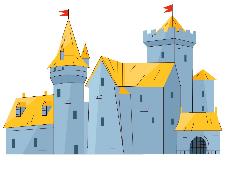 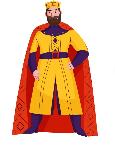 © www.vertreten-duerfen.de
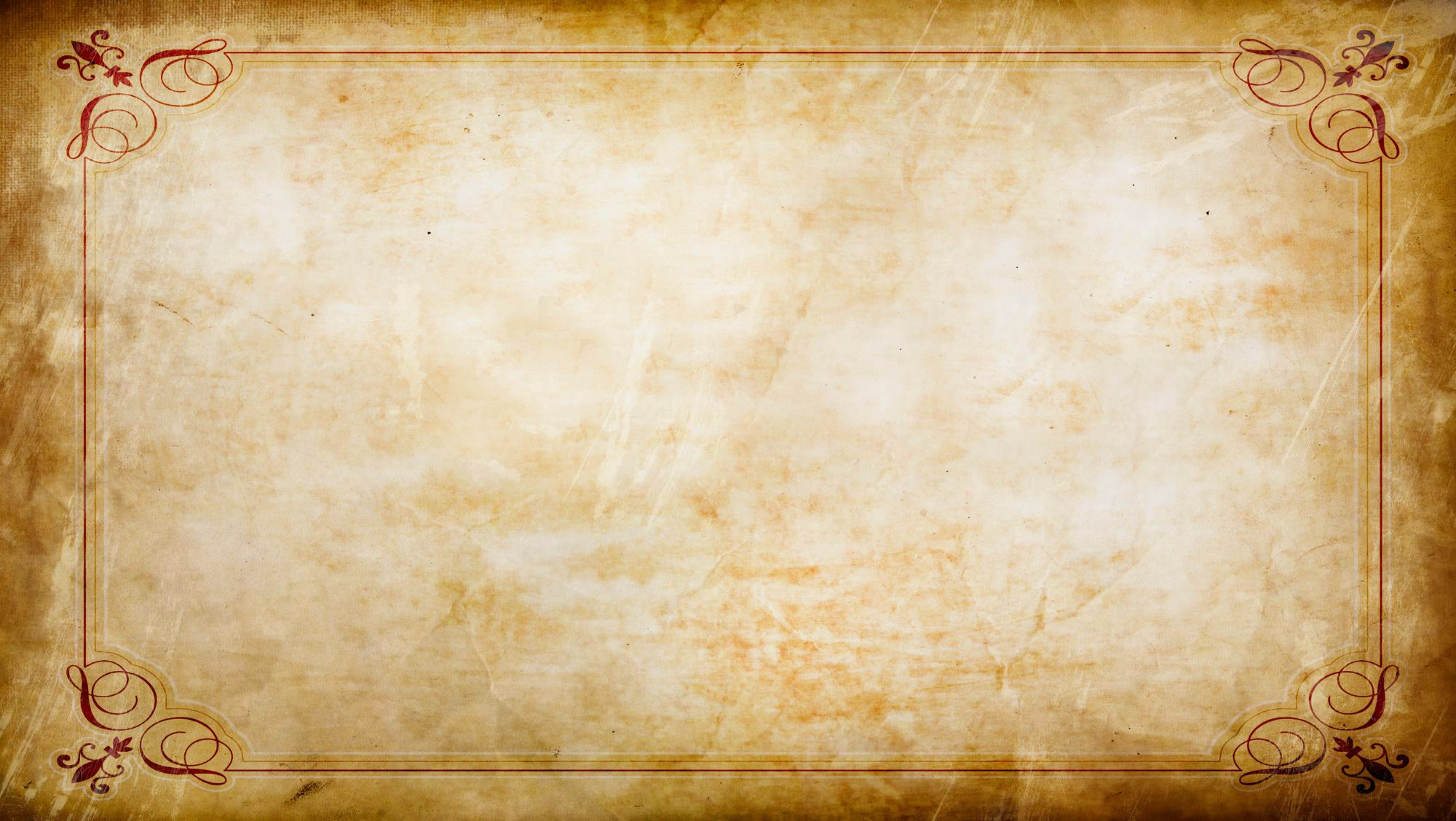 Hilfe
Klasse, fast geschafft!
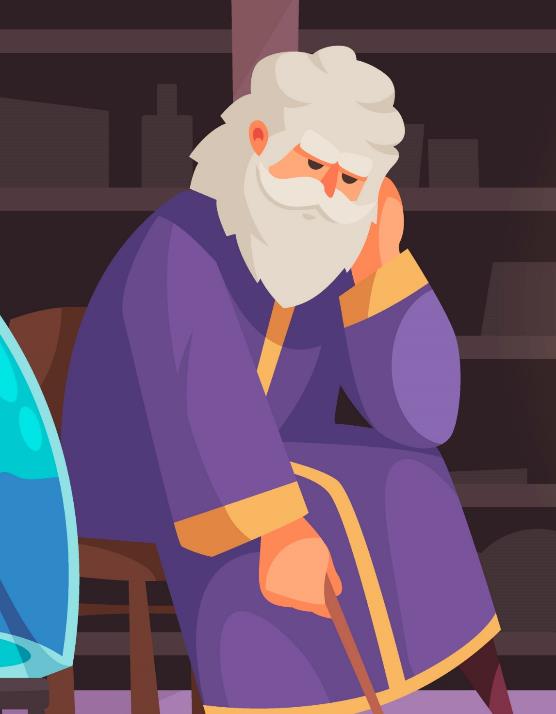 Obwohl die Burgmauern dick und schwer waren konnten
                1   2                         3      4      5           6          7               8 

sie von Belagerungsmaschinen durchbrochen werden.
    9     10                                          11                       12
2
7
7,11
7,11,12
12
5 /6
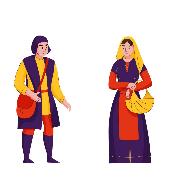 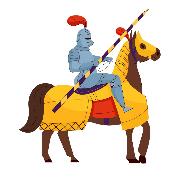 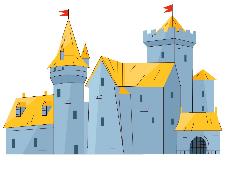 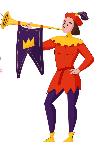 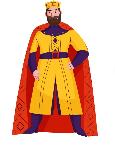 © www.vertreten-duerfen.de
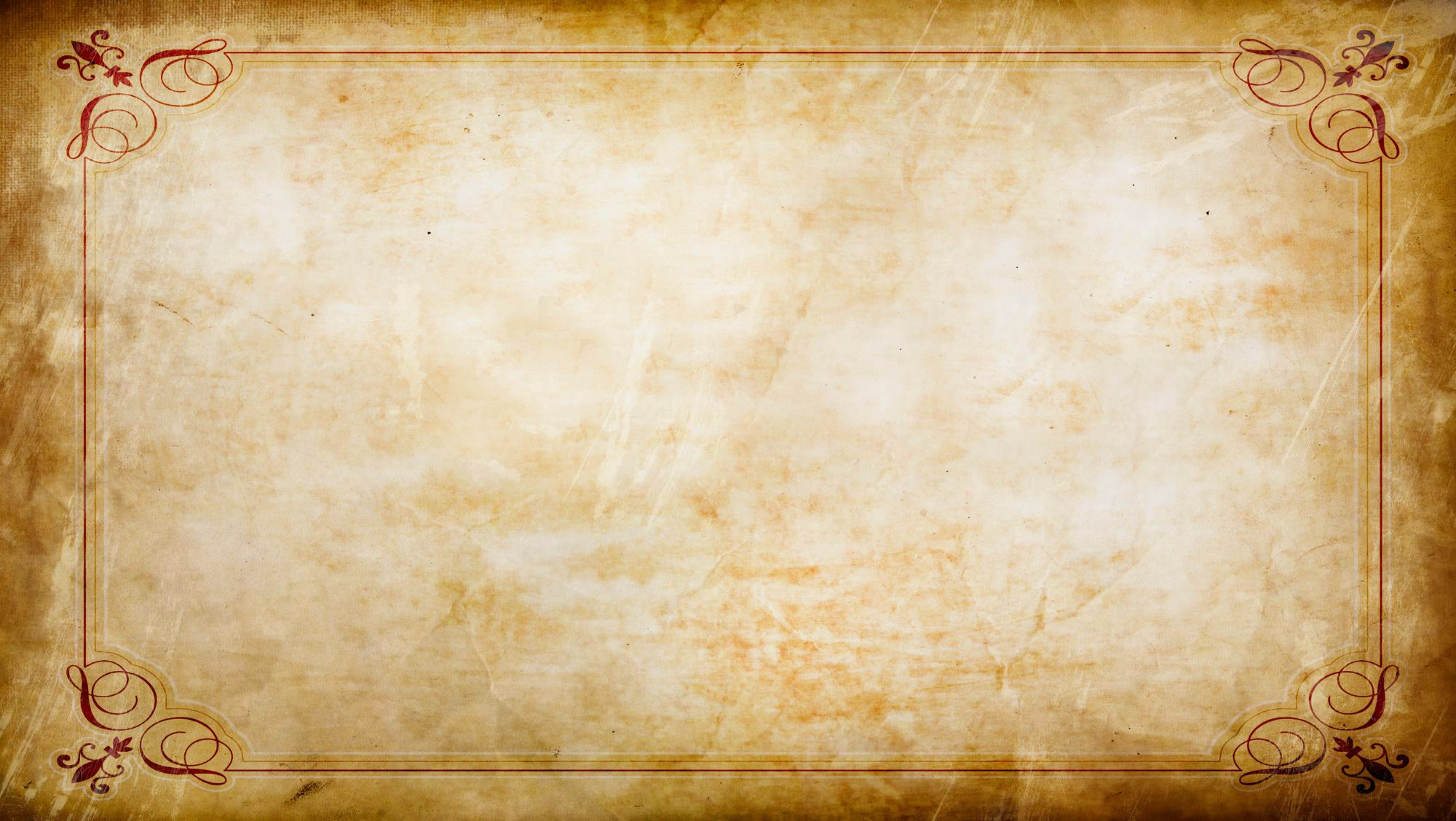 Hilfe
Es folgt: das große Finale!
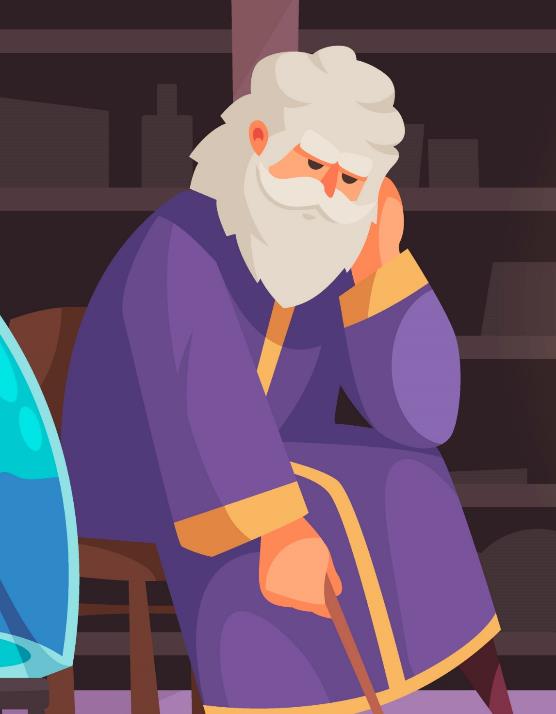 Die Ritter die in der Burg lebten übten sich
       1          2     3  4    5         6           7         8       9

 täglich im Schwertkampf. 
           10 11
2
3,10
2,7,9
2,7
3
6 /6
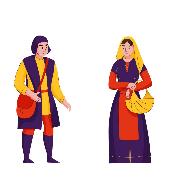 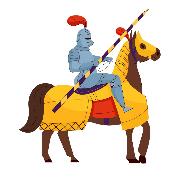 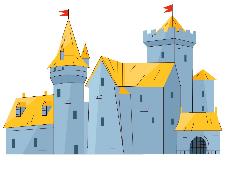 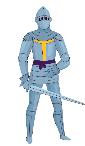 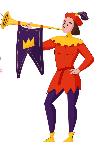 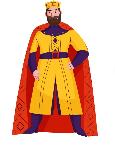 © www.vertreten-duerfen.de
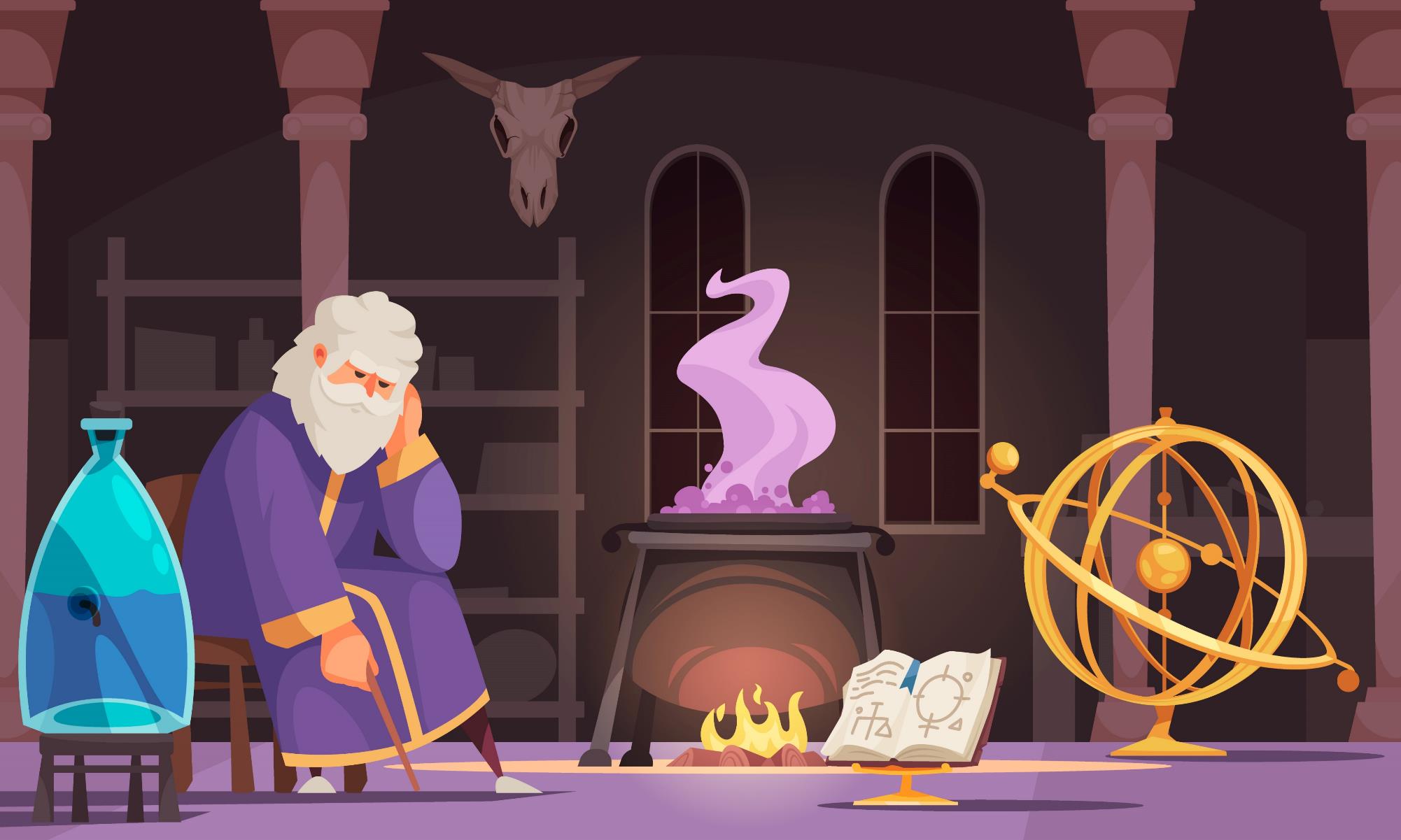 Du hast mit geholfen, mein Missgeschick zu beseitigen. Ich habe nun keine weitere Verwendung für dich. Folge den Treppen hinab und halte dich bei der schweren Eisentür links, so kommst du aus der Burg. Und nun: geh!
Gerne doch!
© www.vertreten-duerfen.de
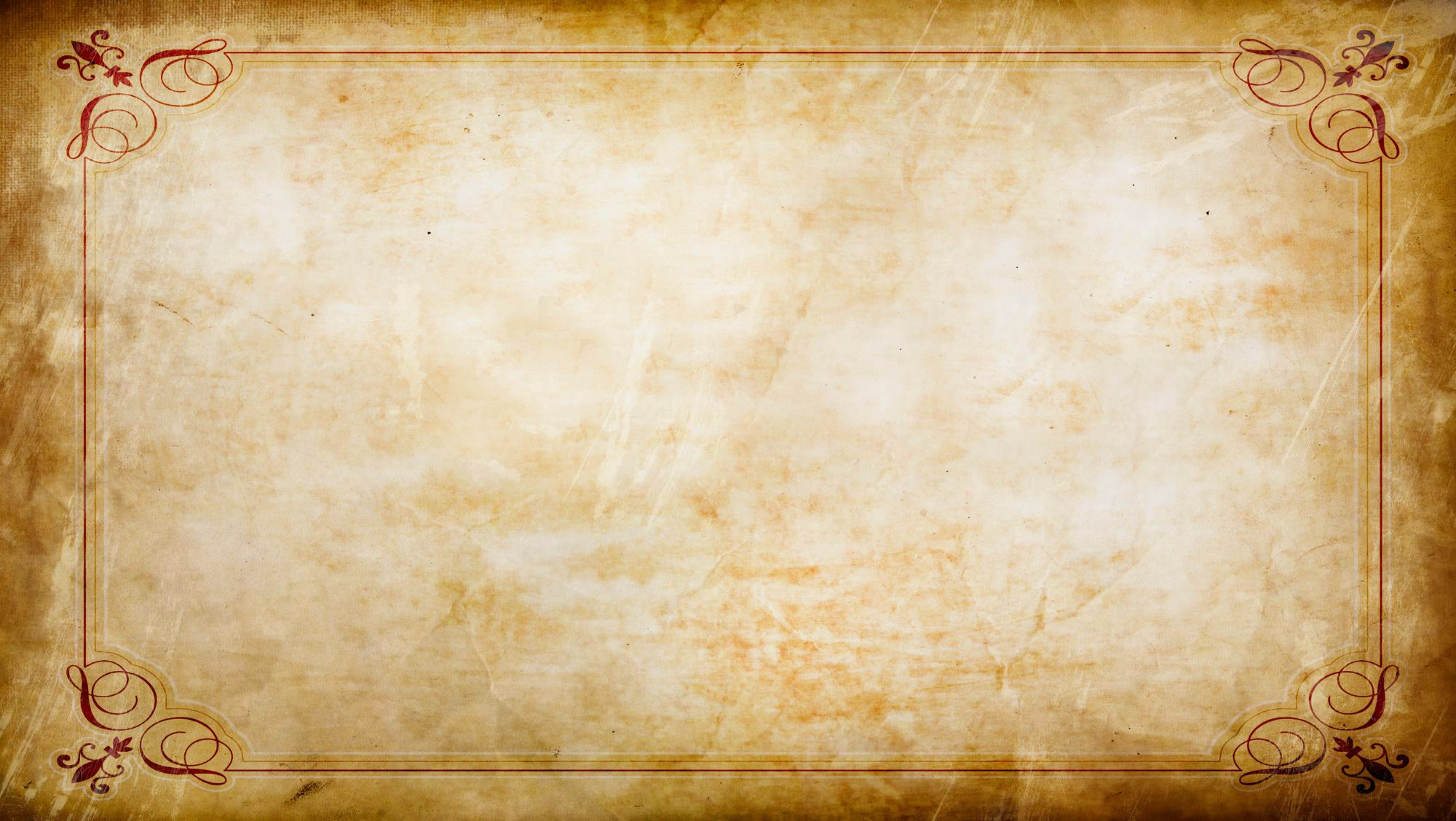 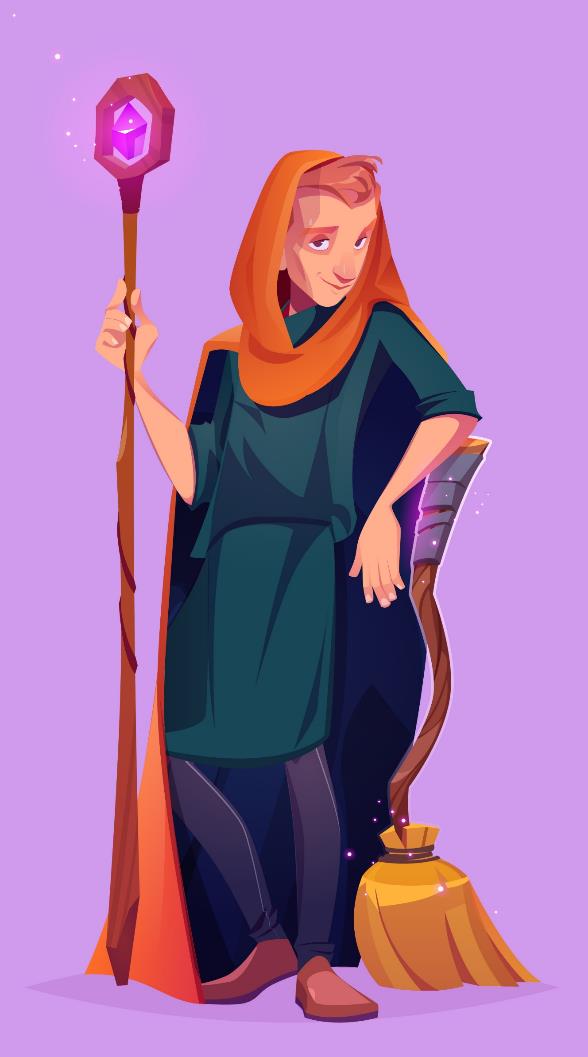 … …
Wer schleicht denn da durch die Tür?! Tach, man nennt mich den Zauberlehrling! Während mein Meister oben im Turm über wichtige Dinge nachdenkt, muss ich hier unten im Torhaus den Boden wischen – ich bin es langsam leid! Aber, hey, hast du vielleicht Lust, mich mit einem kleinen Rätsel abzulenken? Dann helfe ich dir auch gerne, aus dieser langweiligen Burg zu entkommen!
Auf geht‘s!
© www.vertreten-duerfen.de
Bildquelle: upklyak, auf Freepik.com
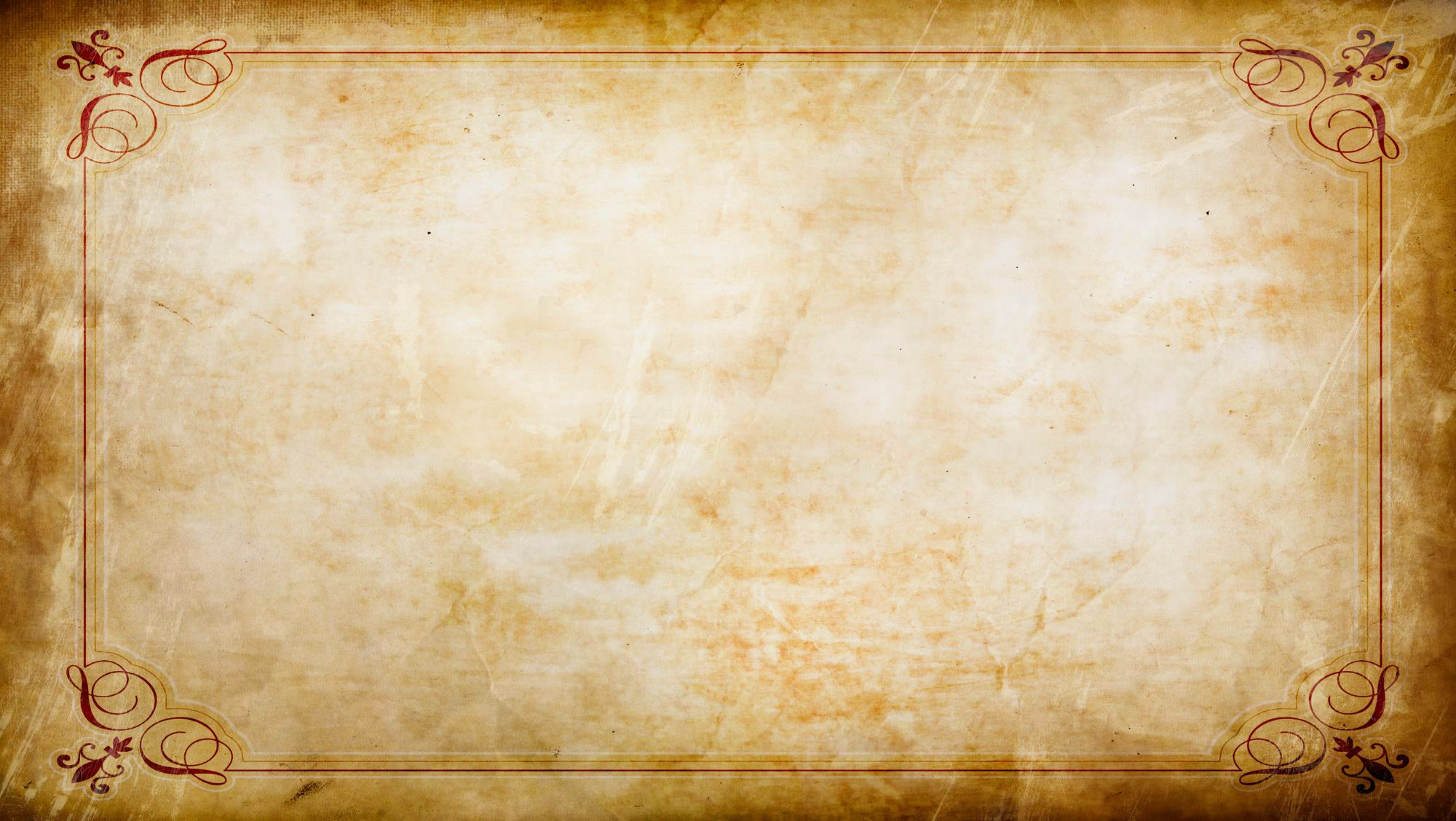 Hilfe
Ich möchte dir eine Geschichte erzählen. Finde in jedem Abschnitt meiner Geschichte den Nebensatz und klicke ihn an!
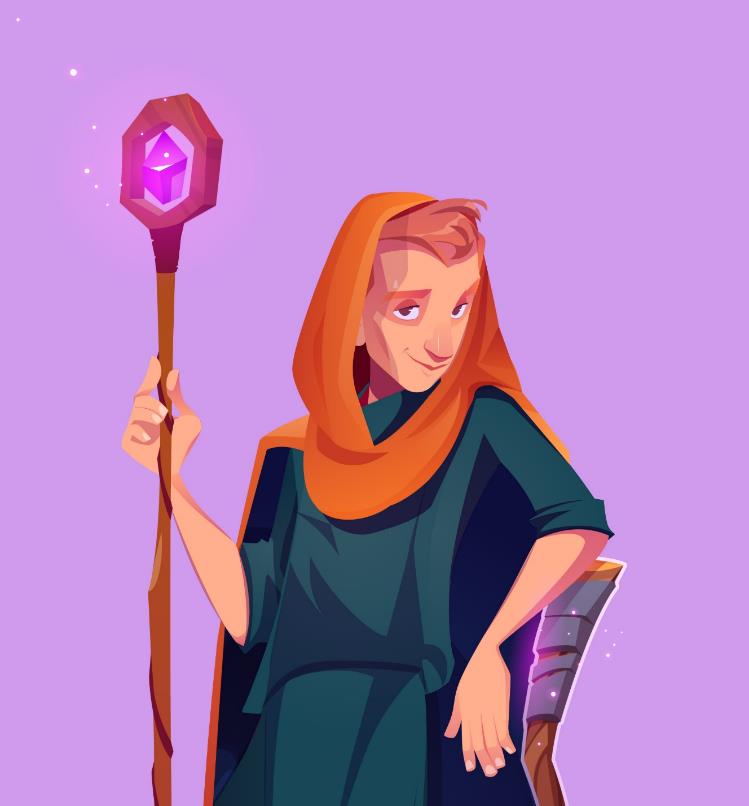 Nachdem die Ritter auf ihren Pferden durch den Burghof ritten, 
schloss der Burgherr das massive Tor.
1/6
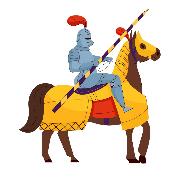 © www.vertreten-duerfen.de
Bildquelle: upklyak, auf Freepik.com
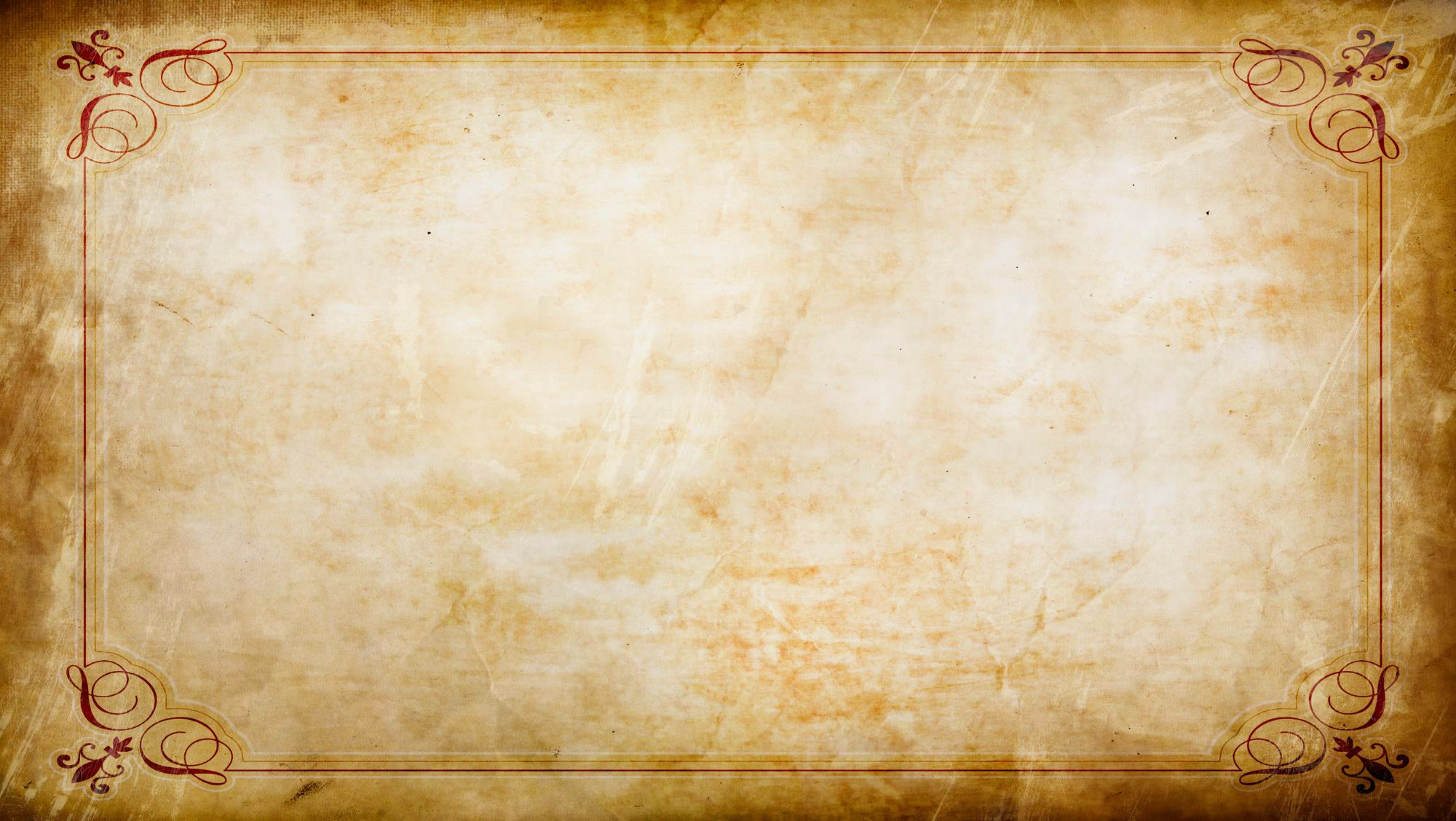 Hilfe
Okay, weiter geht’s.
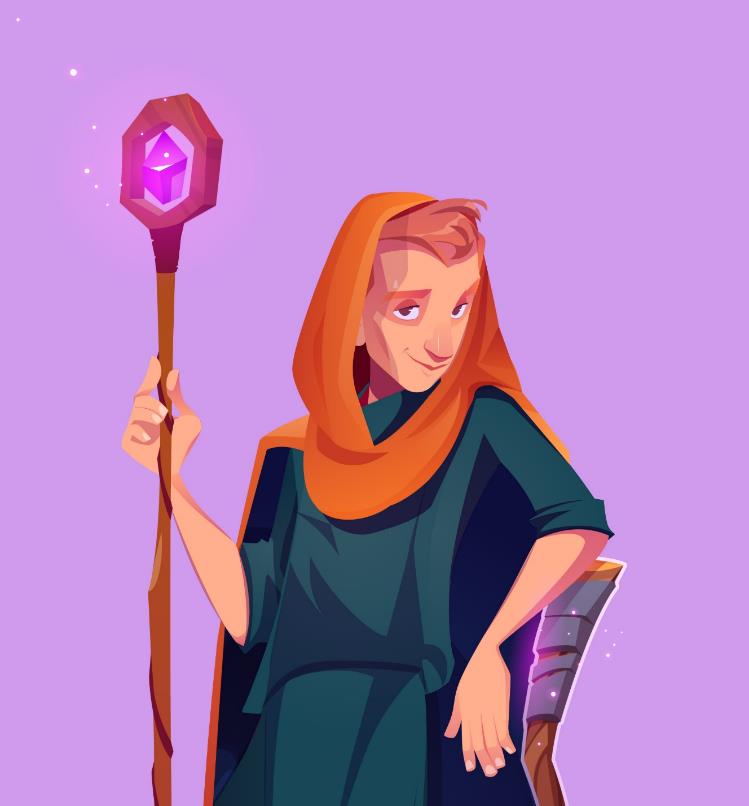 Die Burg,
die hoch auf dem Hügel stand,
 war ein beeindruckendes Bauwerk.
2 /6
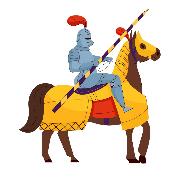 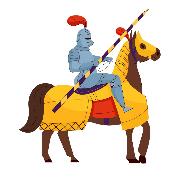 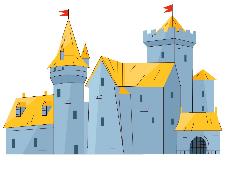 © www.vertreten-duerfen.de
Bildquelle: upklyak, auf Freepik.com
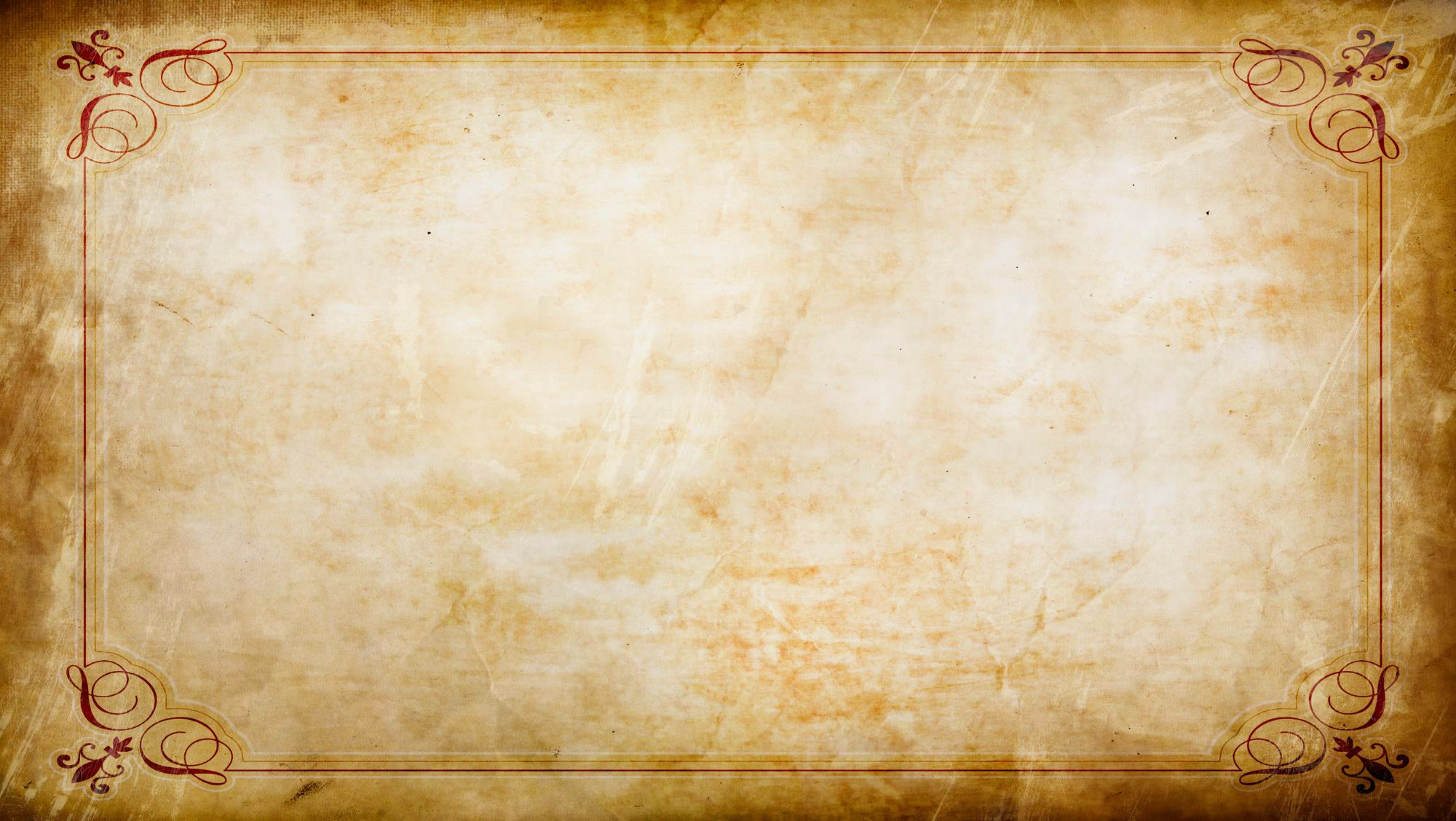 Hilfe
Gut gemacht, so geht die Geschichte weiter:
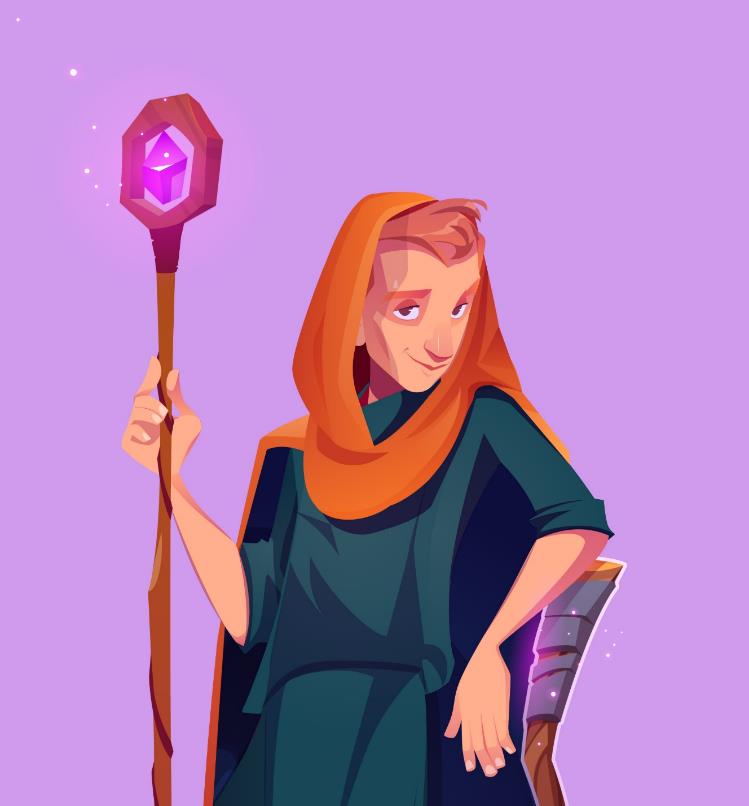 Wenn Feinde die Burg belagerten,
konnten die Bewohner monatelang in ihr ausharren.
3 /6
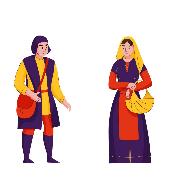 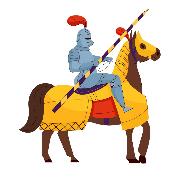 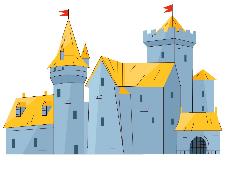 © www.vertreten-duerfen.de
Bildquelle: upklyak, auf Freepik.com
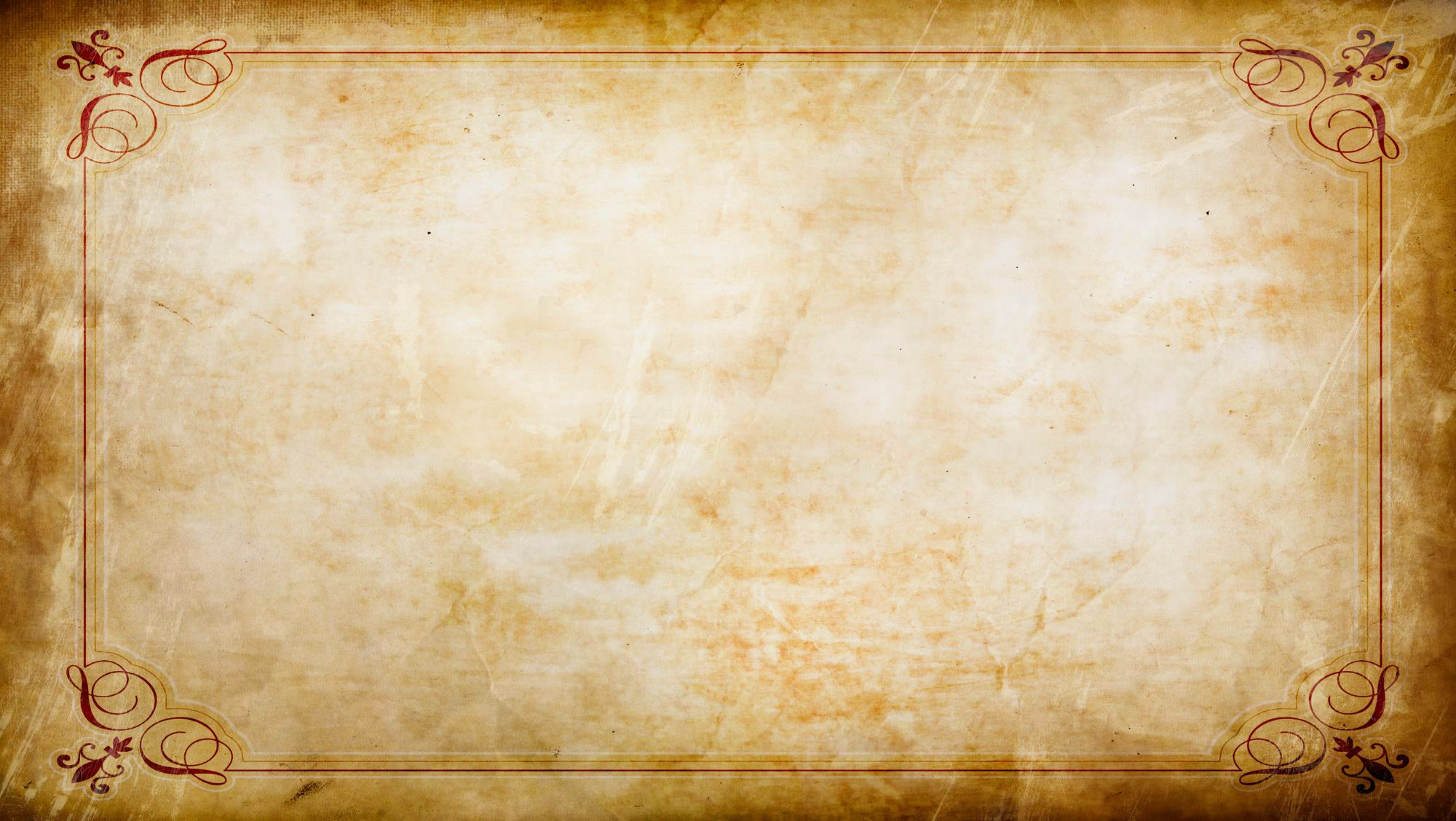 Hilfe
Genau, dann geschah das:
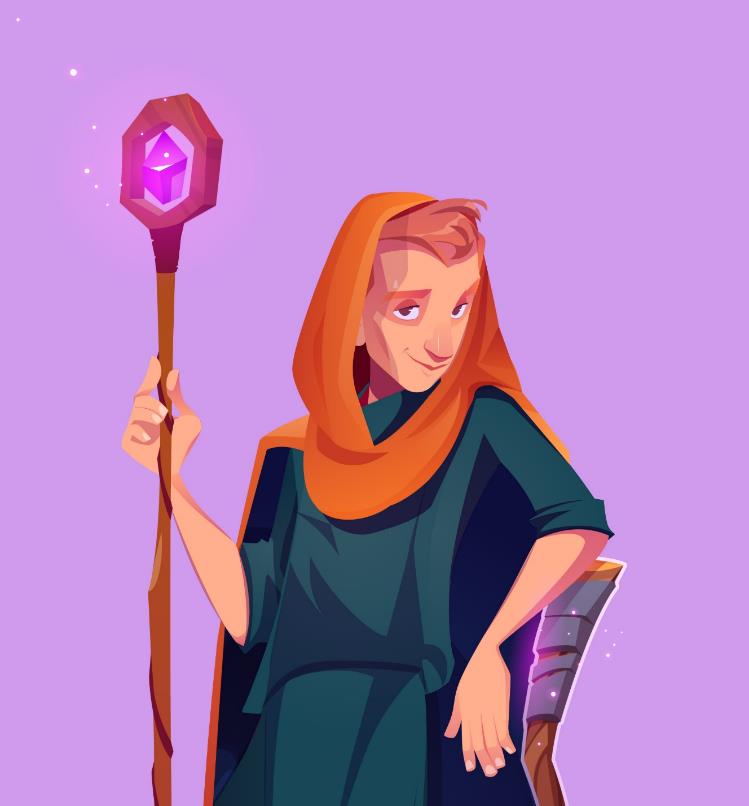 Der Burgherr,
der die Kontrolle über die Burg hatte,
war ein mächtiger Mann.
4 /6
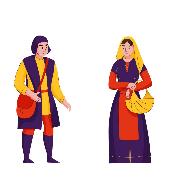 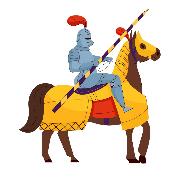 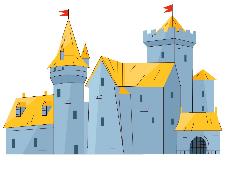 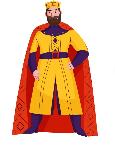 © www.vertreten-duerfen.de
Bildquelle: upklyak, auf Freepik.com
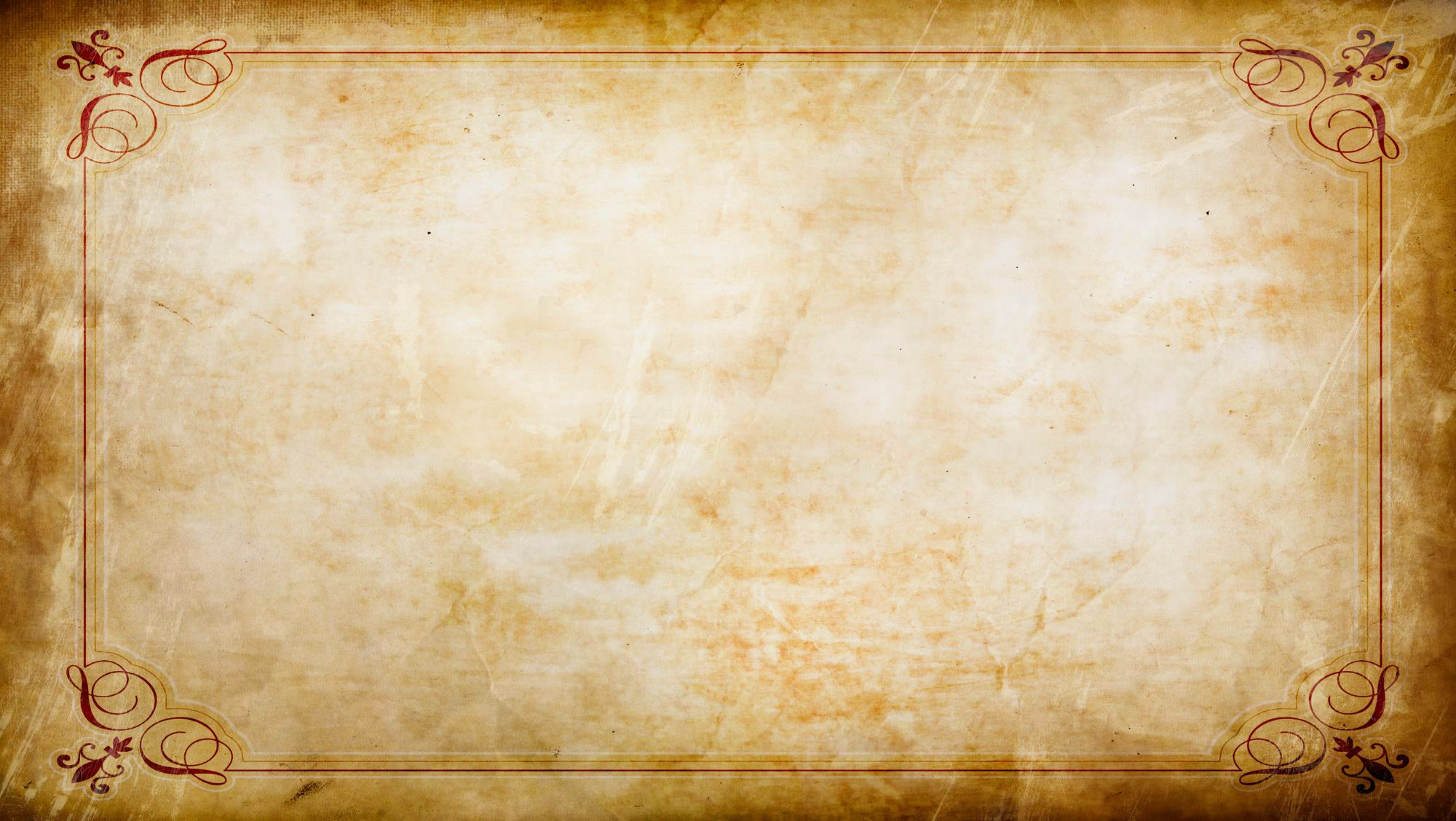 Hilfe
Exakt, sehr gut. Weiter geht‘s!
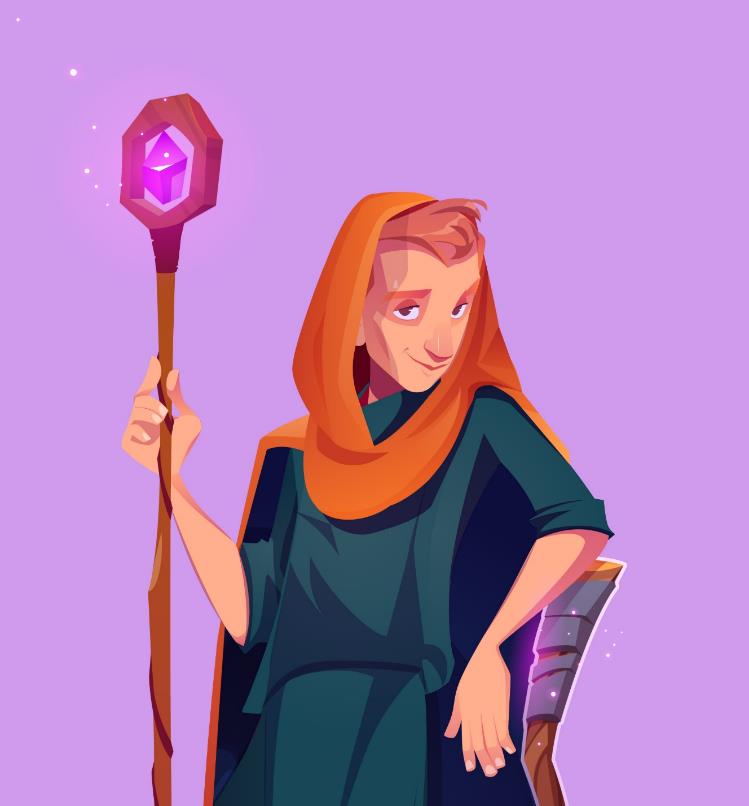 Obwohl die Burgmauern dick und schwer waren,
konnten sie von Belagerungsmaschinen durchbrochen werden.
5 /6
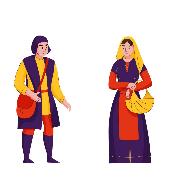 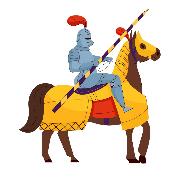 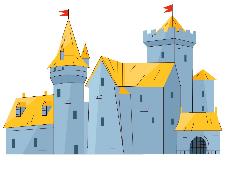 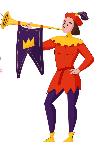 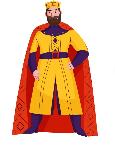 © www.vertreten-duerfen.de
Bildquelle: upklyak, auf Freepik.com
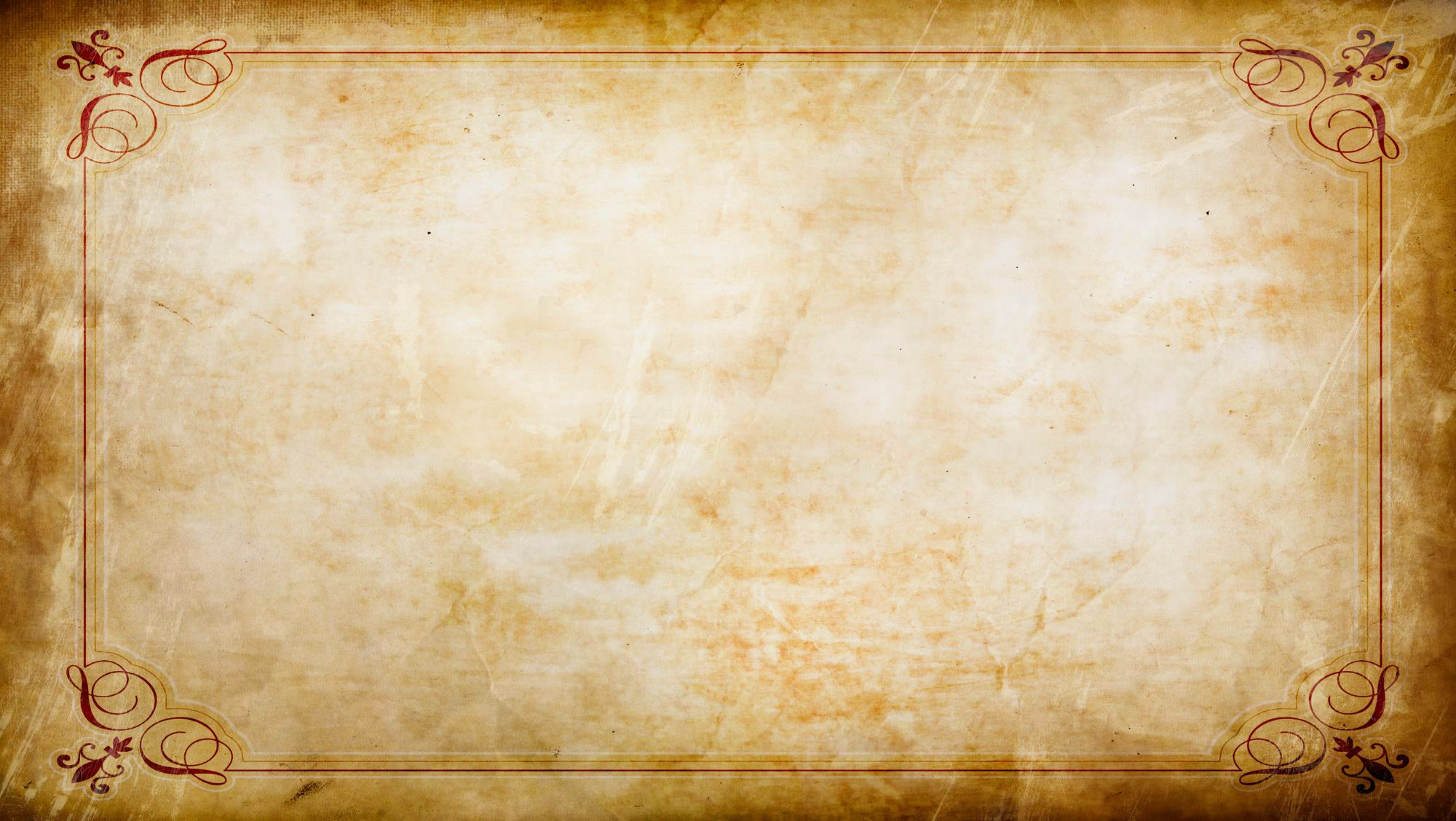 Hilfe
Und jetzt das große Finale:
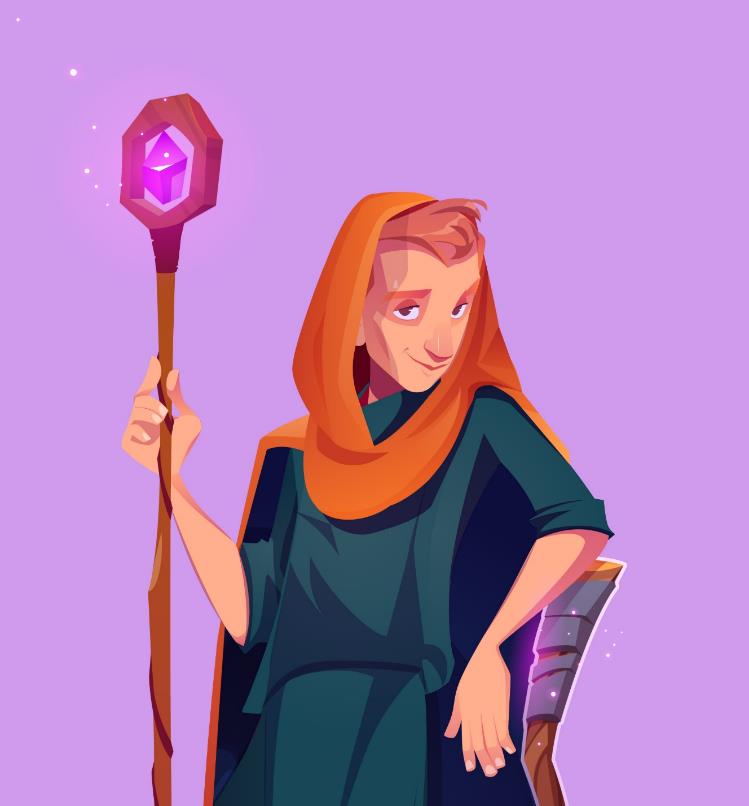 Die Ritter übten sich täglich im Schwertkampf,
weil sie vorbereitet sein wollten.
6 /6
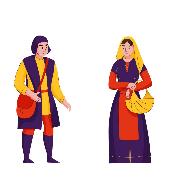 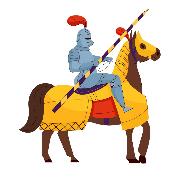 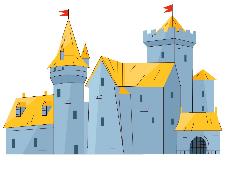 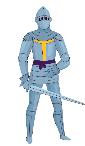 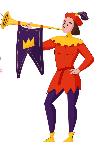 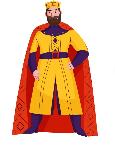 © www.vertreten-duerfen.de
Bildquelle: upklyak, auf Freepik.com
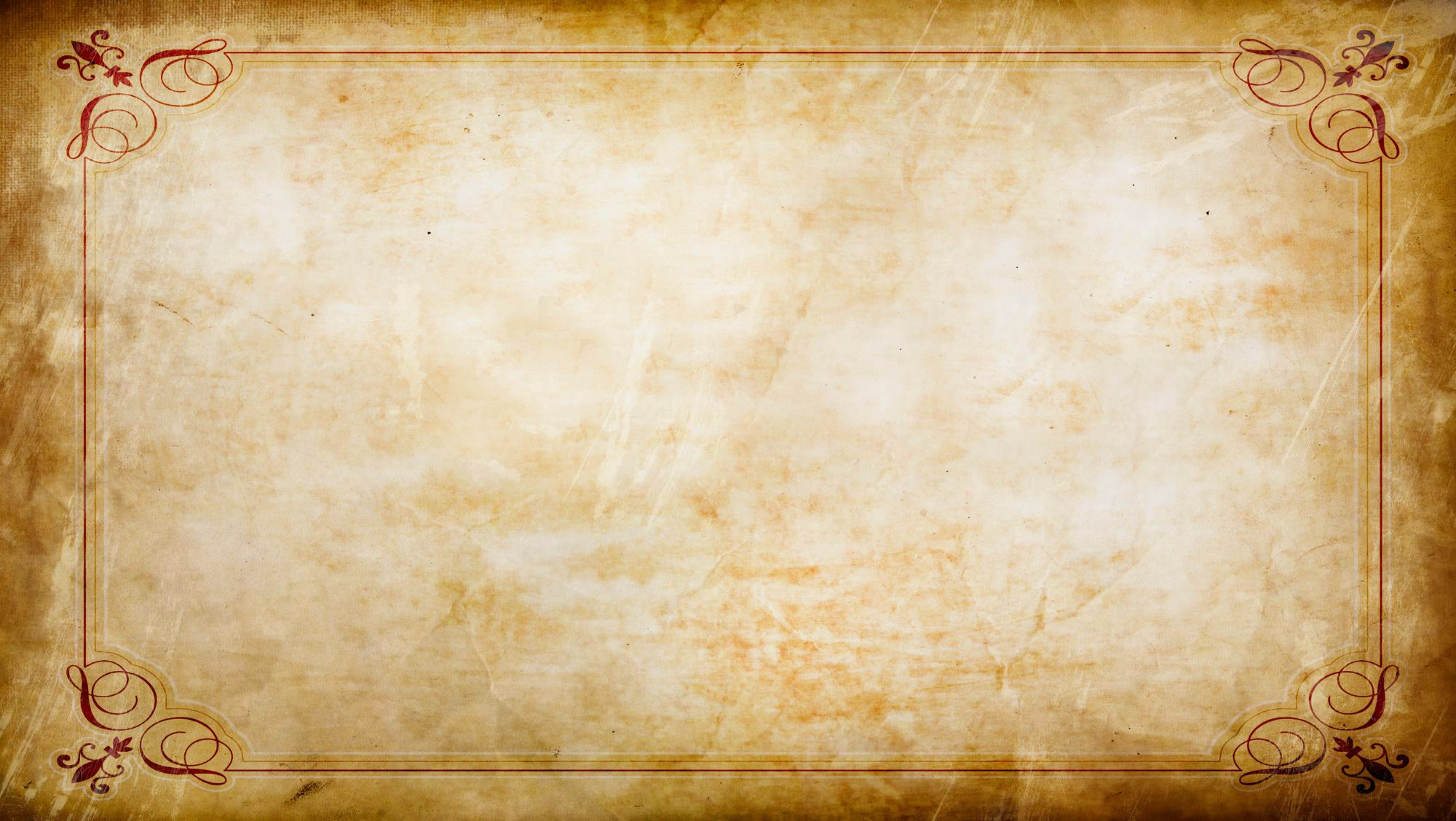 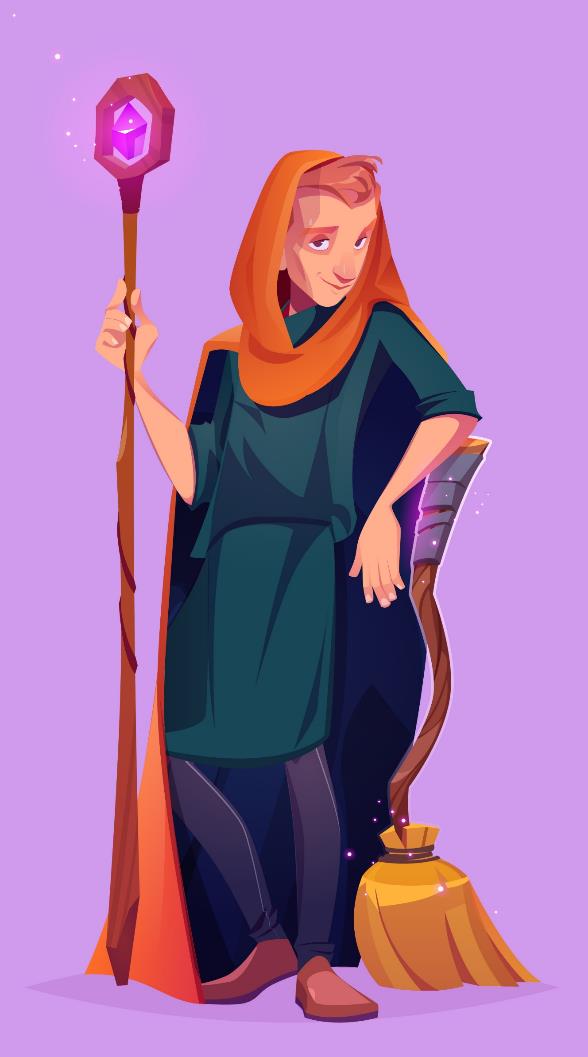 Klasse, du hast alle Nebensätze in meiner Geschichte erkannt!
Hier, ich zeige dir, wie du aus der Burg kommst. Ich wünsche dir alles Gute für deinen weiteren Weg!
weiter
© www.vertreten-duerfen.de
Bildquelle: upklyak, auf Freepik.com
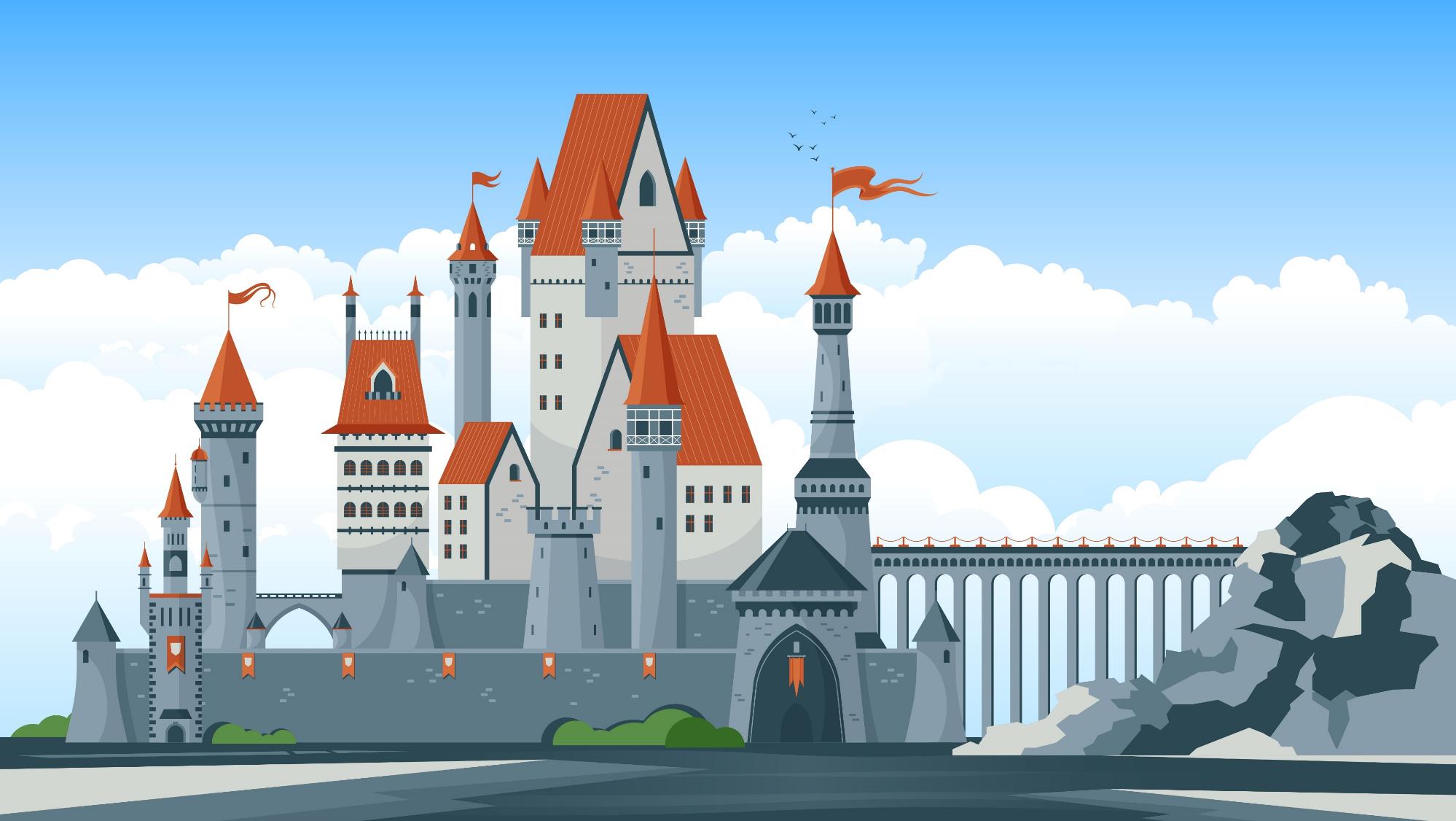 Wähle deinen nächsten Schritt…
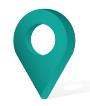 Der verlassene Raum
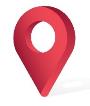 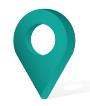 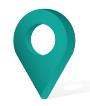 © www.vertreten-duerfen.de
Bildquelle: macrovector, auf Freepik.com
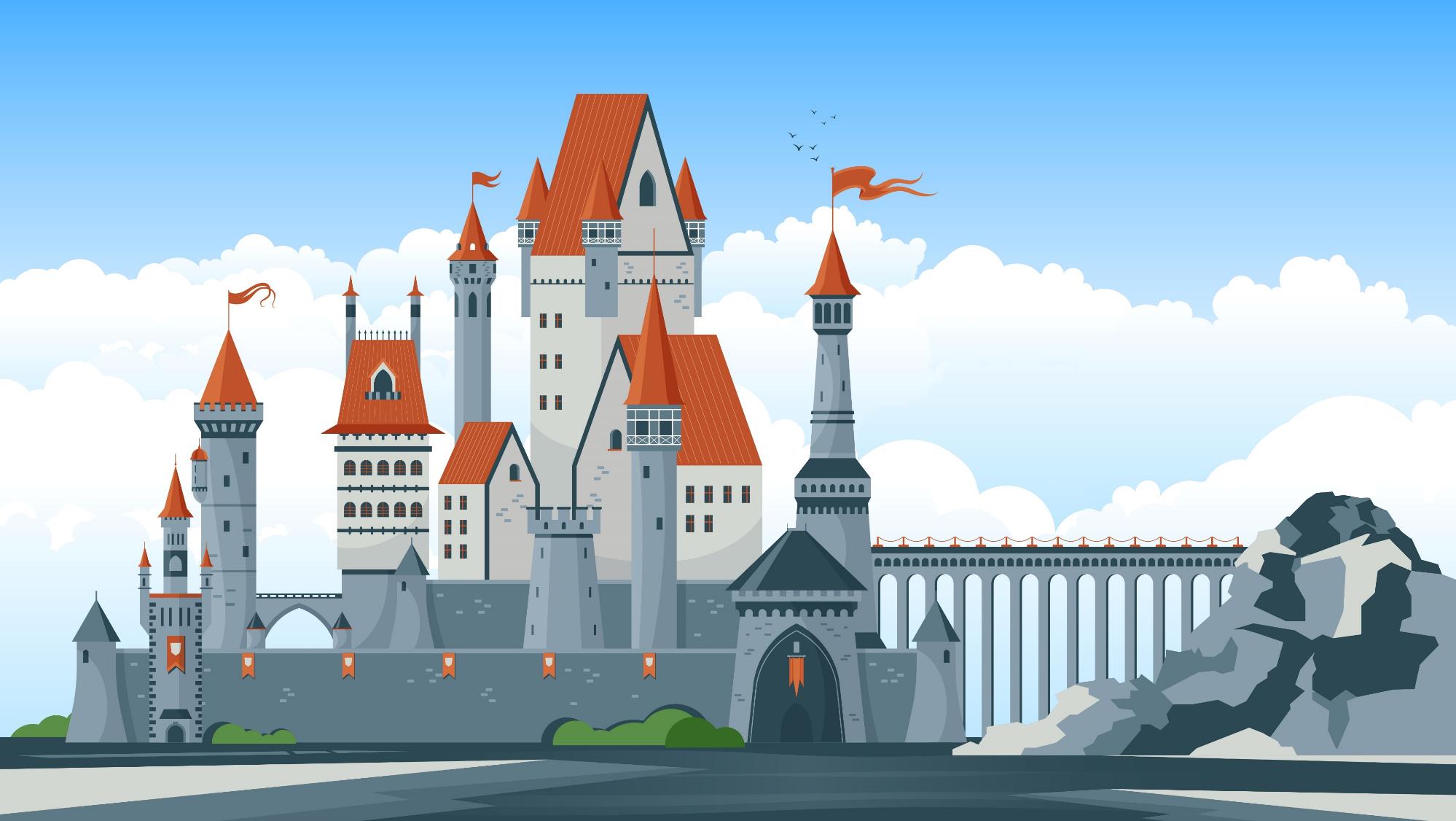 Wähle deinen nächsten Schritt…
Der verlassene Raum
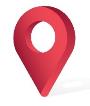 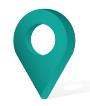 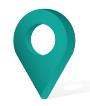 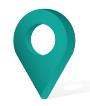 © www.vertreten-duerfen.de
Bildquelle: macrovector, auf Freepik.com
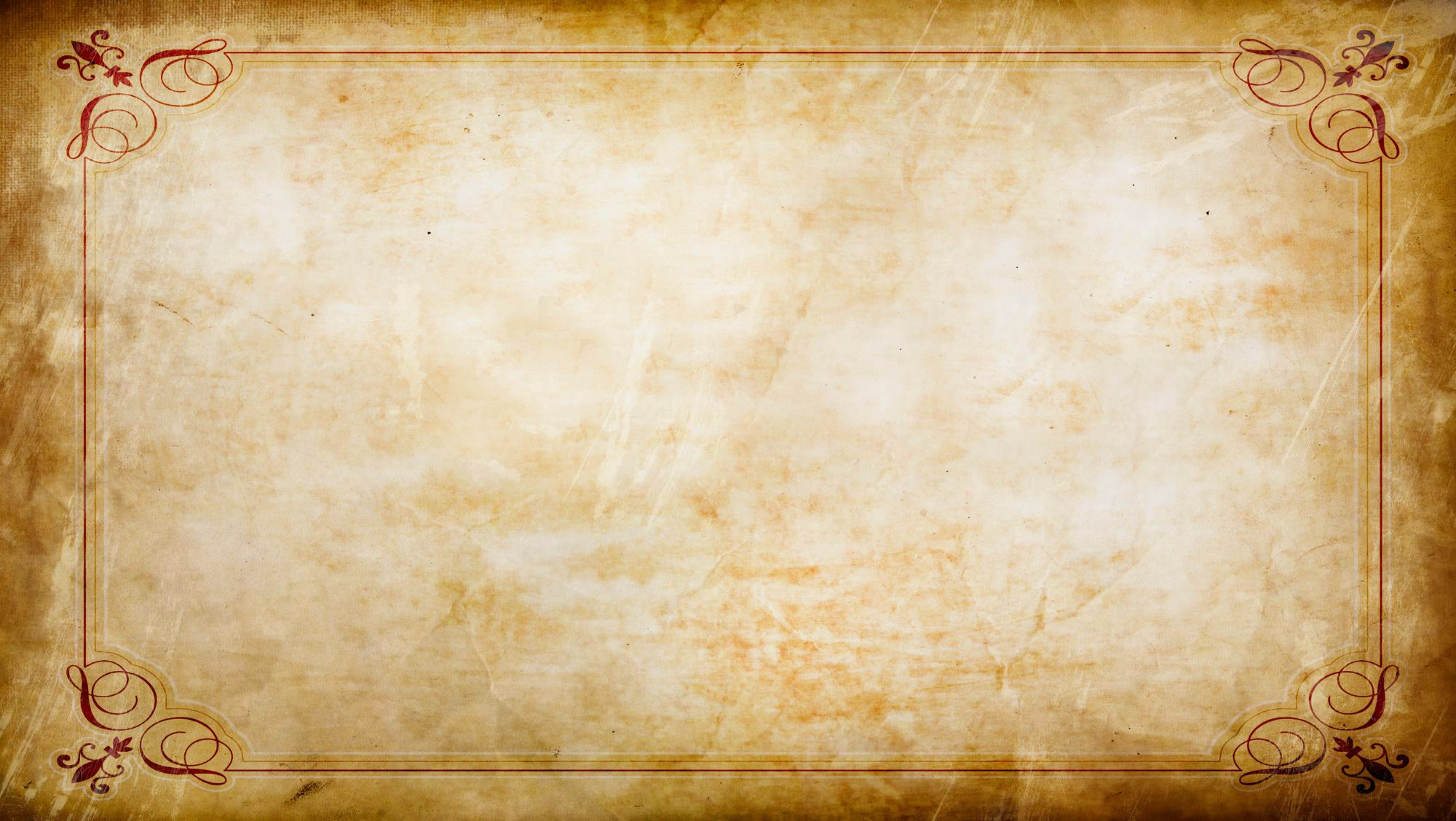 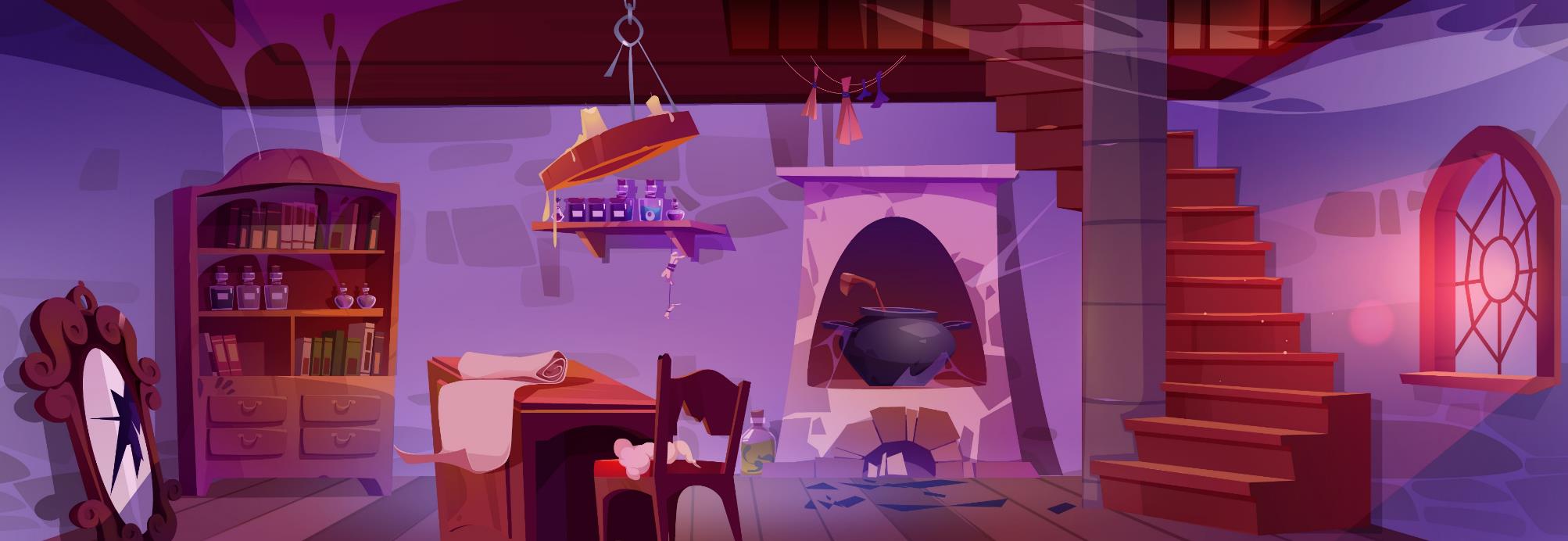 Als du den Raum betrittst, schlägt dir ein modriger Geruch entgegen. „Hier ist lange keiner mehr gewesen“, denkst du, als du mit deiner Hand über die staubige Fläche des Bücherregals fährst. Gerade als du dich abwenden willst, fällt dir etwas auf. Deine Neugierde ist geweckt…
weiter
© www.vertreten-duerfen.de
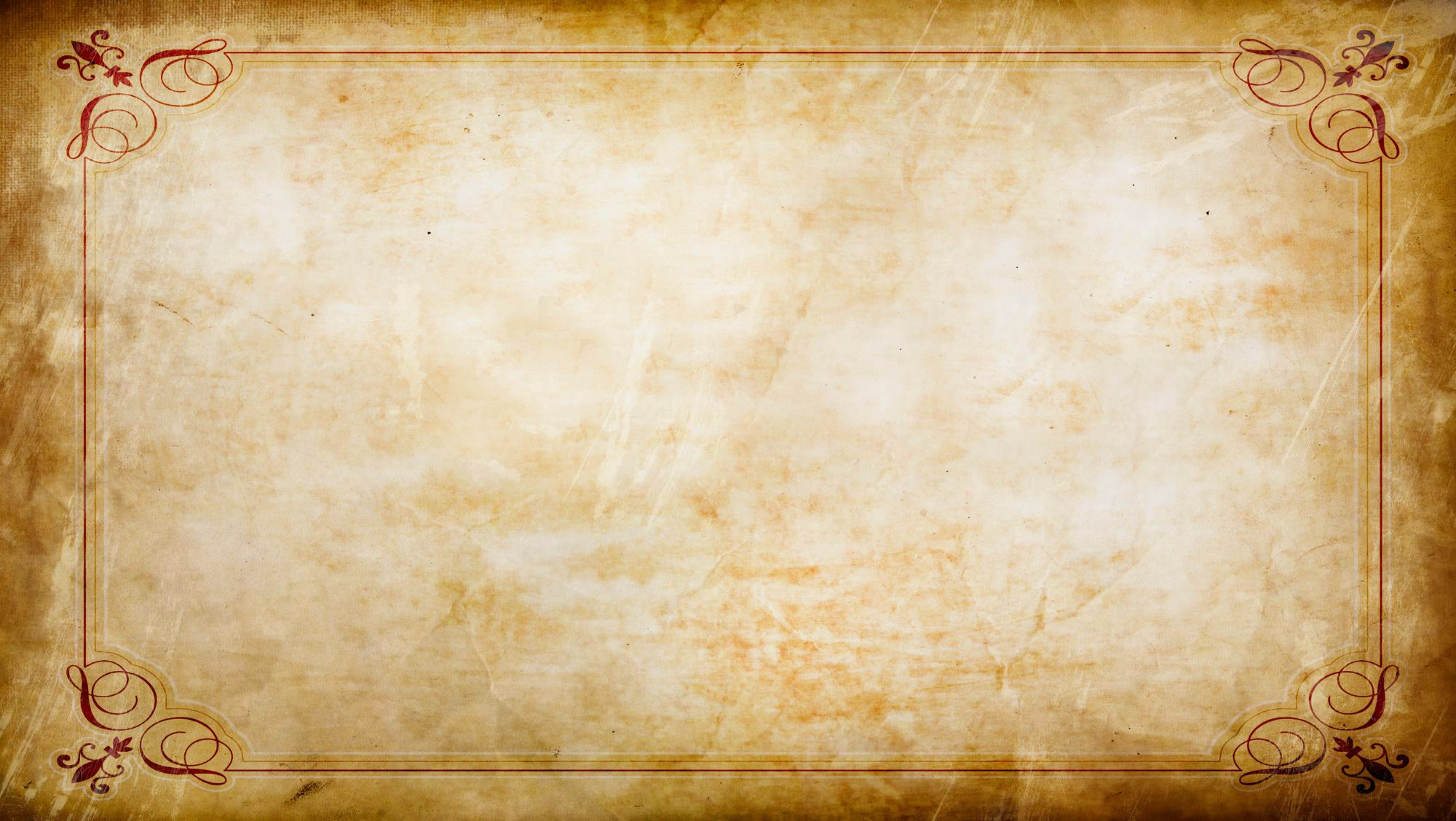 Du betrachtest die Bücher genauer. Hier scheint es eine Systematik zu geben…
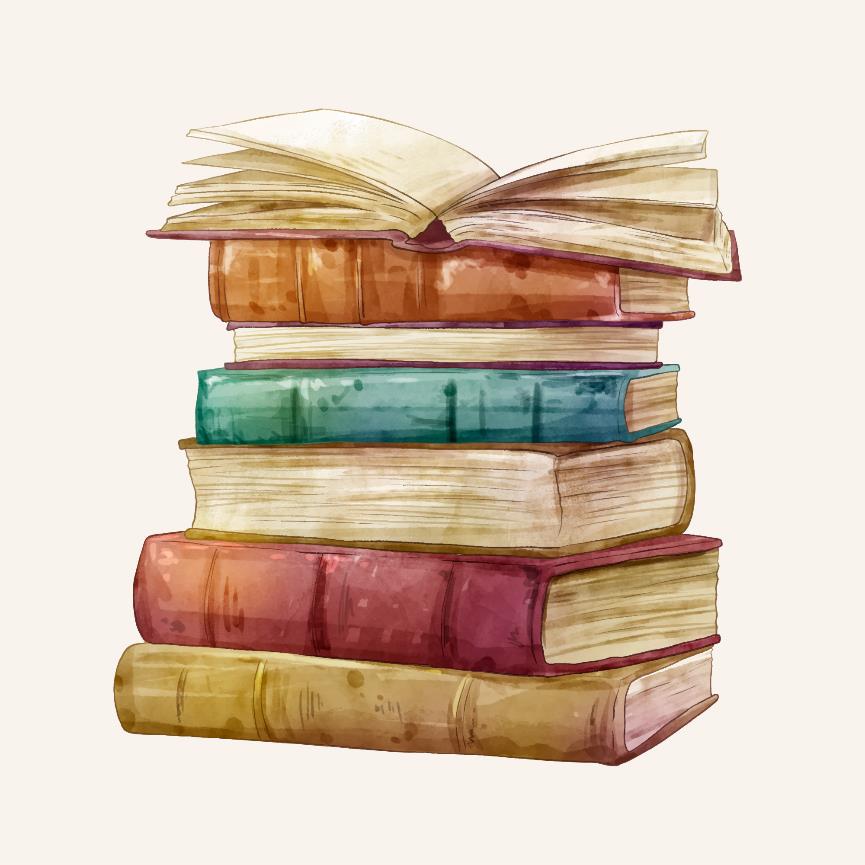 A
B
C
D
E
weiter
Klicke erst auf                                                  , wenn du den Buchstapel durchgesehen hast!
© www.vertreten-duerfen.de
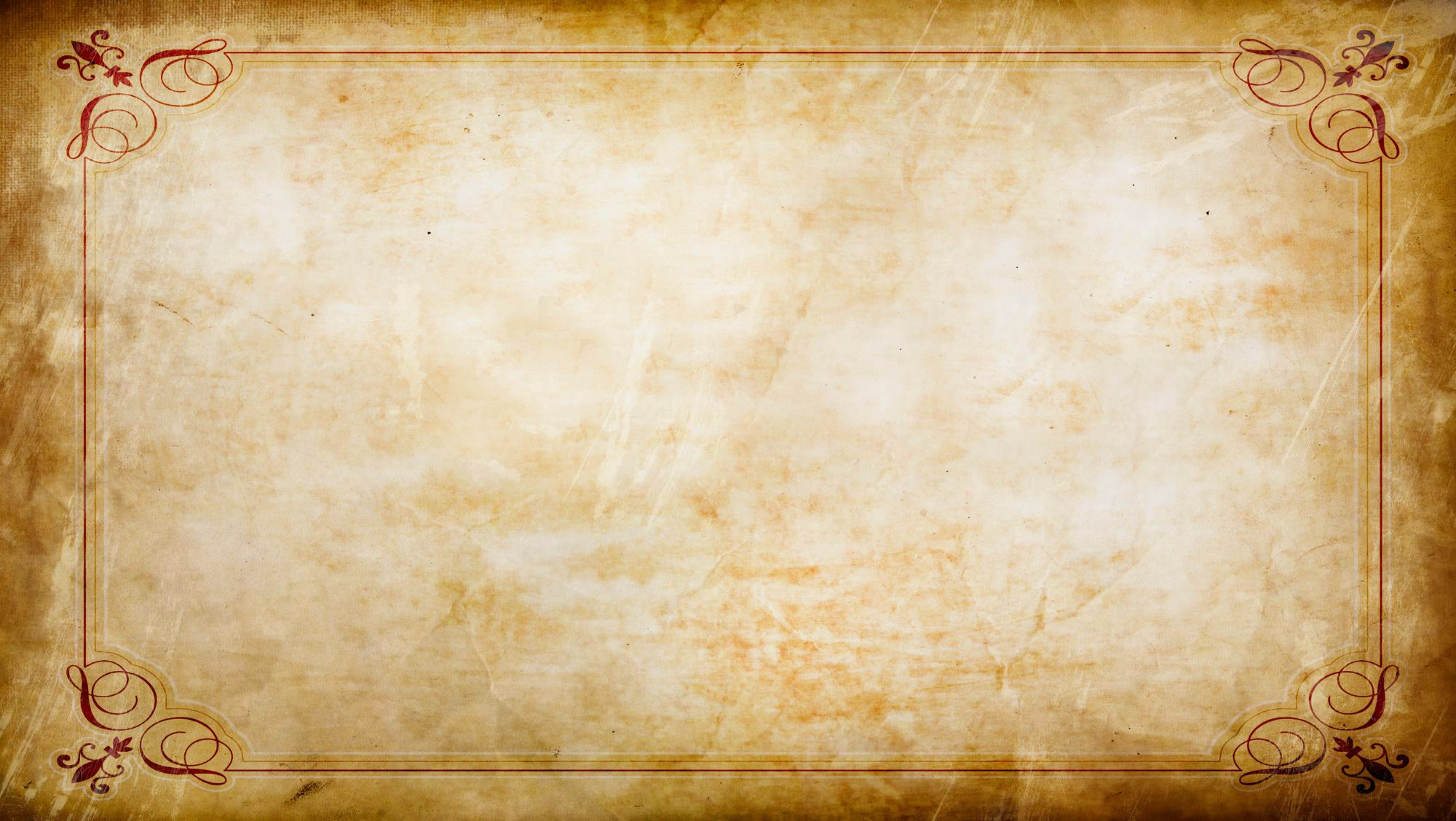 Hilfe
Merke dir die richtige Zahl…
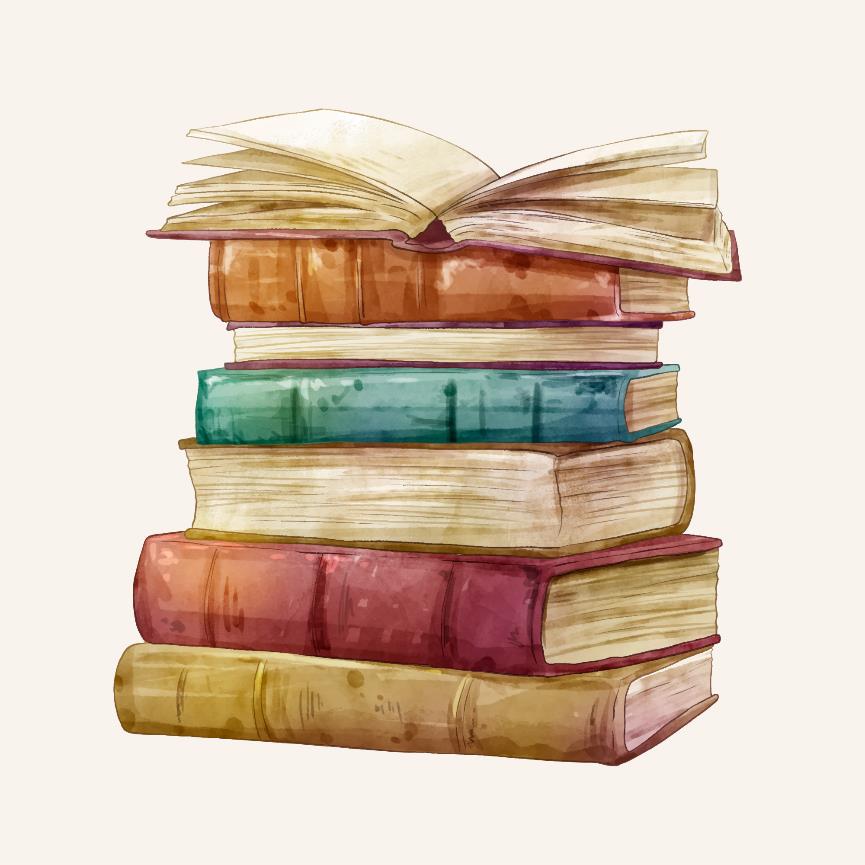 A
Der Ritter ruft: „Da kommt der König!“


1 = 	Der Satz beinhaltet keine wörtliche Rede
2 = 	Der Satz hat wörtliche Rede und einen 	nachgestellten Begleitsatz
3 = 	Der Satz hat wörtliche Rede und einen 	vorangestellten Begleitsatz.
zurück
© www.vertreten-duerfen.de
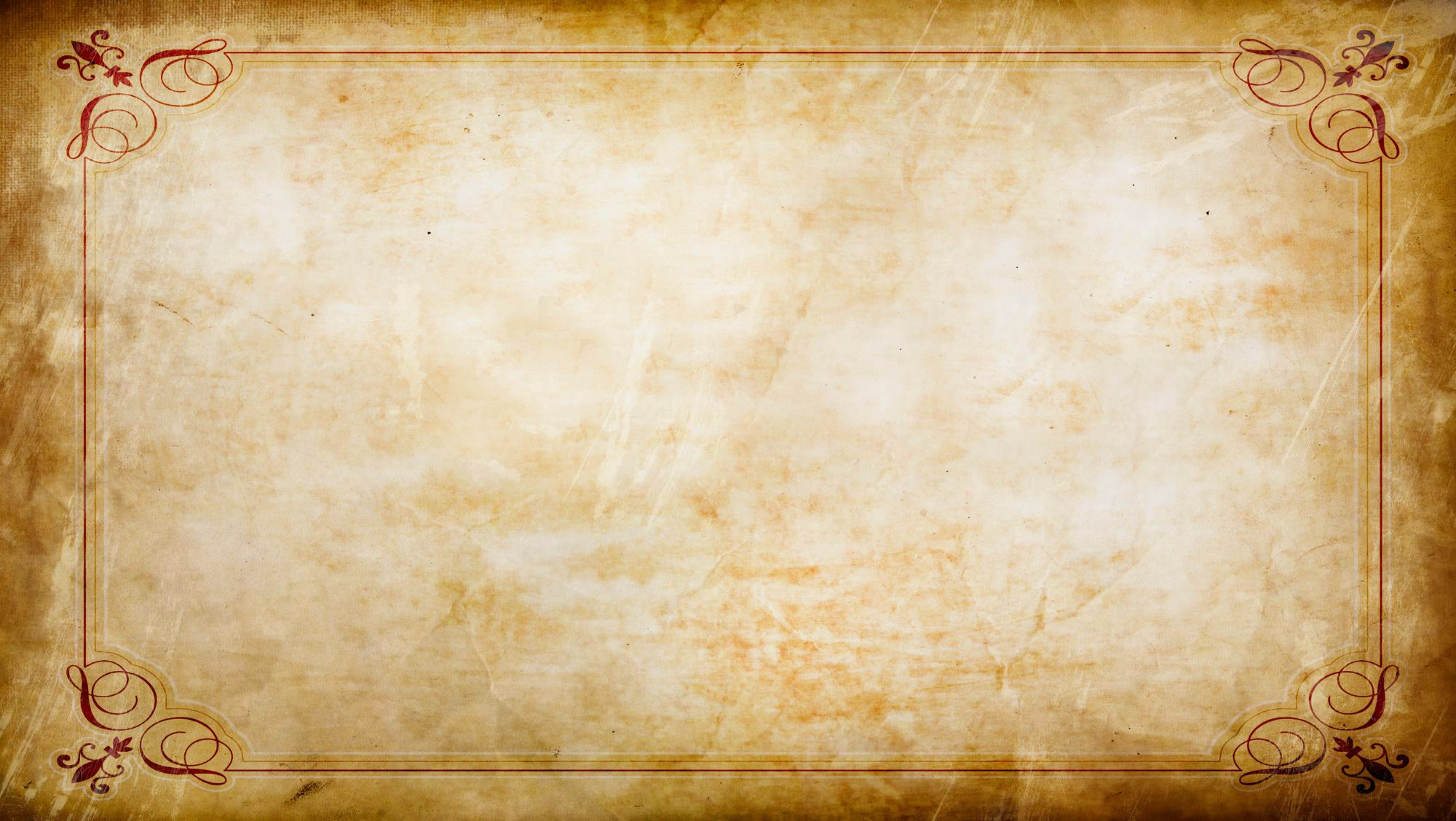 Hilfe
Merke dir die richtige Zahl…
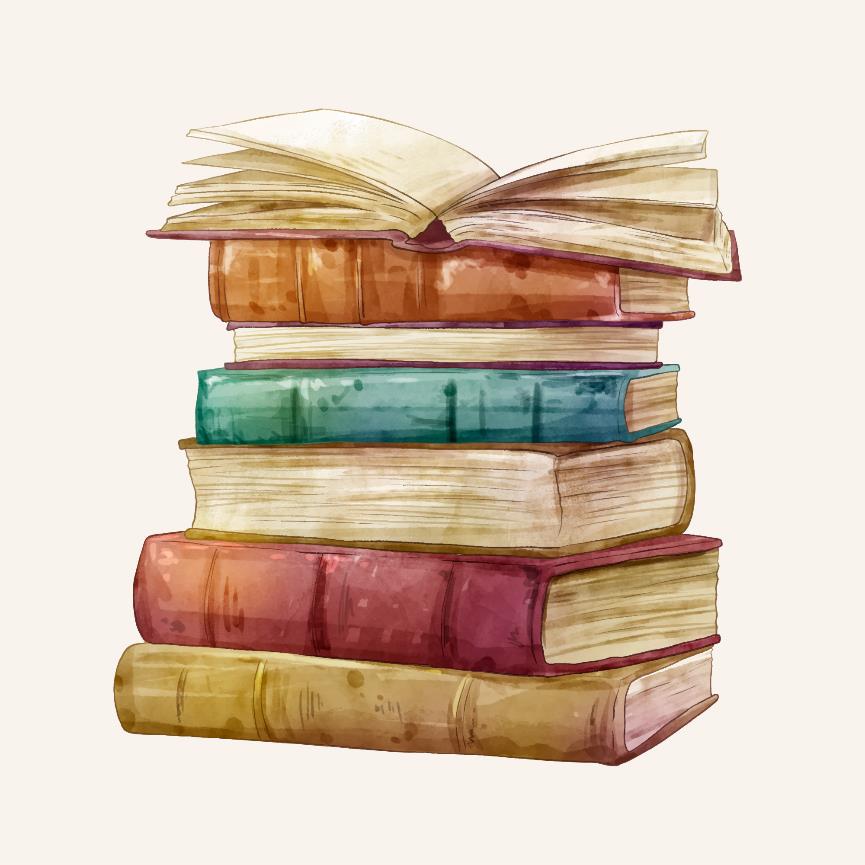 „Halt, rief der Ritter, „stehen bleiben!“


1 = 	Der Satz beinhaltet keine wörtliche Rede
2 = 	Der Satz hat wörtliche Rede, aber die 	Anführungszeichen sind falsch
3 = 	Der Satz hat wörtliche Rede, es ist alles 	richtig
B
zurück
© www.vertreten-duerfen.de
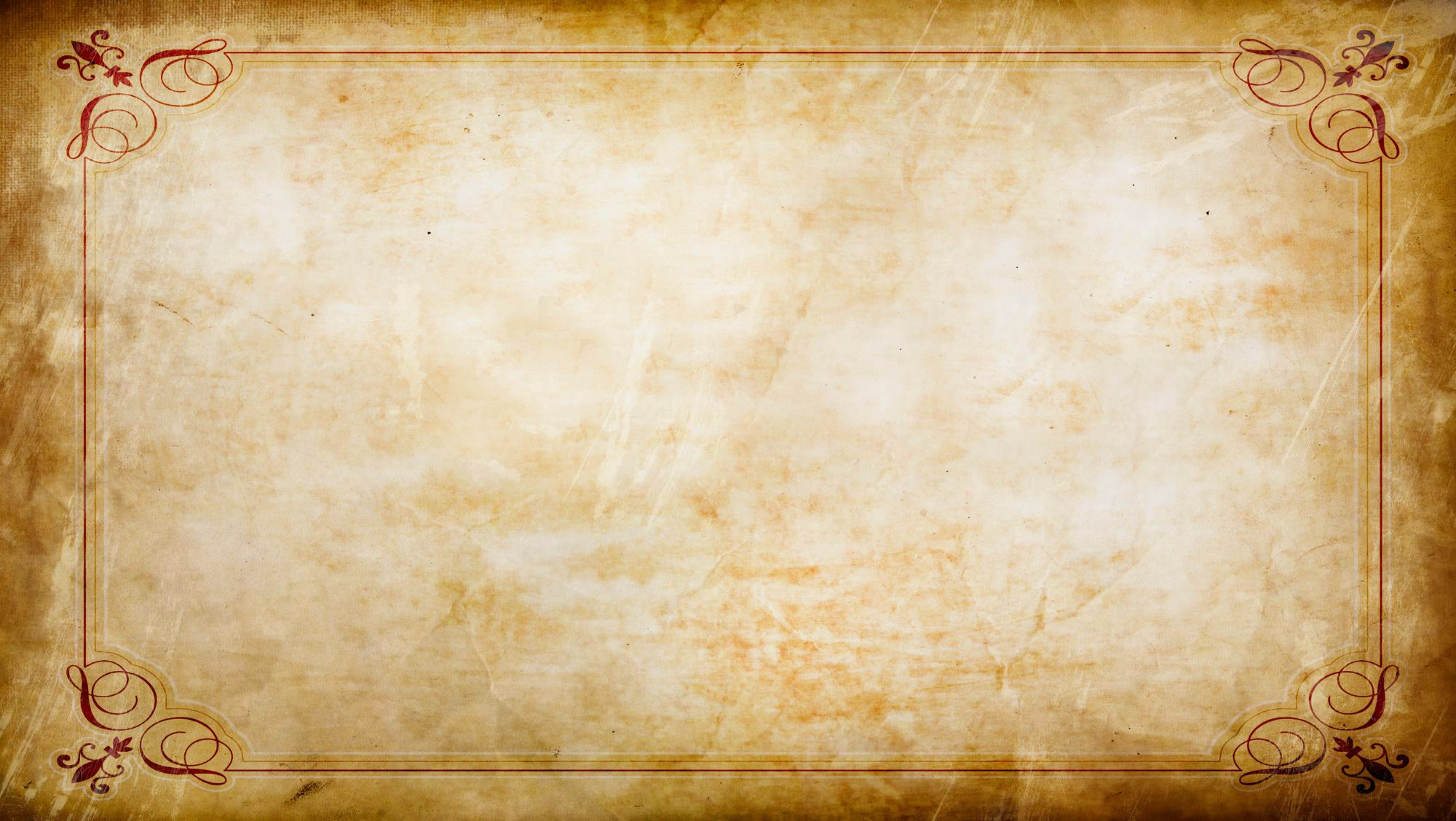 Hilfe
Merke dir die richtige Zahl…
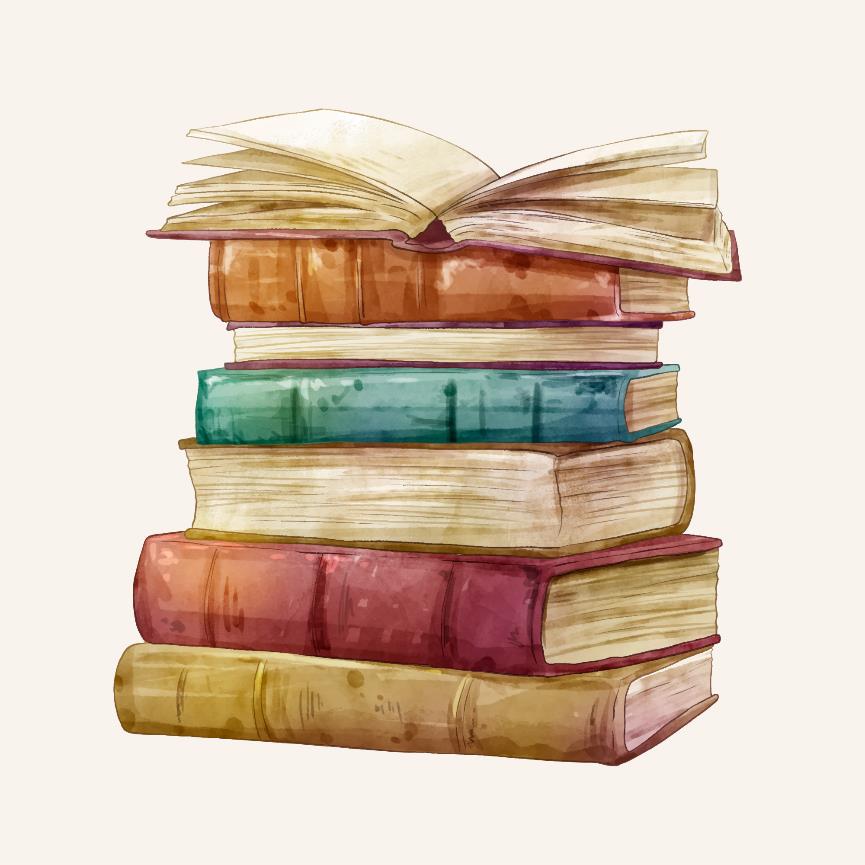 Stolz trat die Burgherrin vor das Volk, um es aufgrund der guten Ernte zu beglückwünschen.


1 = 	Der Satz beinhaltet wörtliche Rede
2 = 	Der Satz hat wörtliche Rede und einen 	nachgestellten Begleitsatz
3 = 	Der Satz hat keine wörtliche Rede.
C
zurück
© www.vertreten-duerfen.de
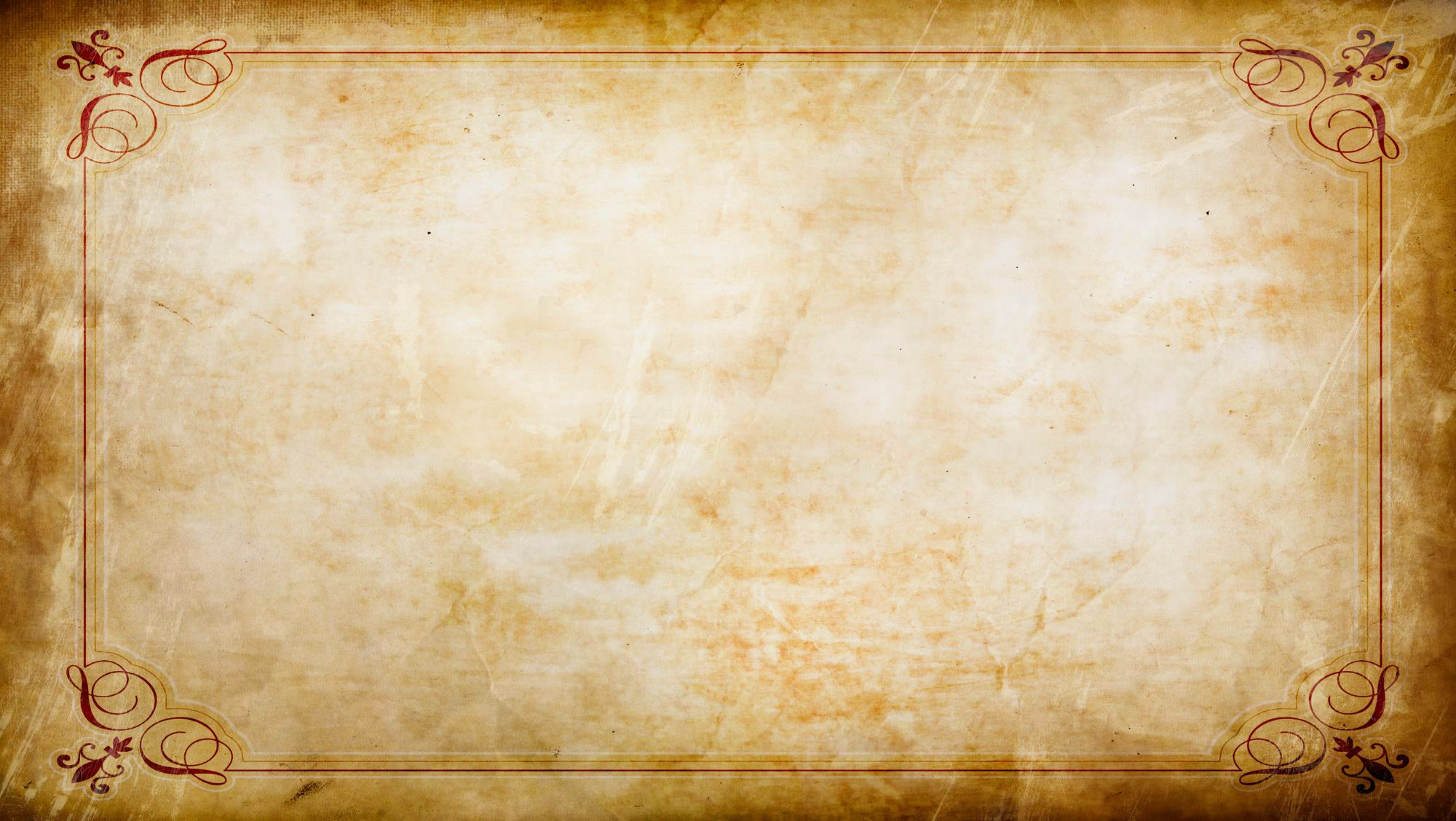 Hilfe
Merke dir die richtige Zahl…
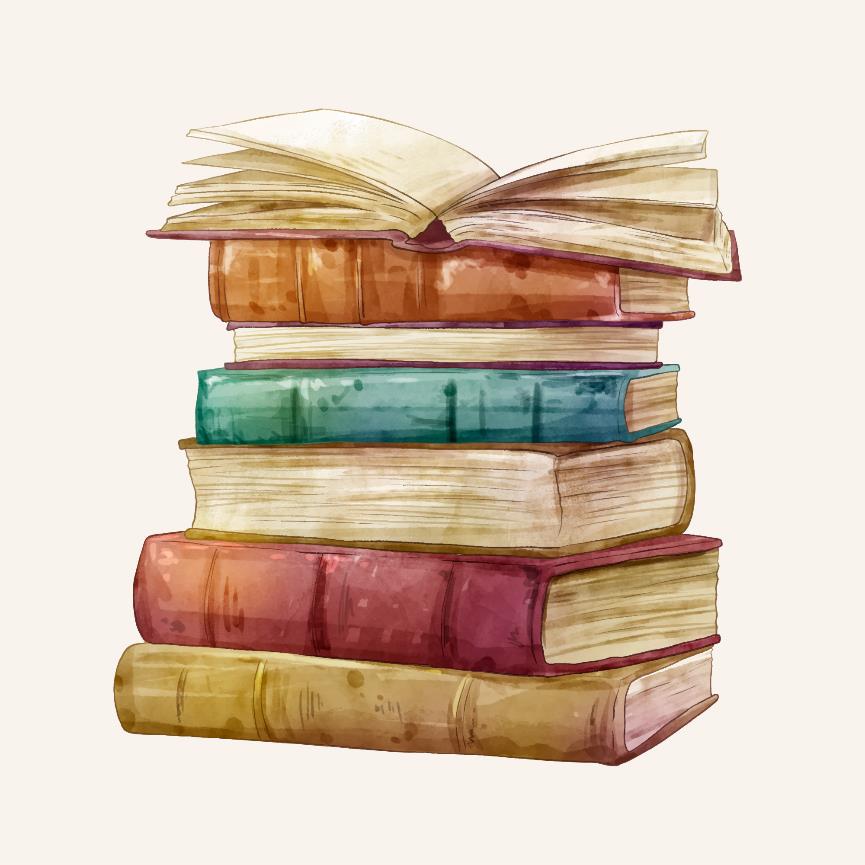 Der Burggraben, sagte der Graf, „scheint mir recht tief zu sein“.

1 = 	Es fehlen Anführungszeichen, es ist ein 	eingeschobener Begleitsatz vorhanden
2 =	Es fehlen keine Anführungszeichen, es ist 	ein eingeschobener Begleitsatz vorhanden
3 = 	Es fehlen Anführungszeichen, es ist ein 	nachgestellter Begleitsatz vorhanden
D
zurück
© www.vertreten-duerfen.de
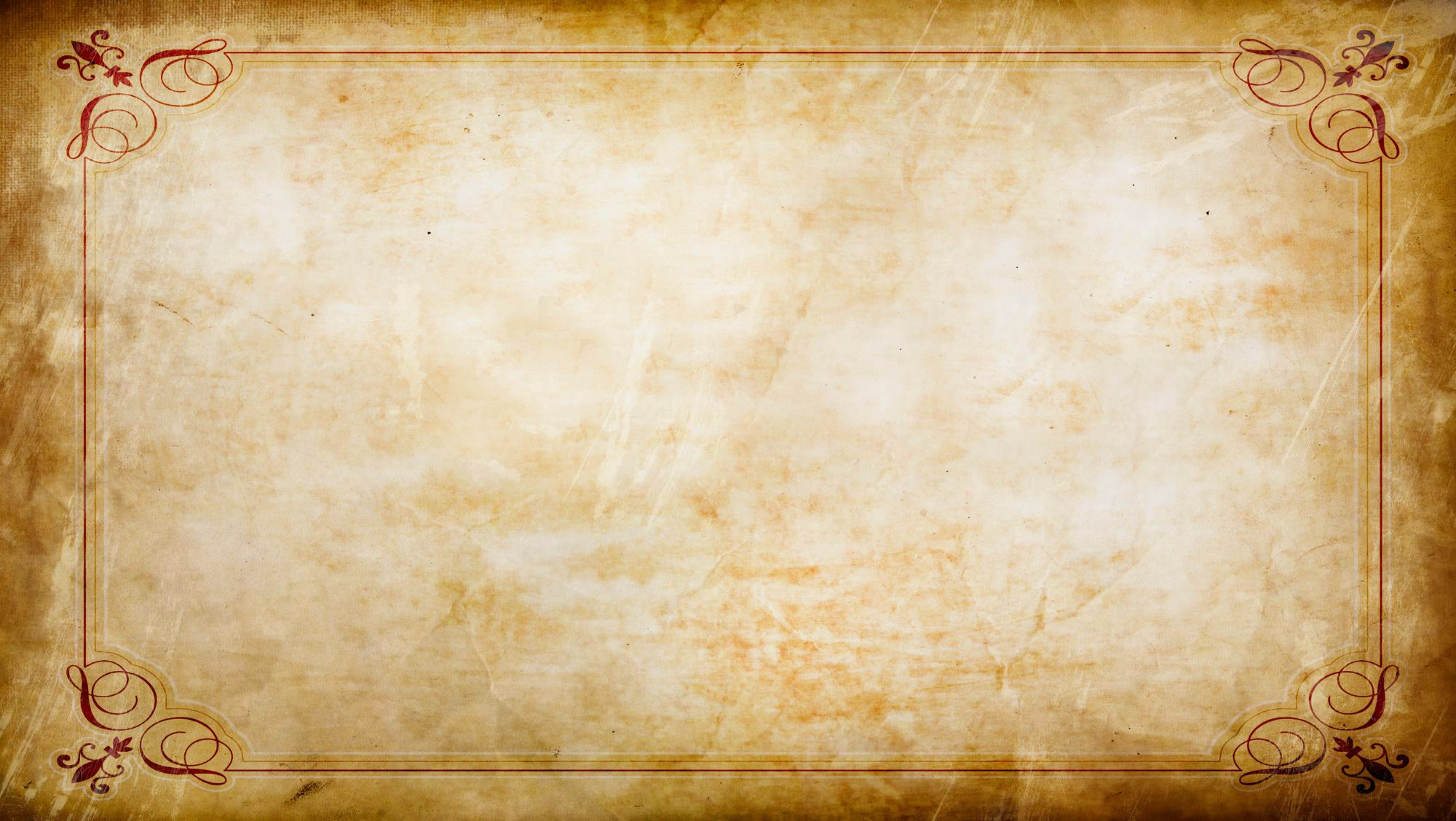 Hilfe
Merke dir die richtige Zahl…
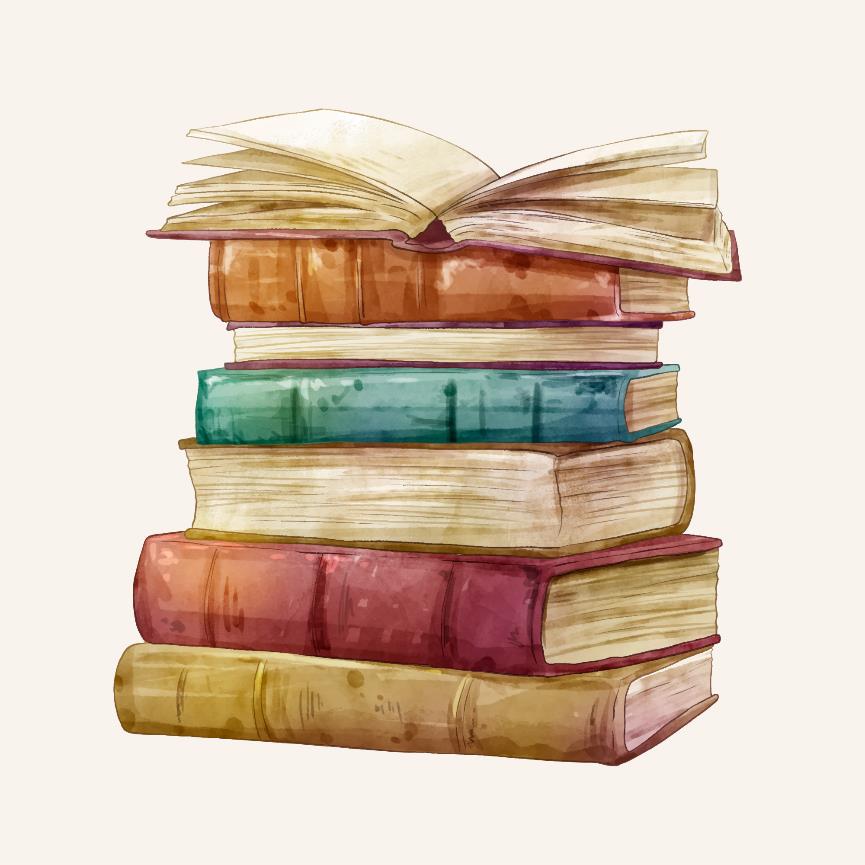 „Hast du einen Taler für mich.“, fragte der Bettler.

1 = 	Die wörtliche Rede ist richtig, der 	Begleitsatz ist vorangestellt
2 = 	In der wörtlichen Rede ist das 	Satzschlusszeichen falsch, der Rest stimmt
3 = 	Die wörtliche Rede ist falsch, es fehlen 	Anführungszeichen
E
zurück
© www.vertreten-duerfen.de
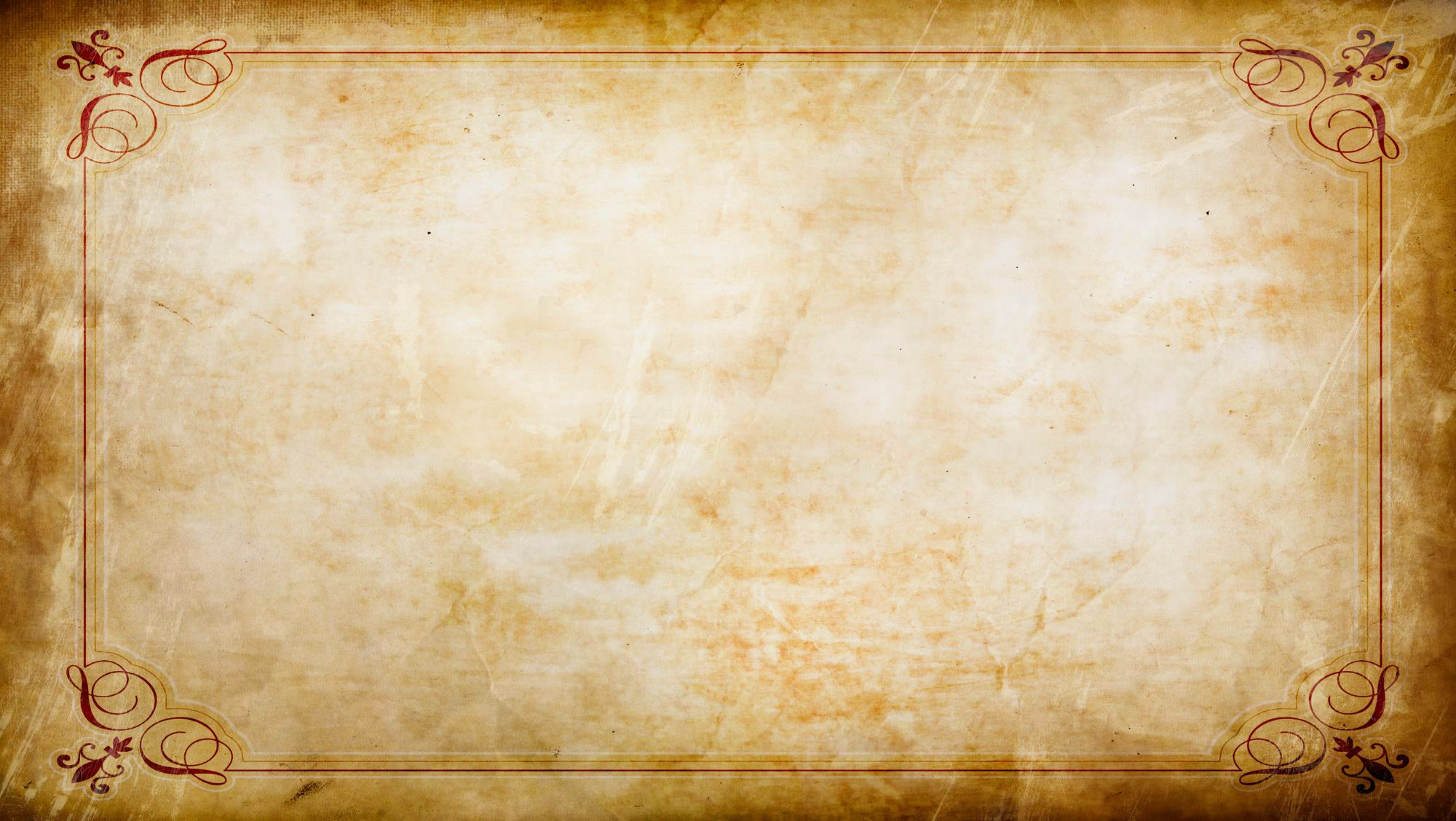 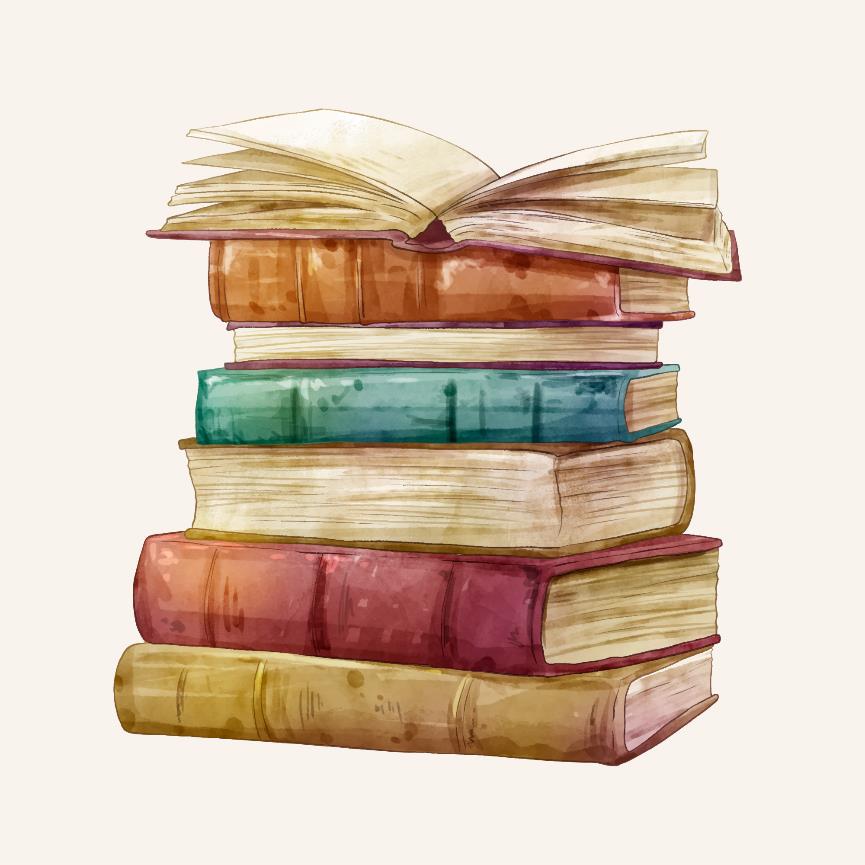 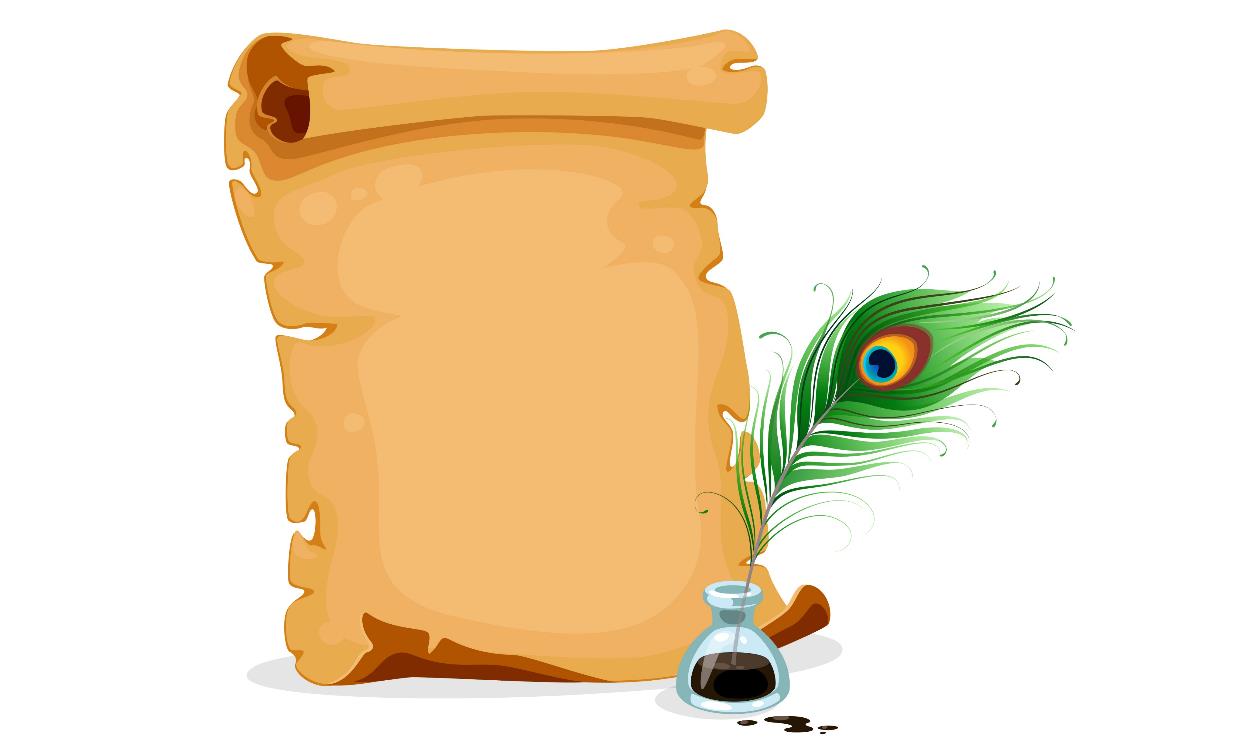 A…
1
2
3
© www.vertreten-duerfen.de
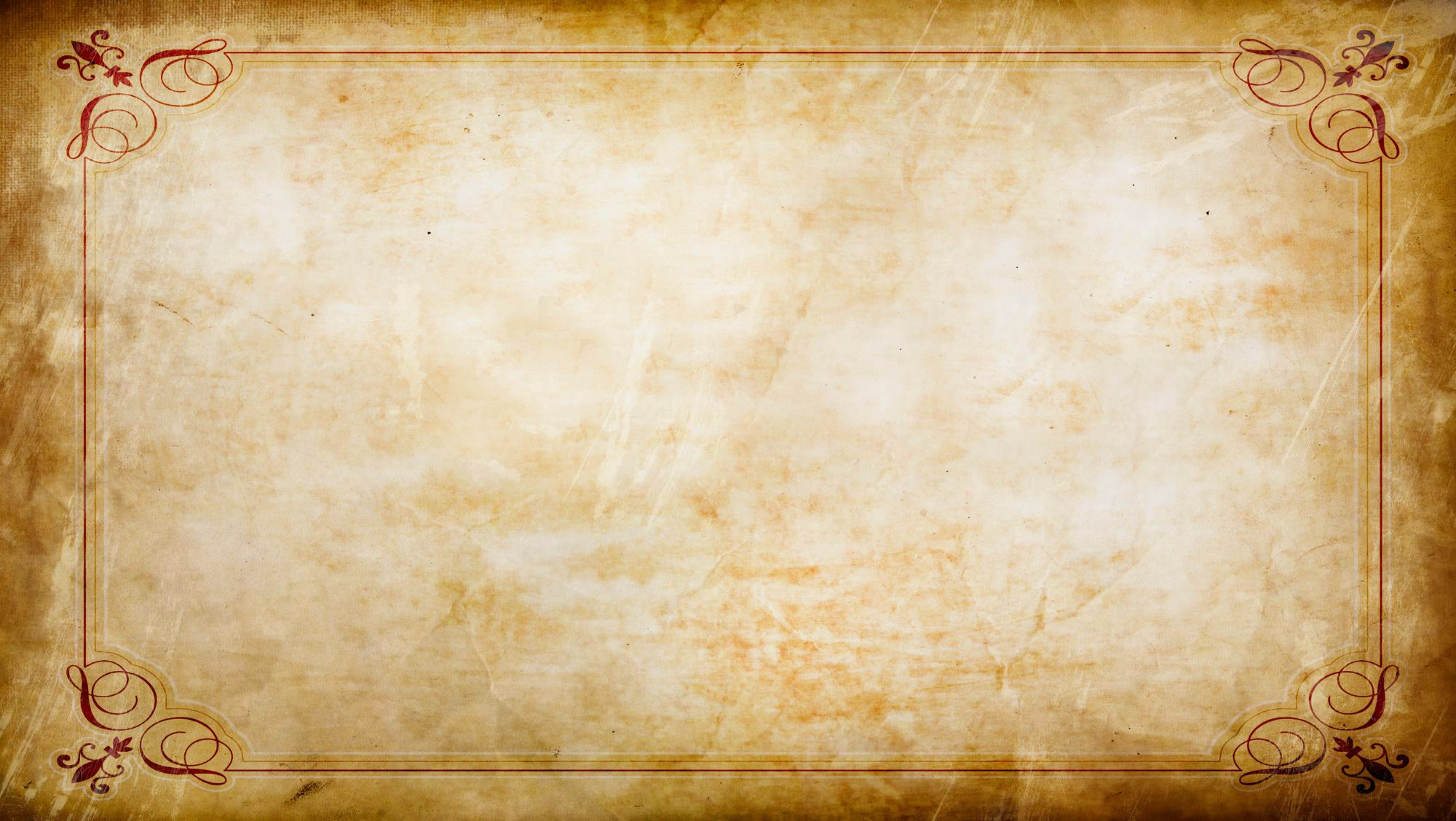 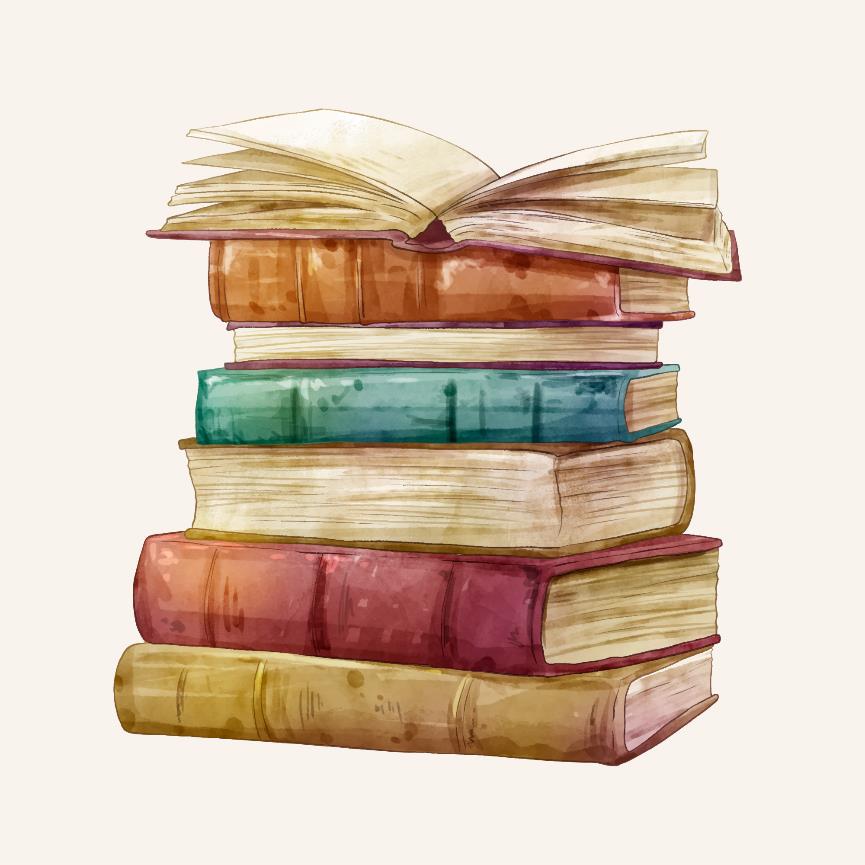 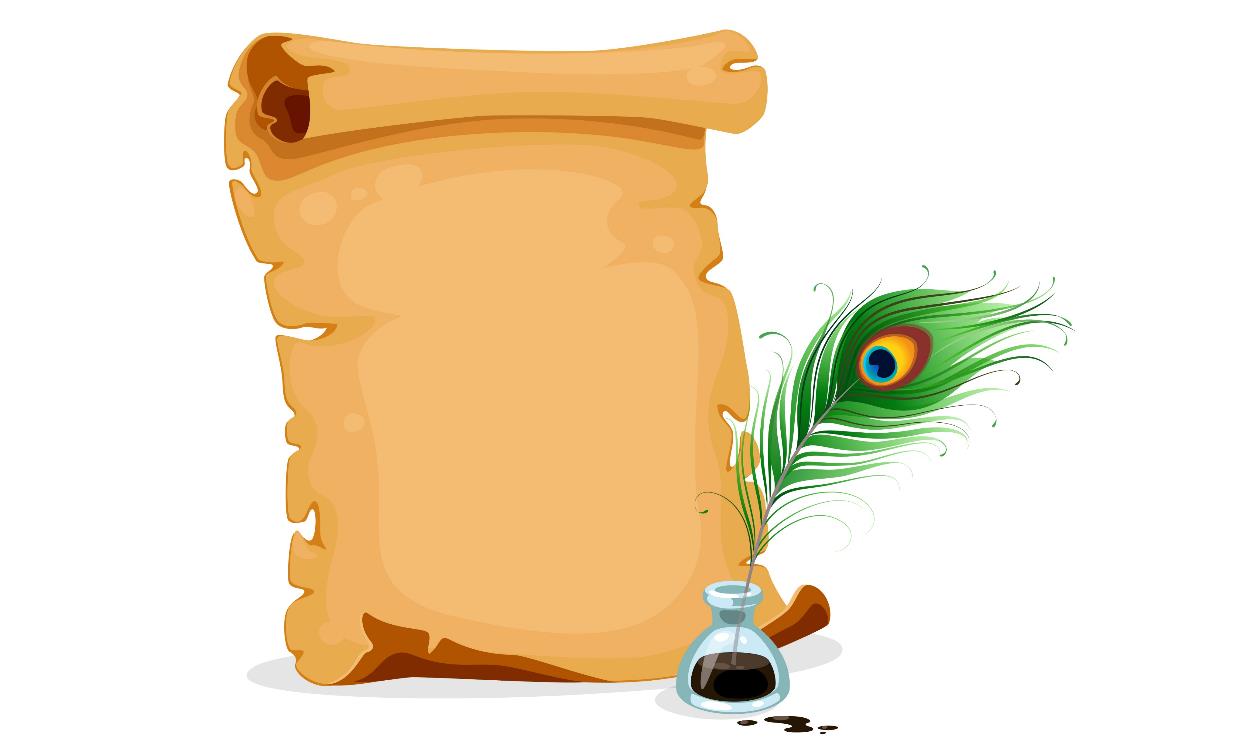 B…
1
2
3
© www.vertreten-duerfen.de
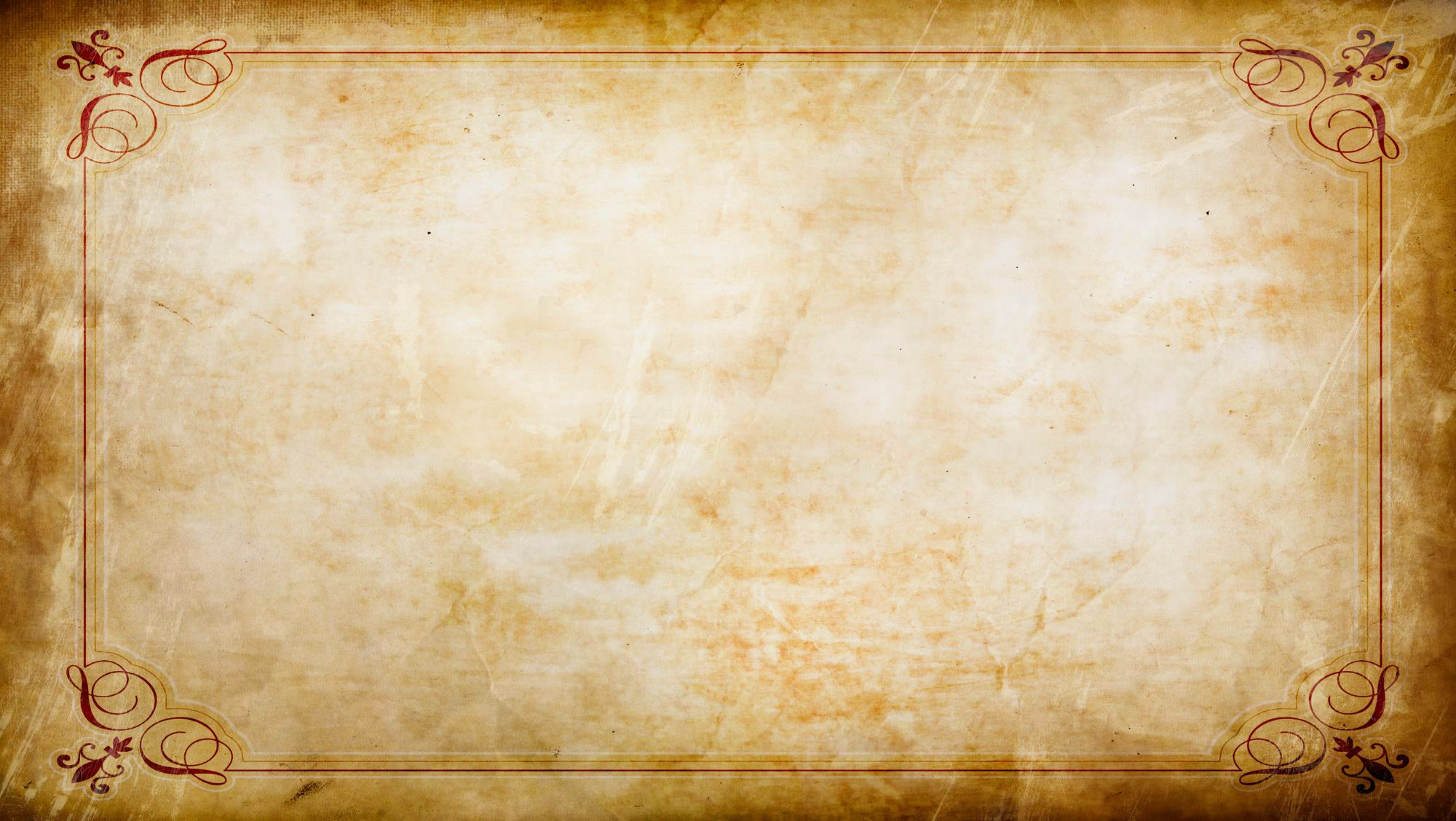 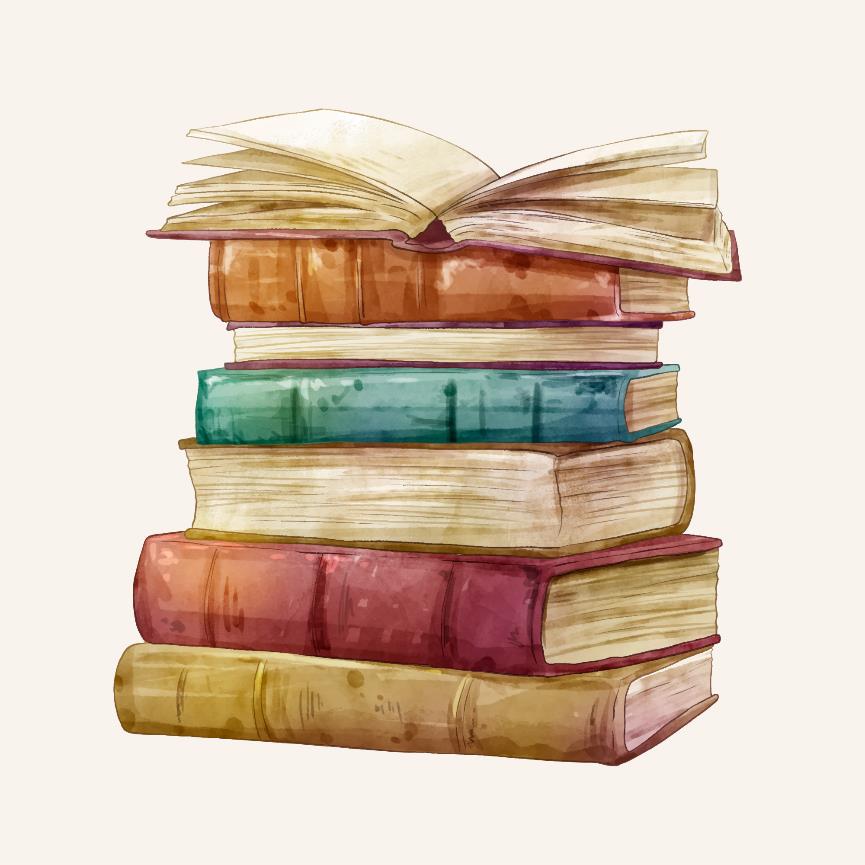 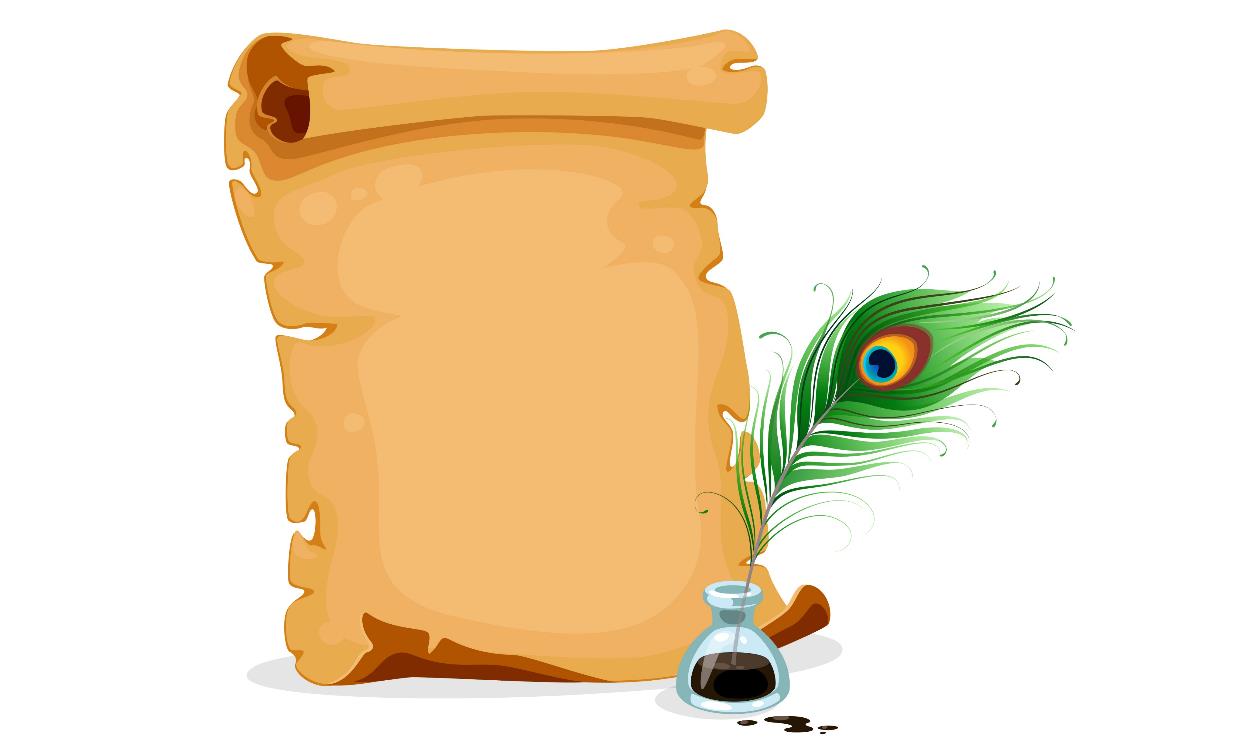 C…
1
2
3
© www.vertreten-duerfen.de
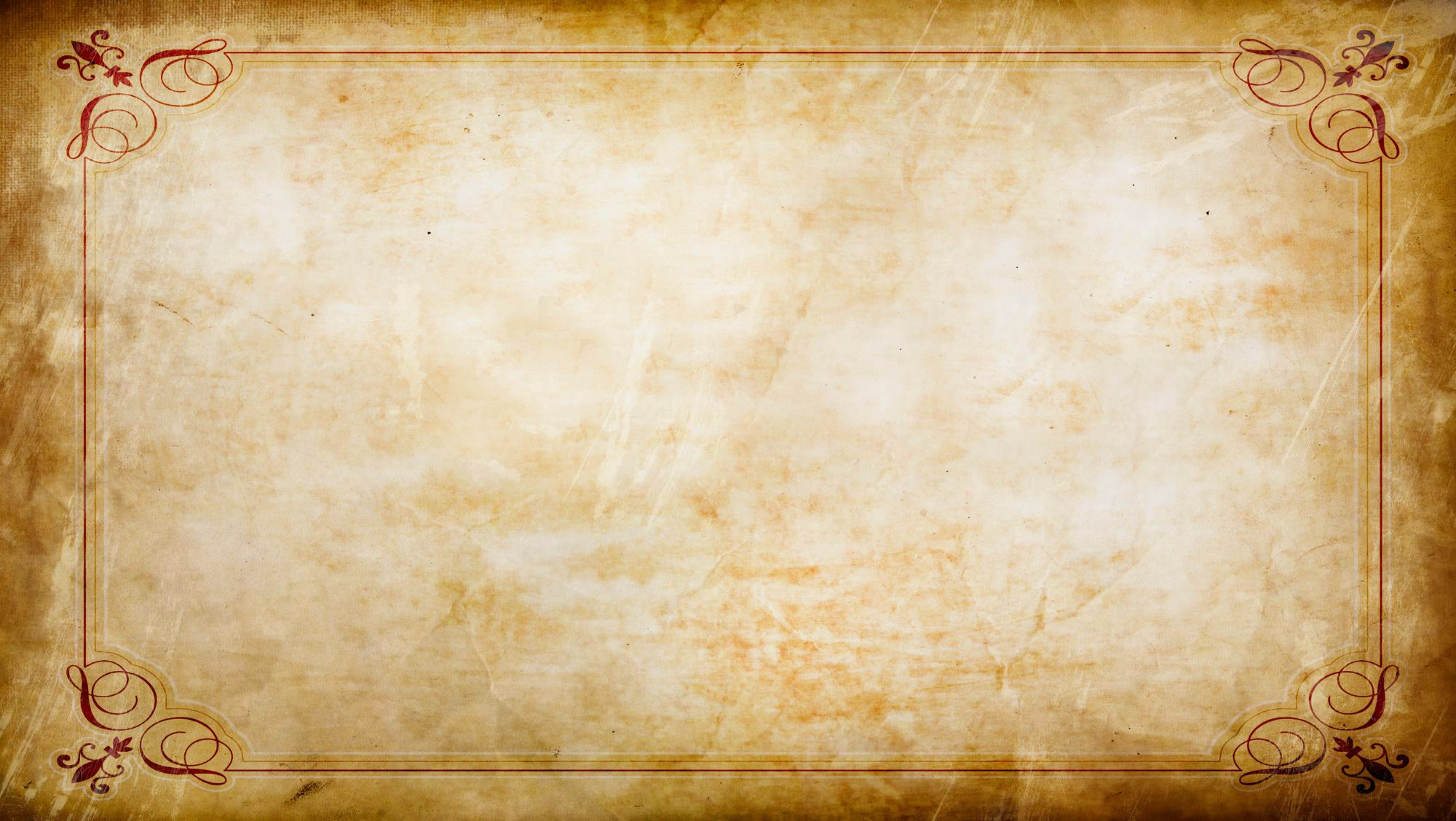 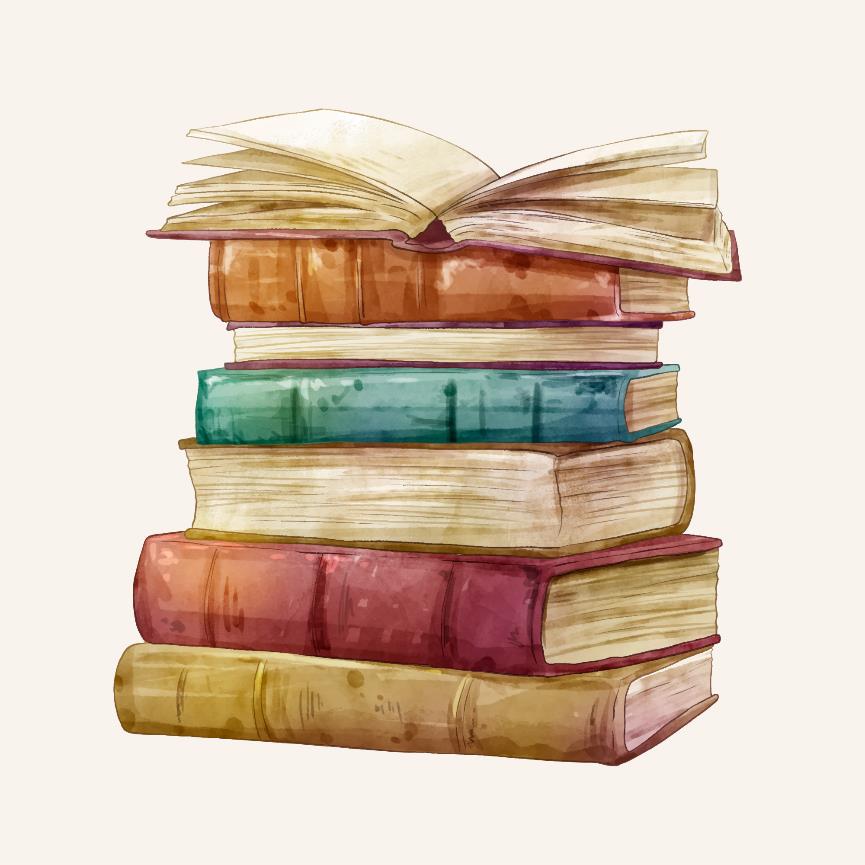 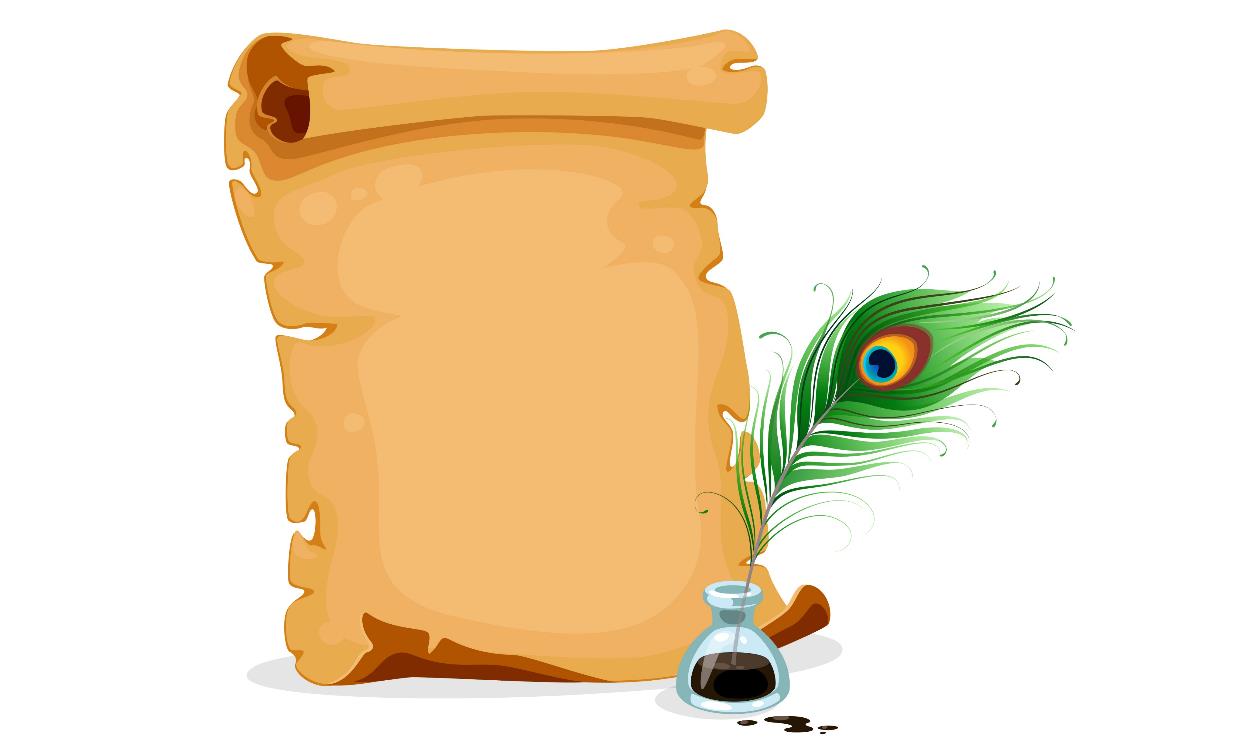 D…
1
2
3
© www.vertreten-duerfen.de
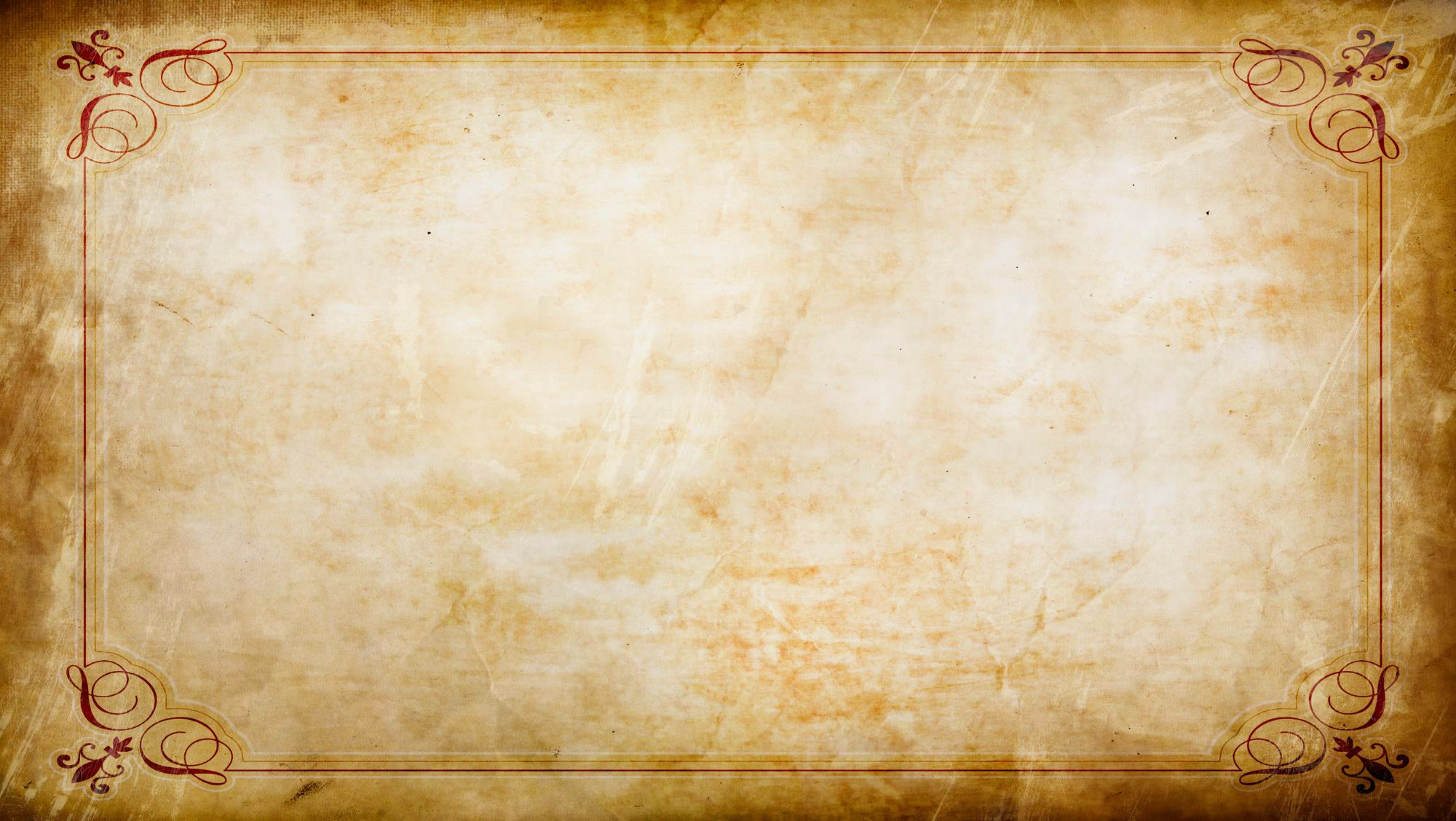 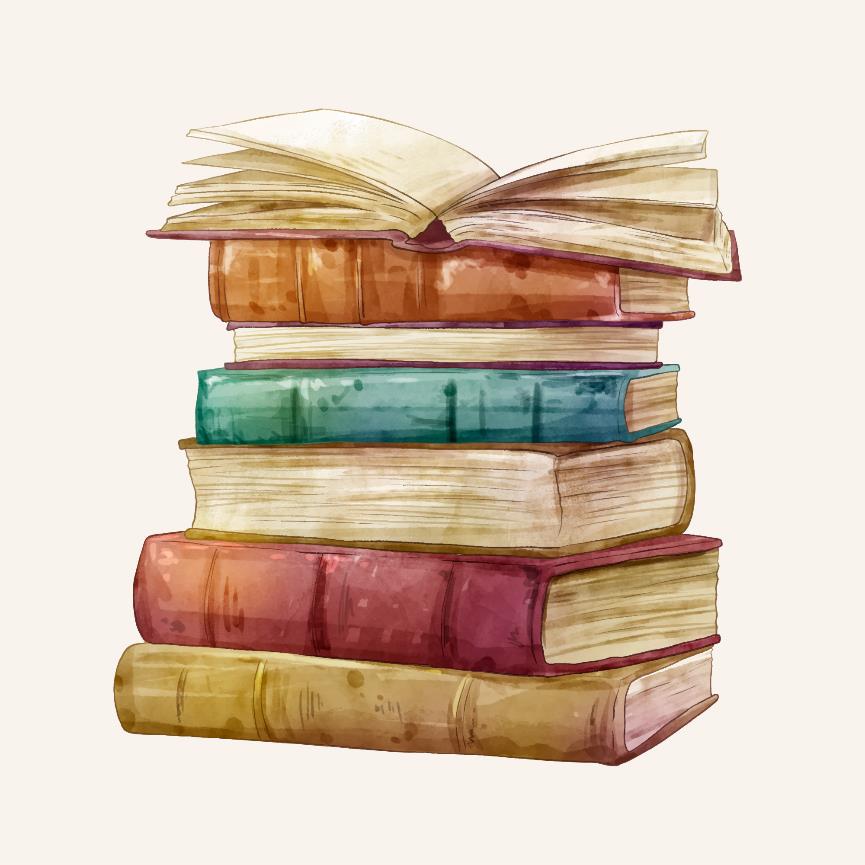 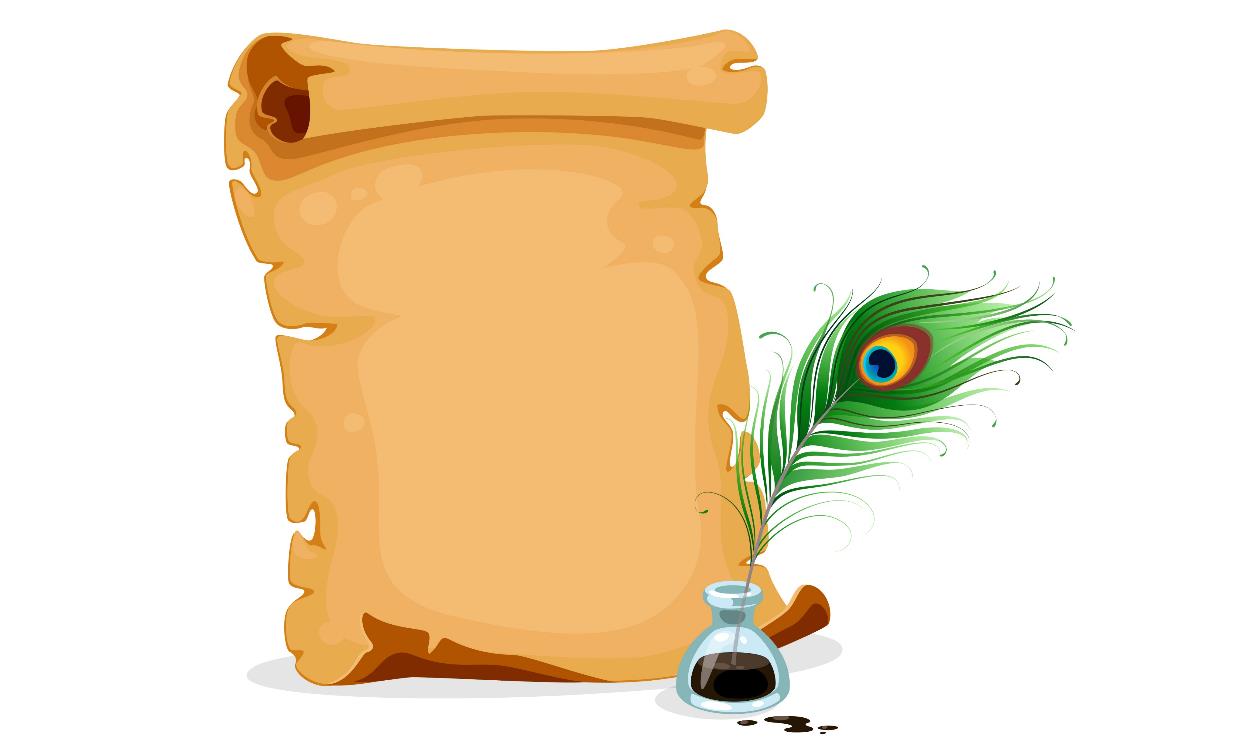 E…
1
2
3
© www.vertreten-duerfen.de
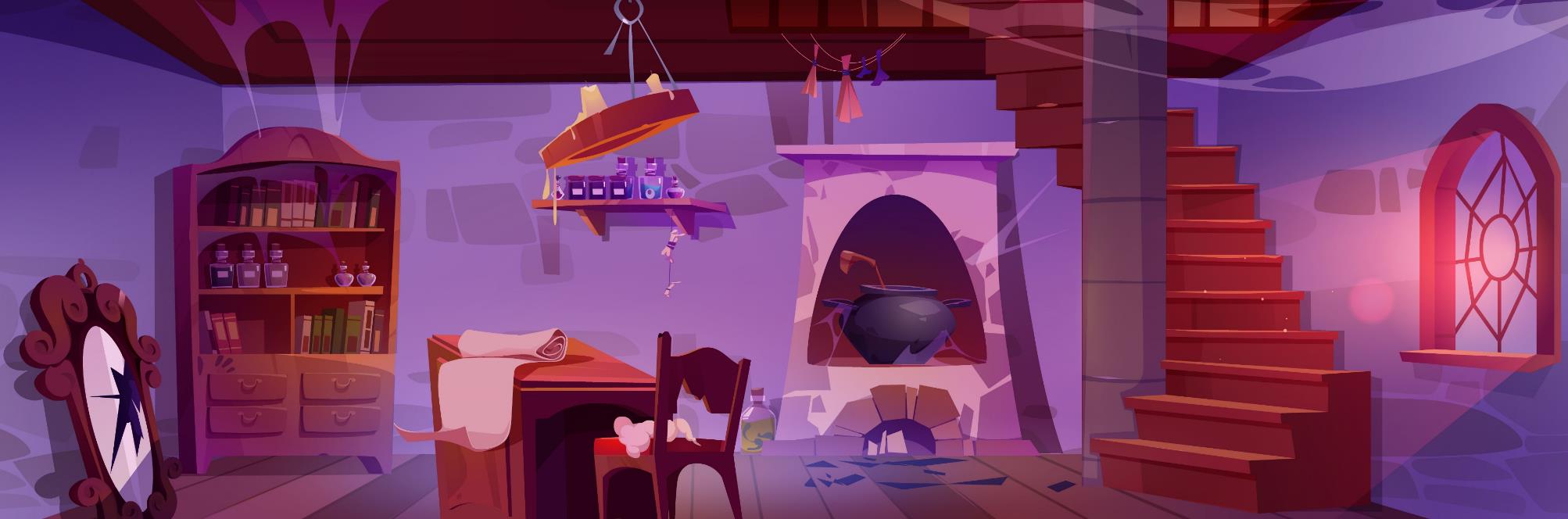 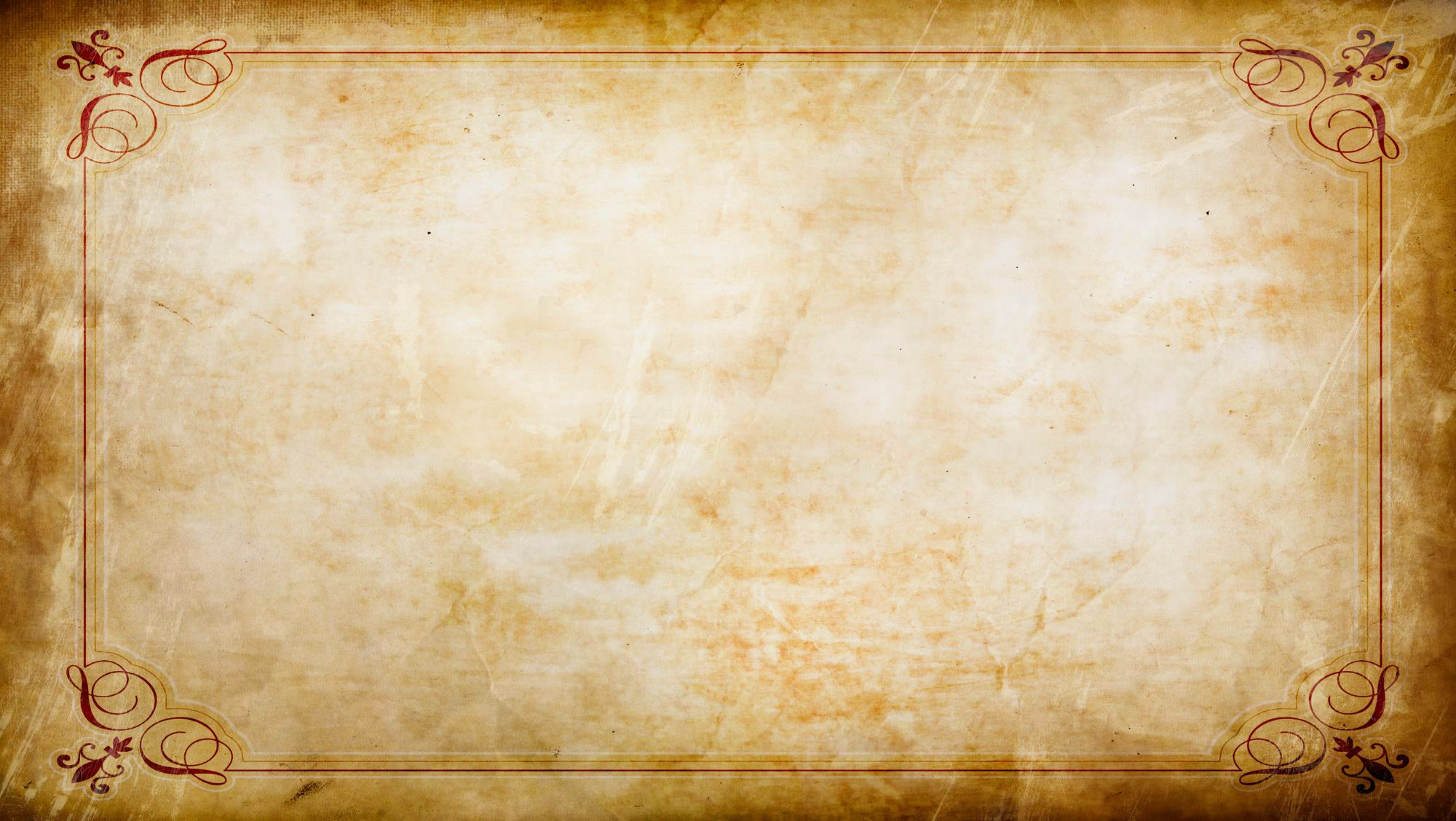 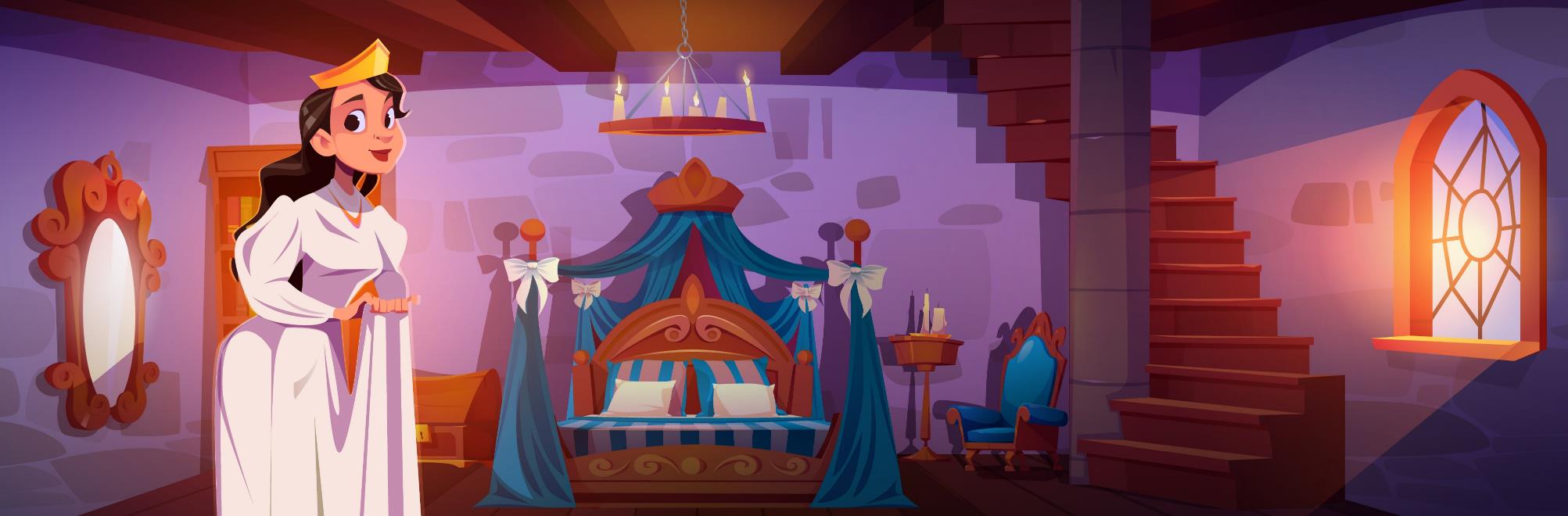 Endlich! Du hast mich von dem Fluch befreit, der mich jahrelang in diesem Zimmer gefangen hielt  - ich bin frei! Danke! Lass mich dir helfen und zeigen, wie du direkt zum Ausgang der Burg kommst!
weiter
© www.vertreten-duerfen.de
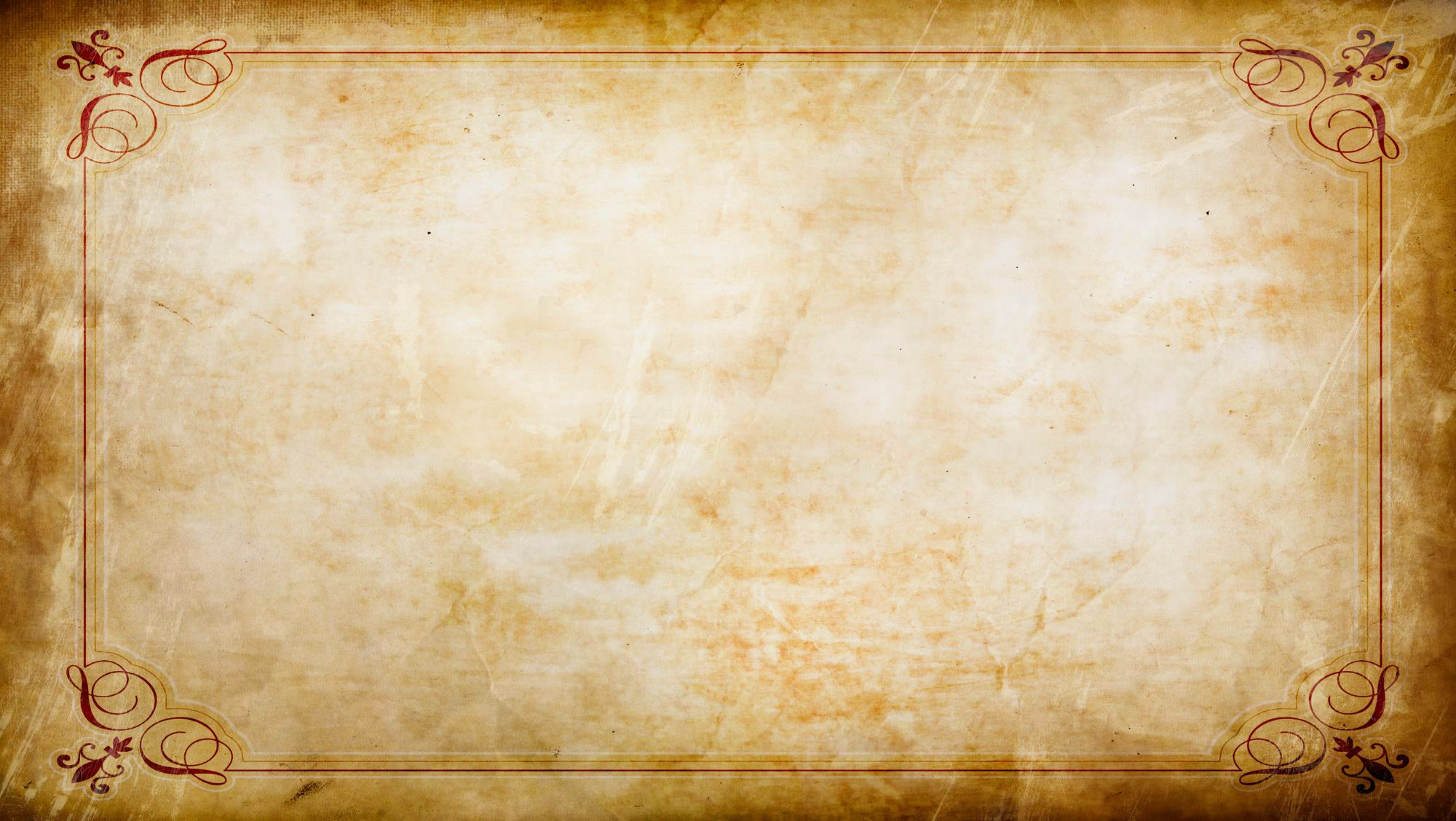 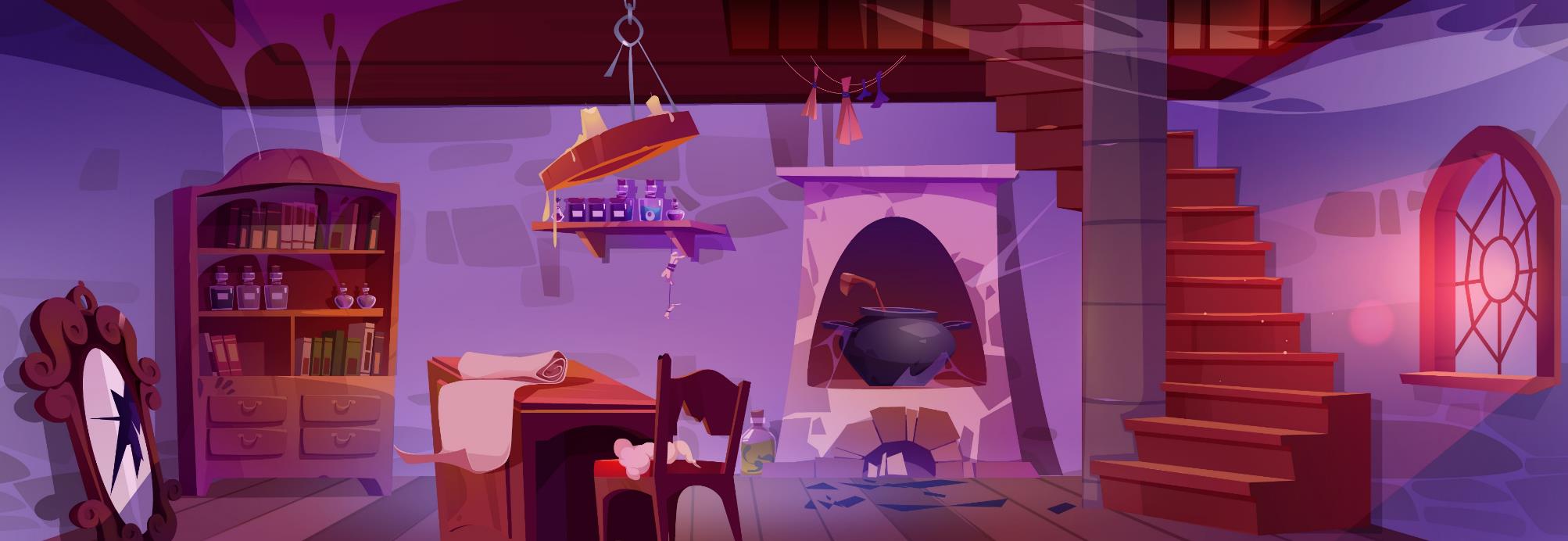 Als du den Raum betrittst, schlägt dir ein modriger Geruch entgegen. „Hier ist lange keiner mehr gewesen“, denkst du, als du mit deiner Hand über die staubige Fläche des Bücherregals fährst. Gerade als du dich abwenden willst, fällt dir etwas auf. Deine Neugierde ist geweckt…
weiter
© www.vertreten-duerfen.de
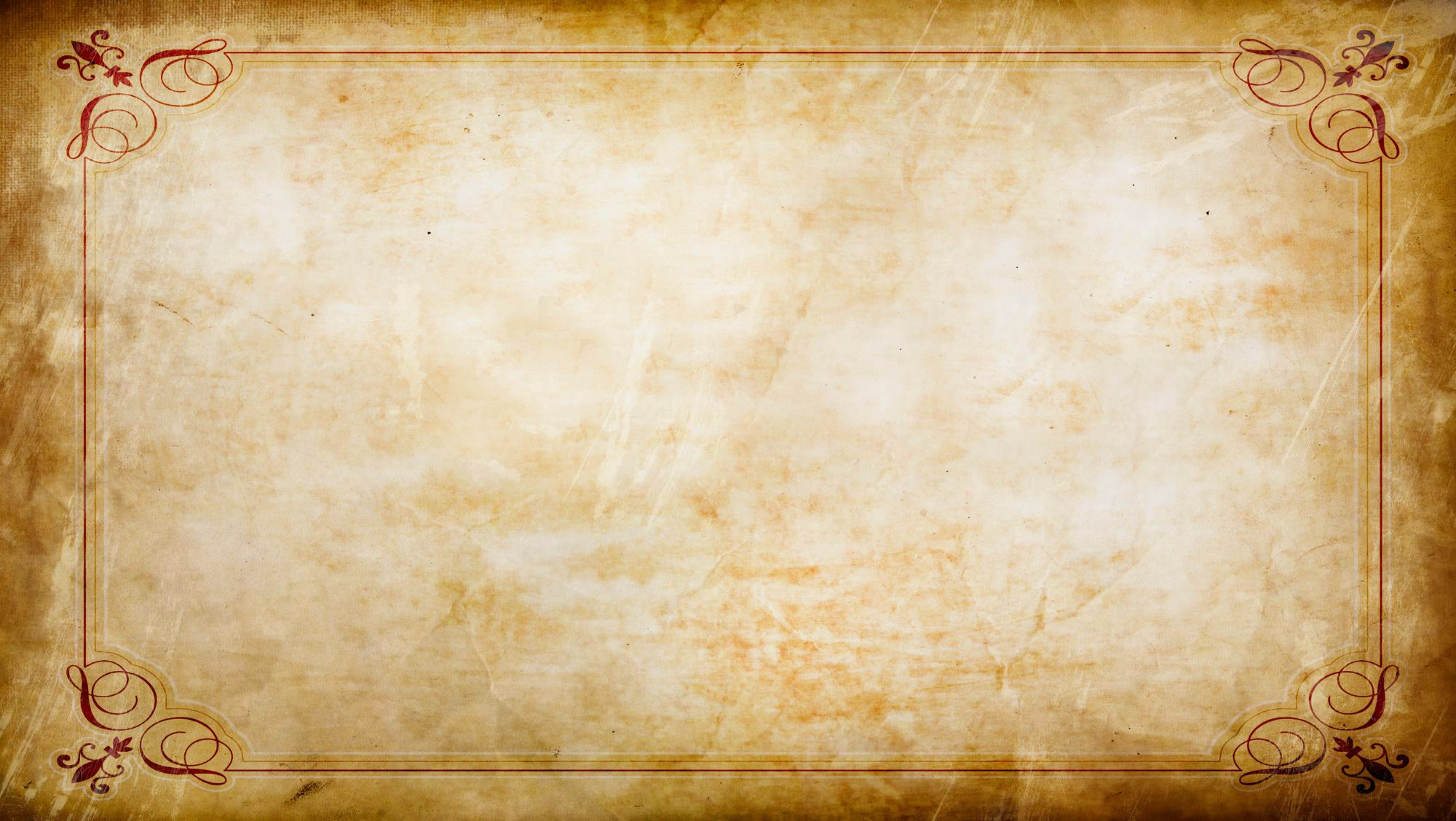 Du betrachtest die Bücher genauer. Hier scheint es eine Systematik zu geben…
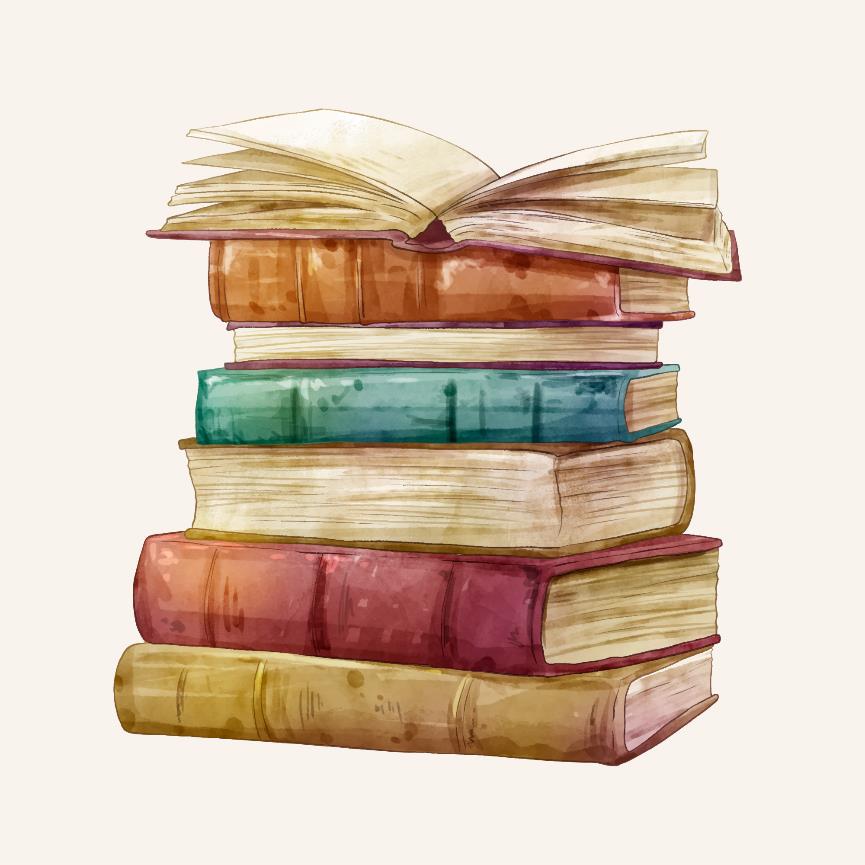 A
B
C
D
E
weiter
Klicke erst auf                                                  , wenn du den Buchstapel durchgesehen hast!
© www.vertreten-duerfen.de
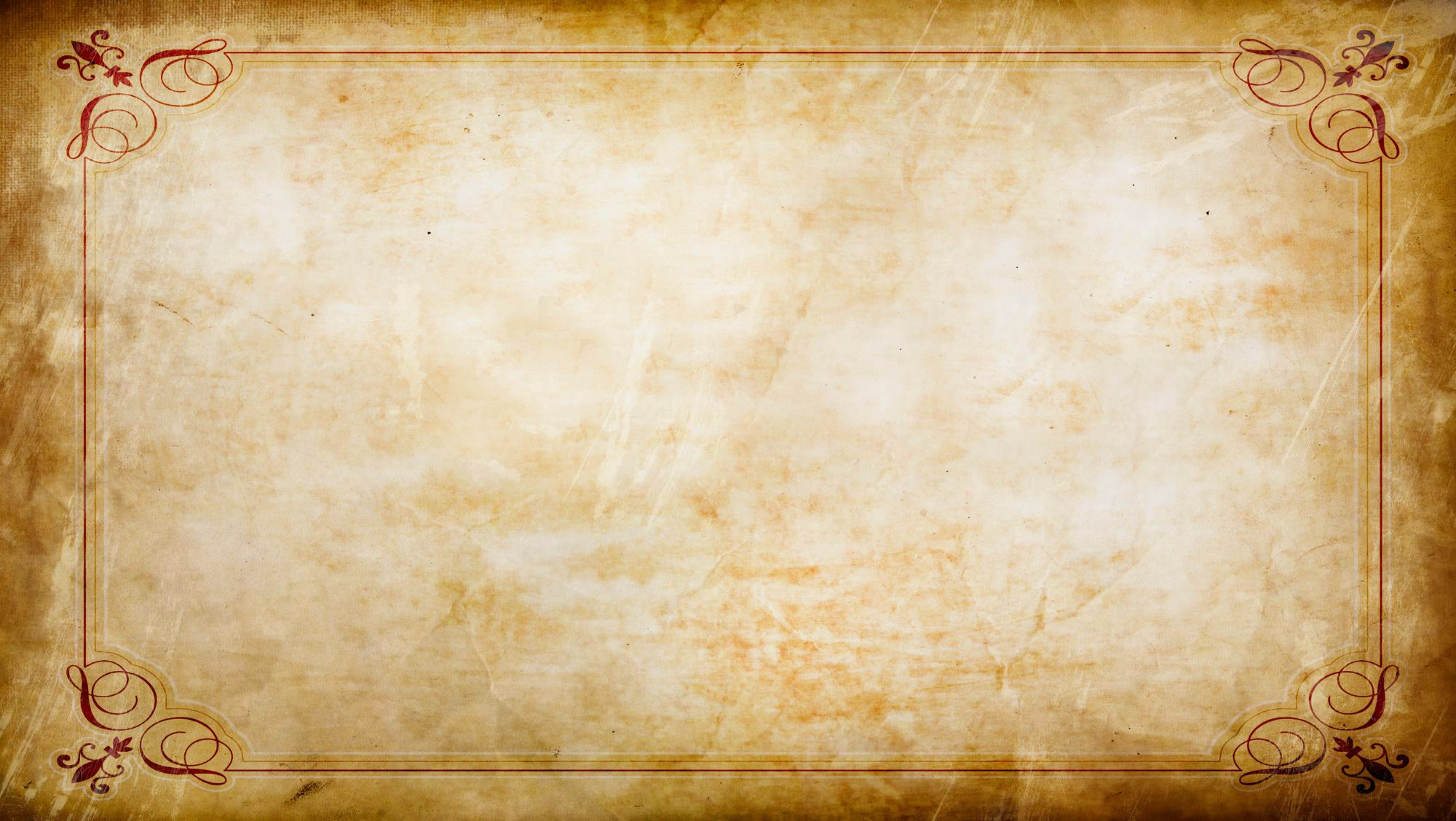 Merke dir die richtige Zahl…
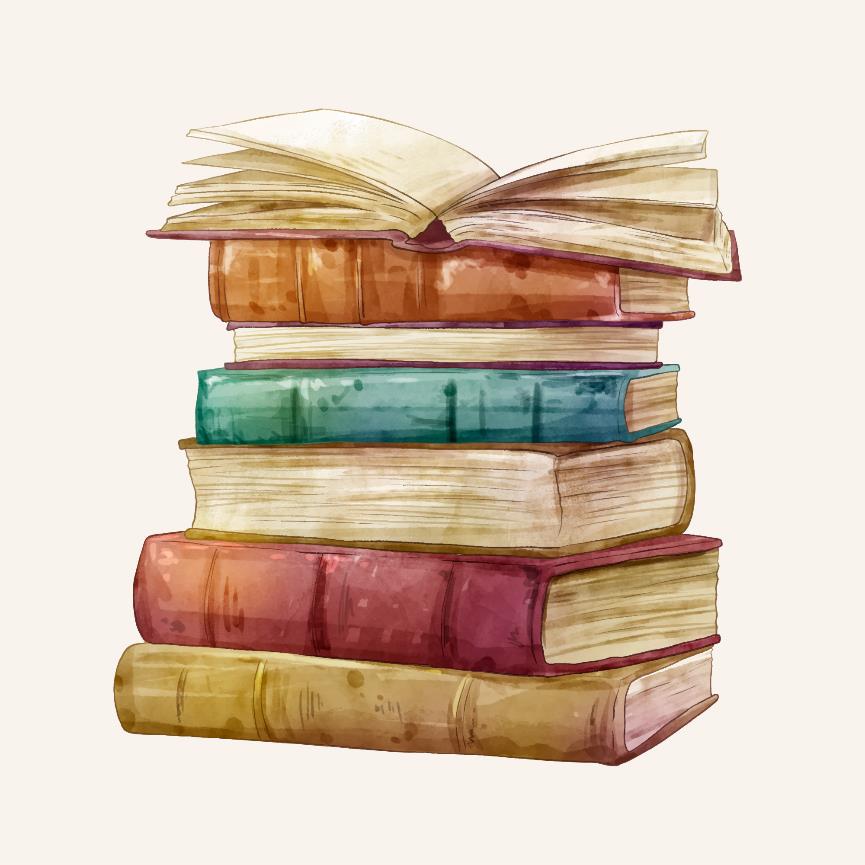 A
Der Ritter ruft: „Da kommt der König!“


1 = 	Der Satz beinhaltet keine wörtliche Rede
2 = 	Der Satz hat wörtliche Rede und einen 	nachgestellten Begleitsatz
3 = 	Der Satz hat wörtliche Rede und einen 	vorangestellten Begleitsatz.
zurück
© www.vertreten-duerfen.de
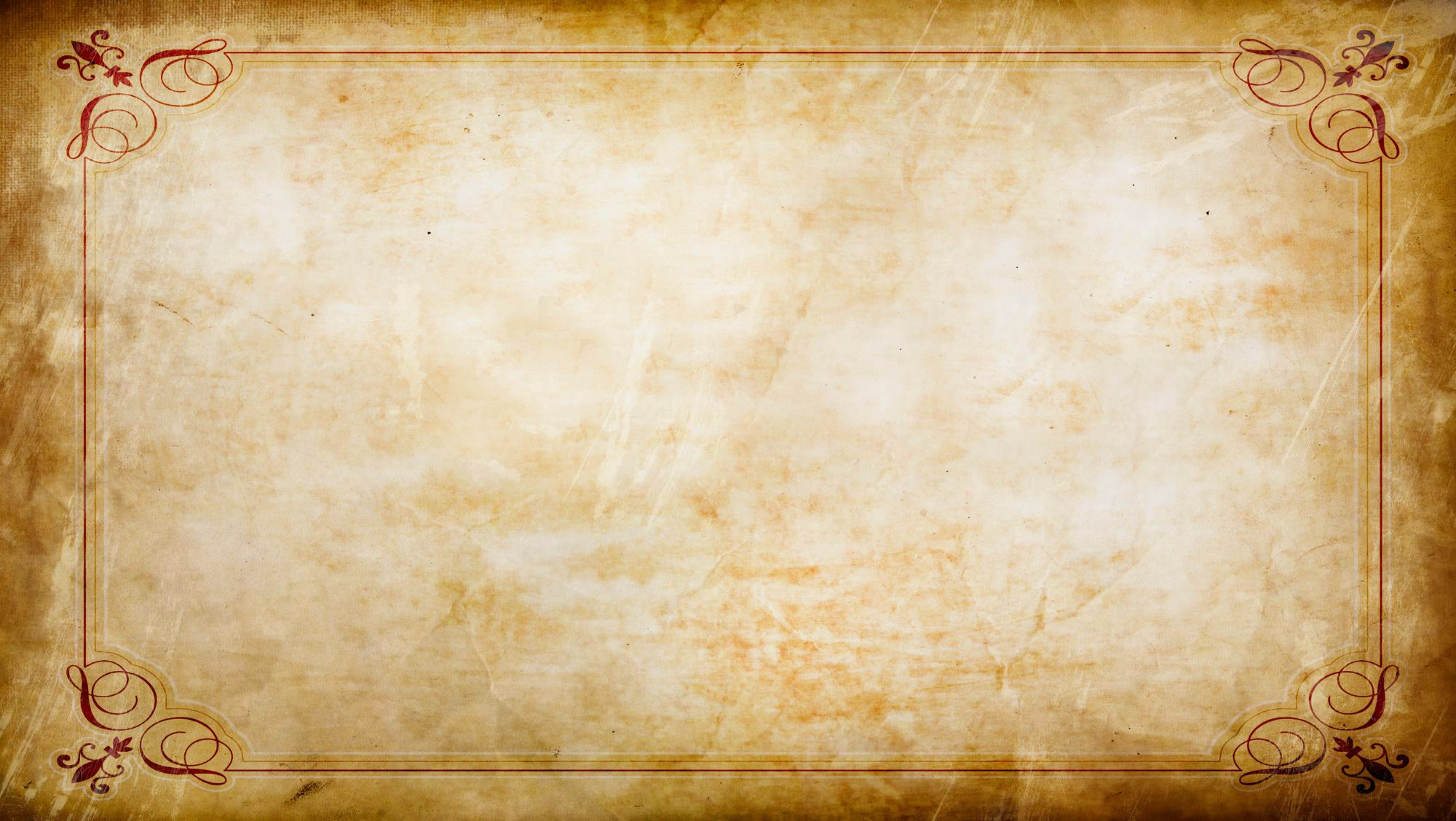 Hilfe
Merke dir die richtige Zahl…
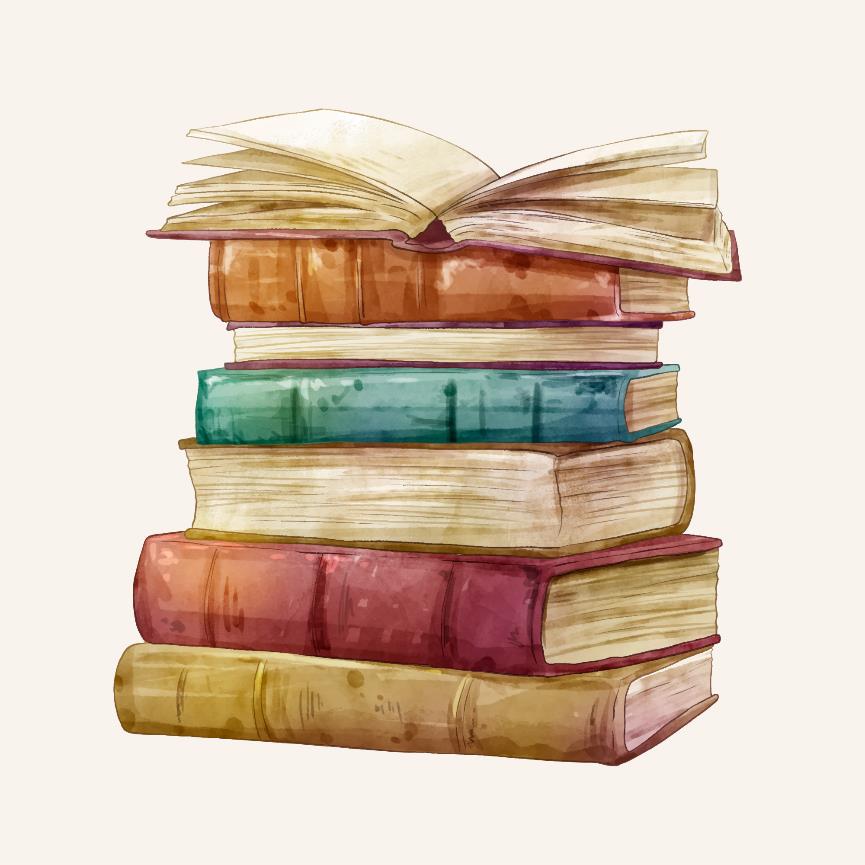 „Halt, rief der Ritter, „stehen bleiben!“


1 = 	Der Satz beinhaltet keine wörtliche Rede
2 = 	Der Satz hat wörtliche Rede, aber die 	Anführungszeichen sind falsch
3 = 	Der Satz hat wörtliche Rede, es ist alles 	richtig
B
zurück
© www.vertreten-duerfen.de
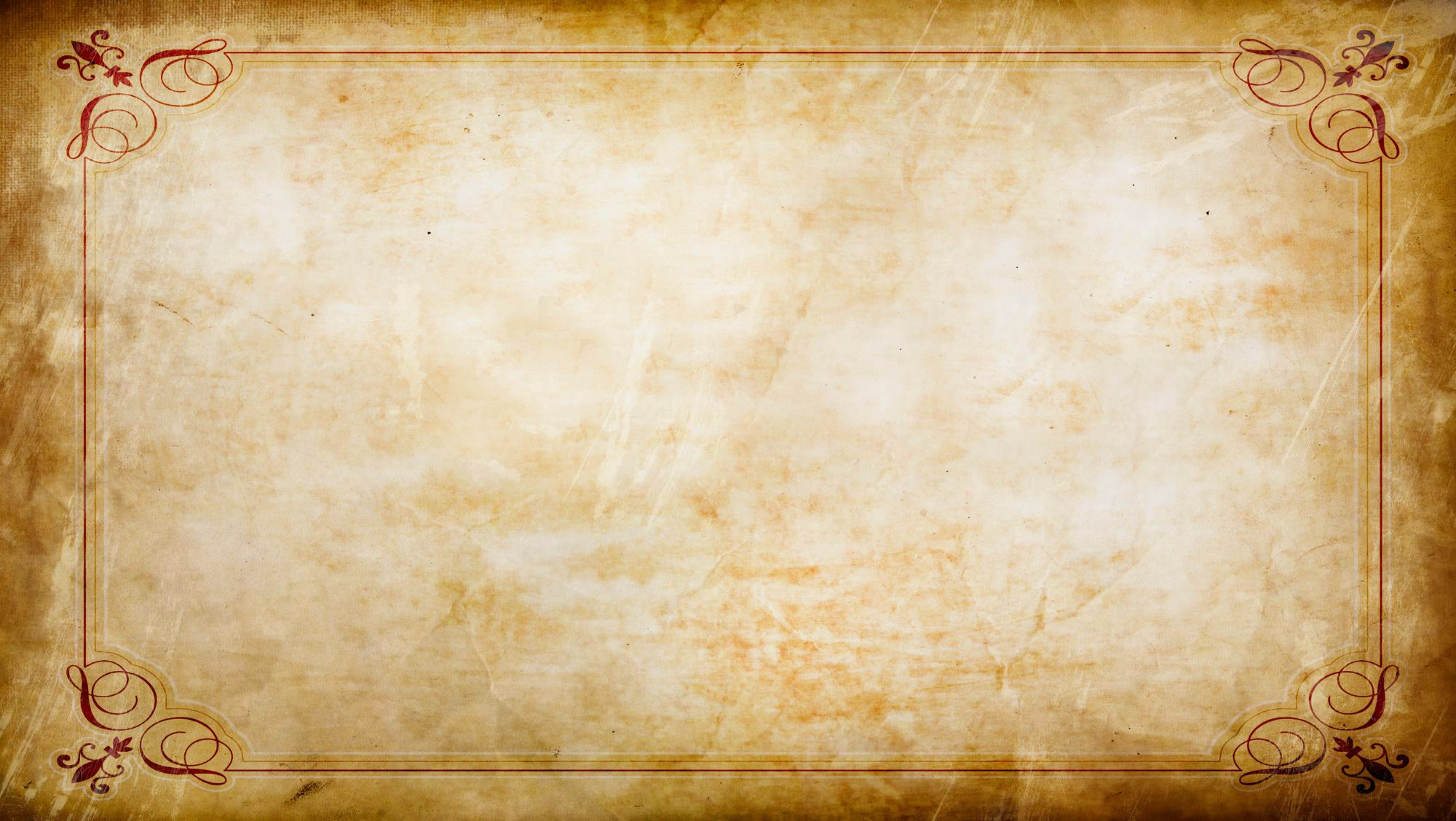 Hilfe
Merke dir die richtige Zahl…
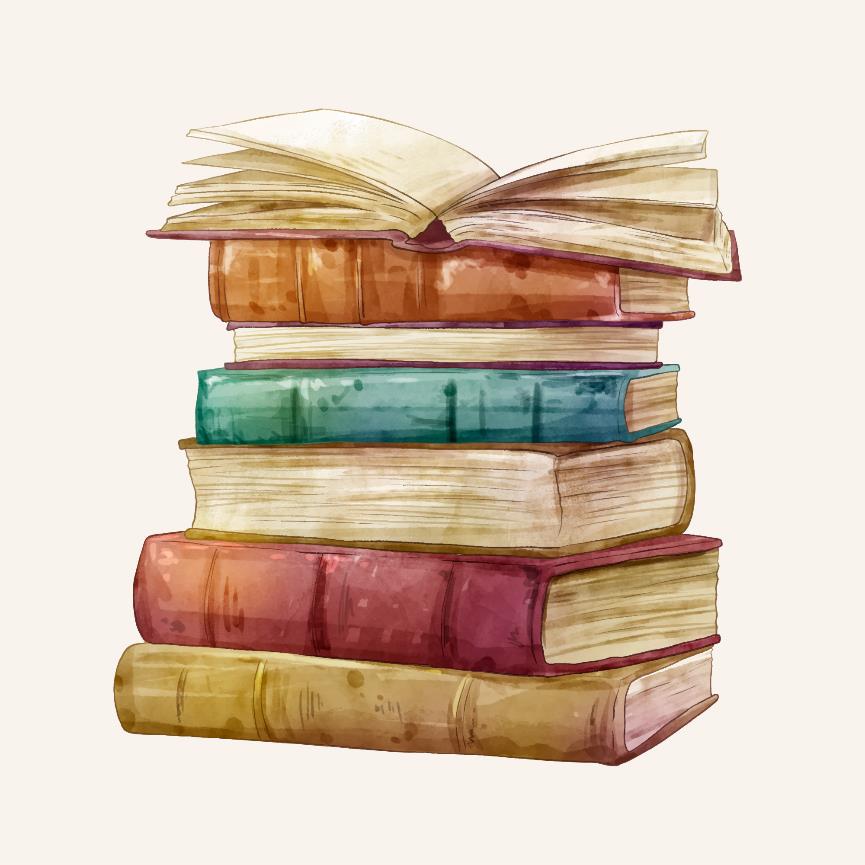 Stolz trat die Burgherrin vor das Volk, um es aufgrund der guten Ernte zu beglückwünschen.


1 = 	Der Satz beinhaltet wörtliche Rede
2 = 	Der Satz hat wörtliche Rede und einen 	nachgestellten Begleitsatz
3 = 	Der Satz hat keine wörtliche Rede.
C
zurück
© www.vertreten-duerfen.de
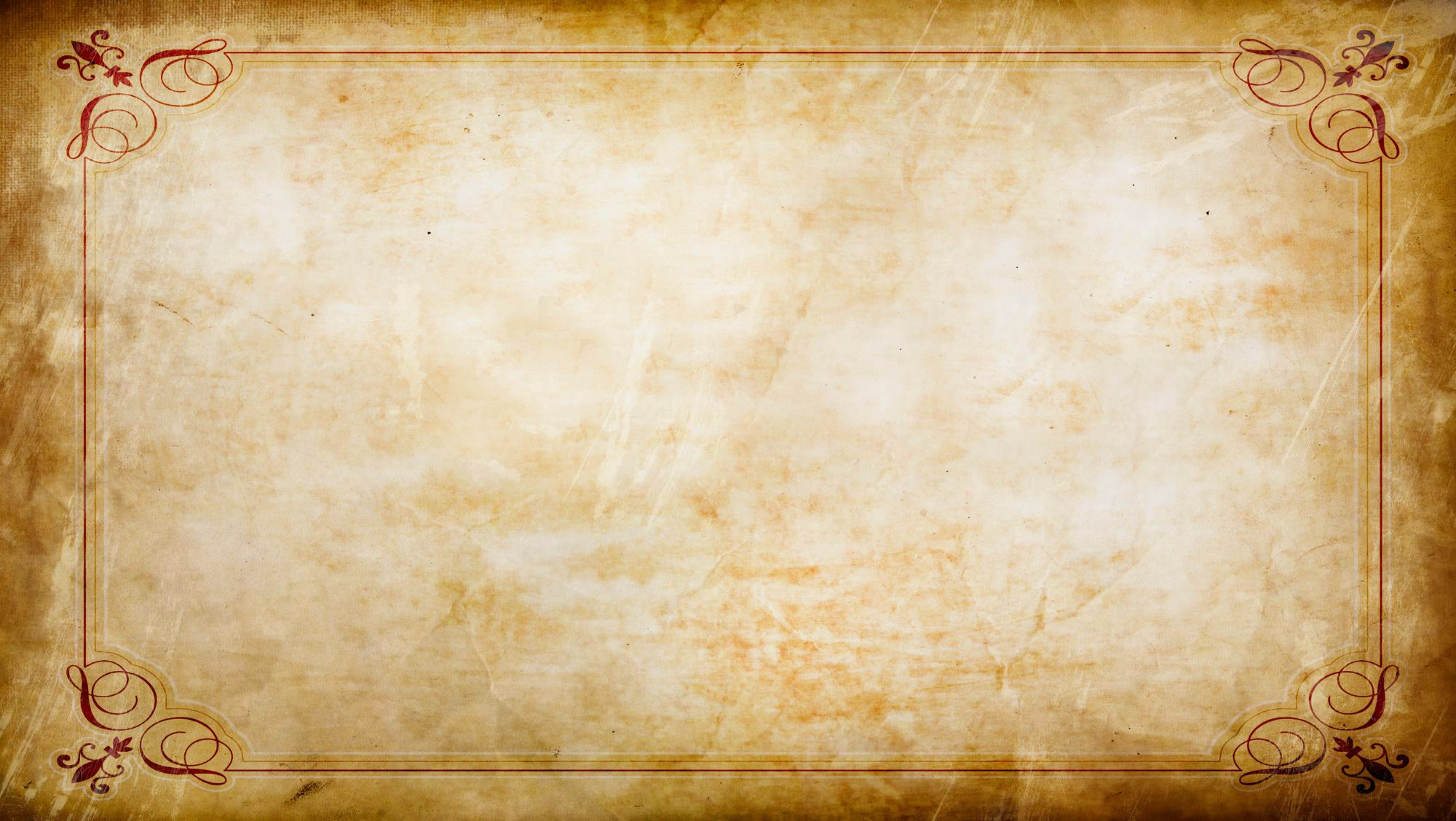 Hilfe
Merke dir die richtige Zahl…
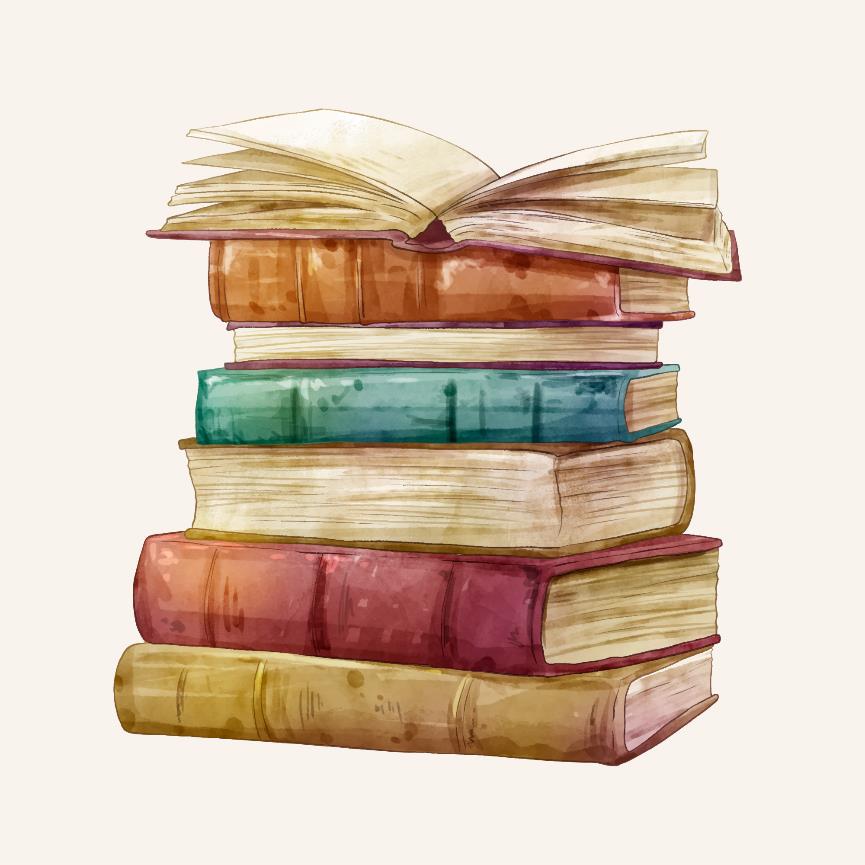 Der Burggraben, sagte der Graf, „scheint mir recht tief zu sein“.

1 = 	Es fehlen Anführungszeichen, es ist ein 	eingeschobener Begleitsatz vorhanden
2 =	Es fehlen keine Anführungszeichen, es ist 	ein eingeschobener Begleitsatz vorhanden
3 = 	Es fehlen Anführungszeichen, es ist ein 	nachgestellter Begleitsatz vorhanden
D
zurück
© www.vertreten-duerfen.de
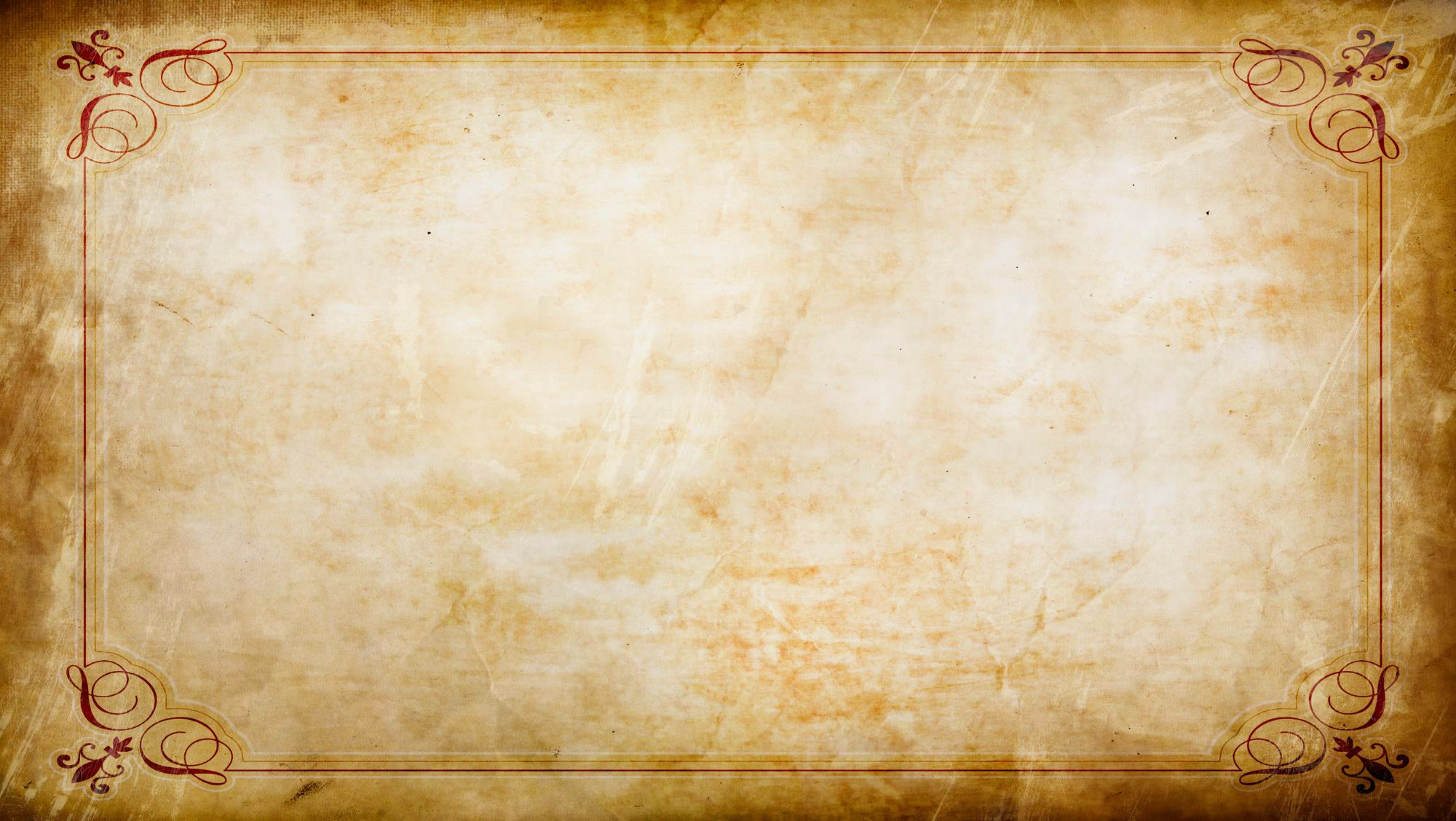 Hilfe
Merke dir die richtige Zahl…
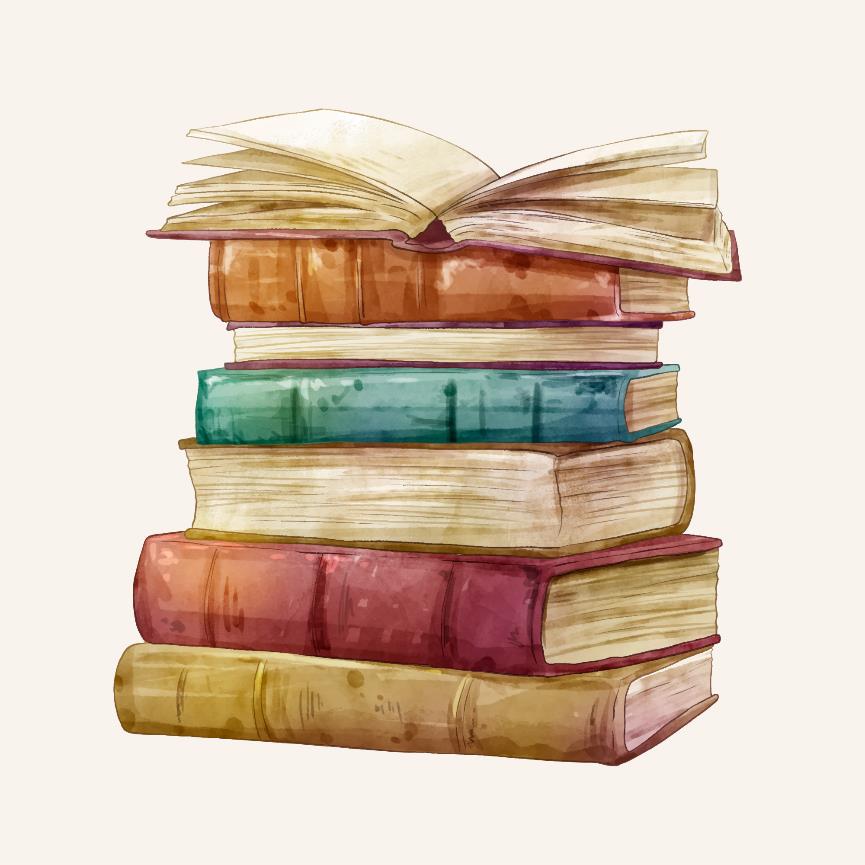 „Hast du einen Taler für mich.“, fragte der Bettler.

1 = 	Die wörtliche Rede ist richtig, der 	Begleitsatz ist vorangestellt
2 = 	In der wörtlichen Rede ist das 	Satzschlusszeichen falsch, der Rest stimmt
3 = 	Die wörtliche Rede ist falsch, es fehlen 	Anführungszeichen
E
zurück
© www.vertreten-duerfen.de
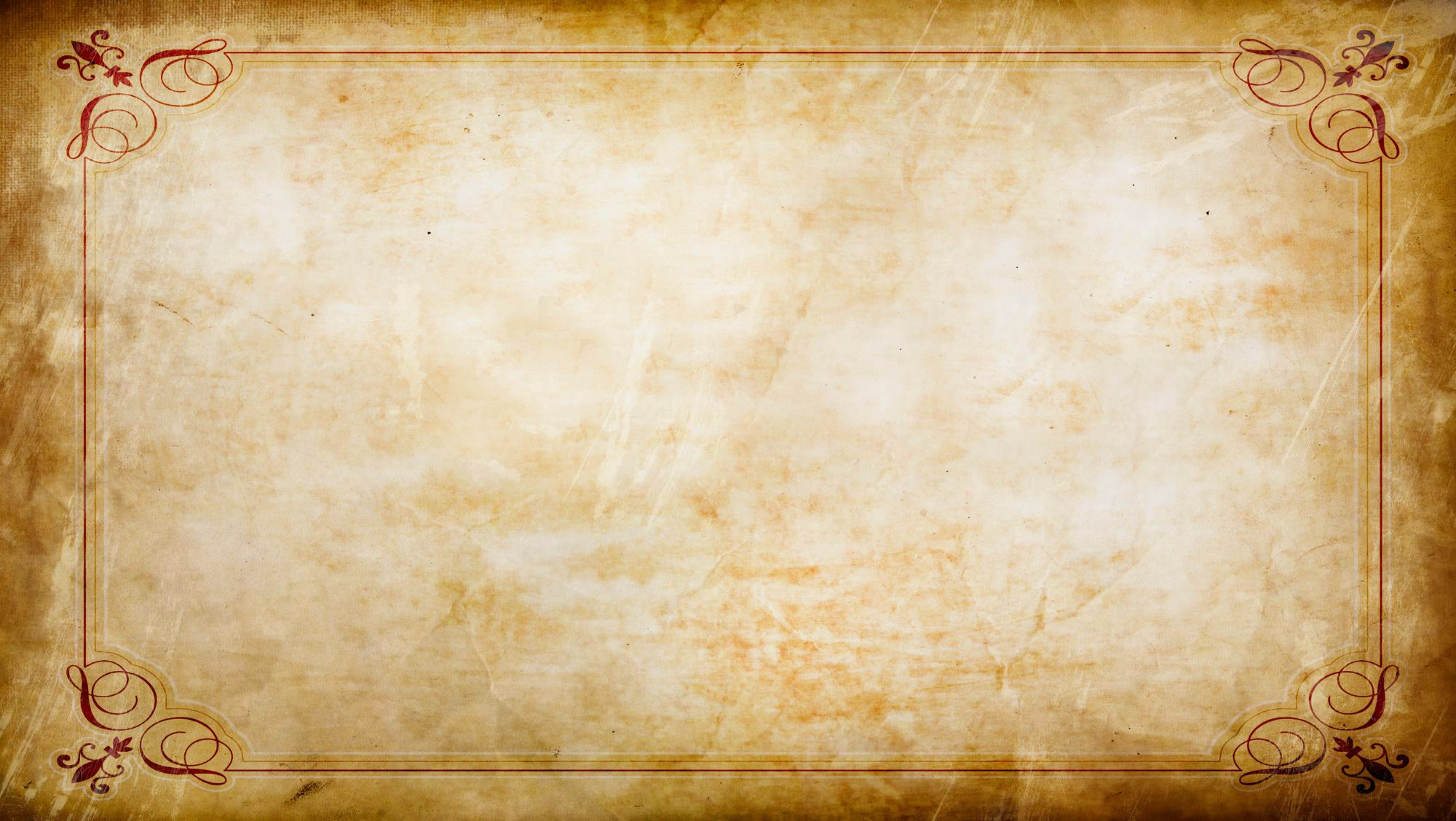 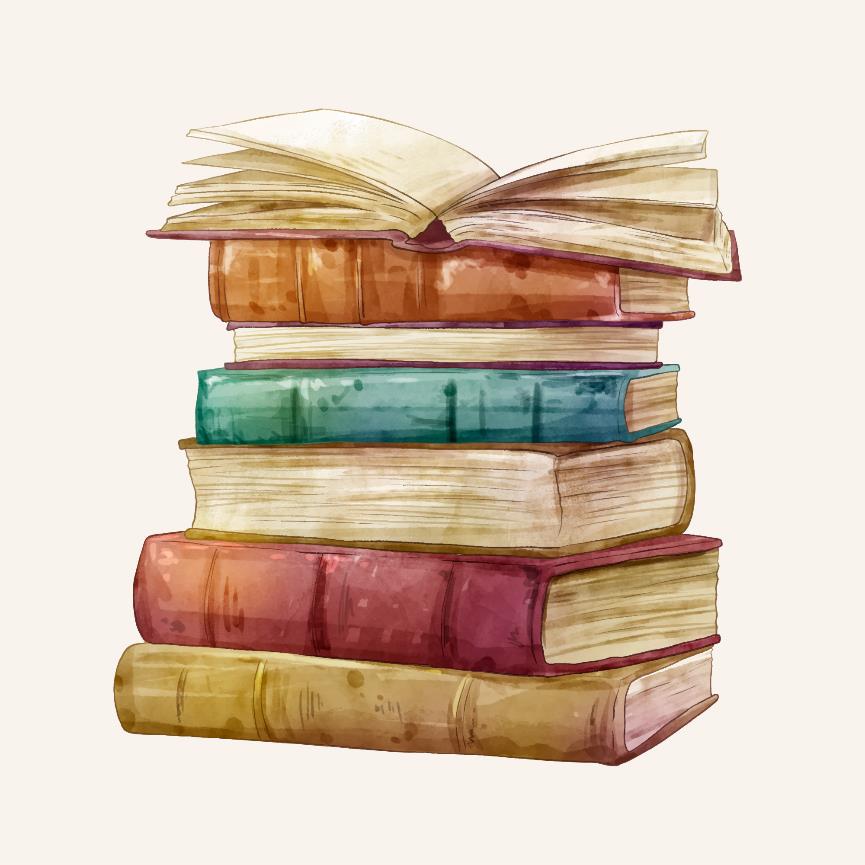 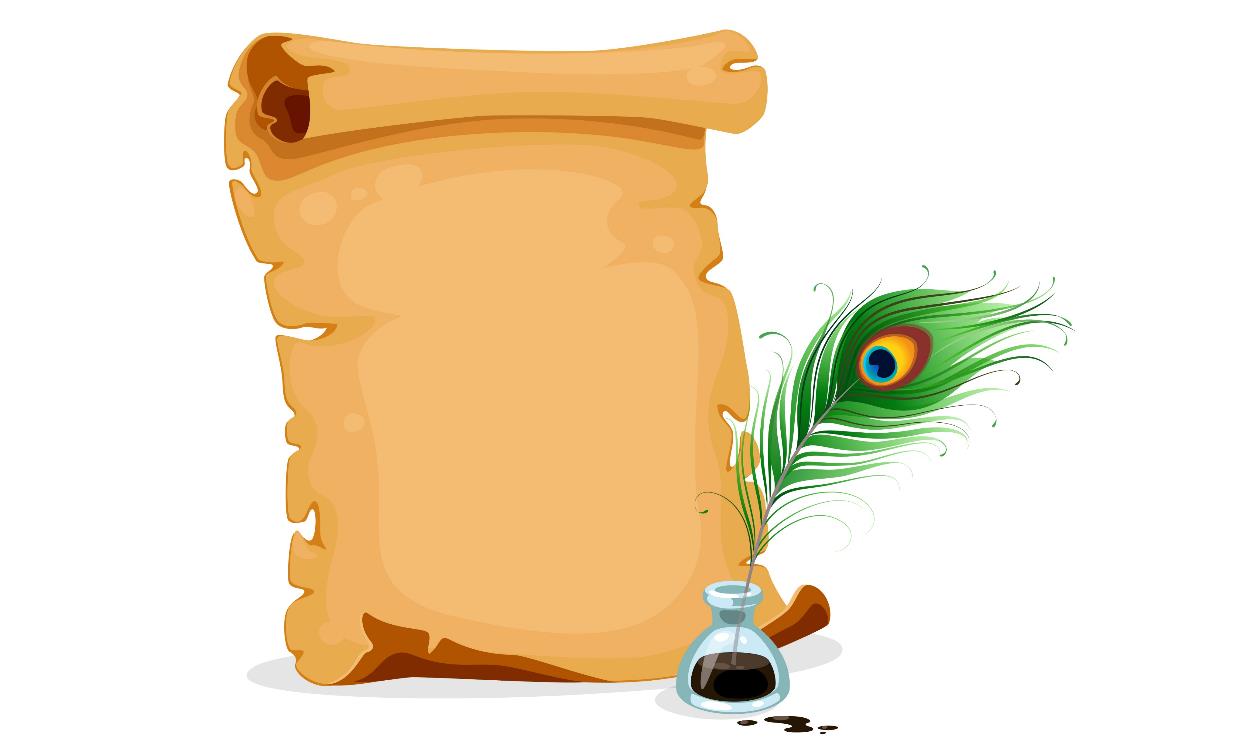 A…
1
2
3
© www.vertreten-duerfen.de
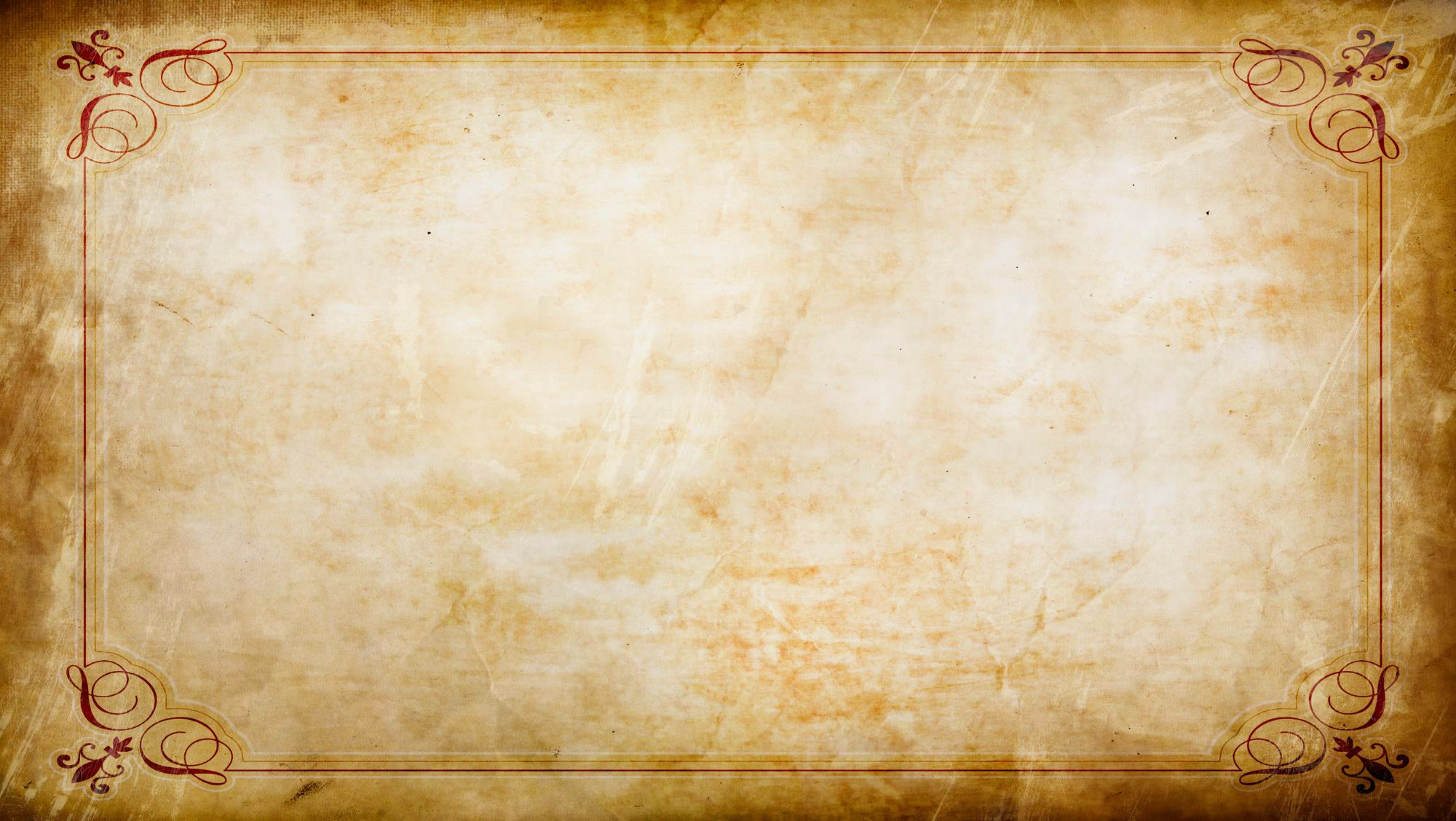 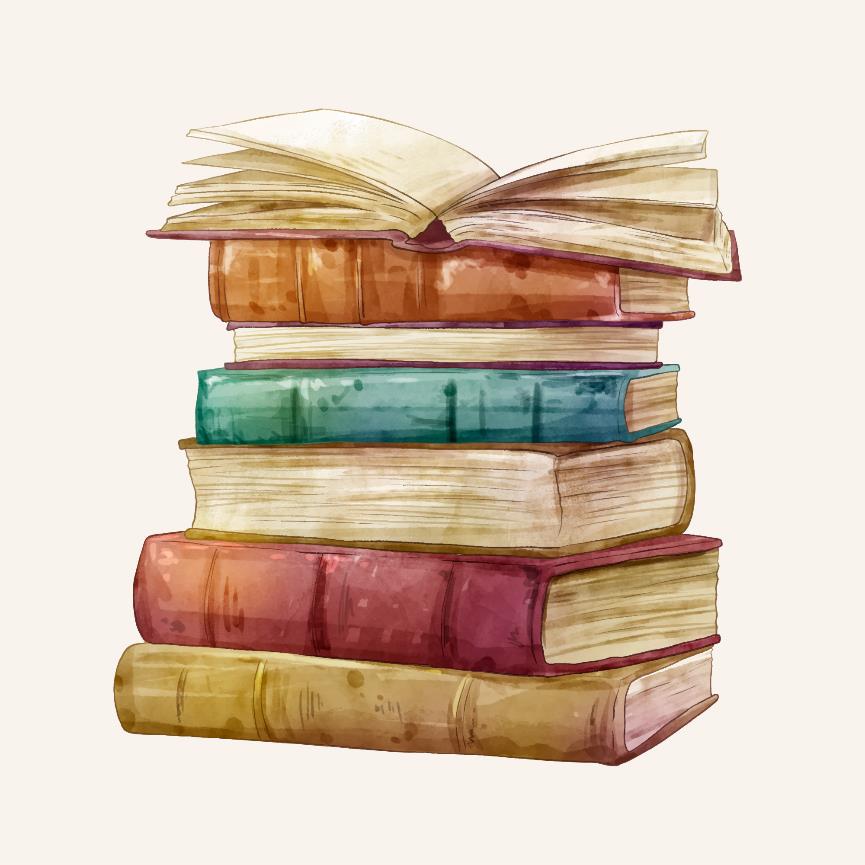 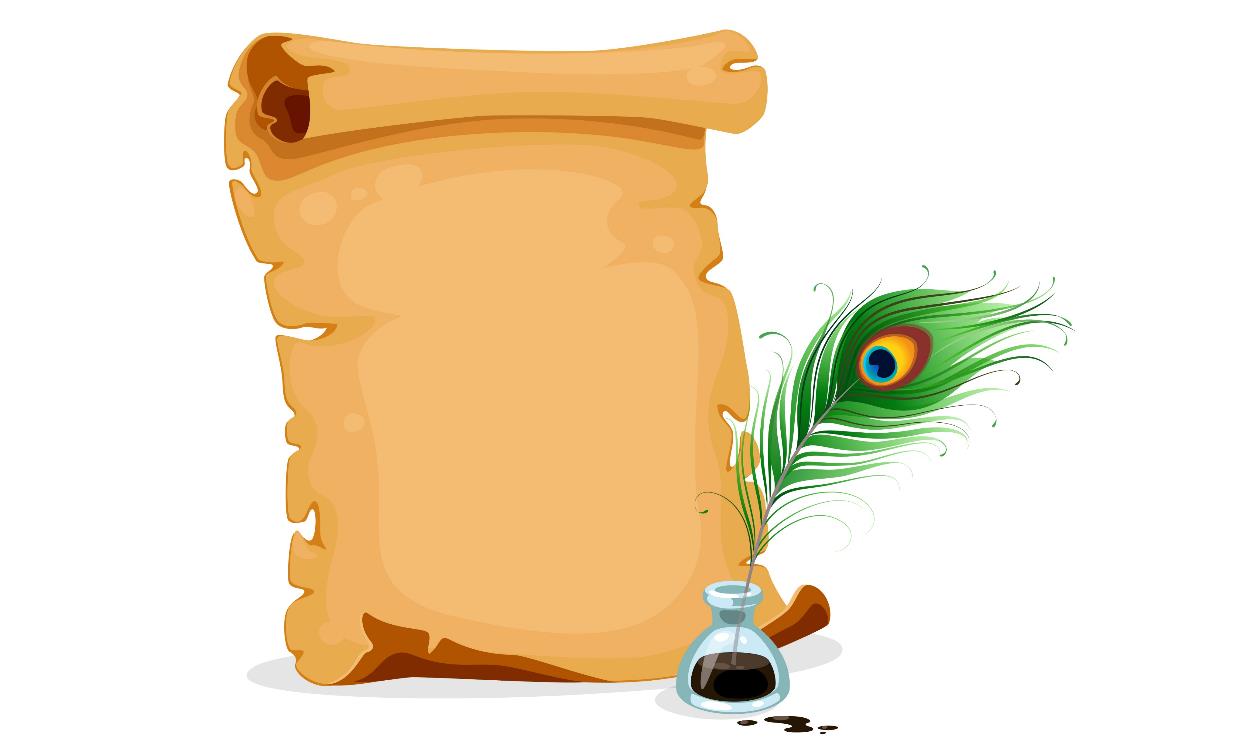 B…
1
2
3
© www.vertreten-duerfen.de
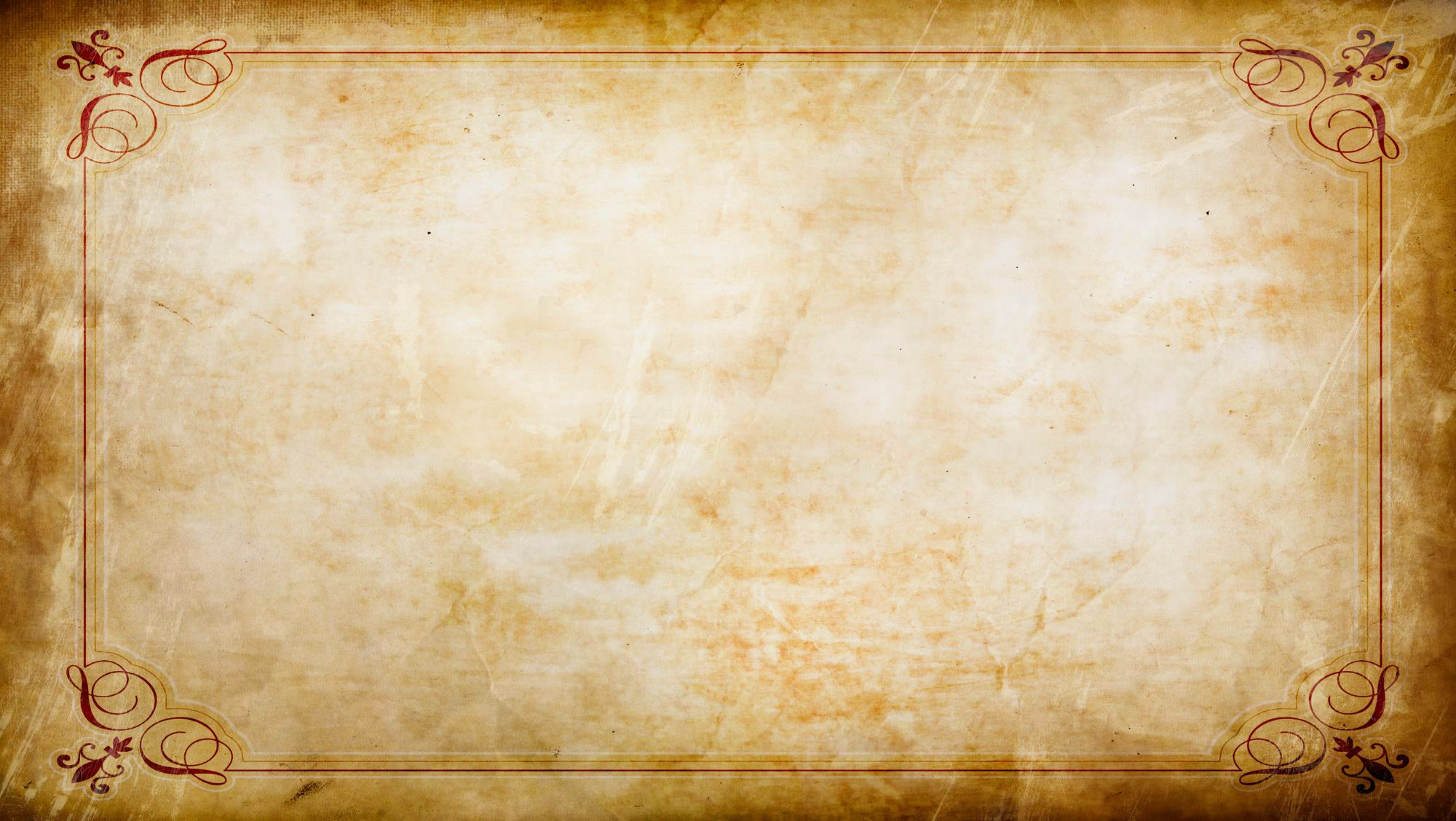 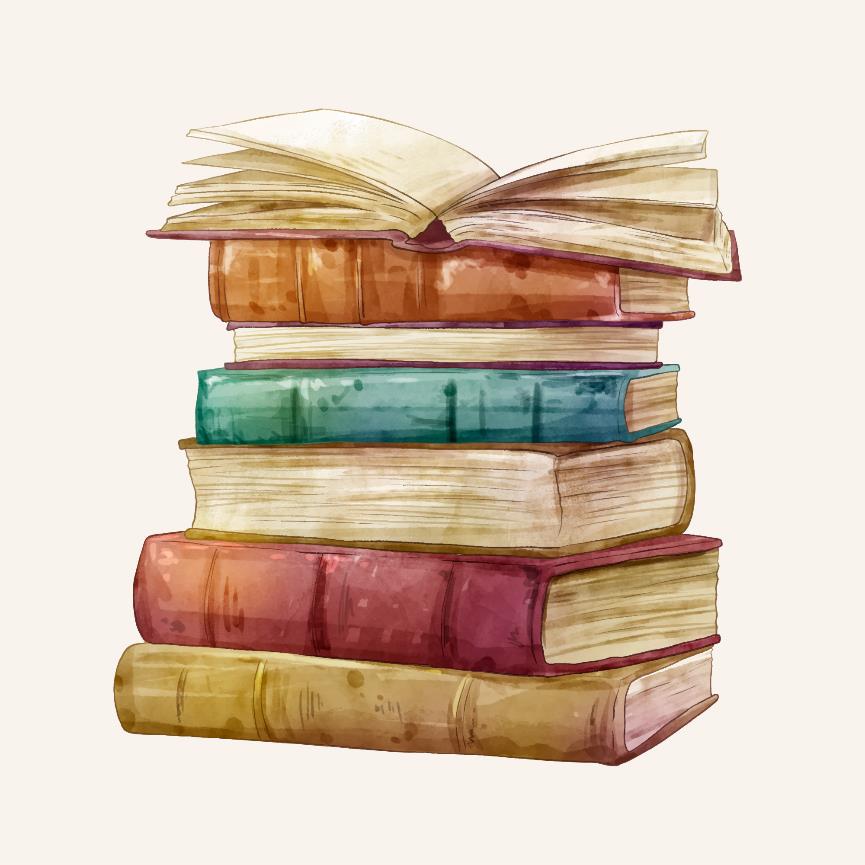 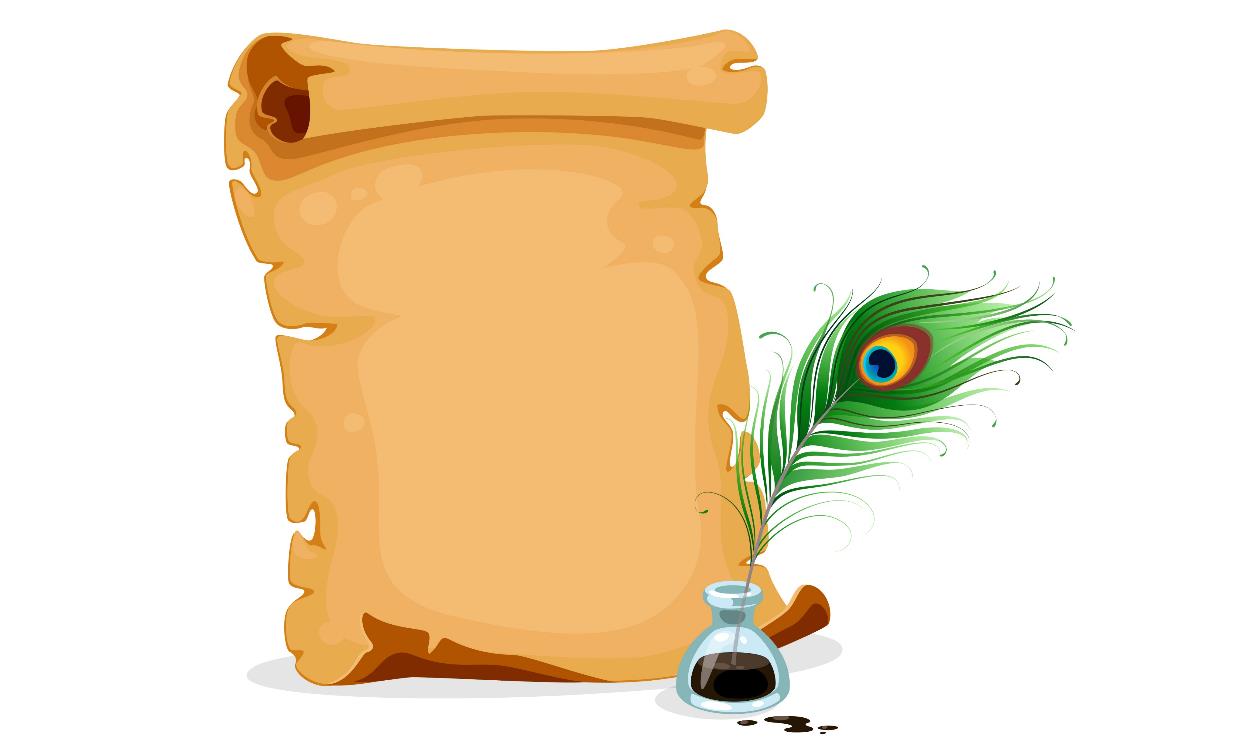 C…
1
2
3
© www.vertreten-duerfen.de
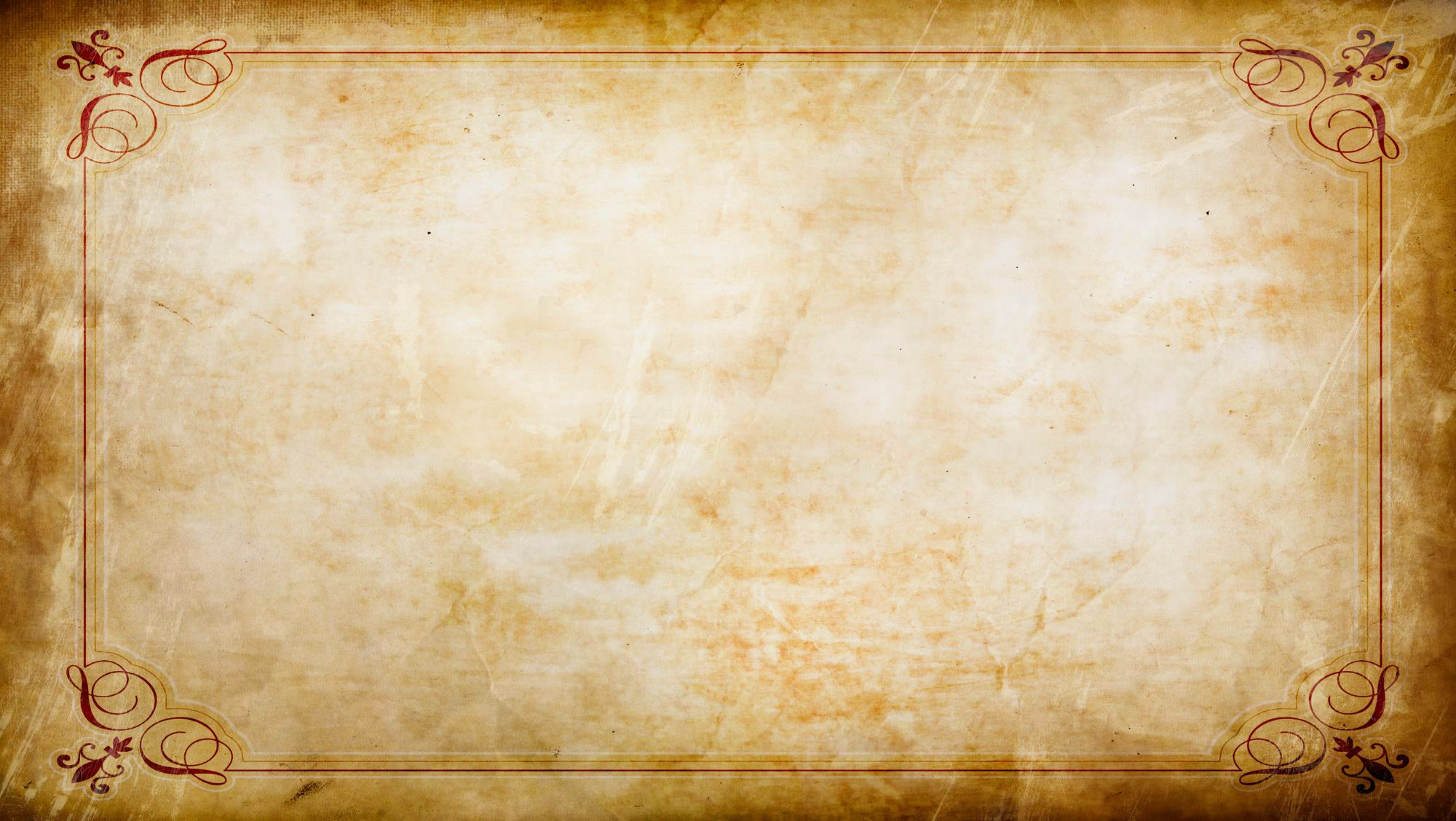 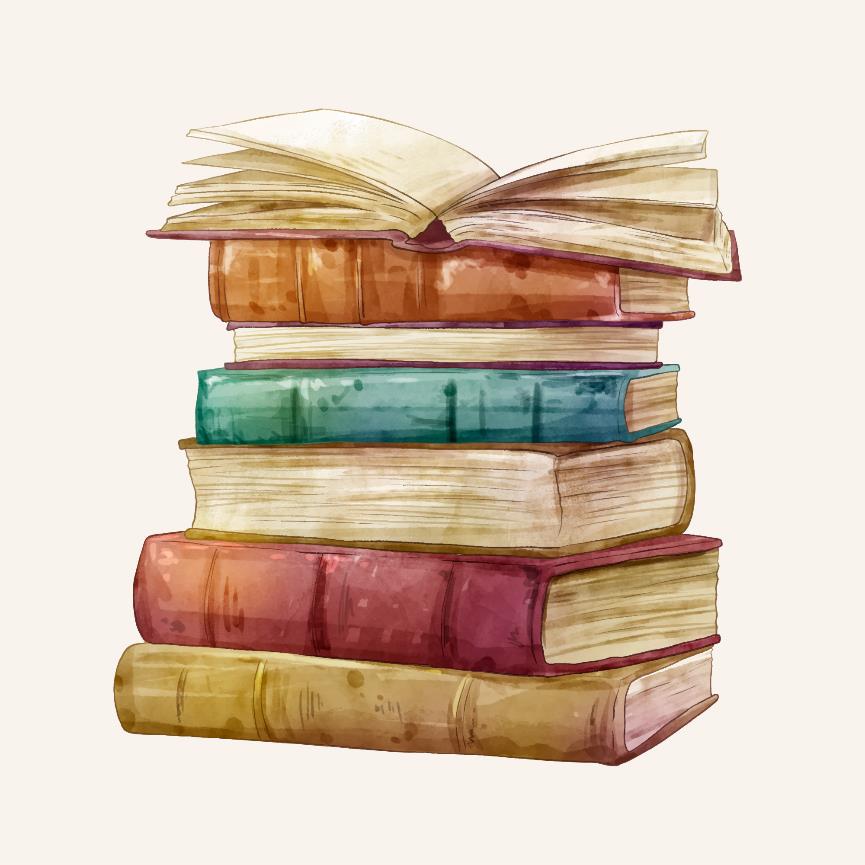 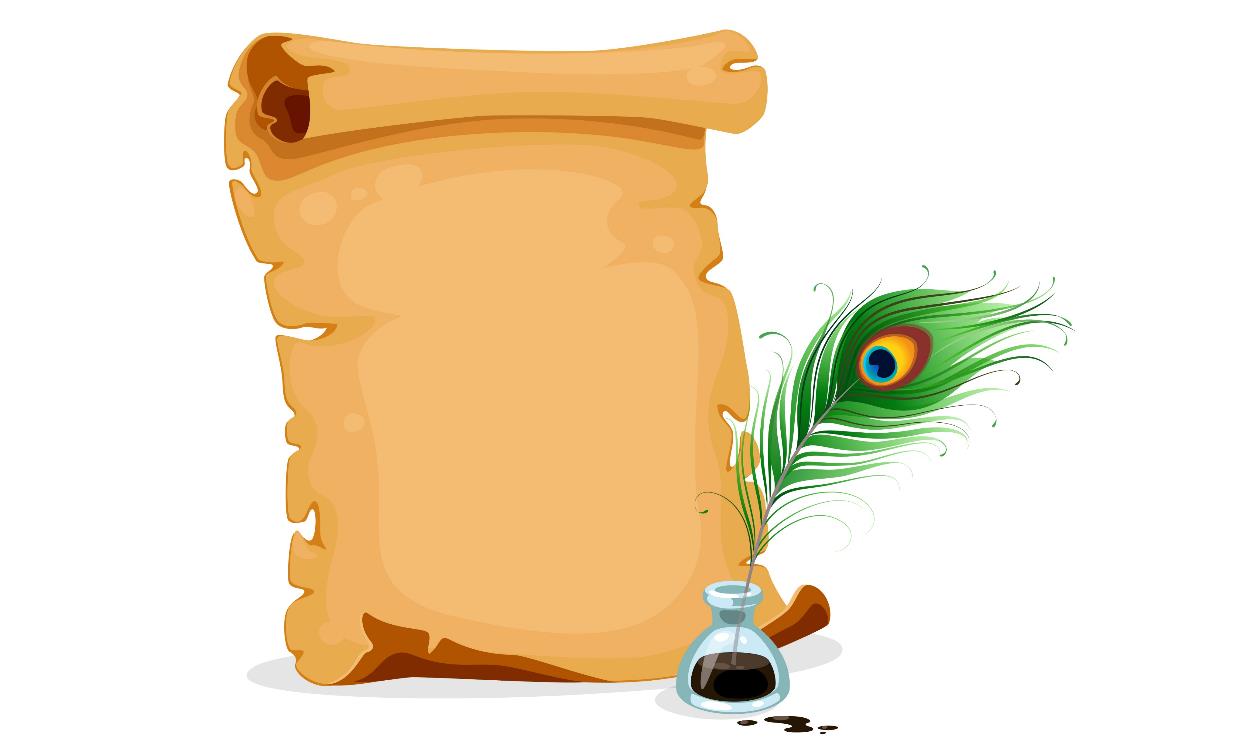 D…
1
2
3
© www.vertreten-duerfen.de
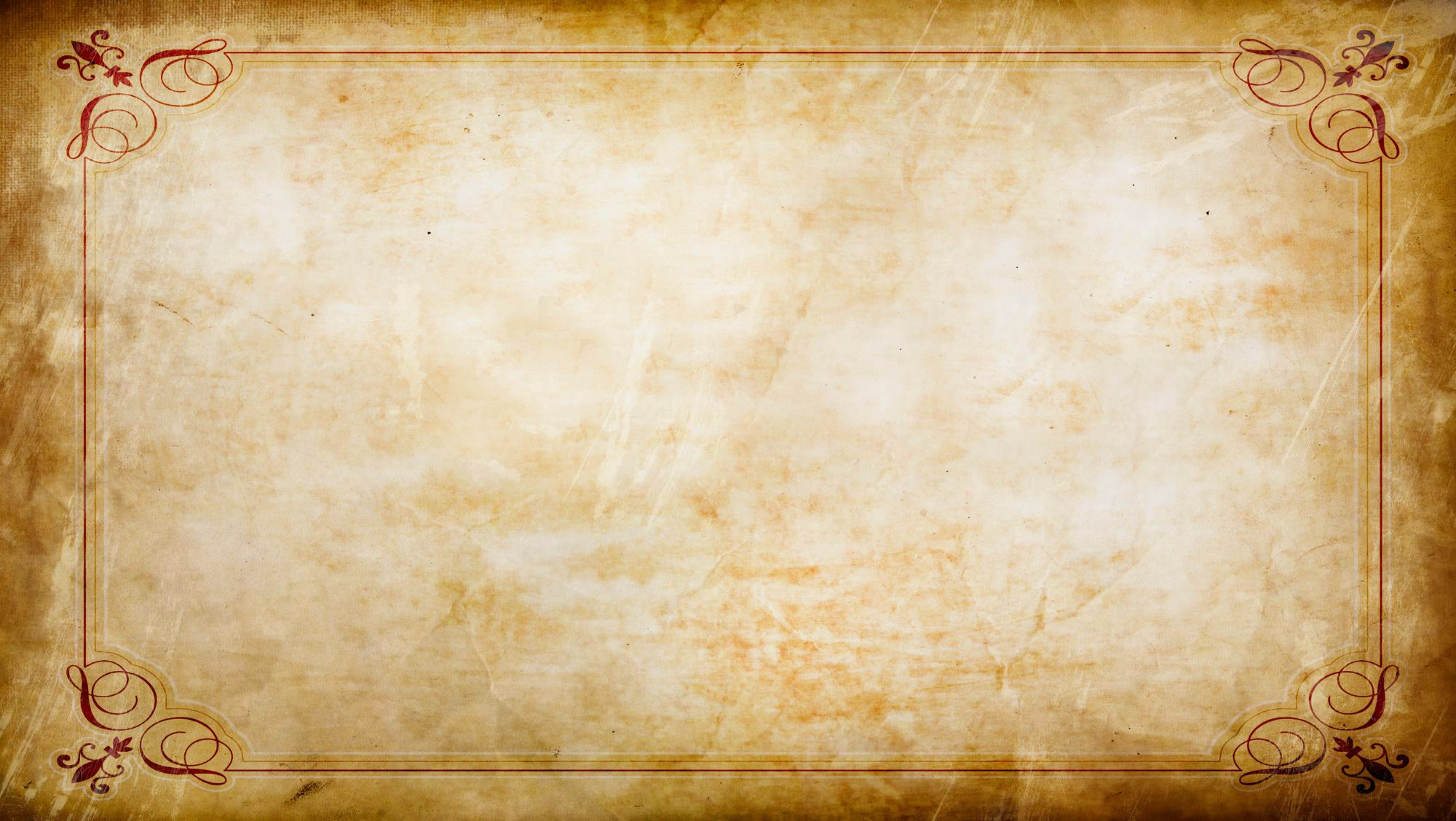 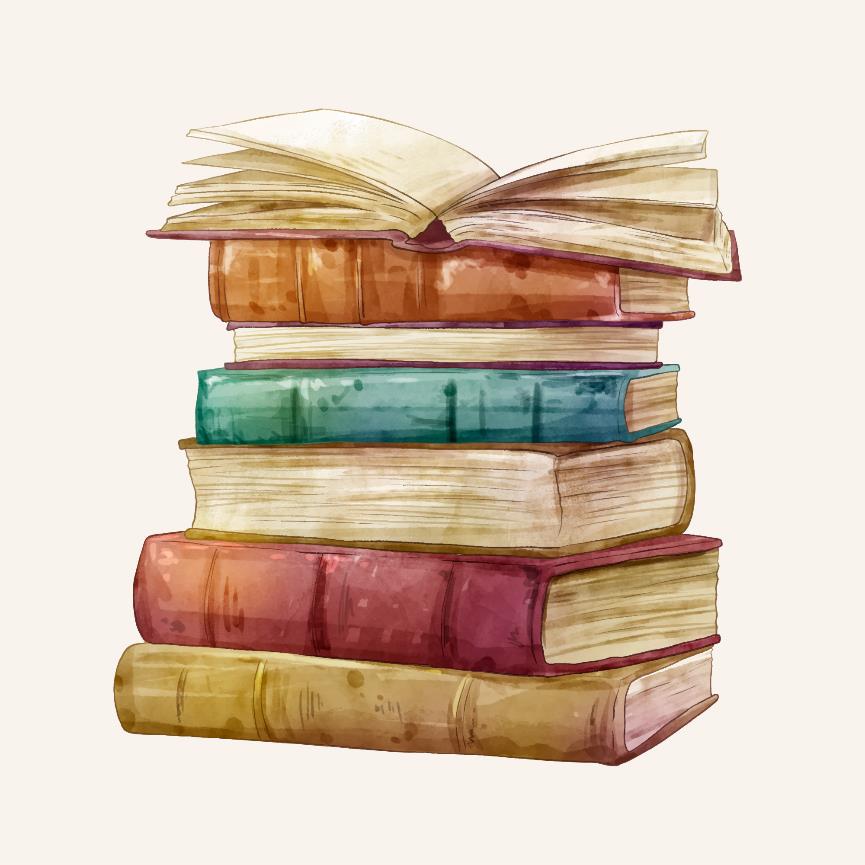 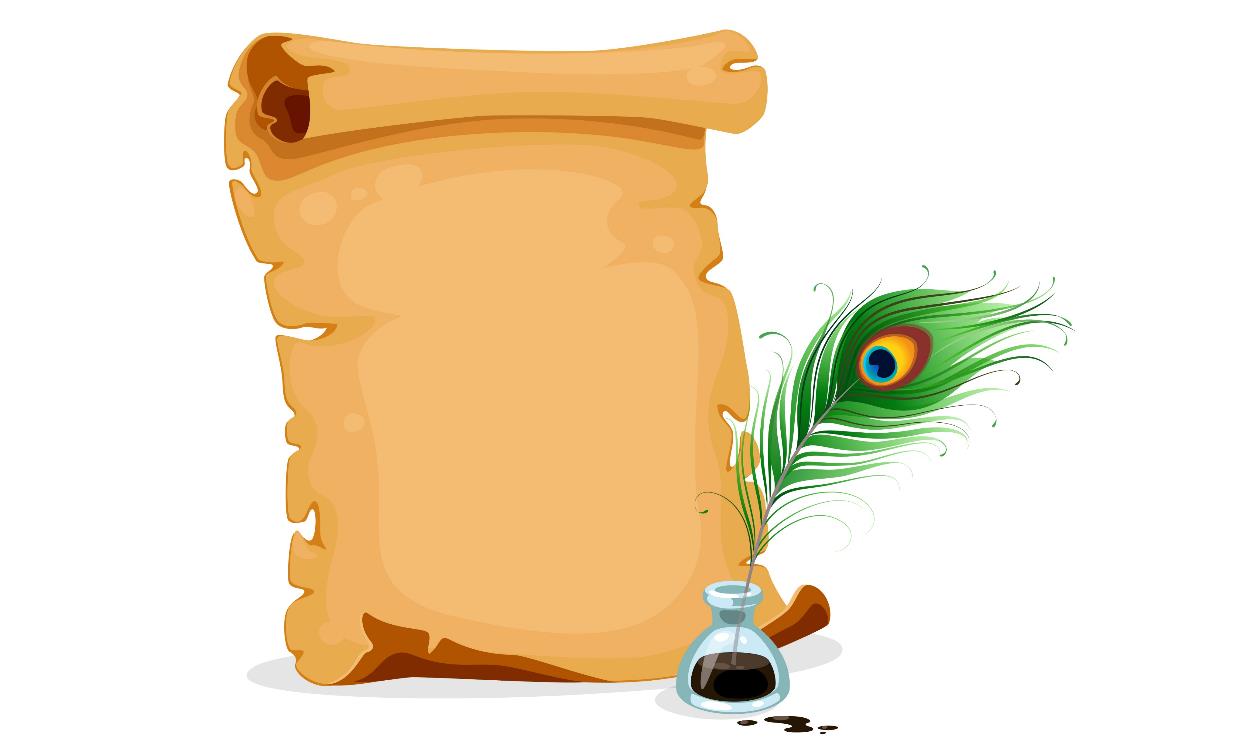 E…
1
2
3
© www.vertreten-duerfen.de
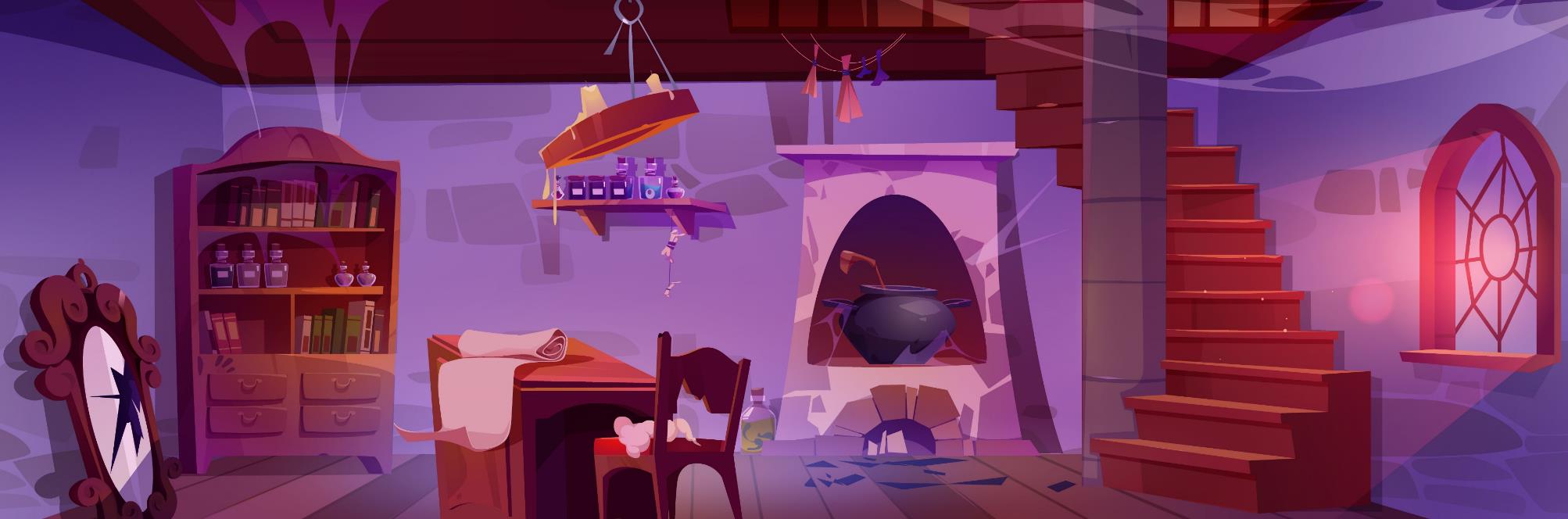 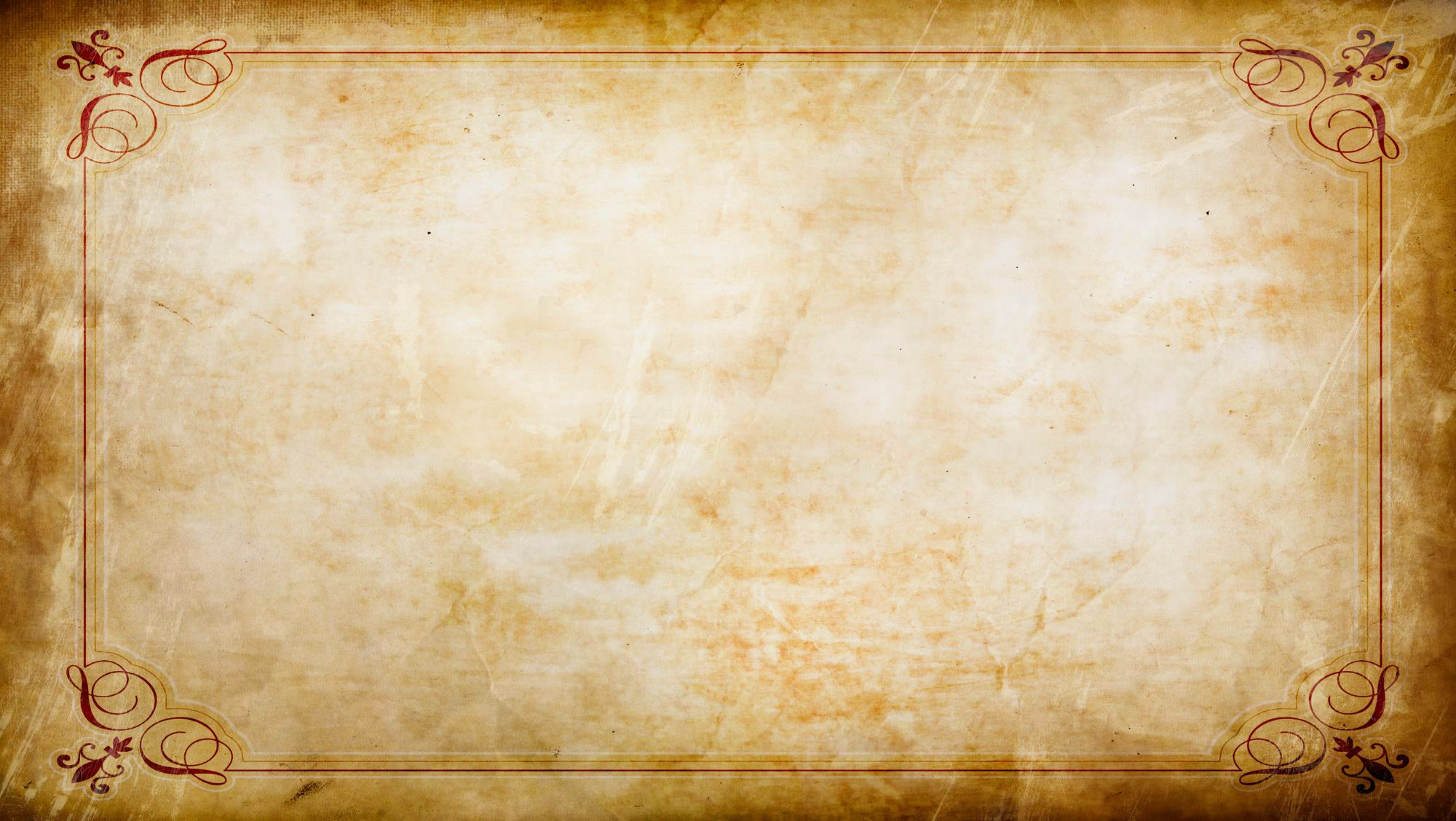 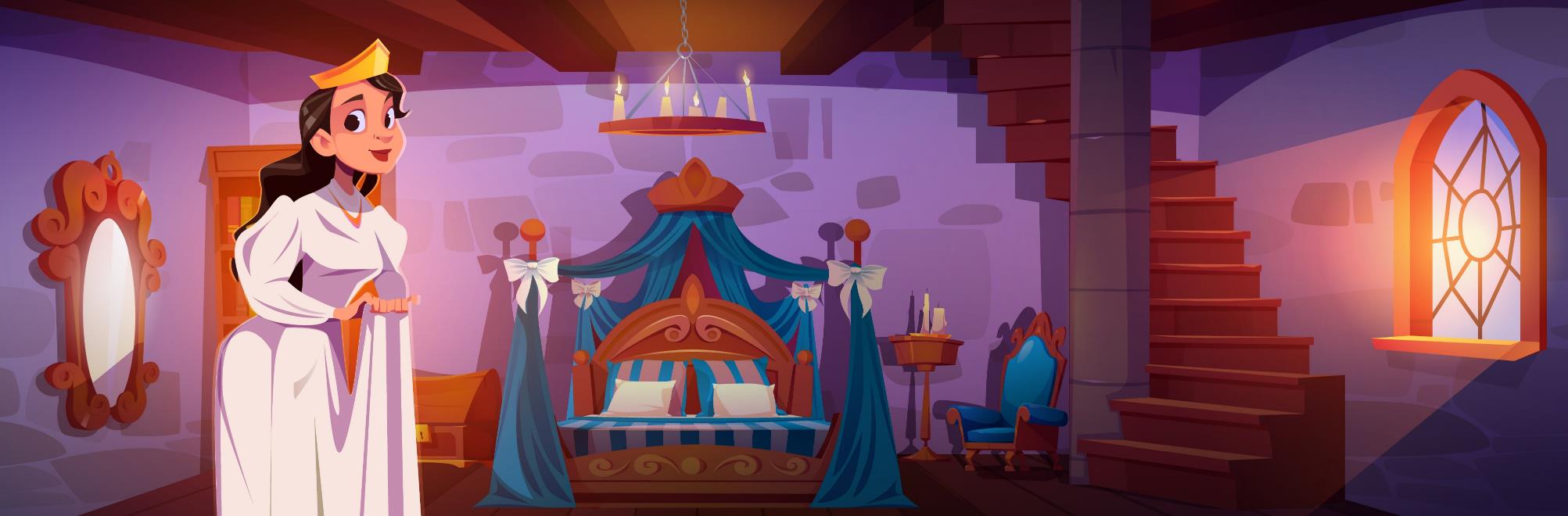 Endlich! Du hast mich von dem Fluch befreit, der mich jahrelang in diesem Zimmer gefangen hielt  - ich bin frei! Danke! Lass mich dir helfen und zeigen, wie du direkt zum Ausgang der Burg kommst!
weiter
© www.vertreten-duerfen.de
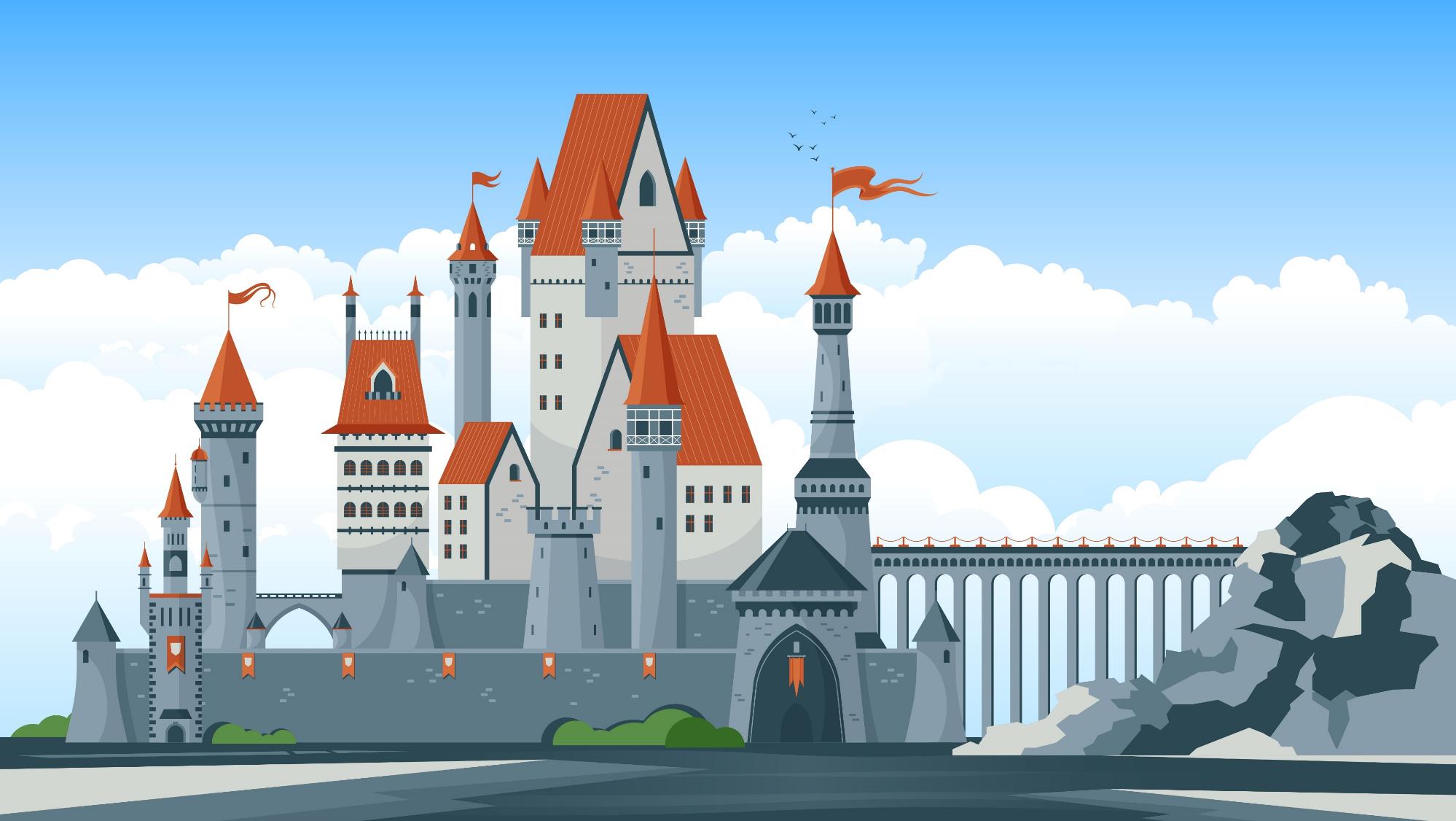 Wähle deinen nächsten Schritt…
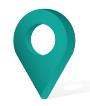 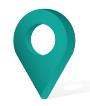 Auf der Brücke
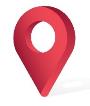 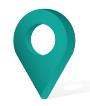 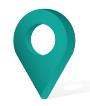 © www.vertreten-duerfen.de
Bildquelle: macrovector, auf Freepik.com
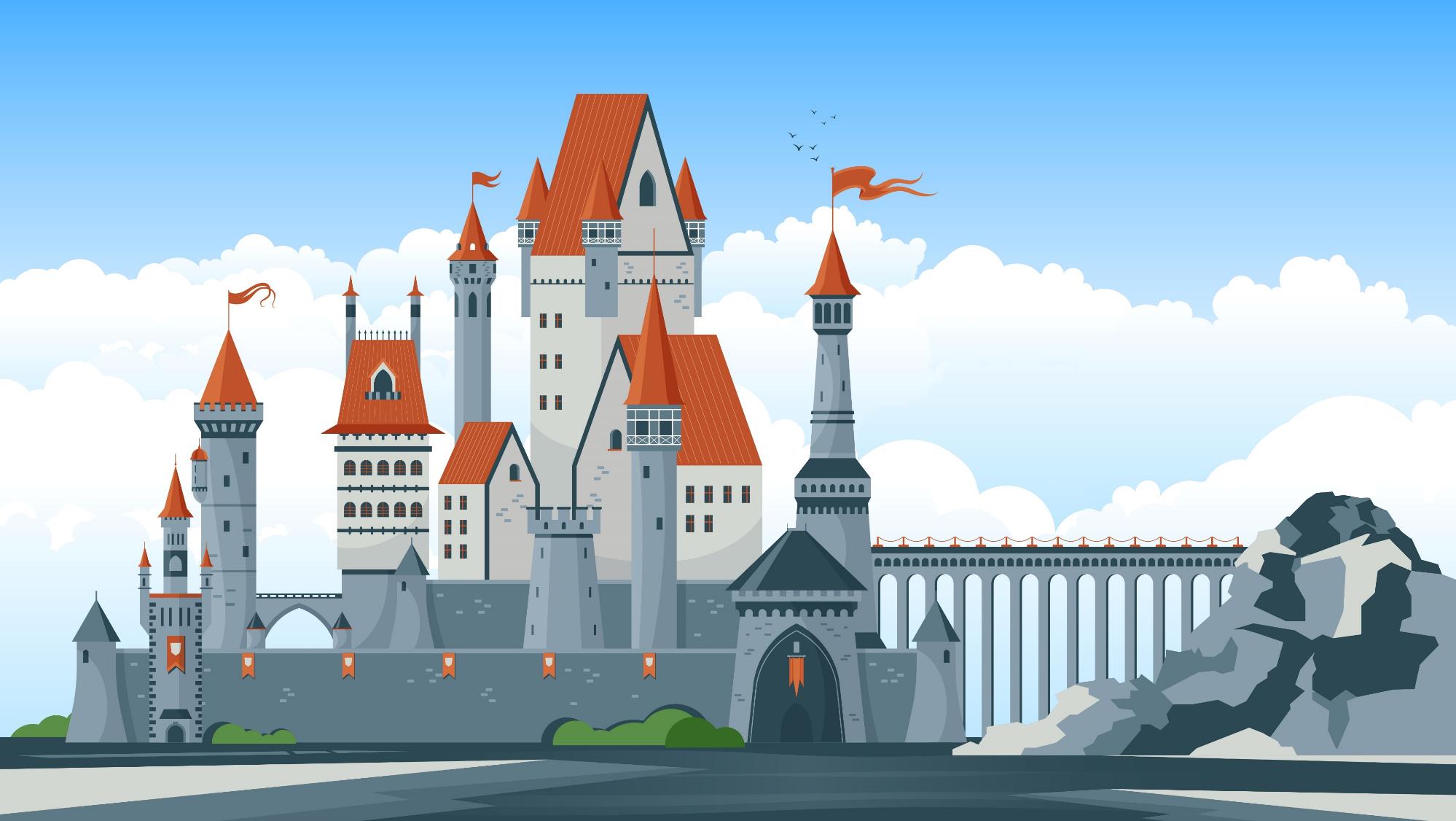 Wähle deinen nächsten Schritt…
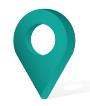 Auf der Brücke
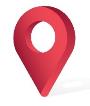 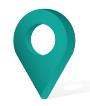 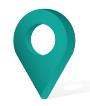 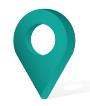 © www.vertreten-duerfen.de
Bildquelle: macrovector, auf Freepik.com
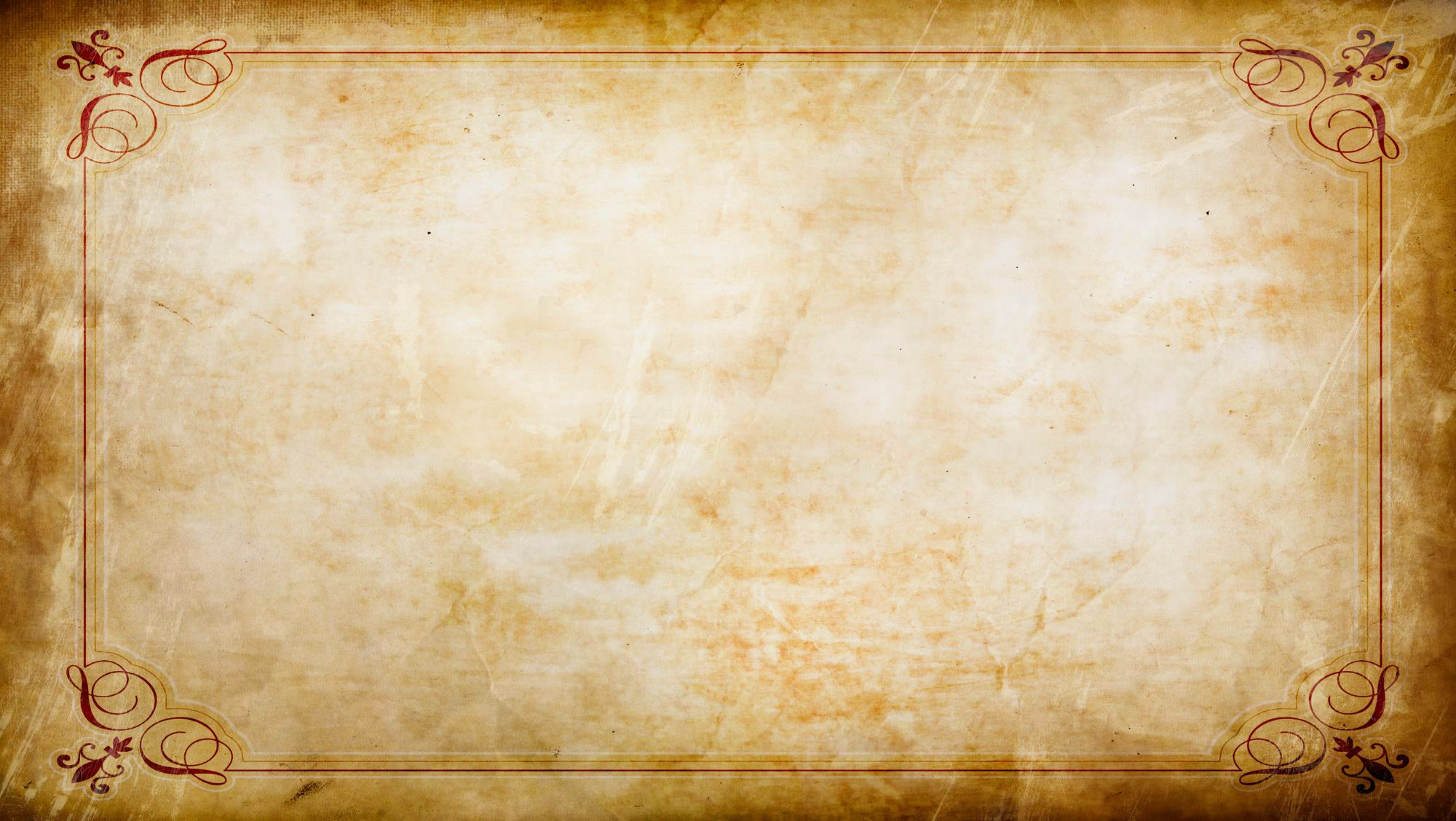 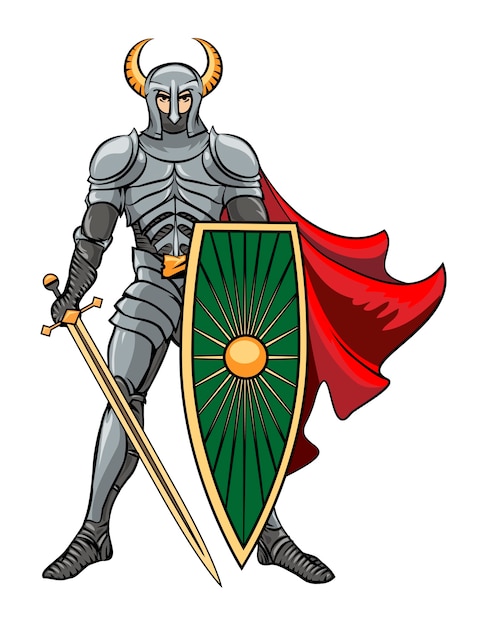 Halte ein, Unhold! Du wagst es, dich aus der Burg zu schleichen? Beweise mir, dass du würdig bist, die Burg der Zeichensetzer zu verlassen! Wähle eine der beiden Truhen und löse die Aufgabe. Du solltest auf dem Weg hierher einen alten Schlüssel gefunden haben – nutze ihn!
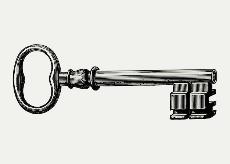 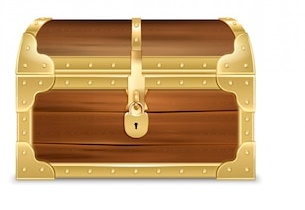 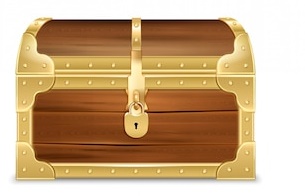 (einfacher)
(schwieriger)
© www.vertreten-duerfen.de
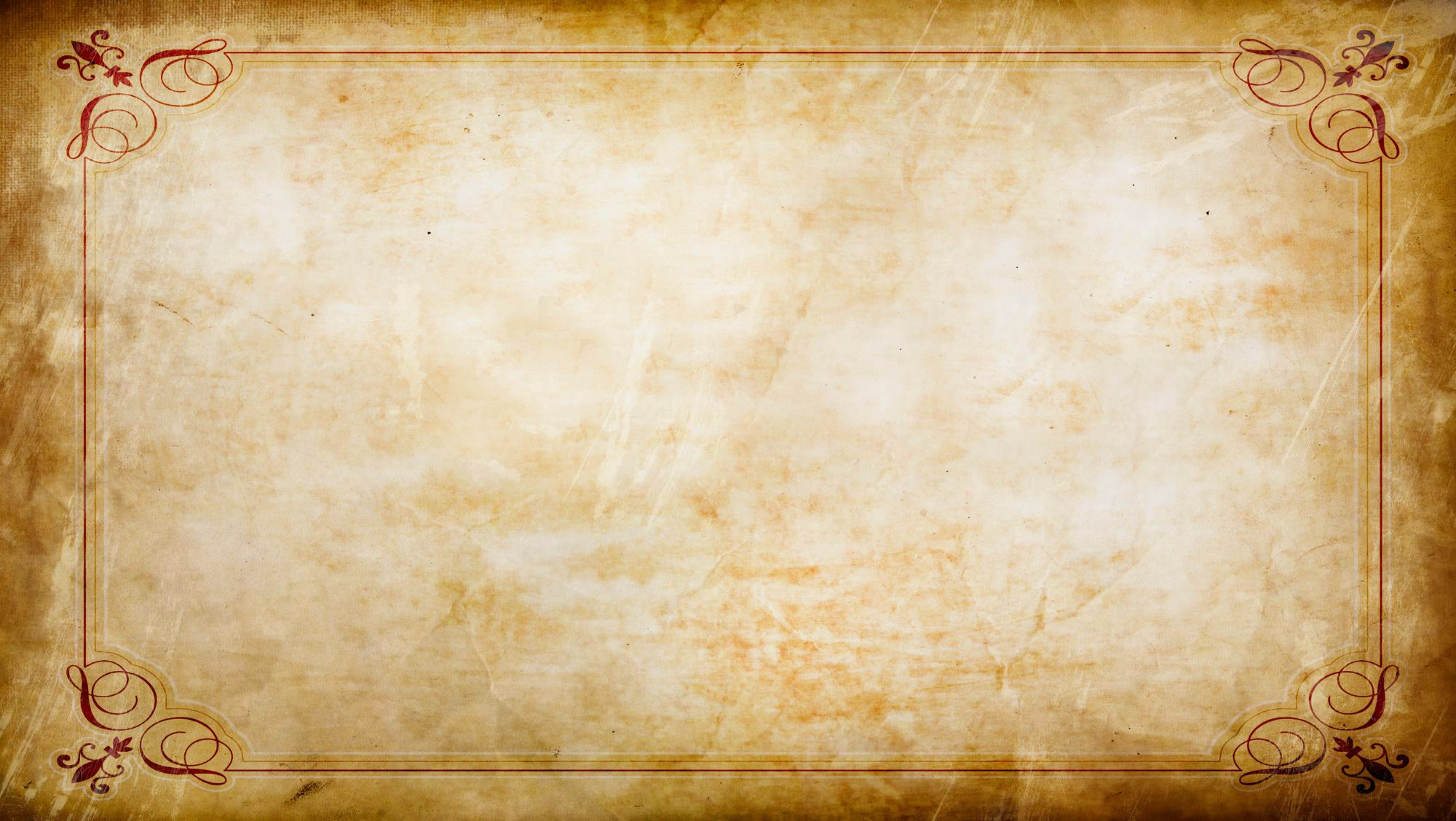 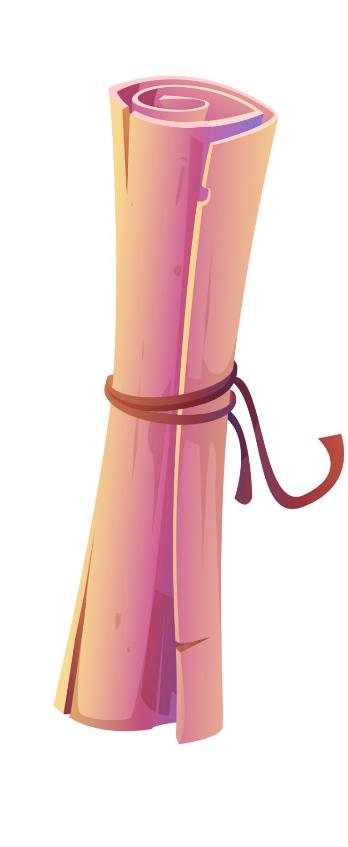 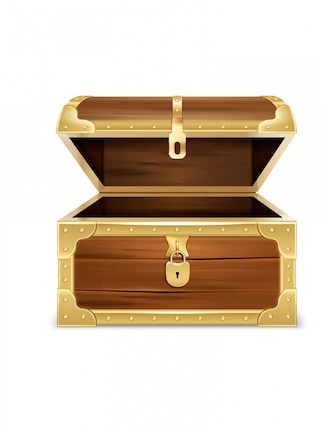 Eine weitere Schriftrolle! Bald ist es geschafft, nur noch dieses Rätsel lösen…
Los geht’s!
© www.vertreten-duerfen.de
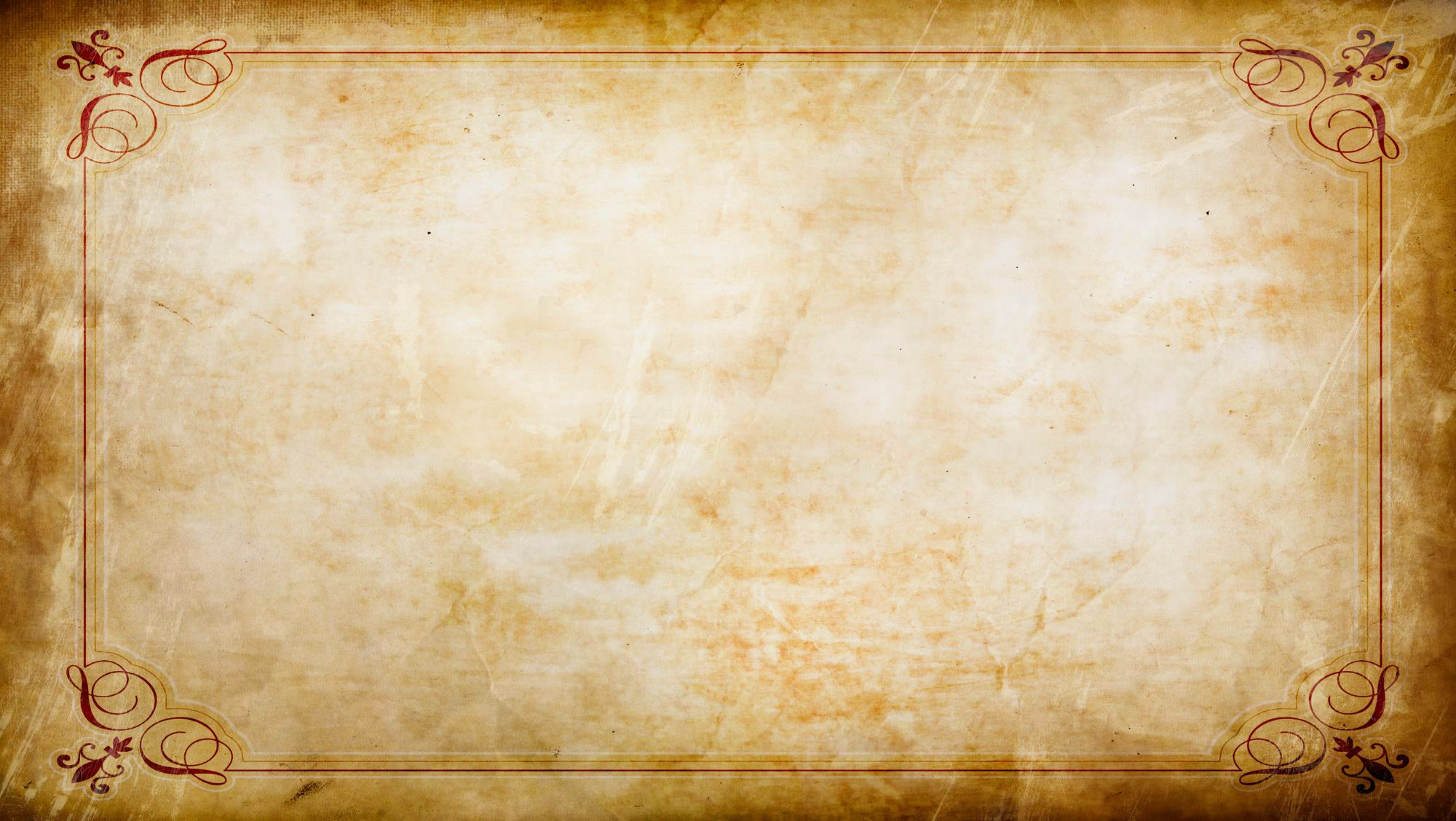 Wähle deinen Pfad!
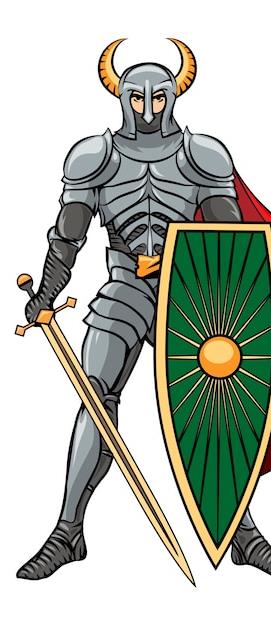 „Verlasst das Schloss!“, befahl der König.
Der Ritter der die Prinzessin gerettet hat, wurde gefeiert.
Der Drache, den der Ritter besiegt hat, war riesig.
falsch
richtig
richtig
richtig
falsch
falsch
„Warum tragt Ihr diese Rüstung?“ fragte die Hexe.
König Artus verließ das Schloss er ritt zum See.
„Das Schwert Exkalibur“, schrie Merlin, „gehört mir!“
Die Magd sagt, dass sie das Drachenfeuer löschen kann.
richtig
richtig
richtig
richtig
falsch
falsch
falsch
falsch
weiter
weiter
weiter
weiter
weiter
weiter
weiter
weiter
© www.vertreten-duerfen.de
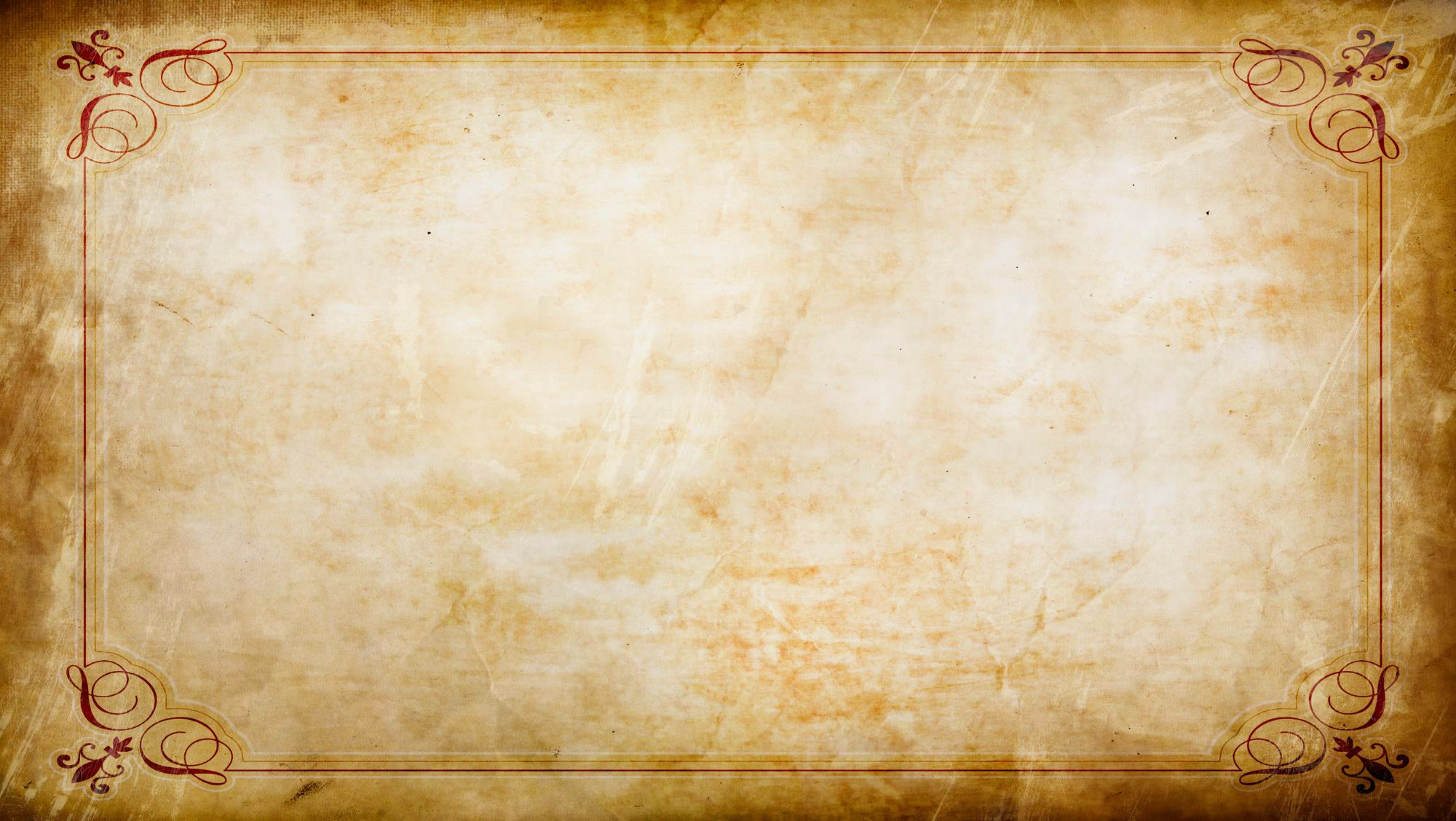 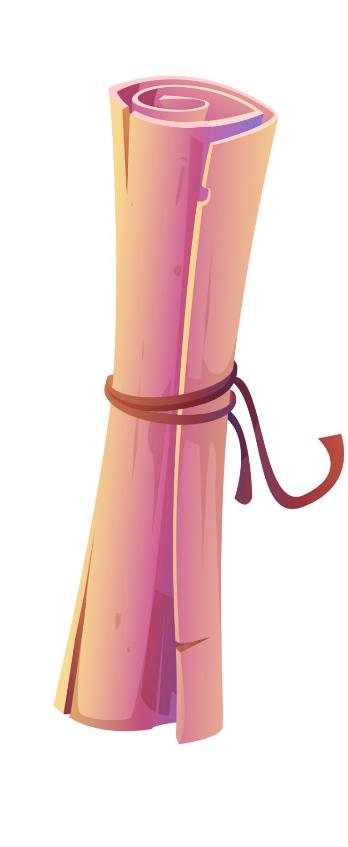 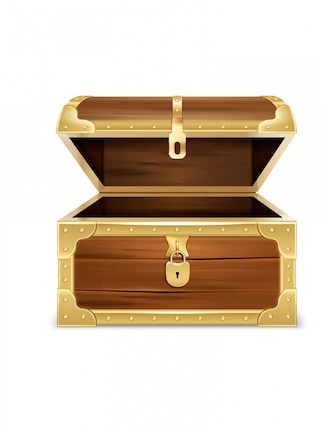 Eine weitere Schriftrolle! Bald ist es geschafft, nur noch dieses Rätsel lösen…
Los geht’s!
© www.vertreten-duerfen.de
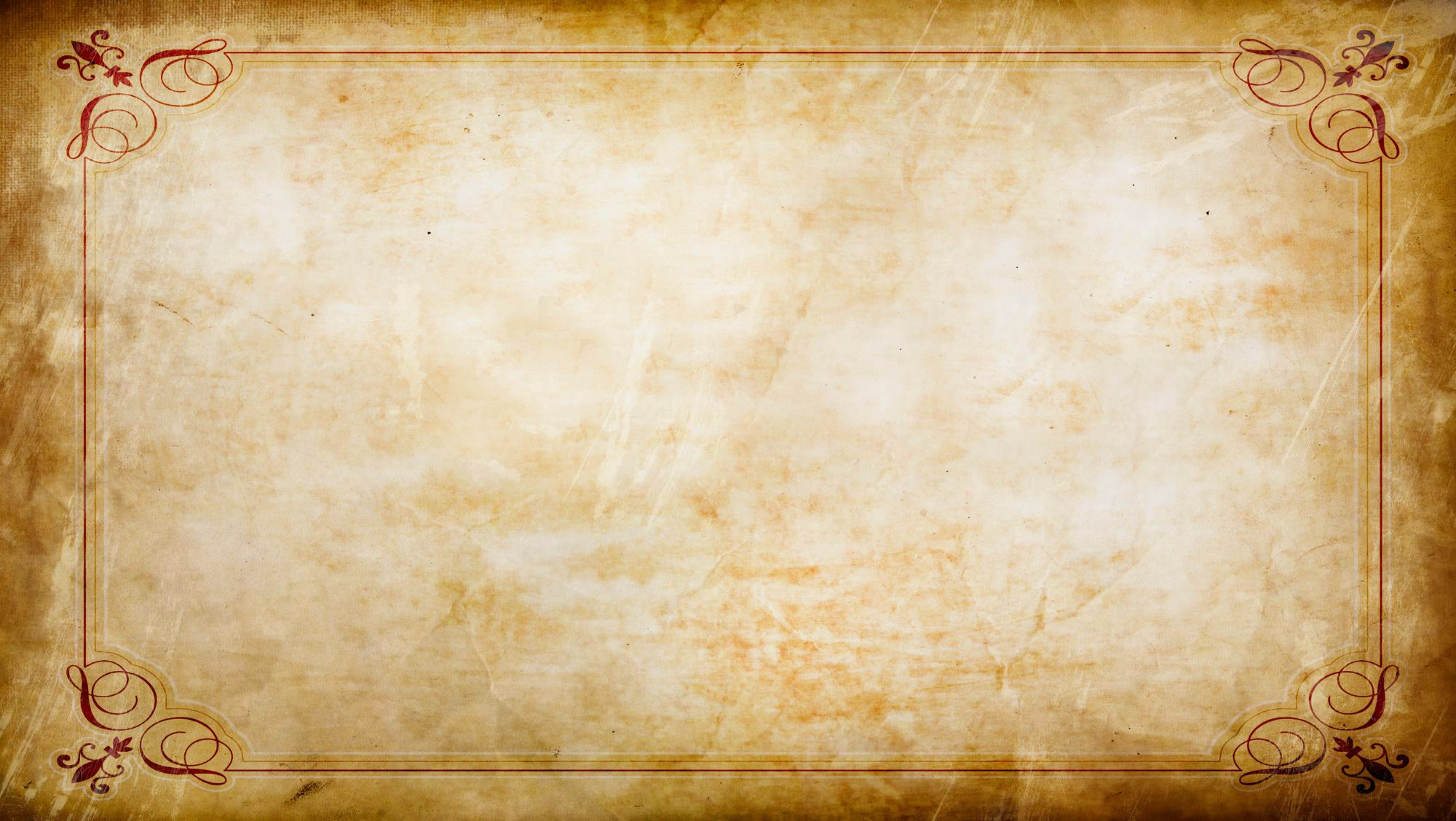 Wähle deinen Pfad!
„Mein treuer Ritter“, sprach die Königin, „wage dich, in den Wald des Vergessens und finde das legendäre Schwert Excalibur!"
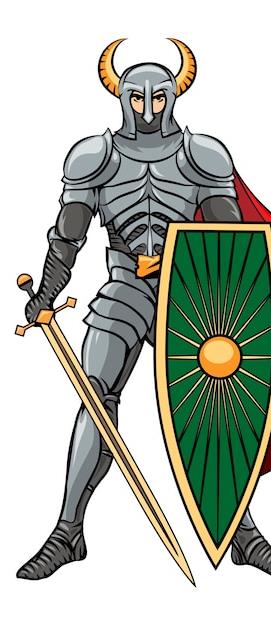 „Seid gegrüßt, edle Dame“ sprach der Troubadour und sang ein Lied von Ruhm und Ehre.
Nachdem das große Turnier beendet war, kehrten die Ritter, die nicht verwundet waren, zu ihren Burgen zurück.
falsch
richtig
richtig
richtig
falsch
falsch
Als der Ritter in die Schlacht zog erinnerte er sich an die Worte seines Vaters: „Sei mutig und bewahre Ehre!“
Wenn der Morgen dämmerte und die Nebel über dem Wald aufstiegen, begannen die Ritter ihren Tag mit Gebeten und Schwertübungen.
„Das ist das Schwert, von dem die Prophezeiung sprach“, sagte die weise Kräuterfrau und deutete auf das in der Felswand steckende Schwert.
Der Gewürzhändler, der aus fernen Lande kam, wurde von den Bewohnern des Dorfes mit großem Respekt behandelt.
richtig
richtig
richtig
richtig
falsch
weiter
weiter
weiter
weiter
falsch
falsch
falsch
weiter
weiter
weiter
weiter
© www.vertreten-duerfen.de
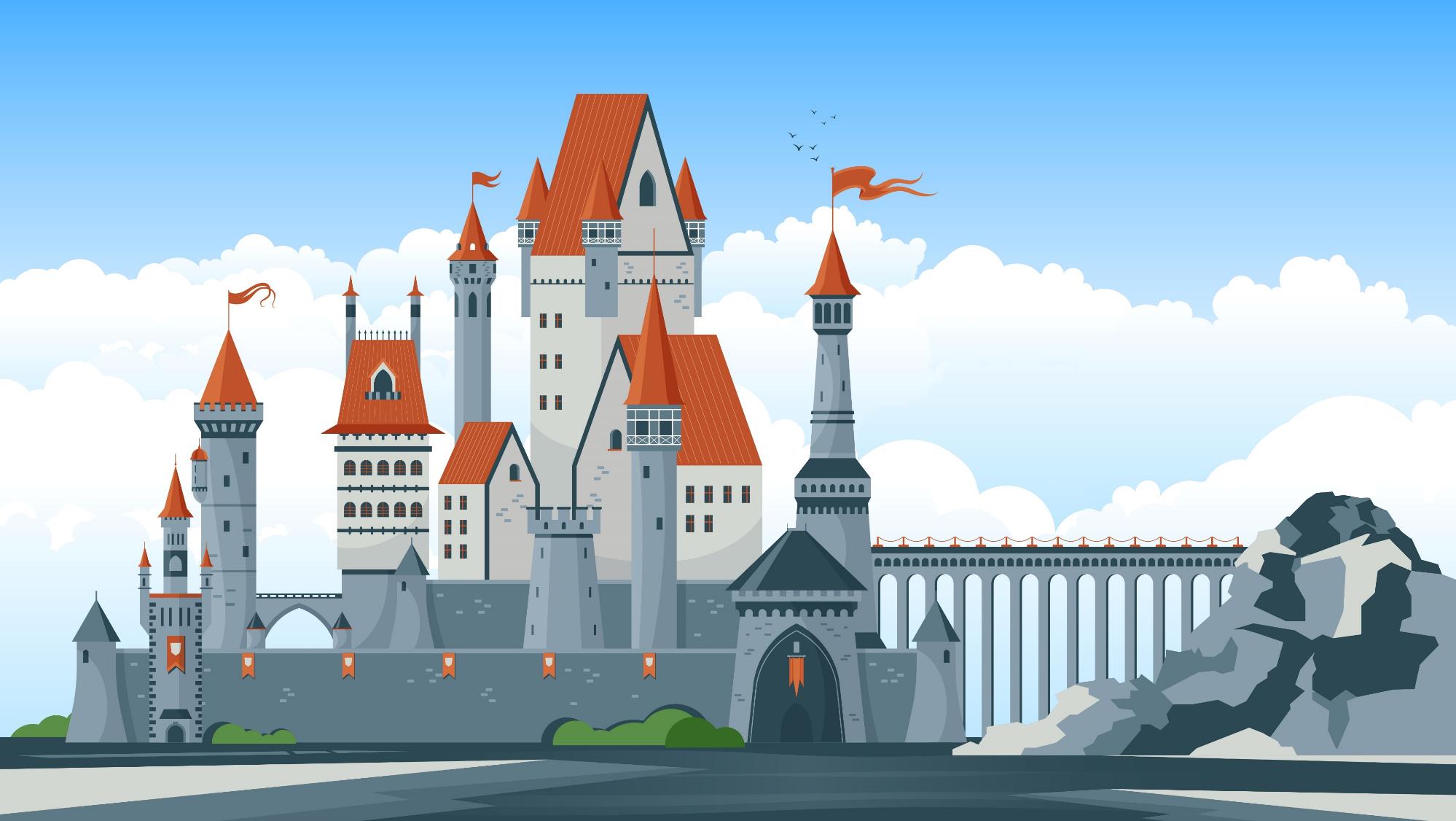 Wähle deinen nächsten Schritt…
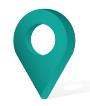 Auf der Brücke
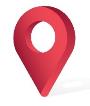 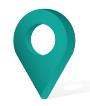 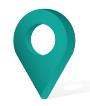 © www.vertreten-duerfen.de
Bildquelle: macrovector, auf Freepik.com
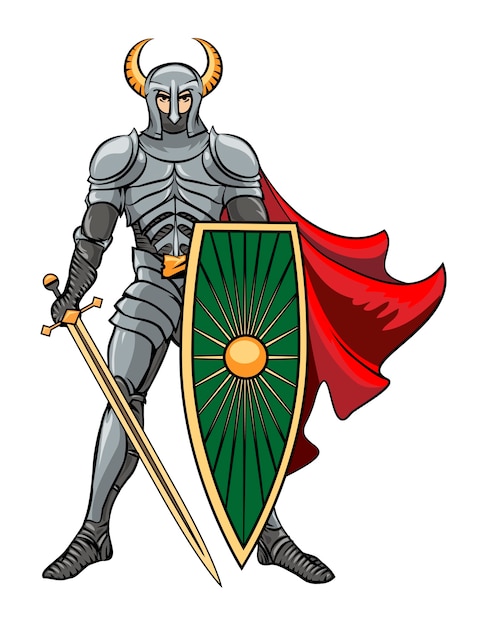 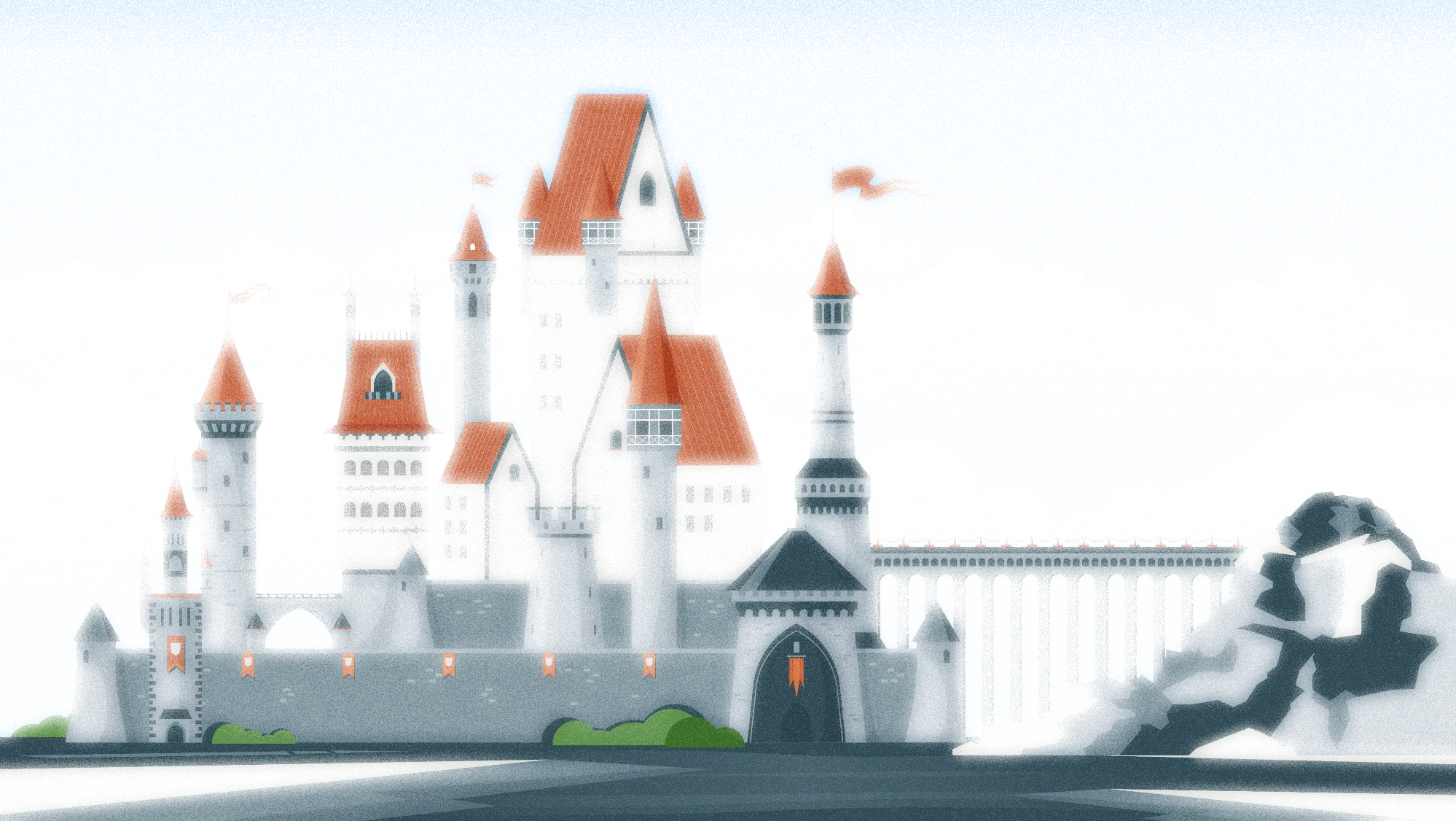 … …
Unglaublich, dass ich das noch erleben darf…du hast dich tatsächlich als würdig erwiesen. 
Du bist wahrlich ein Meister der Zeichensetzer! 

So sei es…du darfst die Burg verlassen. Ich wünsche dir alles Gute für deine weiteren Abenteuer. Lebe wohl!
Juhu!
© www.vertreten-duerfen.de
Bildquelle: macrovector, auf Freepik.com
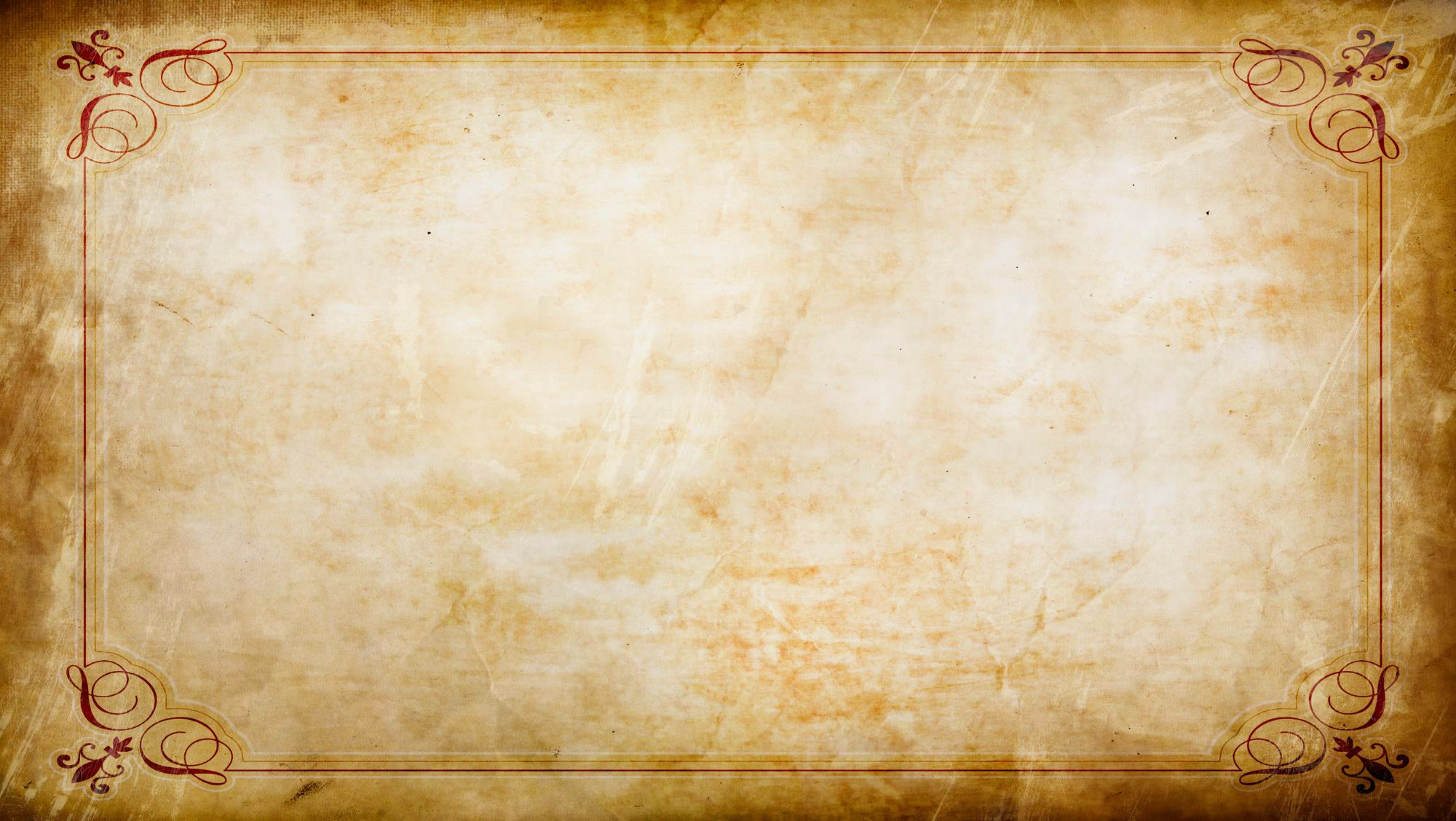 Glückwunsch!
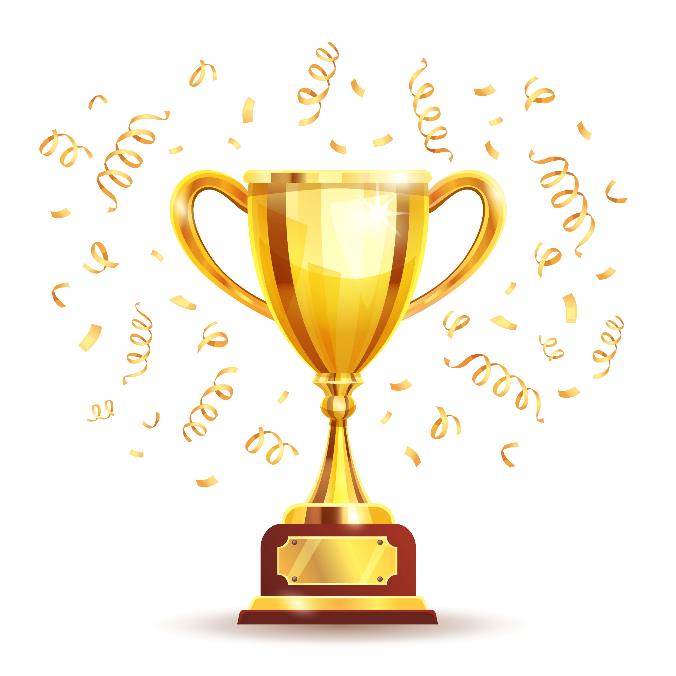 Du hast alle Prüfungen bestanden!
Zum Startbildschirm
Ps.: Hast du schon das erste Kapitel gespielt? Du findest es auf www.vertreten-duerfen.de !
© www.vertreten-duerfen.de
Bildquelle: macrovector, auf Freepik.com
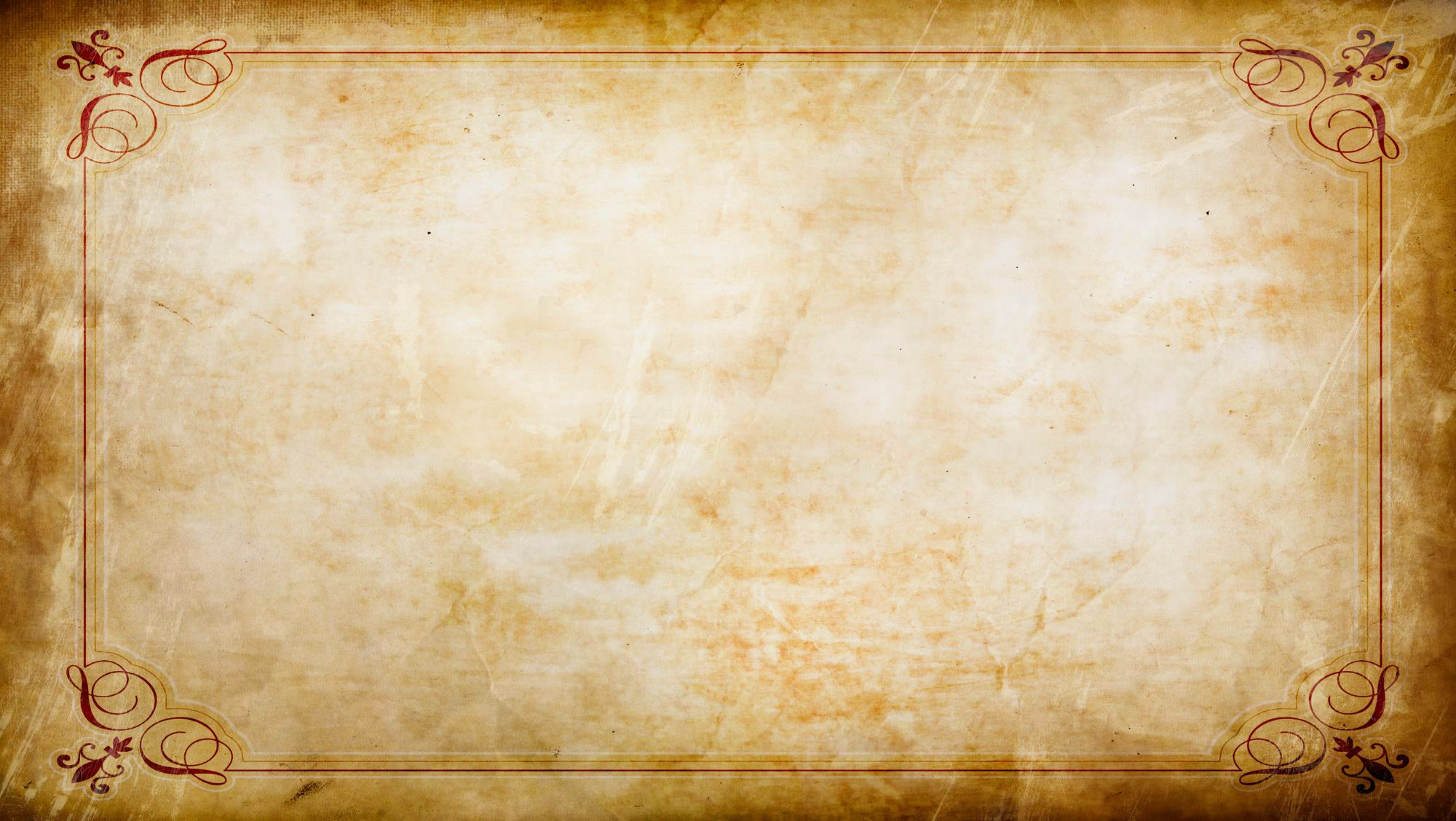 Hilfe Satzschlusszeichen
Satzschlusszeichen dienen dazu, das Ende eines Satzes zu kennzeichnen und somit die Struktur und Bedeutung von Texten zu unterstützen. Es gibt drei verschiedene Satzschlusszeichen: den Punkt (.), das Fragezeichen (?) und das Ausrufezeichen (!).

Der Punkt wird verwendet, um einen Aussagesatz zu beenden. Ein Aussagesatz gibt eine Information, eine Aussage oder eine Tatsache wieder, ohne eine Frage zu stellen oder eine Aufforderung auszudrücken. (Beispiel: Der Ball ist rot.)

Das Fragezeichen wird verwendet, um einen Fragesatz zu beenden. Oftmals erkennst du eine Frage durch den Satzbeginn (wie, was, welche, wo, …).

Das Ausrufezeichen wird verwendet, um einen Ausrufesatz zu beenden. Ein Ausrufesatz drückt eine starke Emotion wie Freude, Aufregung oder Überraschung aus.
zurück
© www.vertreten-duerfen.de
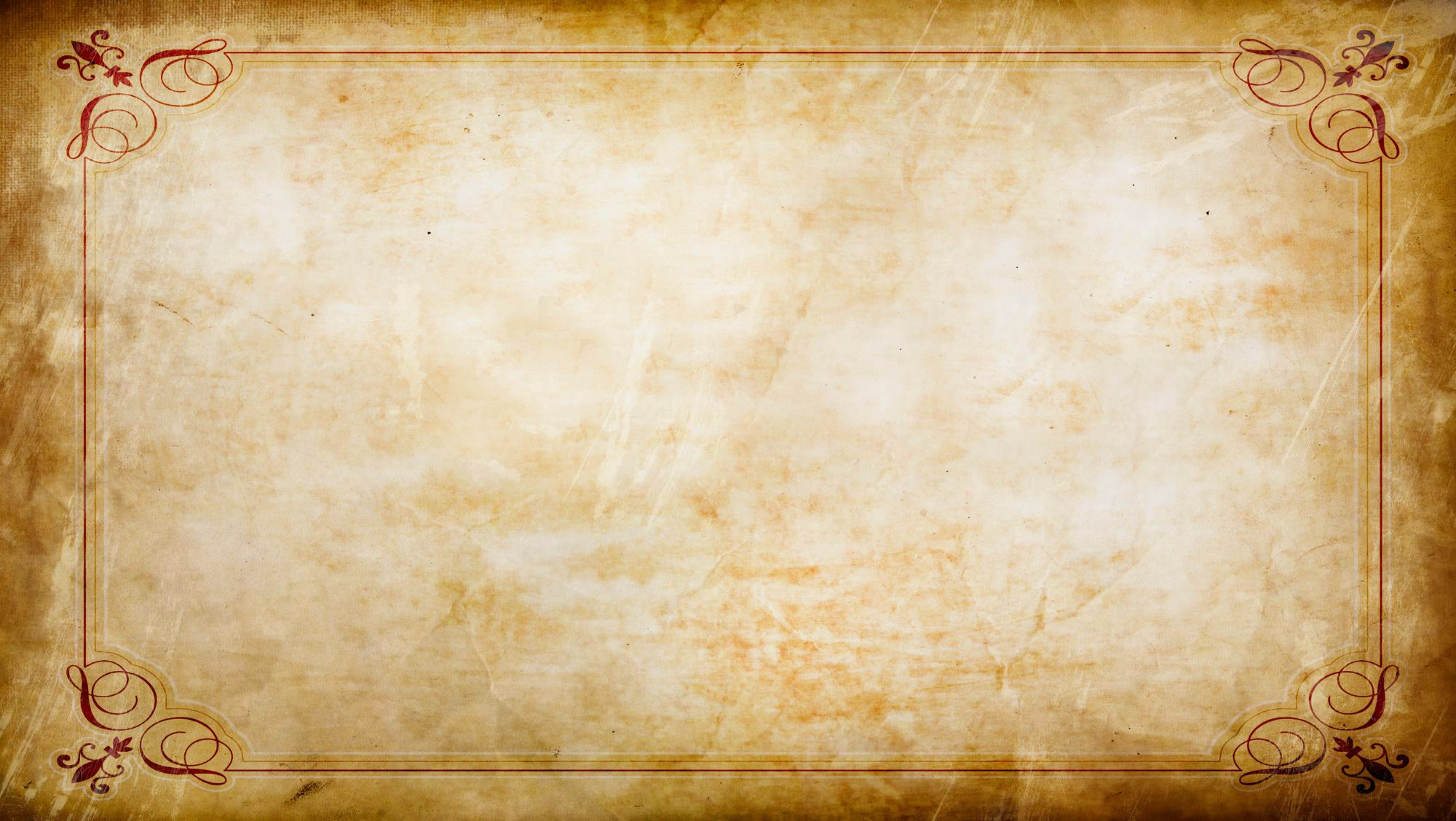 Hilfe Relativsätze
Was sind Relativsätze?

Relativsätze sind Nebensätze, die mithilfe eines Relativpronomens (der, die, das) eingeleitet werden und auf ein vorheriges Nomen verweisen, um es genauer zu beschreiben. 
Man kann das Relativpronomen auch durch "welche/r/s" ersetzen. 
Sie werden mit einem Komma oder mehreren Kommas vom Rest des Satzes abgetrennt.

Beispiele:
Das ist das Lied, das Peter so toll findet. 
Die Person, die gerade spricht, ist der Lehrer.
Das Buch, das ich gestern gekauft habe, ist sehr interessant.
zurück
© www.vertreten-duerfen.de
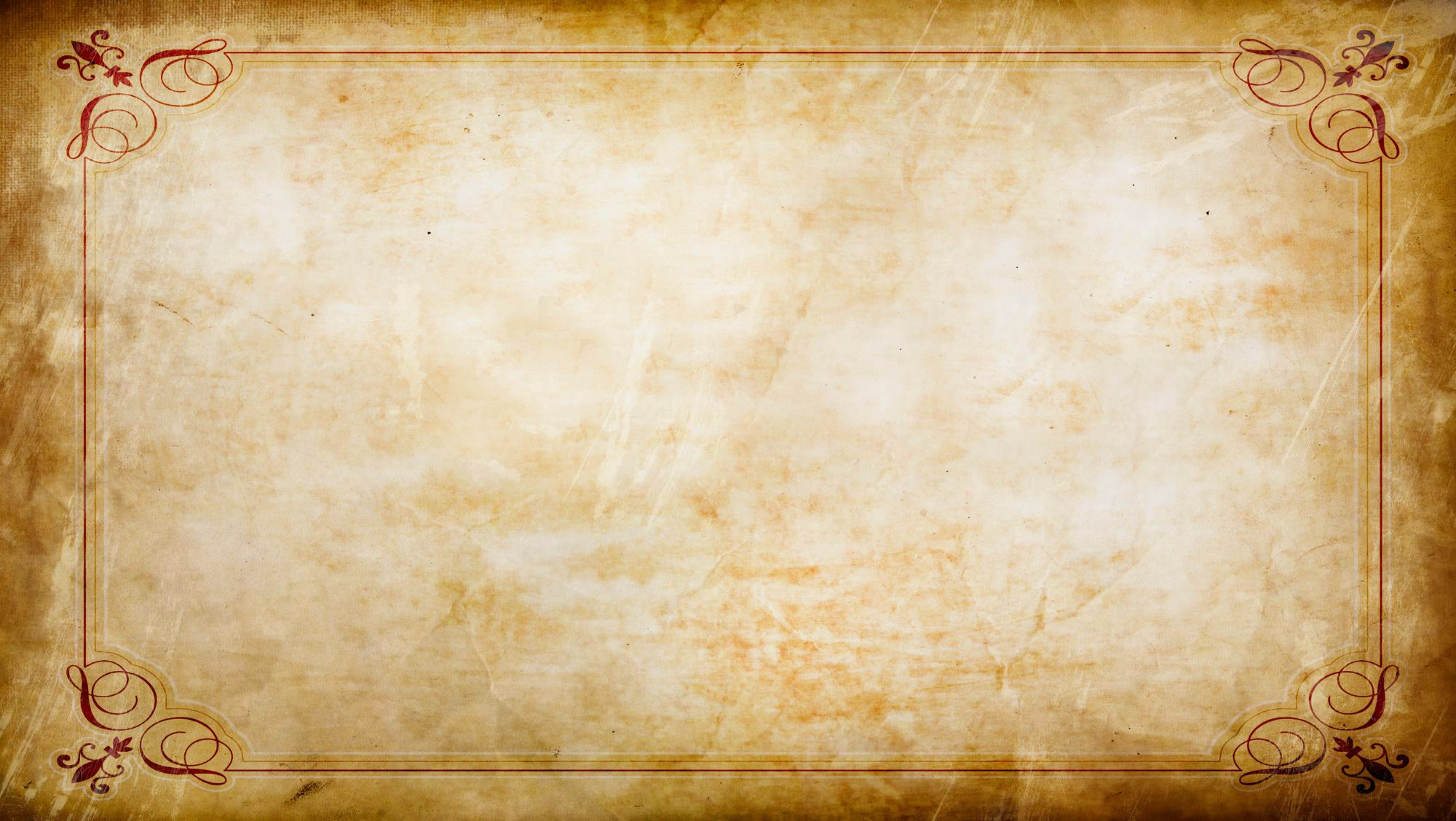 Hilfe Haupt- und Nebensätze
Hauptsätze können alleine stehen. Das Verb steht in Hauptsätzen an erster oder an zweiter Stelle.

Nebensätze können nicht alleine stehen. Ohne die Kombination mit einem Hauptsatz würde ein Nebensatz keinen Sinn ergeben. Der Nebensatz ist also immer von einem Hauptsatz abhängig. Beim Nebensätze bestimmen hilft es dir zu wissen, dass das Verb in einem Nebensatz an letzter Stelle steht. An der ersten Position steht immer eine Konjunktion , also ein Bindewort, das den Nebensatz einleitet.

Hauptsatz – Nebensatz Beispiel: 
Ich gehe gerne zum Training, weil ich dort meine Freunde sehe. 

Weitere Konjunktionen, die einen Nebensatz einleiten: obwohl, wenn, dass, indem, … 

Nebensätze können vor und hinter dem Hauptsatz stehen, ebenfalls können Nebensätze „eingeschoben“ sein, d.h. in einem Hauptsatz (mit Kommas abgetrennt) stehen.
zurück
Hilfetext von: https://studyflix.de/deutsch/hauptsatz-und-nebensatz-3691
© www.vertreten-duerfen.de
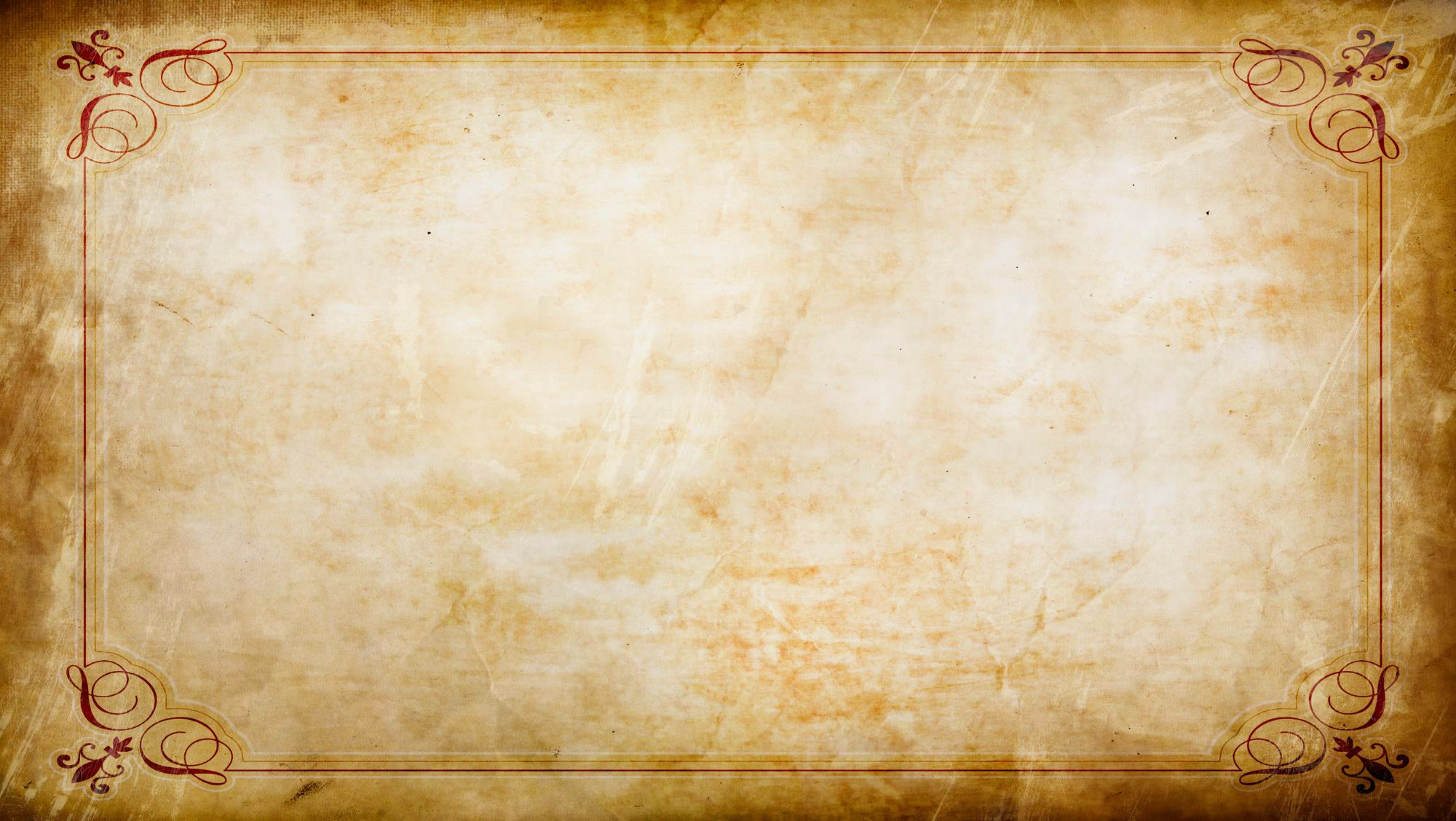 Hilfe Haupt- und Nebensätze
Hauptsätze können alleine stehen. Das Verb steht in Hauptsätzen an erster oder an zweiter Stelle.

Nebensätze können nicht alleine stehen. Ohne die Kombination mit einem Hauptsatz würde ein Nebensatz keinen Sinn ergeben. Der Nebensatz ist also immer von einem Hauptsatz abhängig. Beim Nebensätze bestimmen hilft es dir zu wissen, dass das Verb in einem Nebensatz an letzter Stelle steht. An der ersten Position steht immer eine Konjunktion , also ein Bindewort, das den Nebensatz einleitet.

Hauptsatz – Nebensatz Beispiel: 
Ich gehe gerne zum Training, weil ich dort meine Freunde sehe. 

Weitere Konjunktionen, die einen Nebensatz einleiten: obwohl, wenn, dass, indem, … 

Nebensätze können vor und hinter dem Hauptsatz stehen, ebenfalls können Nebensätze „eingeschoben“ sein, d.h. in einem Hauptsatz (mit Kommas abgetrennt) stehen.
zurück
Hilfetext von: https://studyflix.de/deutsch/hauptsatz-und-nebensatz-3691
© www.vertreten-duerfen.de
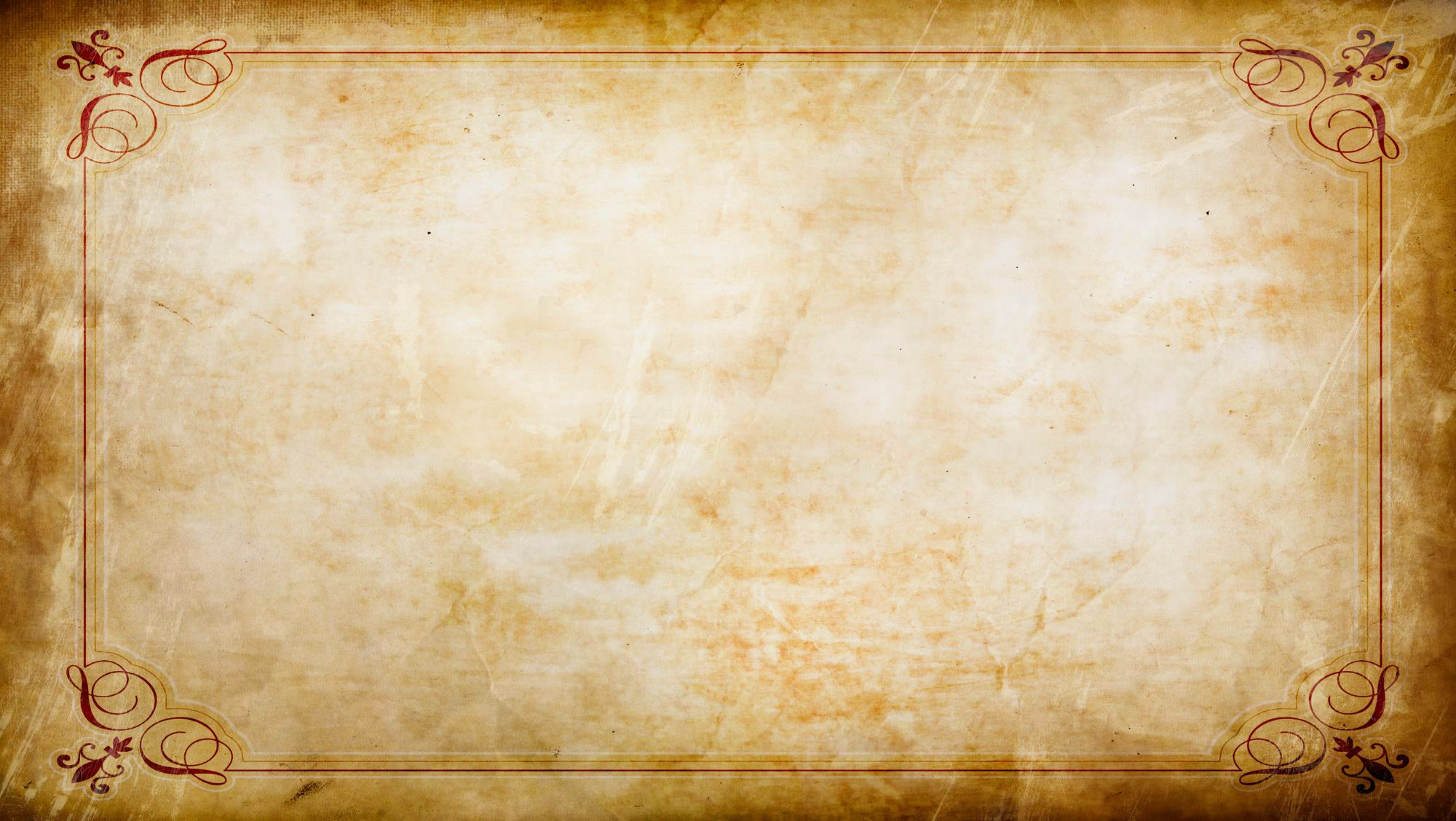 Hilfe Wörtliche Rede
Beim Gebrauch von wörtlicher Rede werden spezielle Zeichen benötigt. Der zitierte Text wird in Anführungszeichen gesetzt. Zudem braucht man meistens noch einen Begleitsatz.

Begleitsätze:

Wörtliche Rede mit vorangestelltem Begleitsatz:
Beispiel: Paul sagte: „Das Buch ist wirklich spannend!“

Wörtliche Rede mit nachgestelltem Begleitsatz:
Beispiel: „Das Buch ist wirklich spannend!“, sagte Paul.

Wörtliche Rede mit eingeschobenem Begleitsatz:
Beispiel: „Das Buch“, sagte Paul, „ist wirklich spannend!“
zurück
© www.vertreten-duerfen.de
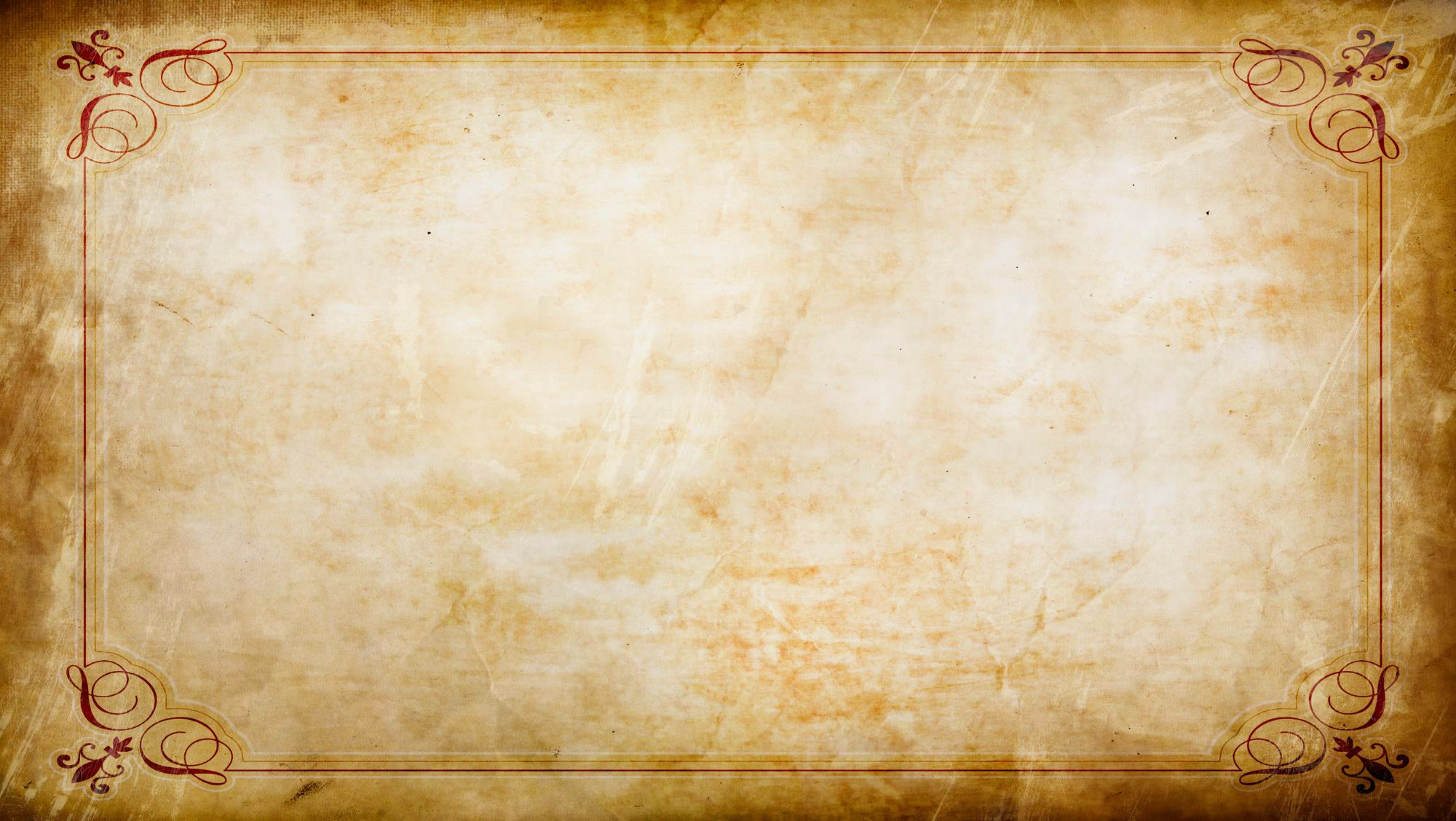 Hilfe Wörtliche Rede
Beim Gebrauch von wörtlicher Rede werden spezielle Zeichen benötigt. Der zitierte Text wird in Anführungszeichen gesetzt. Zudem braucht man meistens noch einen Begleitsatz.

Begleitsätze:

Wörtliche Rede mit vorangestelltem Begleitsatz:
Beispiel: Paul sagte: „Das Buch ist wirklich spannend!“

Wörtliche Rede mit nachgestelltem Begleitsatz:
Beispiel: „Das Buch ist wirklich spannend!“, sagte Paul.

Wörtliche Rede mit eingeschobenem Begleitsatz:
Beispiel: „Das Buch“, sagte Paul, „ist wirklich spannend!“
zurück
© www.vertreten-duerfen.de
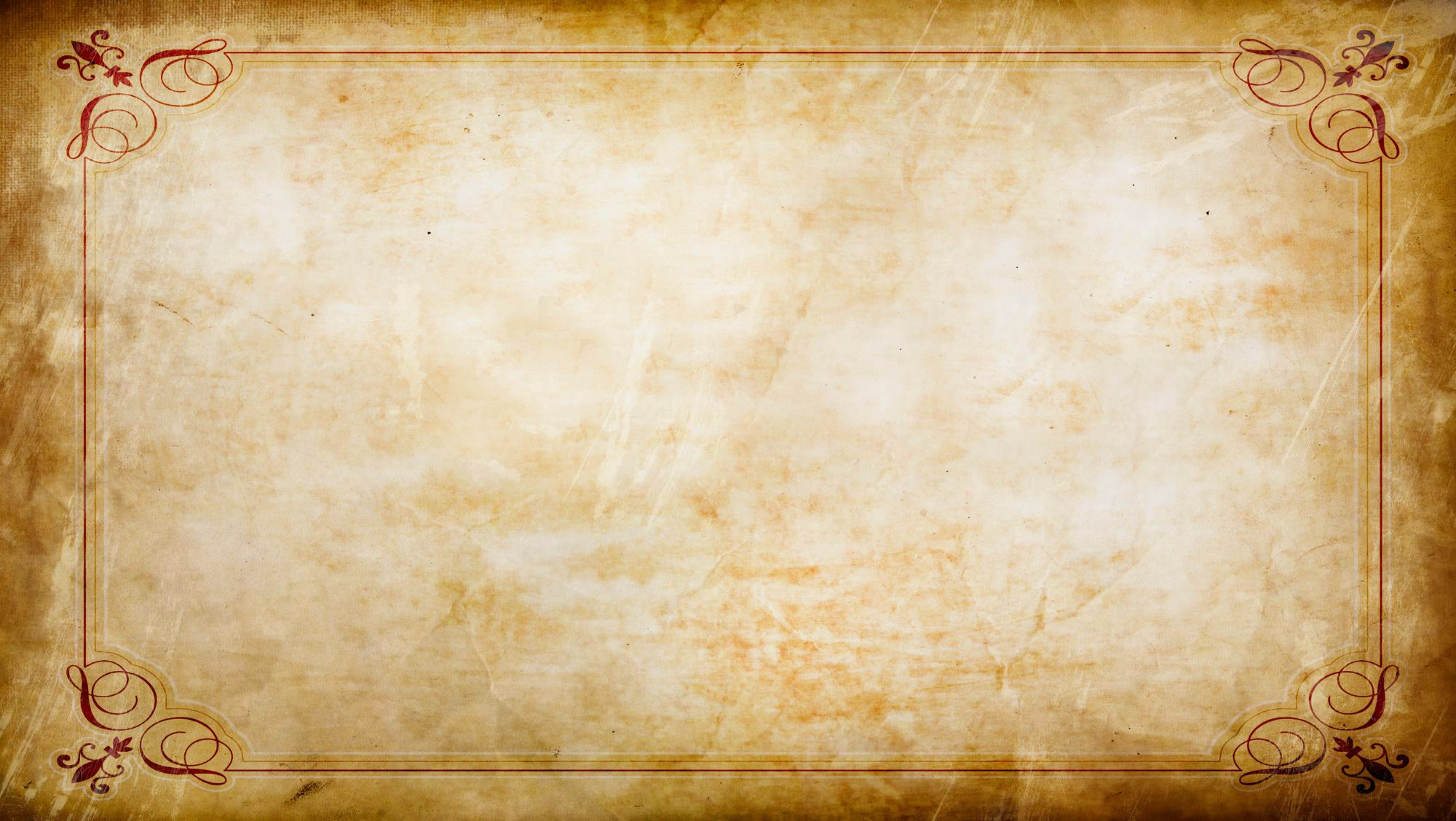 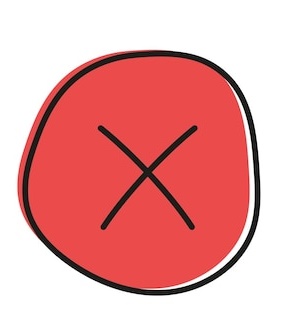 Das war leider nicht richtig. 
Versuche es nochmal!
Hilfe
zurück
© www.vertreten-duerfen.de
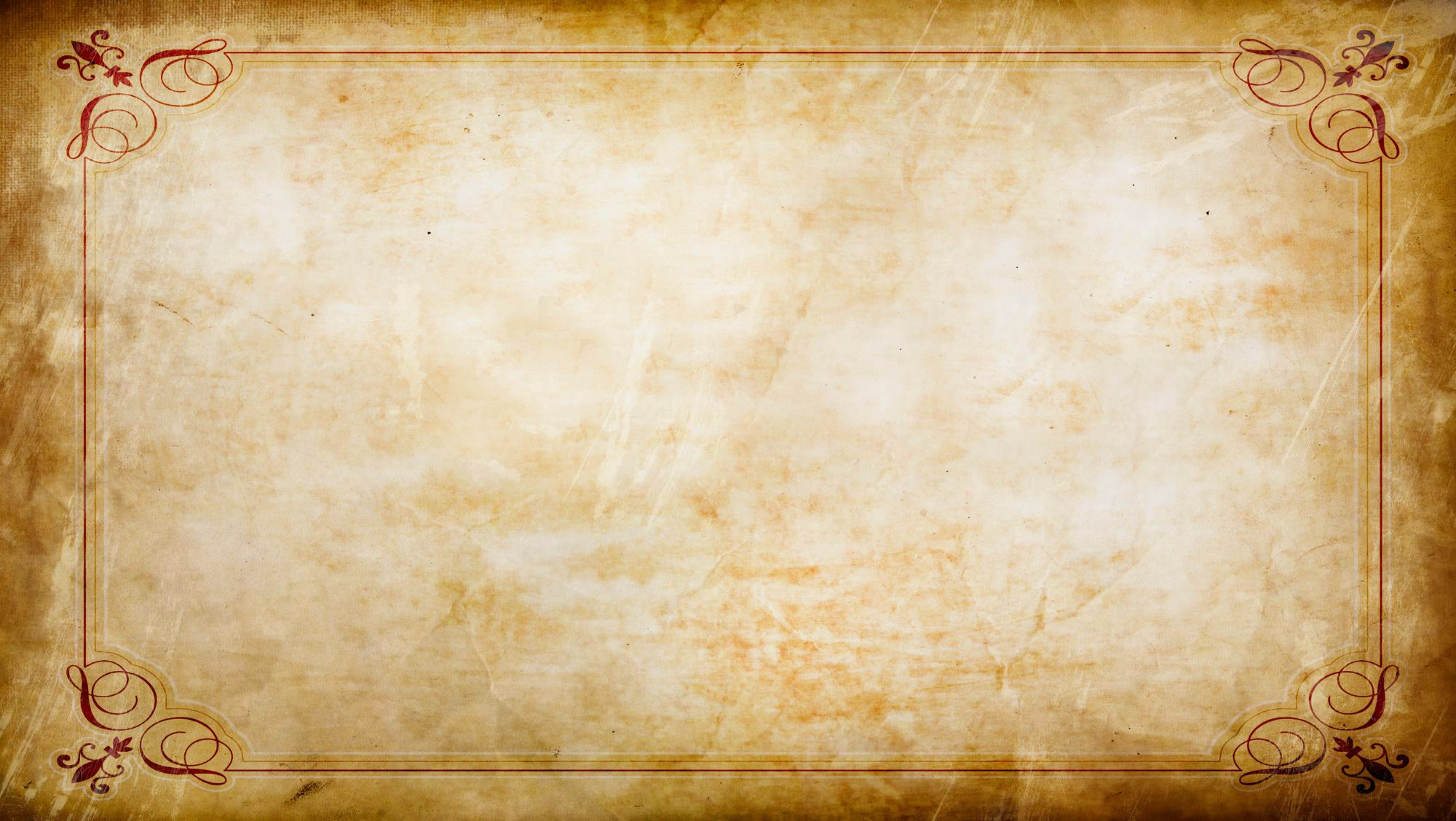 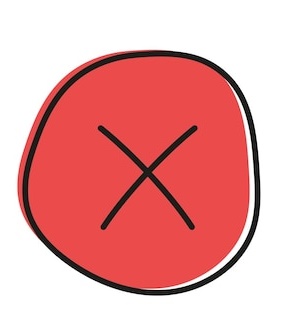 Das war leider nicht richtig. 
Versuche es nochmal!
Hilfe
zurück
© www.vertreten-duerfen.de
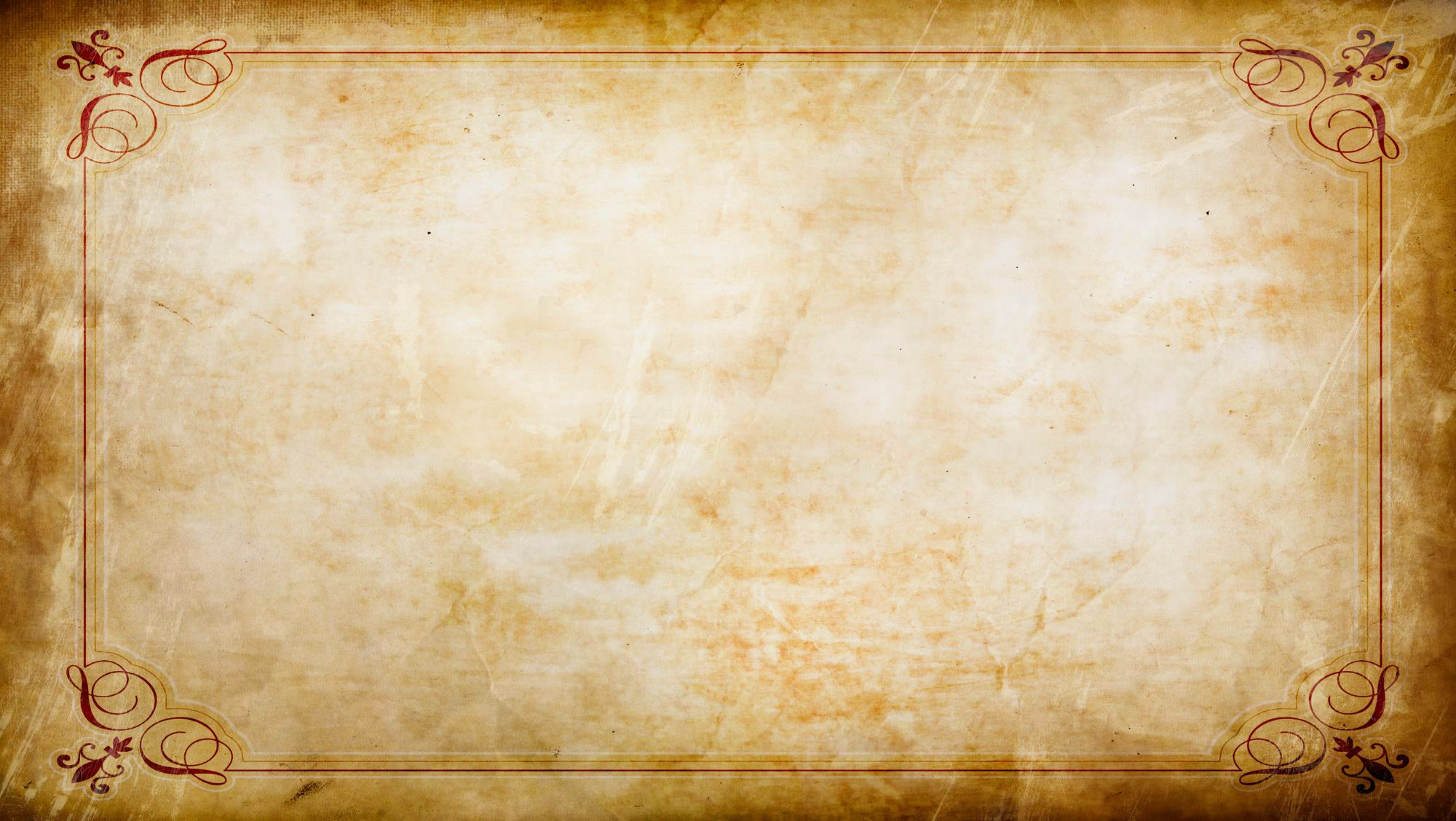 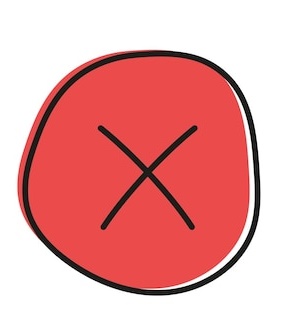 Das war leider nicht richtig. 
Versuche es nochmal!
Hilfe
zurück
© www.vertreten-duerfen.de
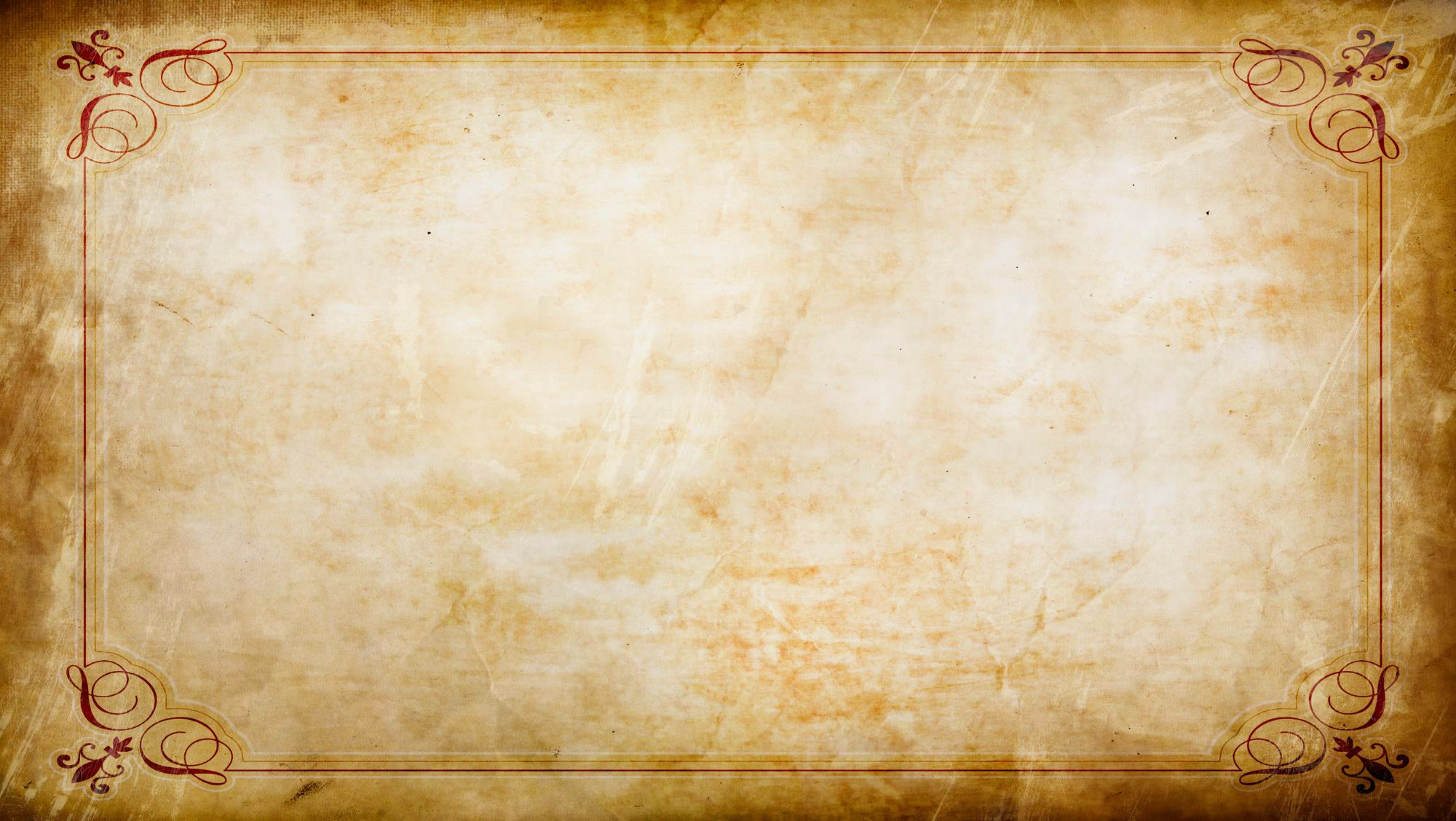 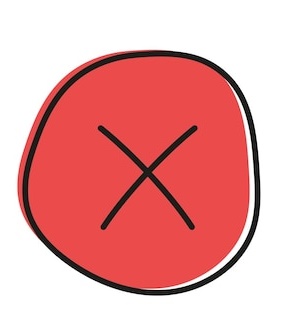 Das war leider nicht richtig. 
Versuche es nochmal!
Hilfe
zurück
© www.vertreten-duerfen.de
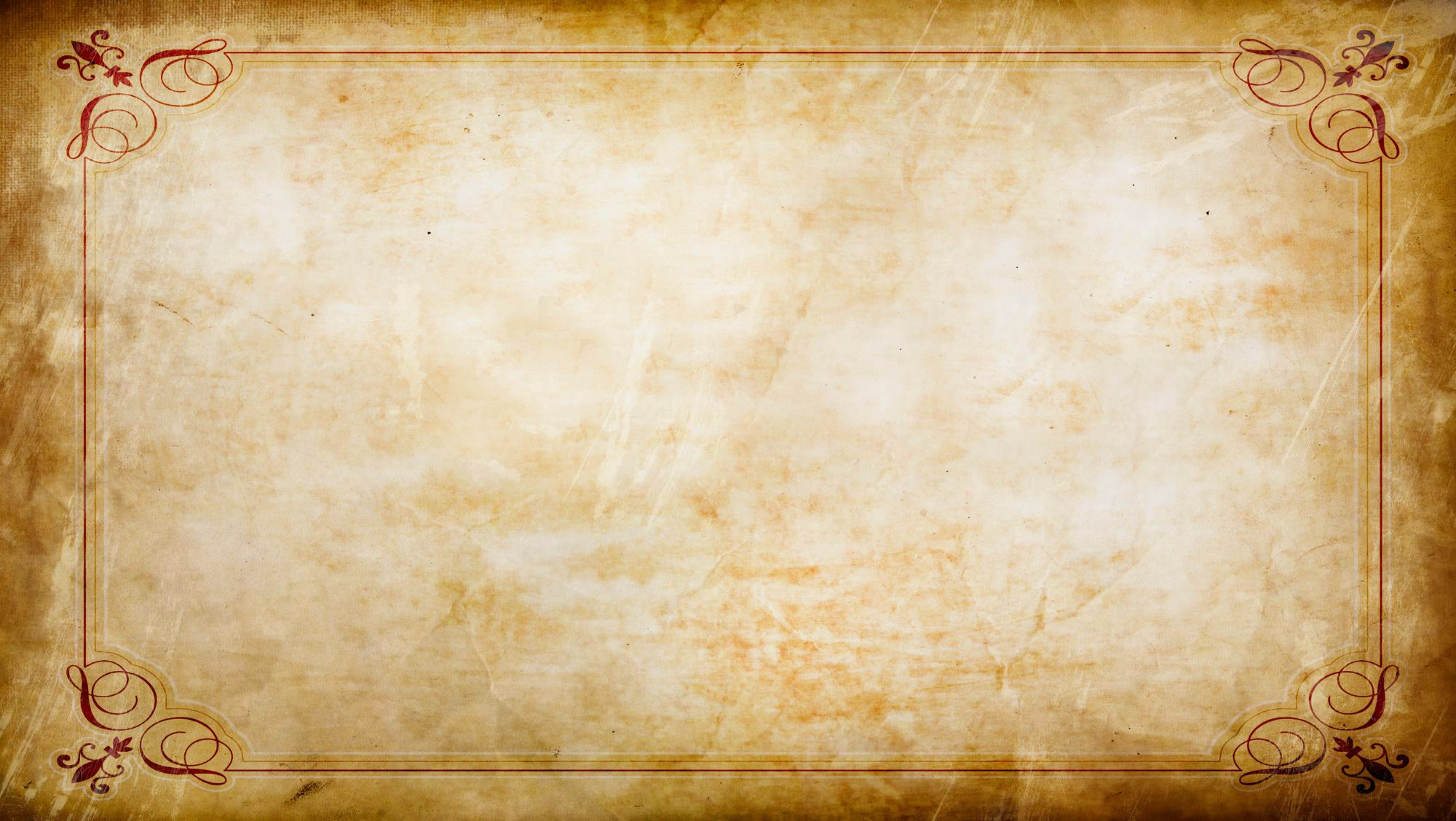 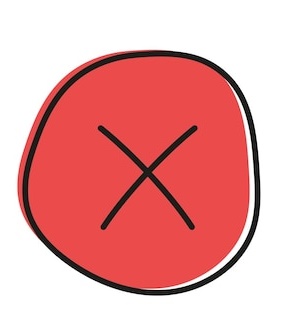 Das war leider nicht richtig. 
Versuche es nochmal!
zurück
© www.vertreten-duerfen.de
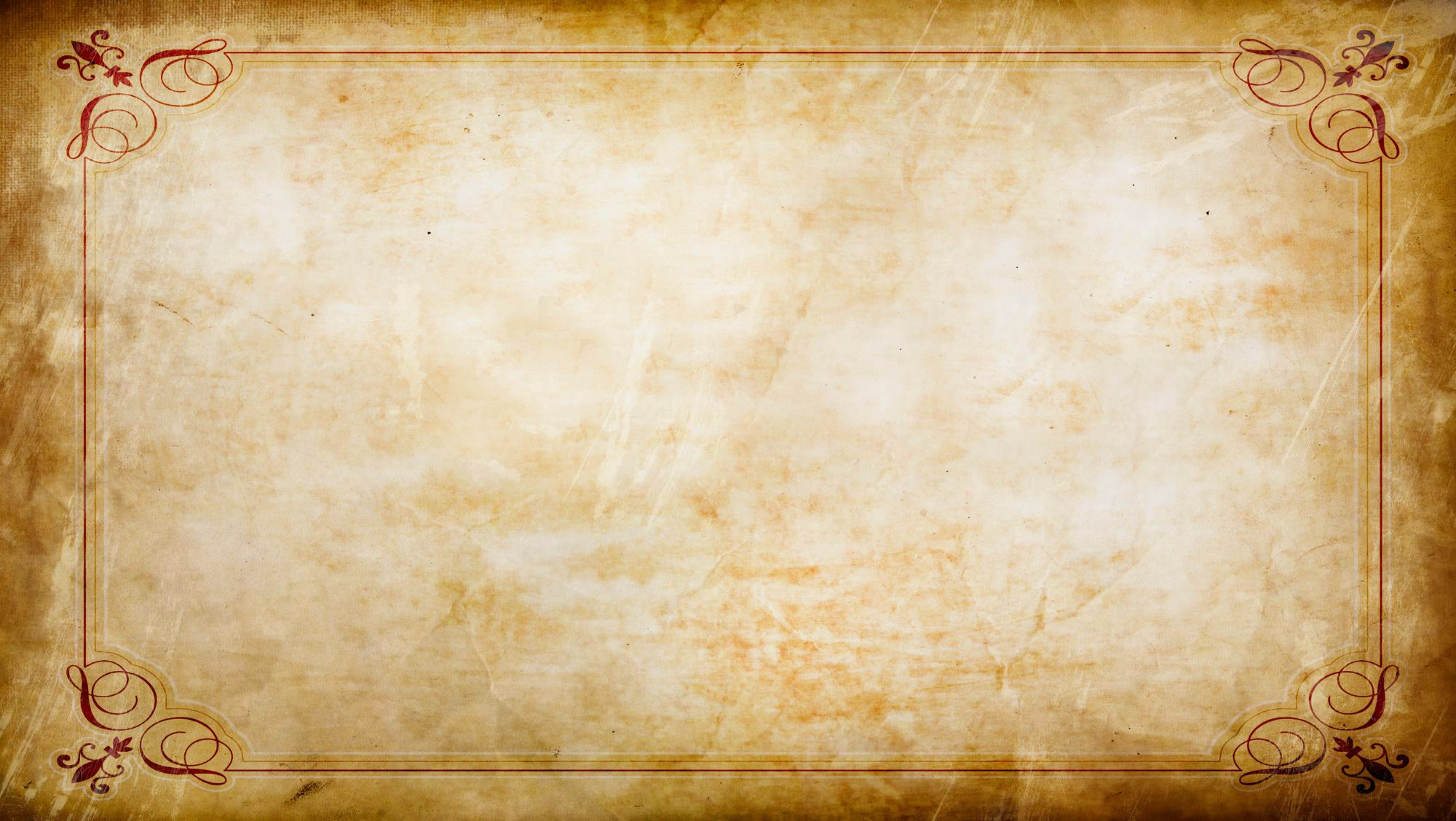 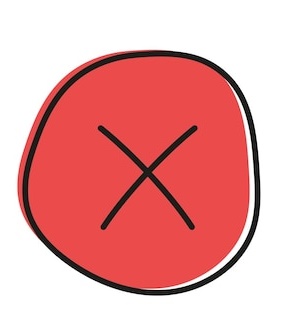 Das war leider nicht richtig. 
Versuche es nochmal!
zurück
© www.vertreten-duerfen.de
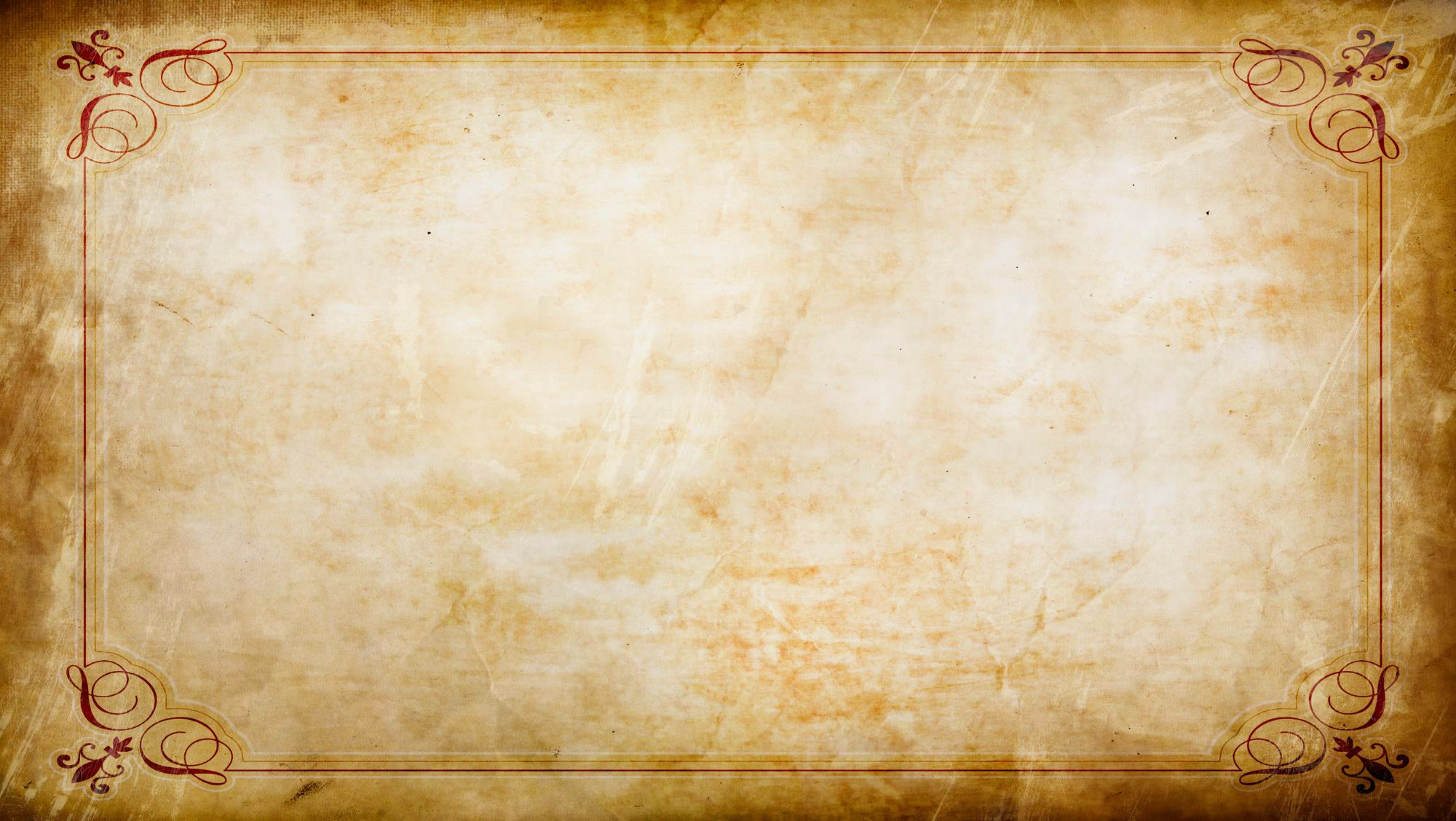 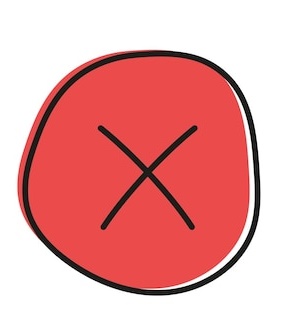 Das war leider nicht richtig. 
Versuche es nochmal!
zurück
© www.vertreten-duerfen.de
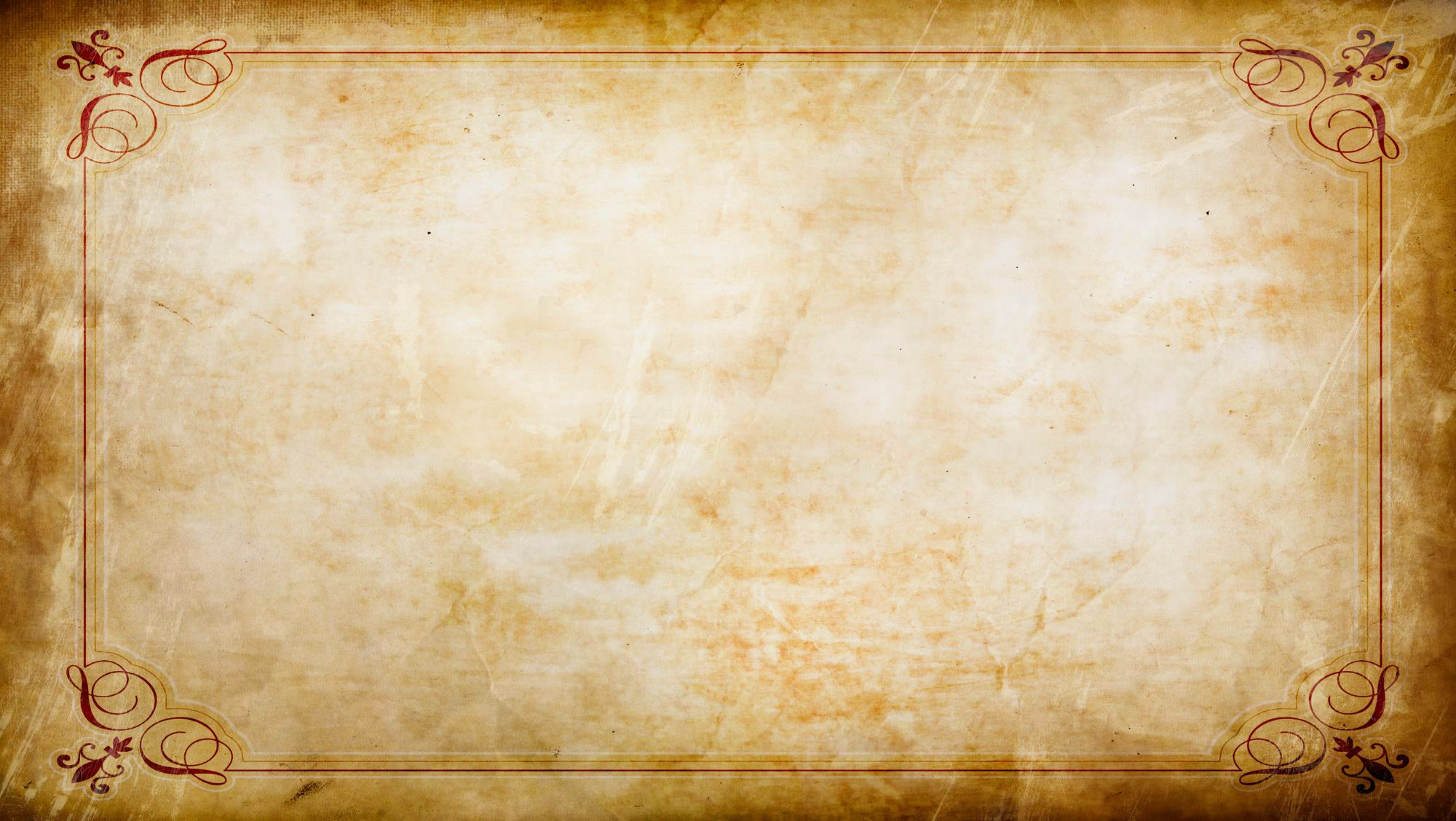 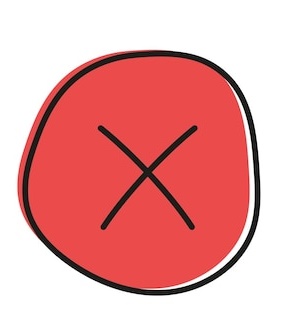 Das war leider nicht richtig. 
Versuche es nochmal!
zurück
© www.vertreten-duerfen.de
Quellenverzeichnis
Bilder:
Hintergrundbild: kjpargeter auf www.freepik.com  
Marker auf Karte: Alvaro_cabrera auf www.freepik.com
Schlüssel nach Rätsel 2: rawpixel auf www.freepik.com
Ritter auf Brücke: Macroveter auf www.freepik.com 
Goldene Kiste: Macroveter auf www.freepik.com 
Falschsymbol: Juicy_Fish auf www.freepik.com 
Bilder der Geschichte des Zauberlehrlings: Macroveter auf www.freepik.com
Bilder verlassenes Zimmer: upklyak auf www.freepik.com 
Bücherstapel: pikisuperstar auf www.freepik.com 
Schriftrolle bei Rätsel 4: user2104819 auf www.Freepik.com
Siegespokal: Macroveter auf www.freepik.com


Regeln bei Hilfe:
Haupt- und Nebensatz: https://studyflix.de/deutsch/hauptsatz-und-nebensatz-3691


Schriftarten:
Microsoft-Standardschriften
© www.vertreten-duerfen.de, 2023